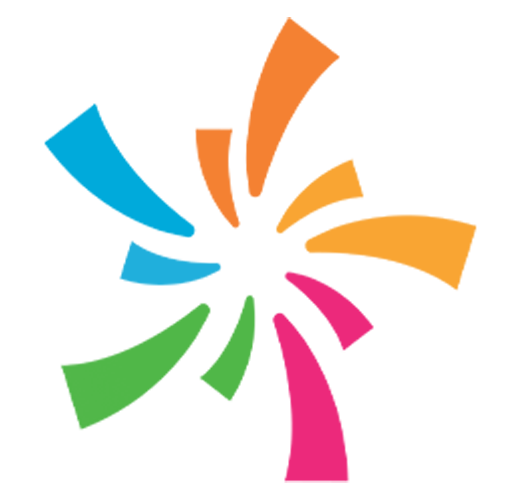 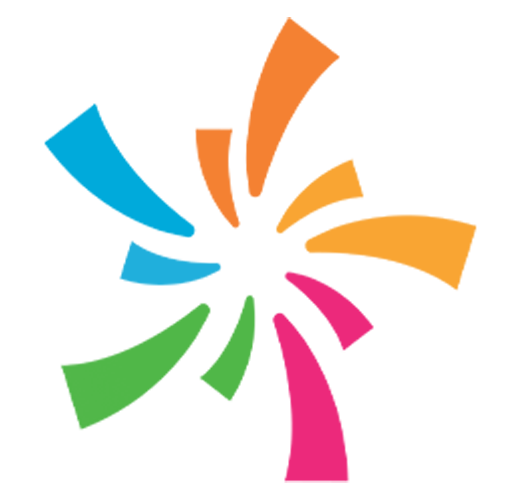 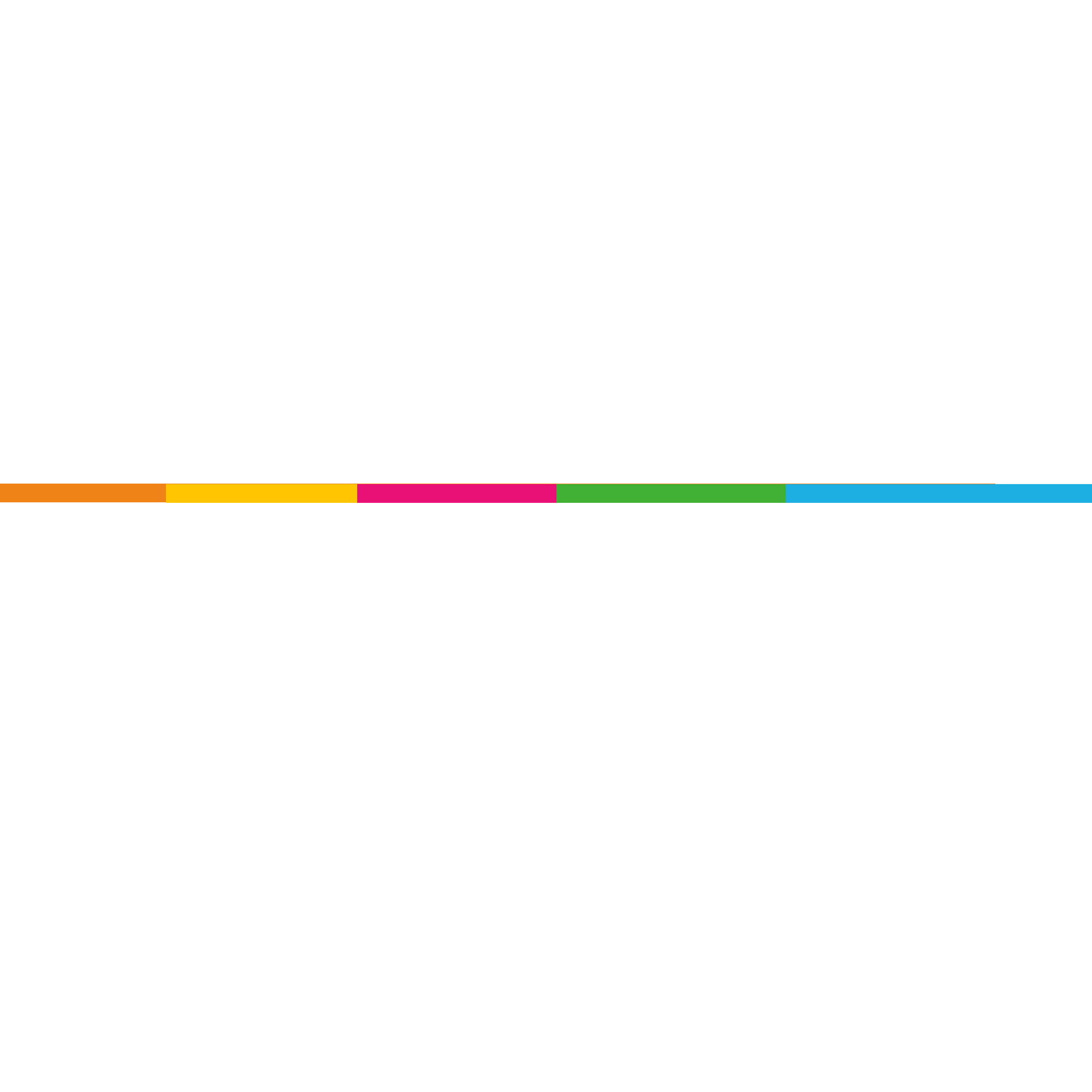 BUSINESS
Presentation
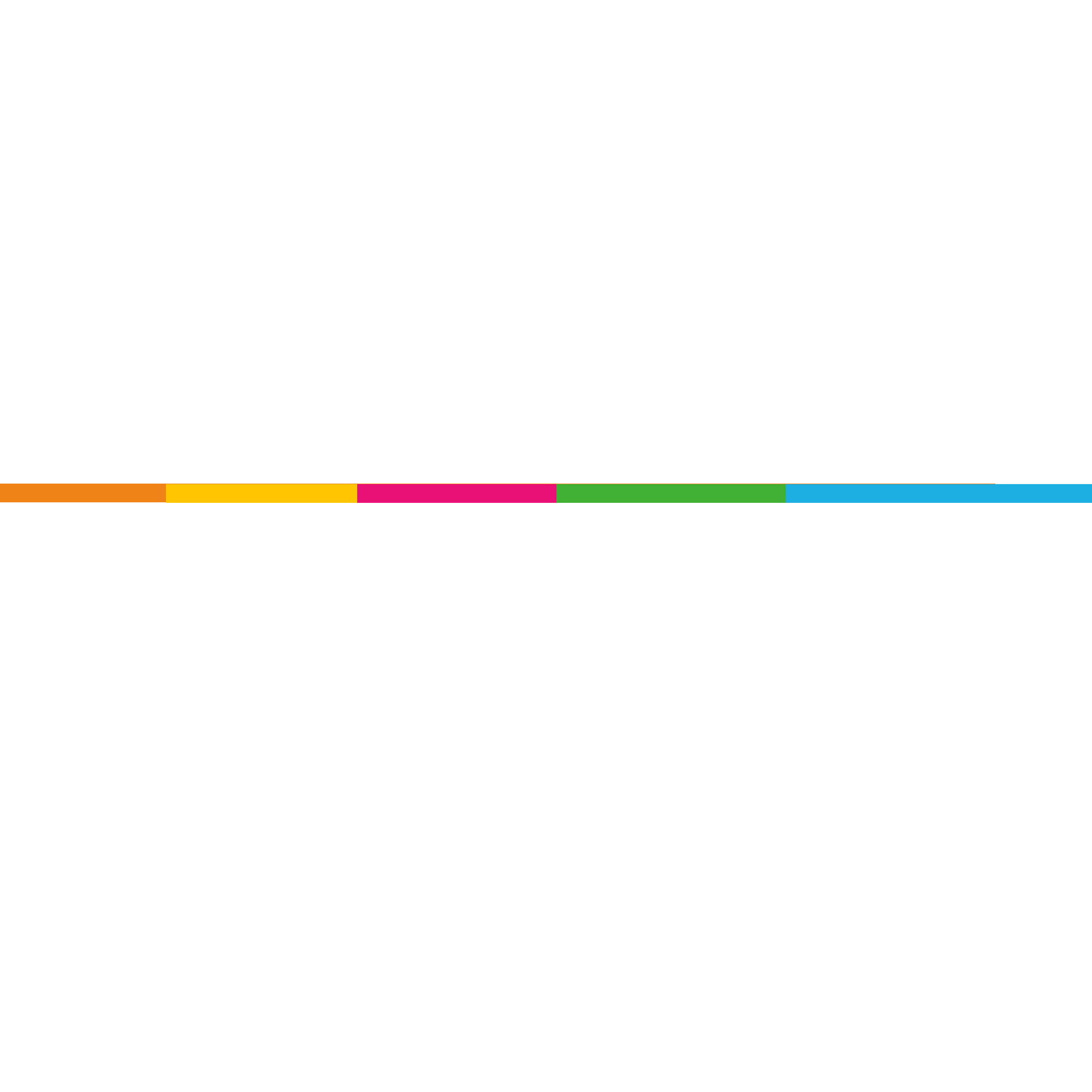 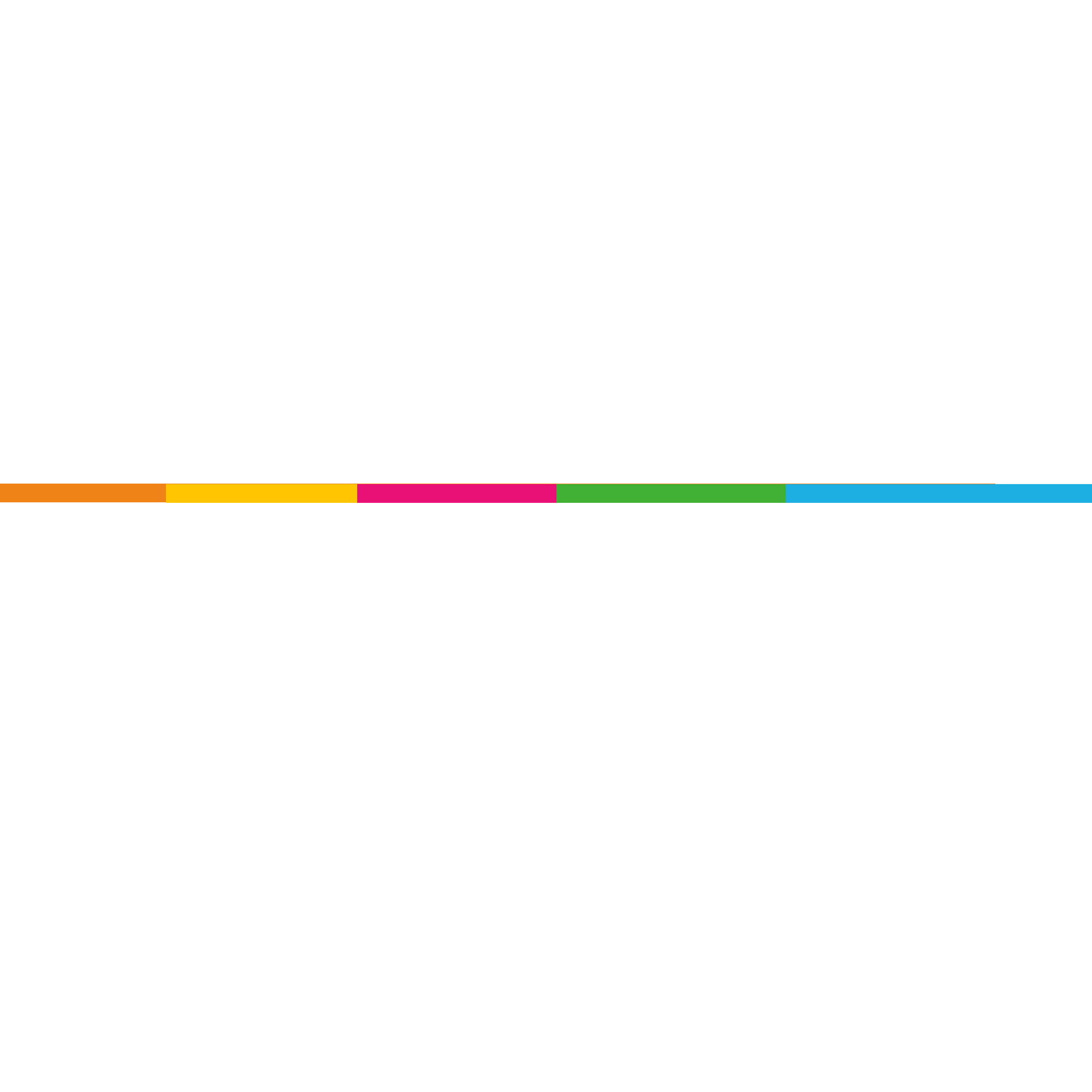 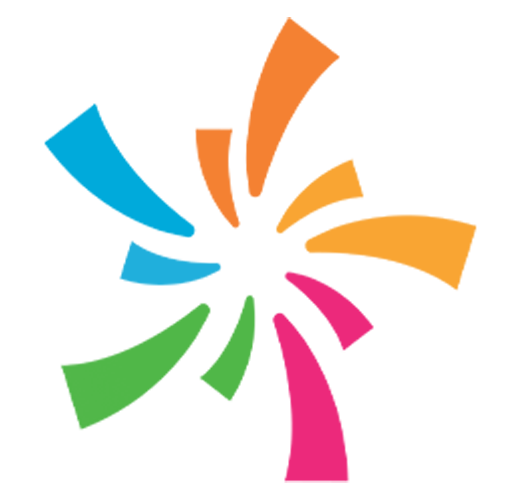 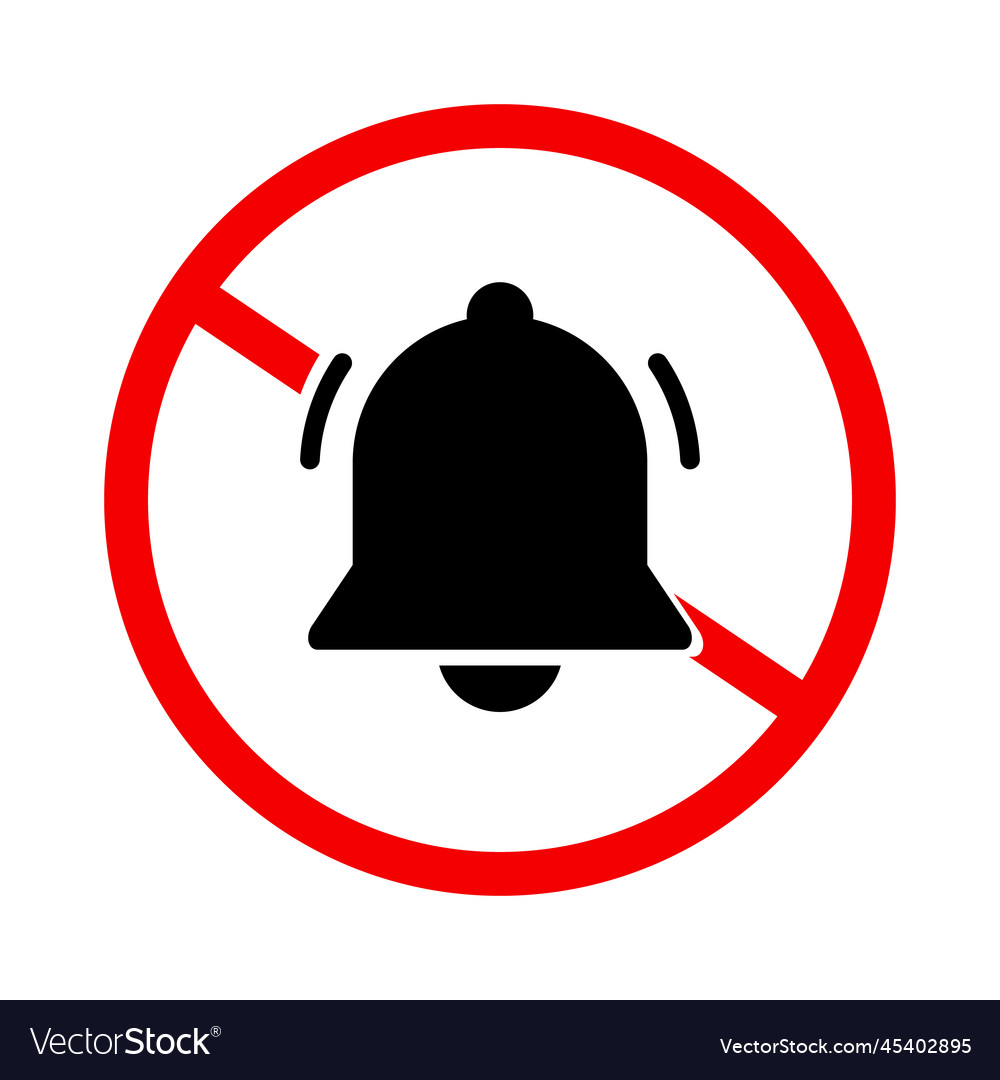 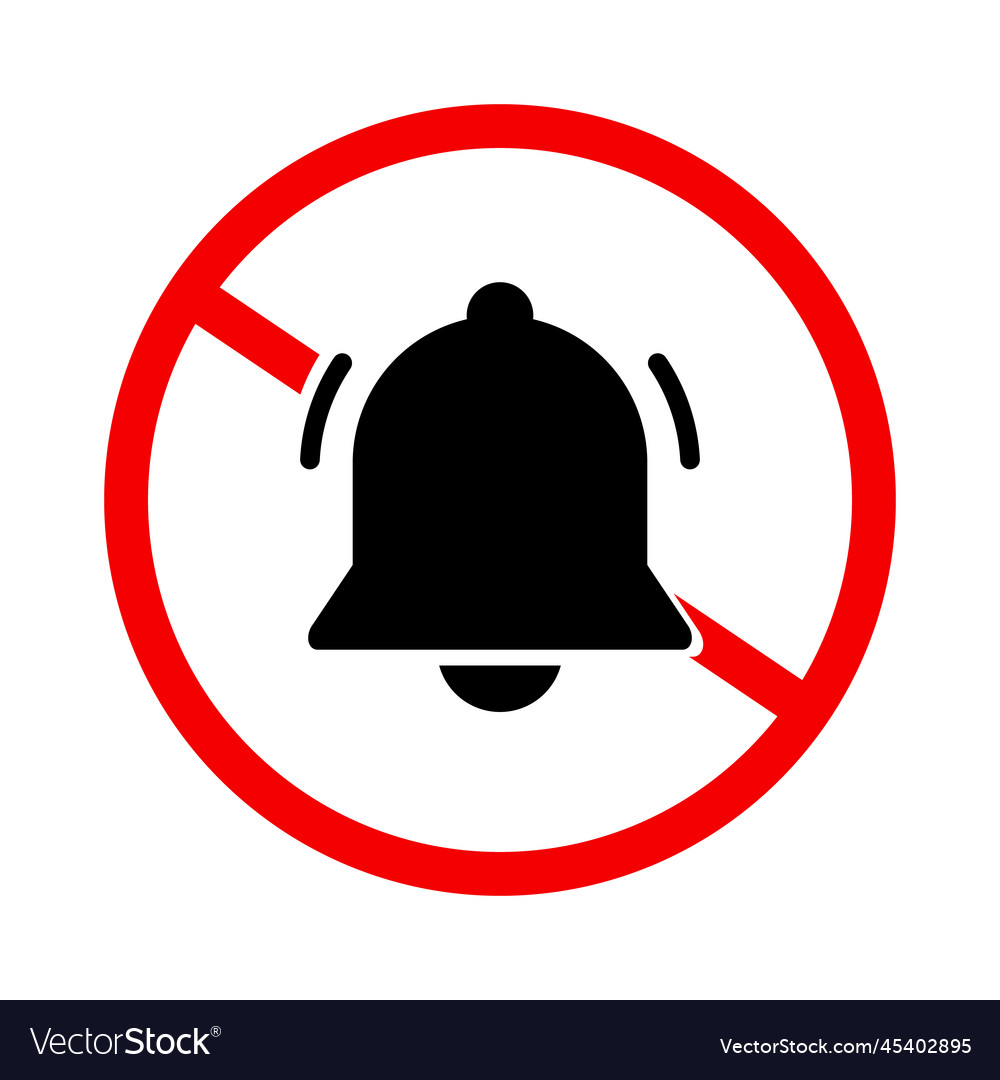 Ni muda wa kujifunza fursa itakayobadilisha Maisha yako
……………………………….........................
Tafadhari
zima simu
yako
2
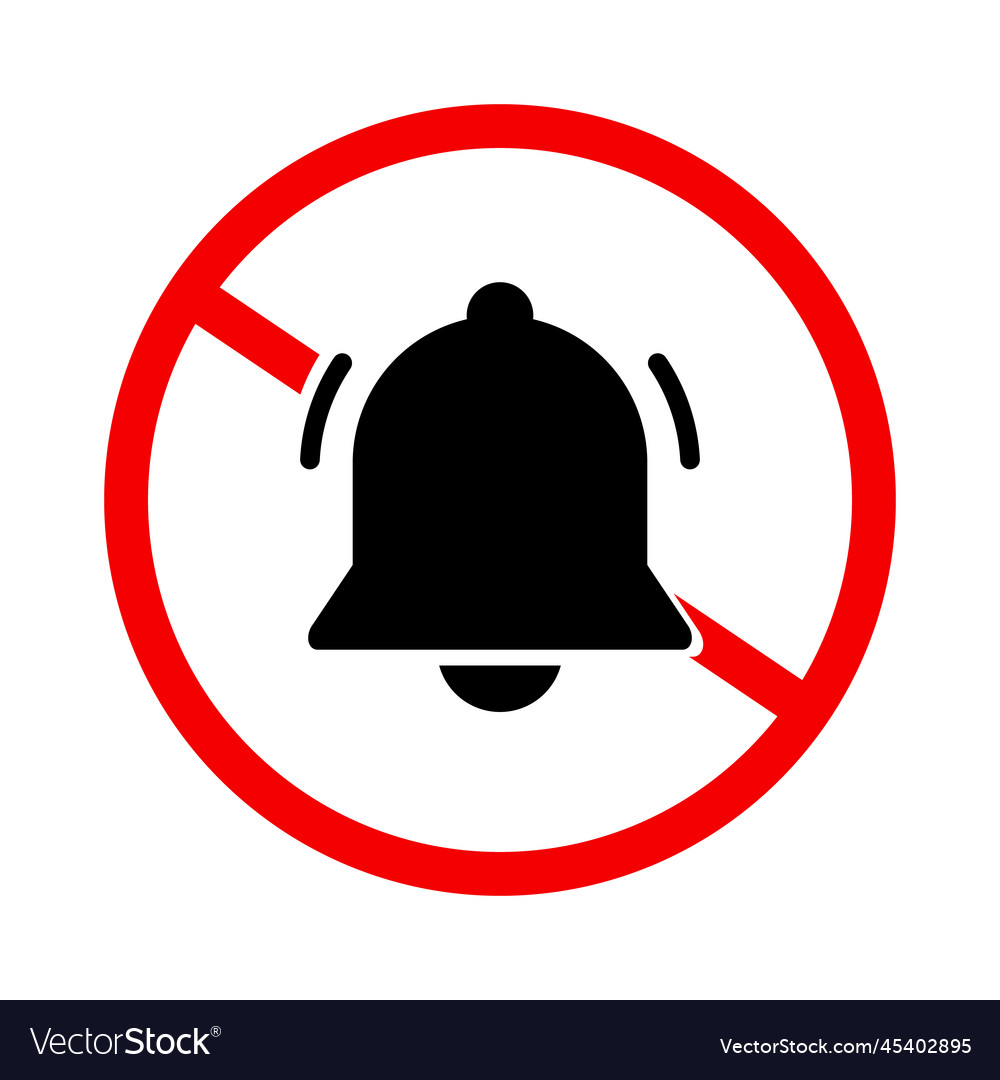 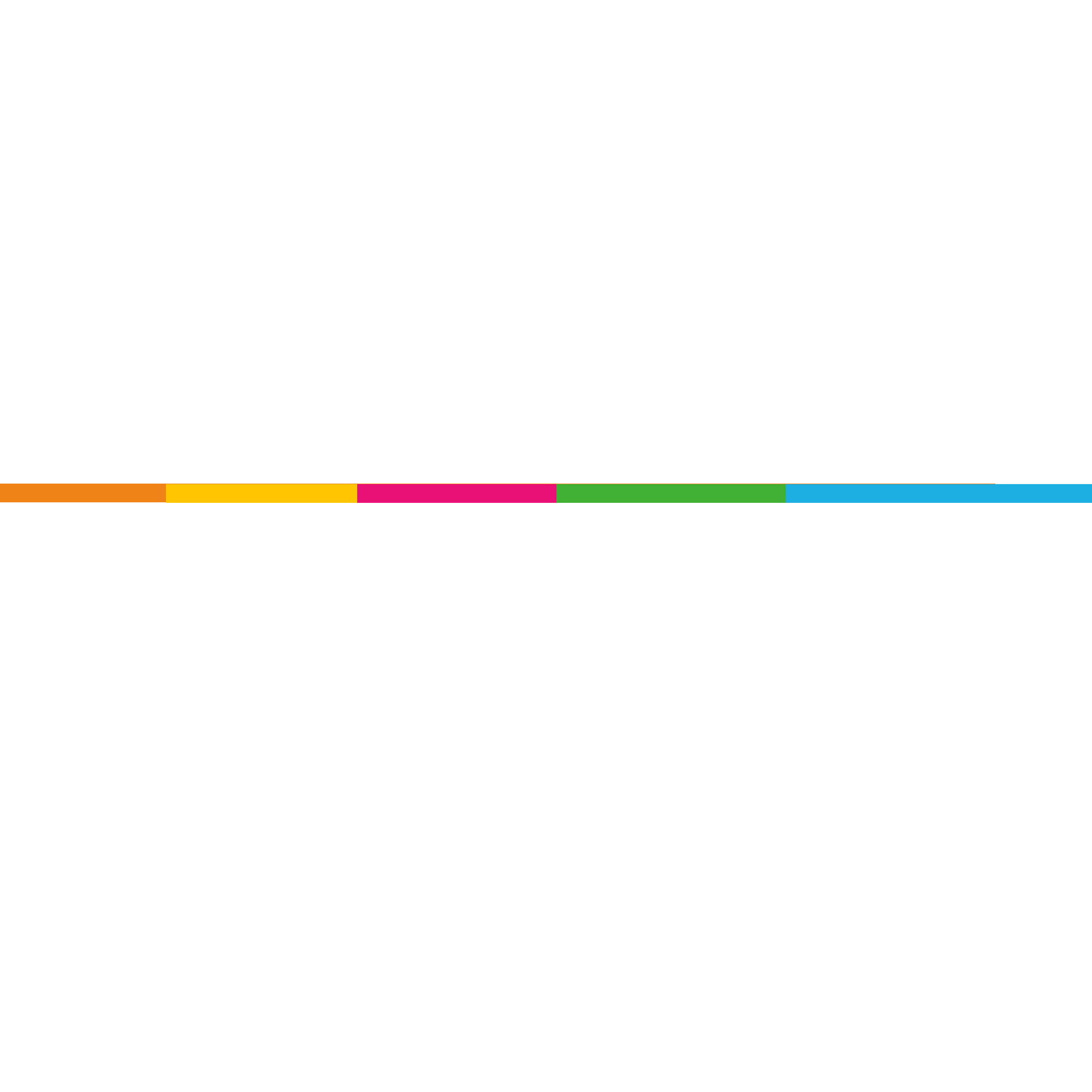 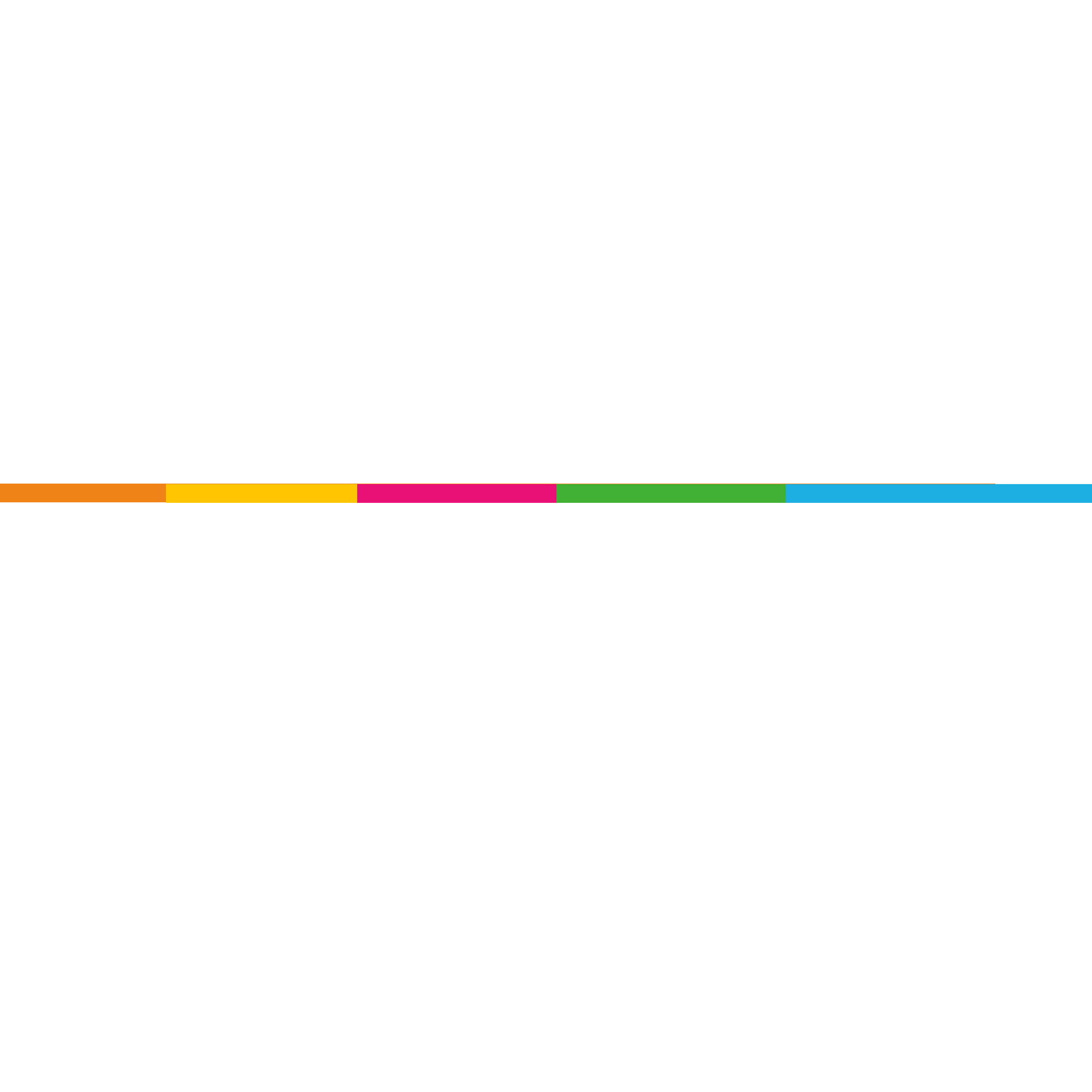 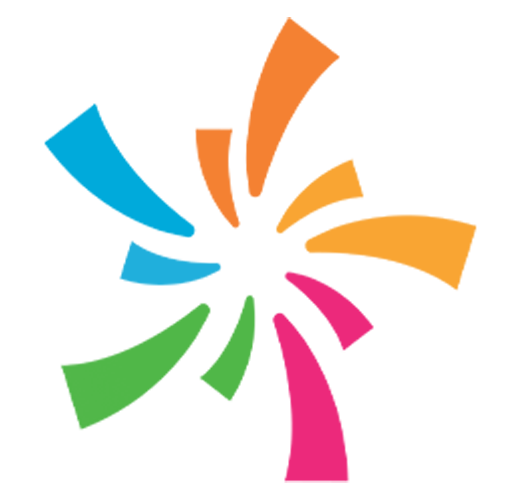 Upo katika kundi lipi?
MWAJIRIWA
MMLIKI WA BIASHARA
ALIYEJIAJIRI
MWEKEZAJI
Hawa ni watu wanaomiliki biashara kubwa ambazo zinaweza kufanya kazi hata bila uwepo wao wa moja kwa moja. Wana timu au mfumo unaowaingizia kipato pasipo kushiriki moja kwa moja kila siku.
Hawa ni watu wanaopata kipato kwa kuwekeza pesa zao kwenye vitega uchumi kama hisa, mali isiyohamishika, au miradi mingine. Wanapata kipato pasipo kuhitaji kushiriki moja kwa moja katika kazi ya kila siku
Hawa ni watu wanaopata kipato kwa kufanya kazi kwa mwajiri na kulipwa mshahara au malipo ya kila mwezi. Wana uhakika wa kipato lakini mara nyingi wanategemea mwajiri kwa ajira na maisha yao ya kifedha.
Ni wale wanaojitegemea kwa kazi zao wenyewe, wanamiliki muda wao, lakini kipato chao kinategemea muda na juhudi zao binafsi na kujisimiamia.
3
[Speaker Notes: Source Image:-
https://pixabay.com/photos/buildings-skyline-city-urban-1867772/]
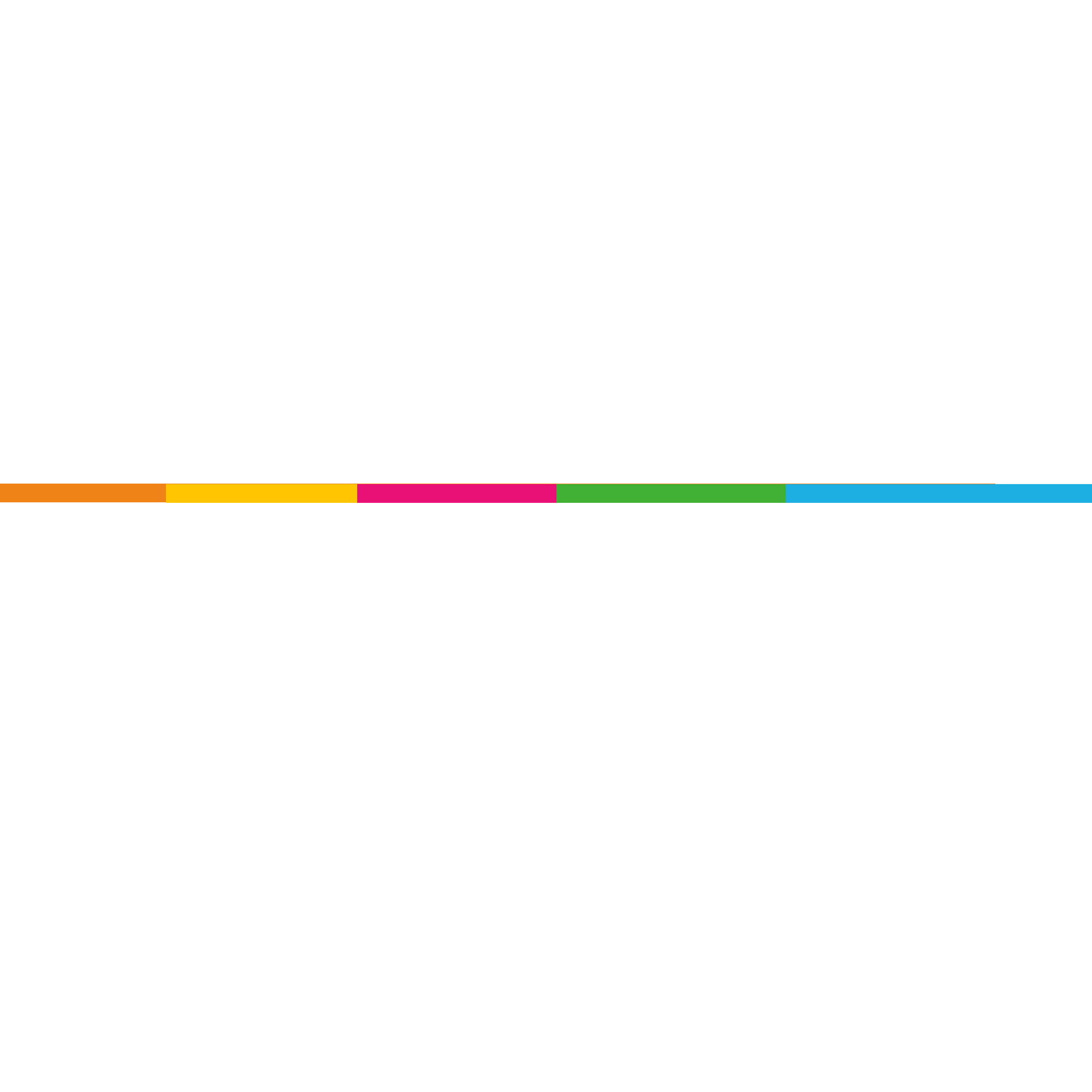 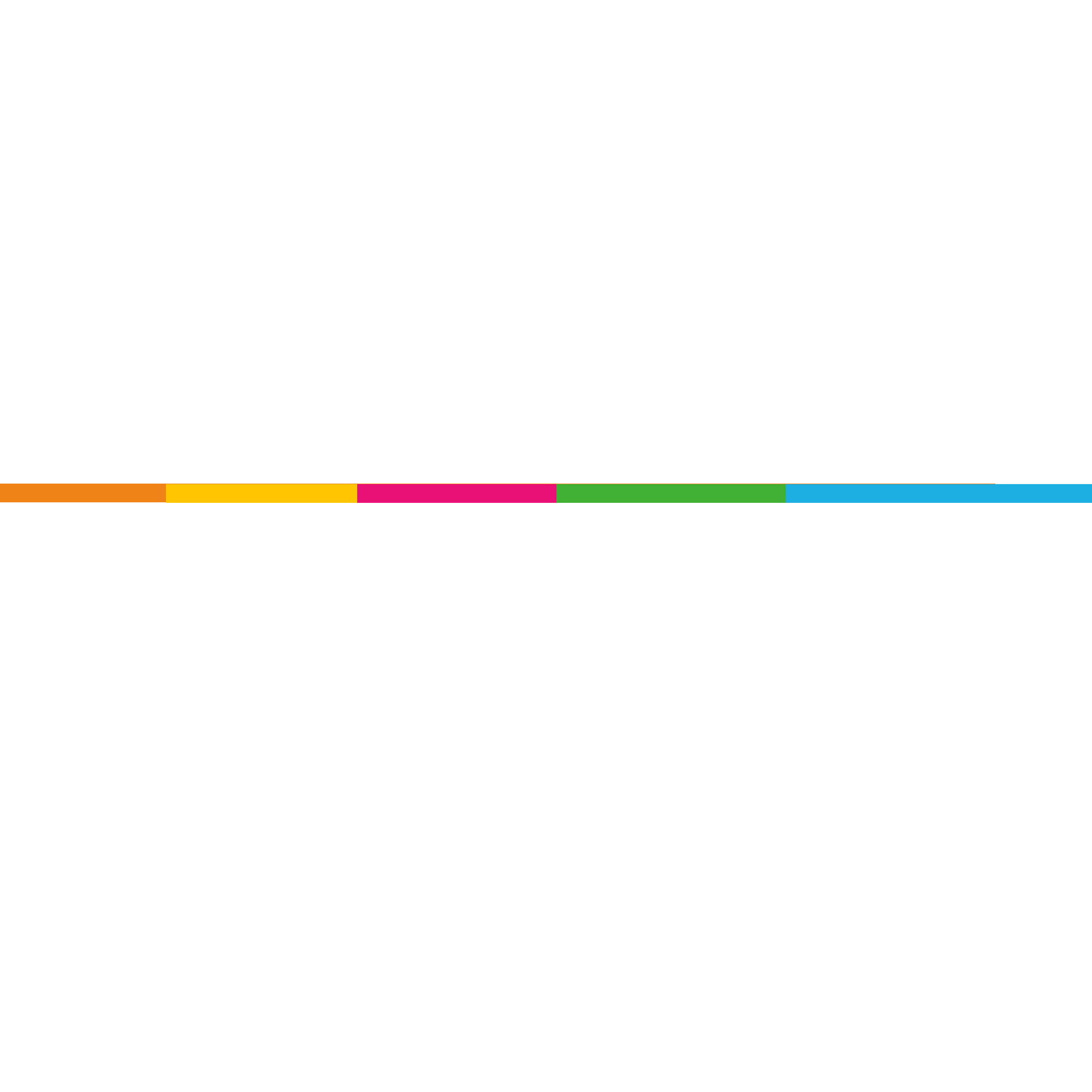 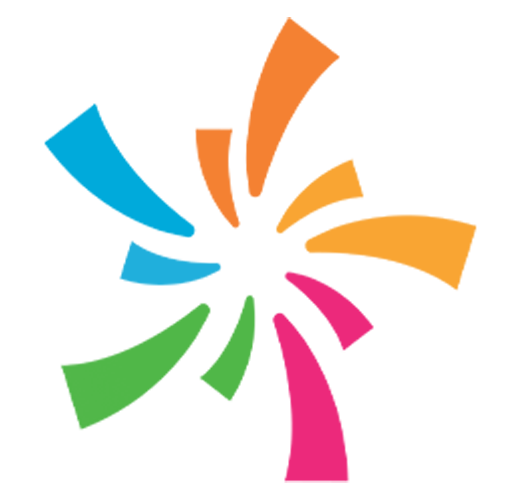 Una Mpango Gani wa
Kukuza Kipato Chako
Year 2040
2028
2026
2027
2025
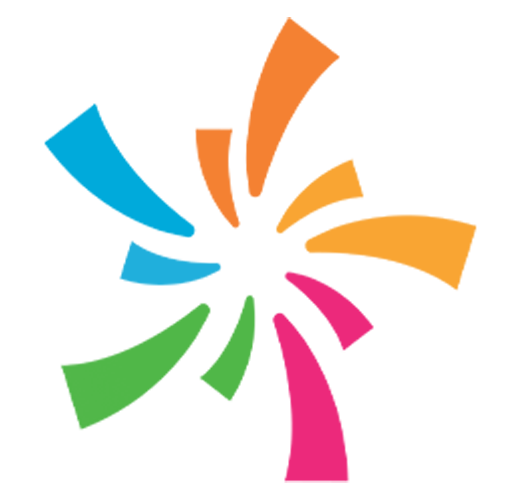 4
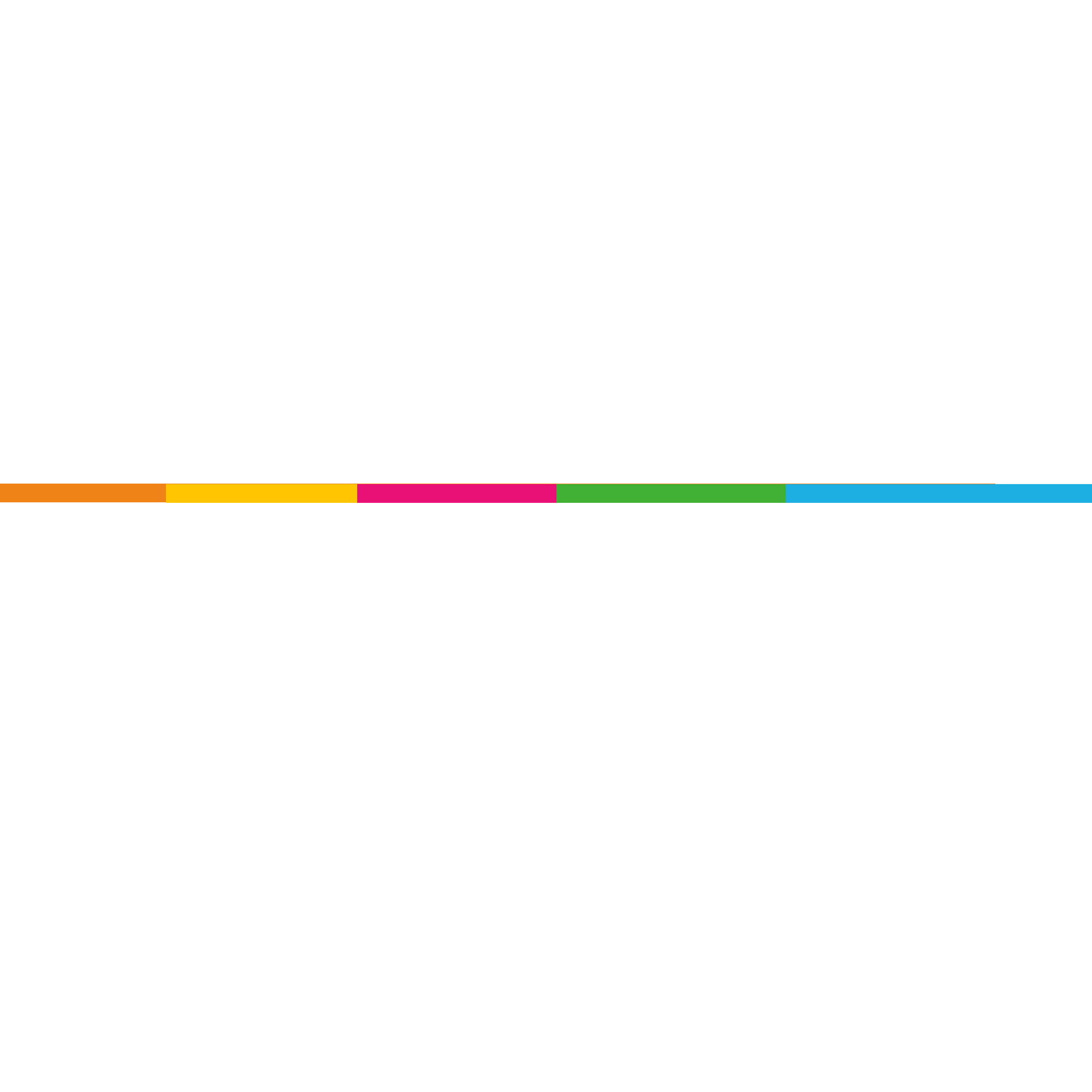 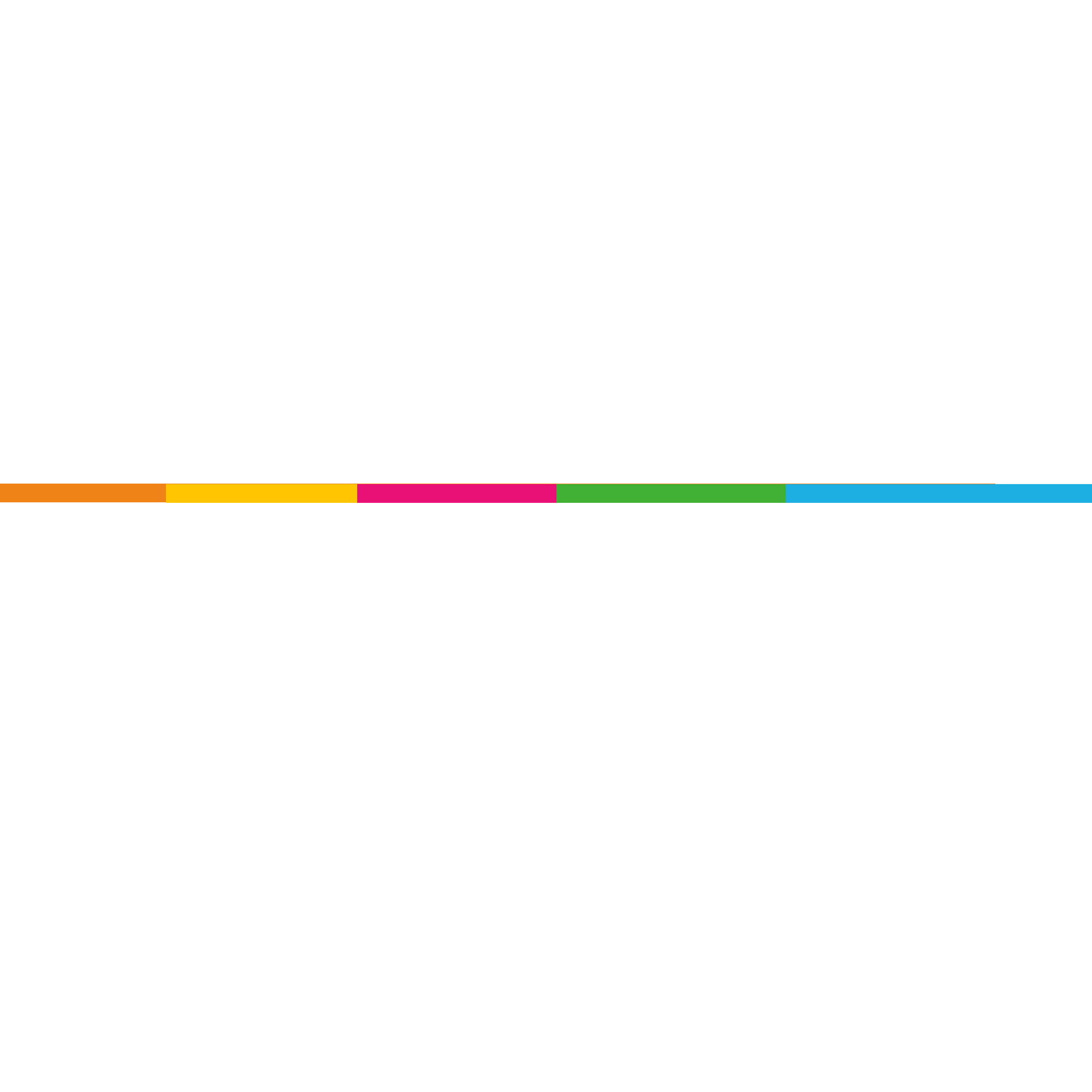 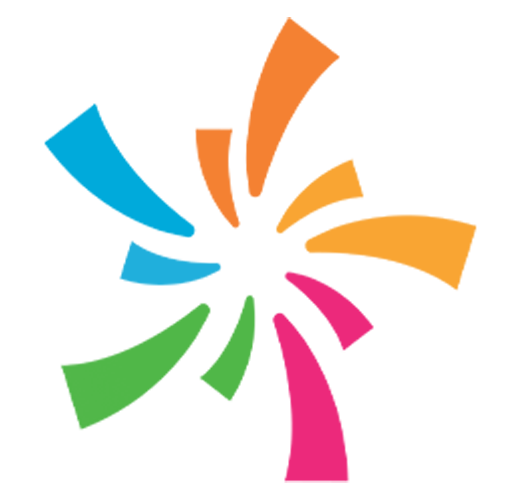 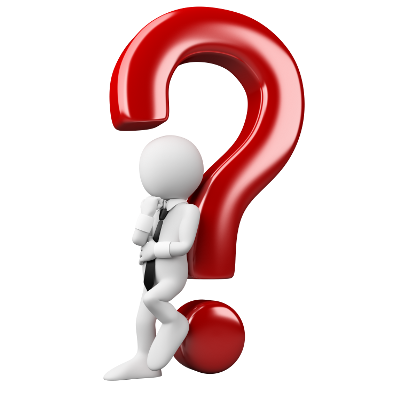 KIKWAZO GANI KINAKUZUIA
KUTIMIZA MIPANGO YAKO?
5
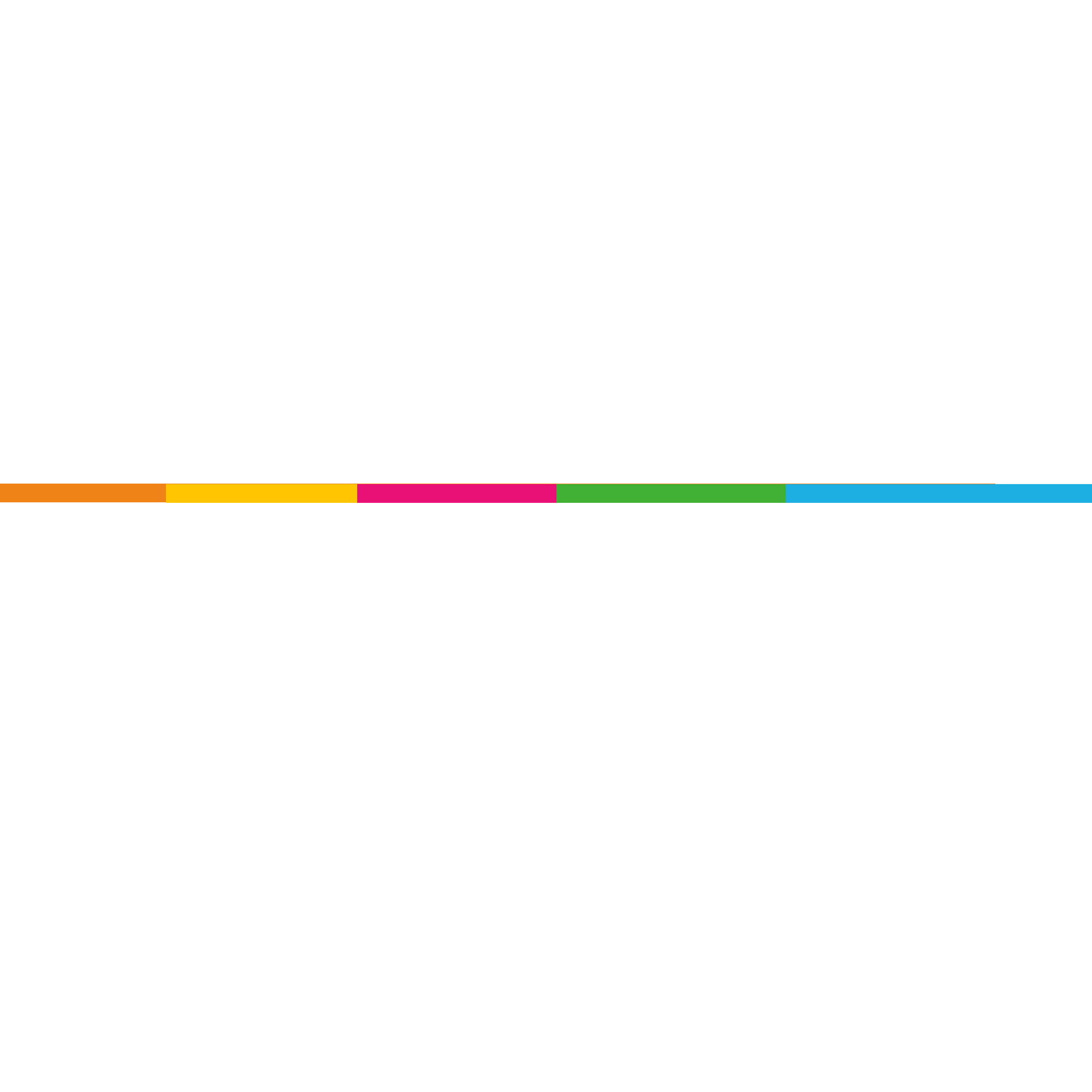 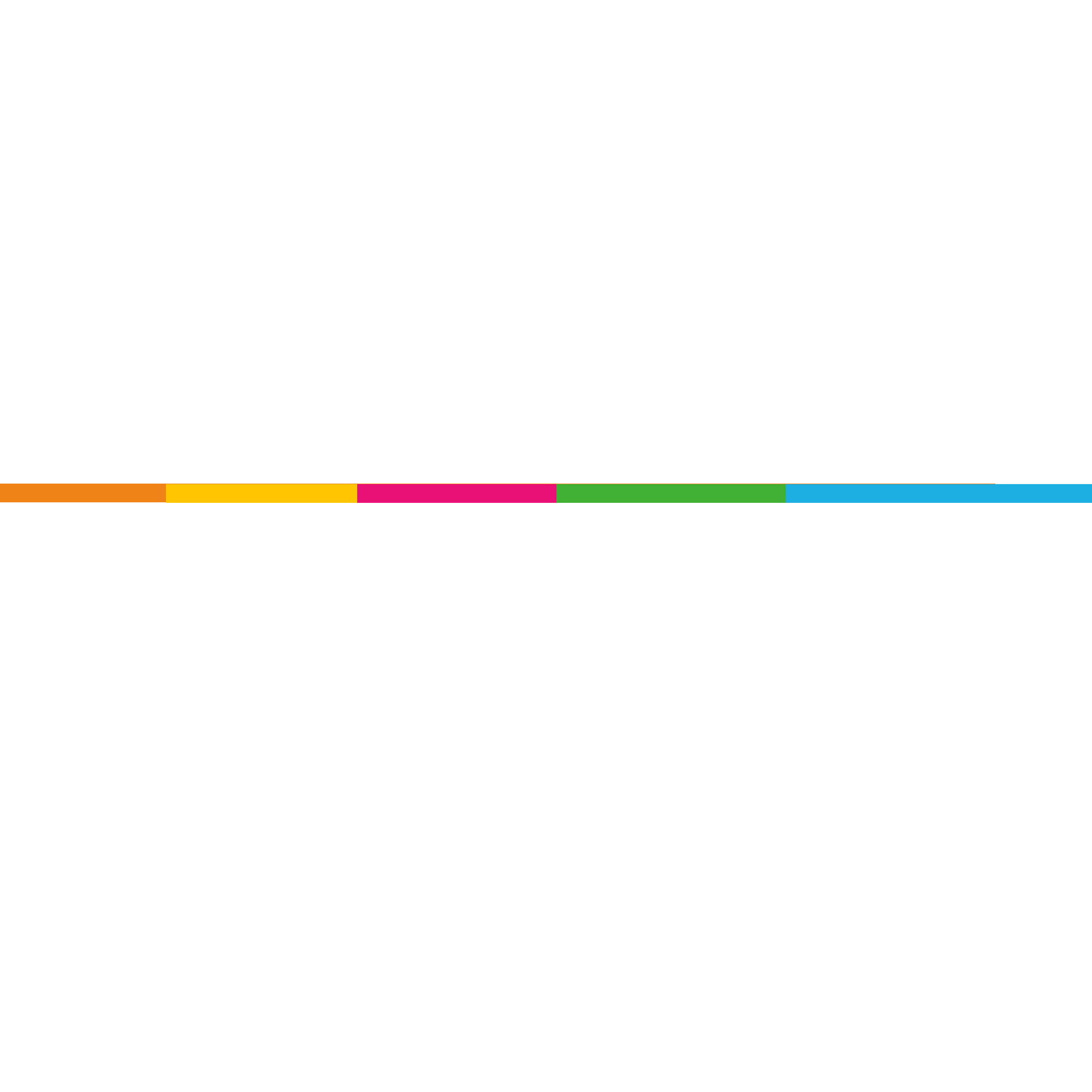 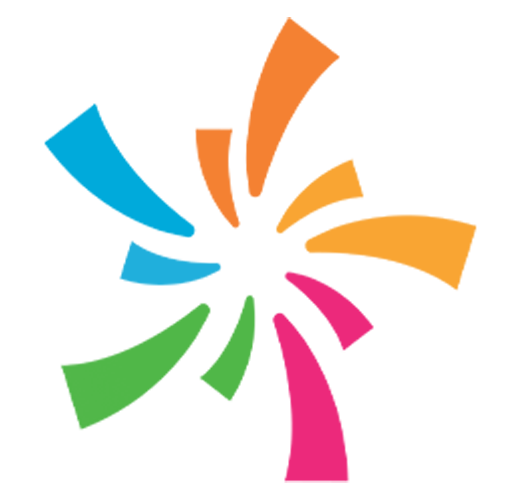 Mikakati ya Kukuza Kipato Chako
Anzisha biashara katika muda wako wa ziada
Kuwa tayari kujifunza stadi/mbinu mpya za kujiongezea kipato
Kuwa tayari kujifunza stadi/mbinu mpya za kujiongezea kipato
Tumia mitandao ya kijamii na majukwaa ya kidigitali kutangaza bidhaa na fursa za biashara
Jenga mahusiano ya karibu na watu wanaoweza kuwa wateja au washirika wako kibiashara n.k.
6
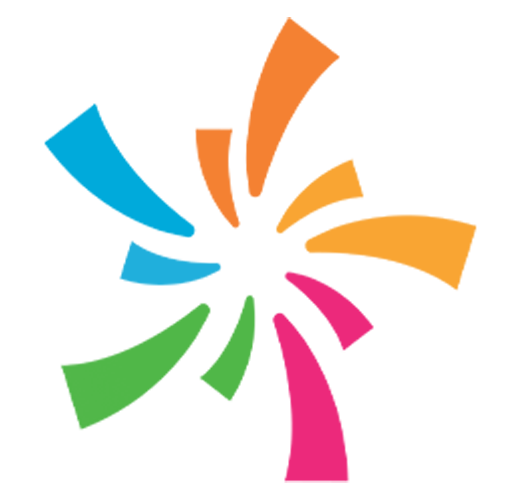 BF SUMA
Ni nini?
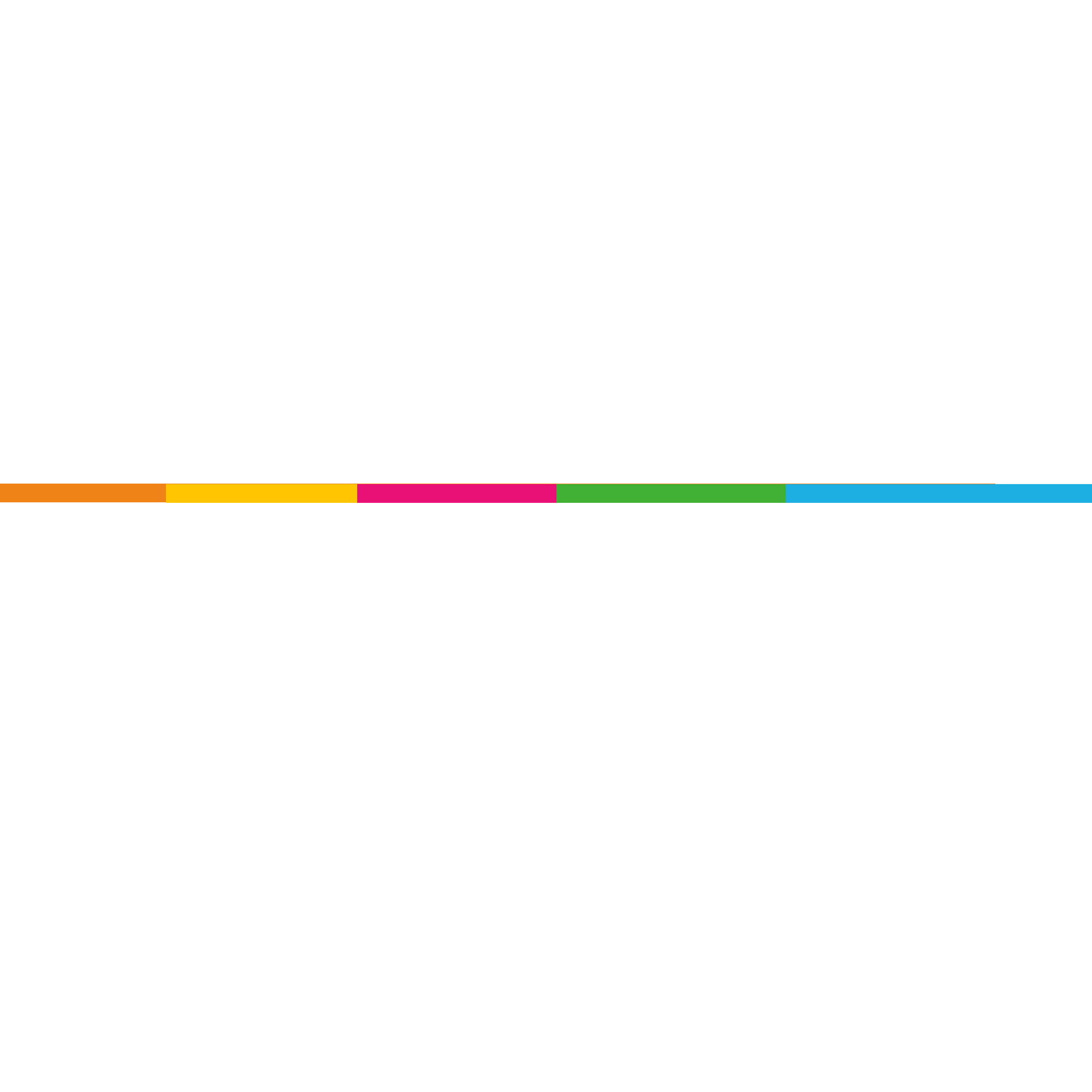 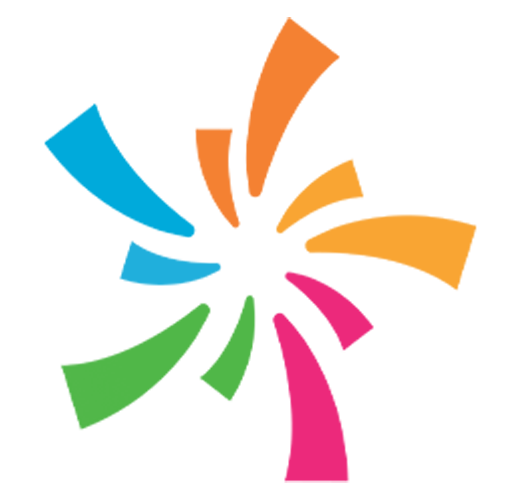 Karibu BF SUMA
[Speaker Notes: Source Image:-
https://pixabay.com/photos/business-professional-teamwork-1219868/]
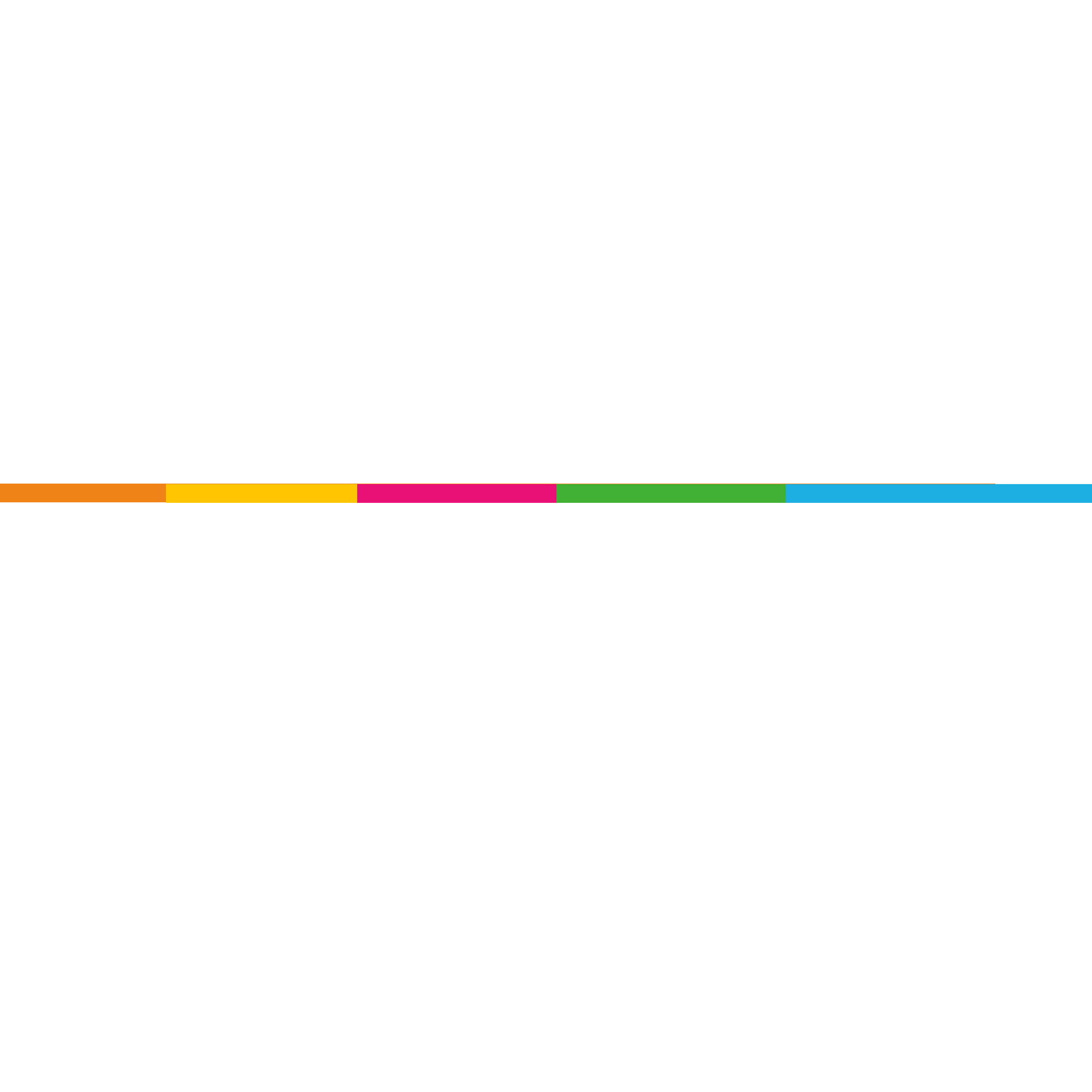 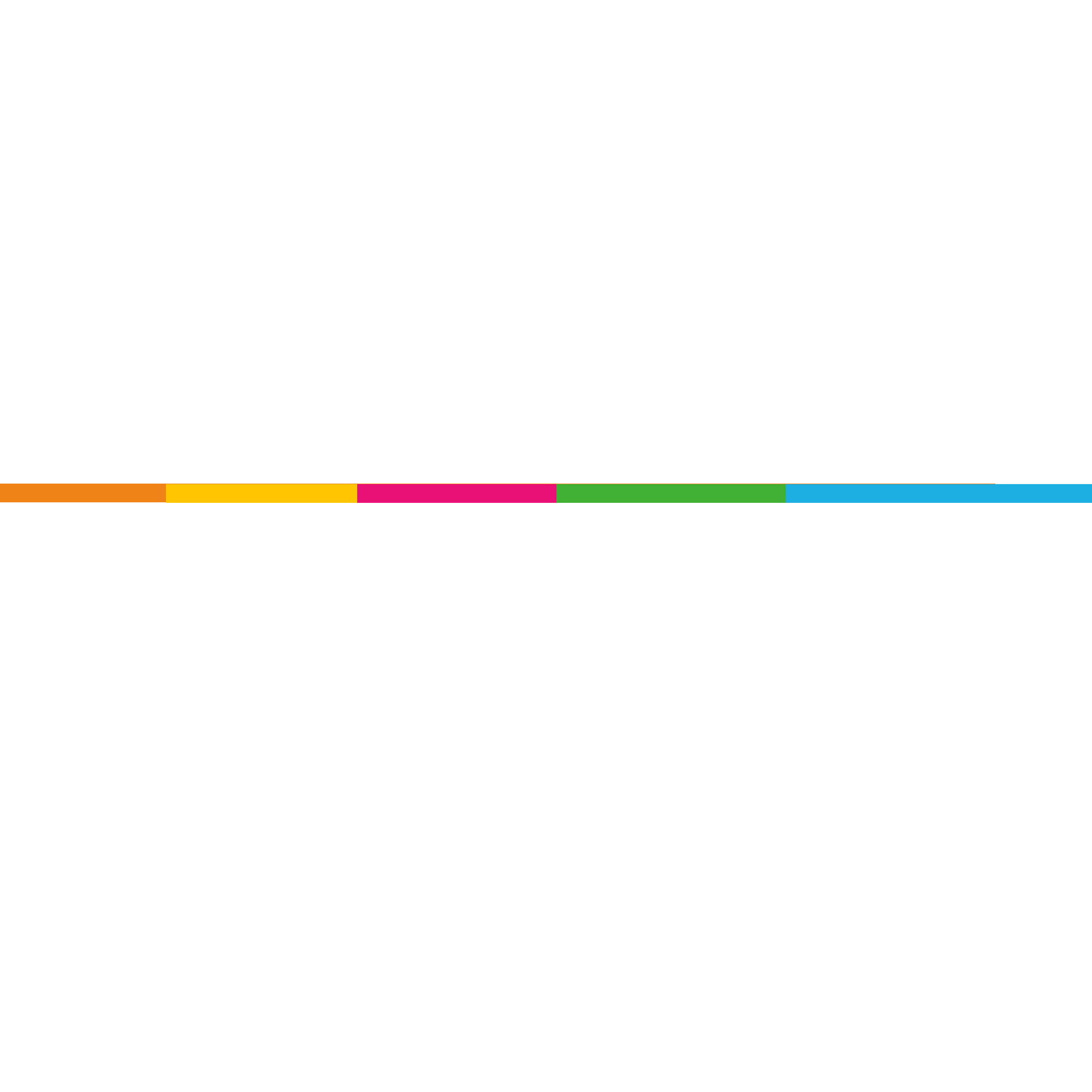 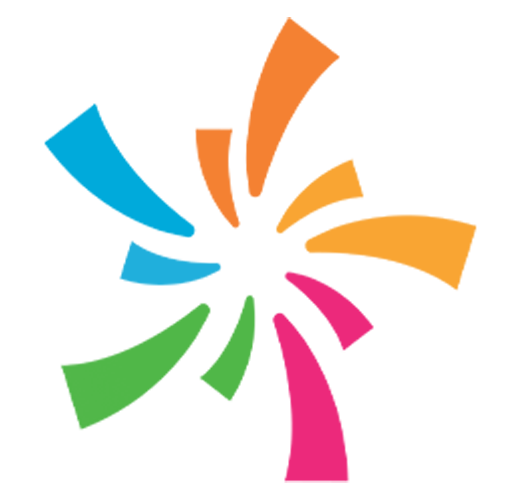 Kkirefu Cha
BF SUMA
BRIGHT
FUTURE
B
S
U
M
A
F
MANU-
FACTURER
AMERICA
UNIQUE
SUPERIOR
10
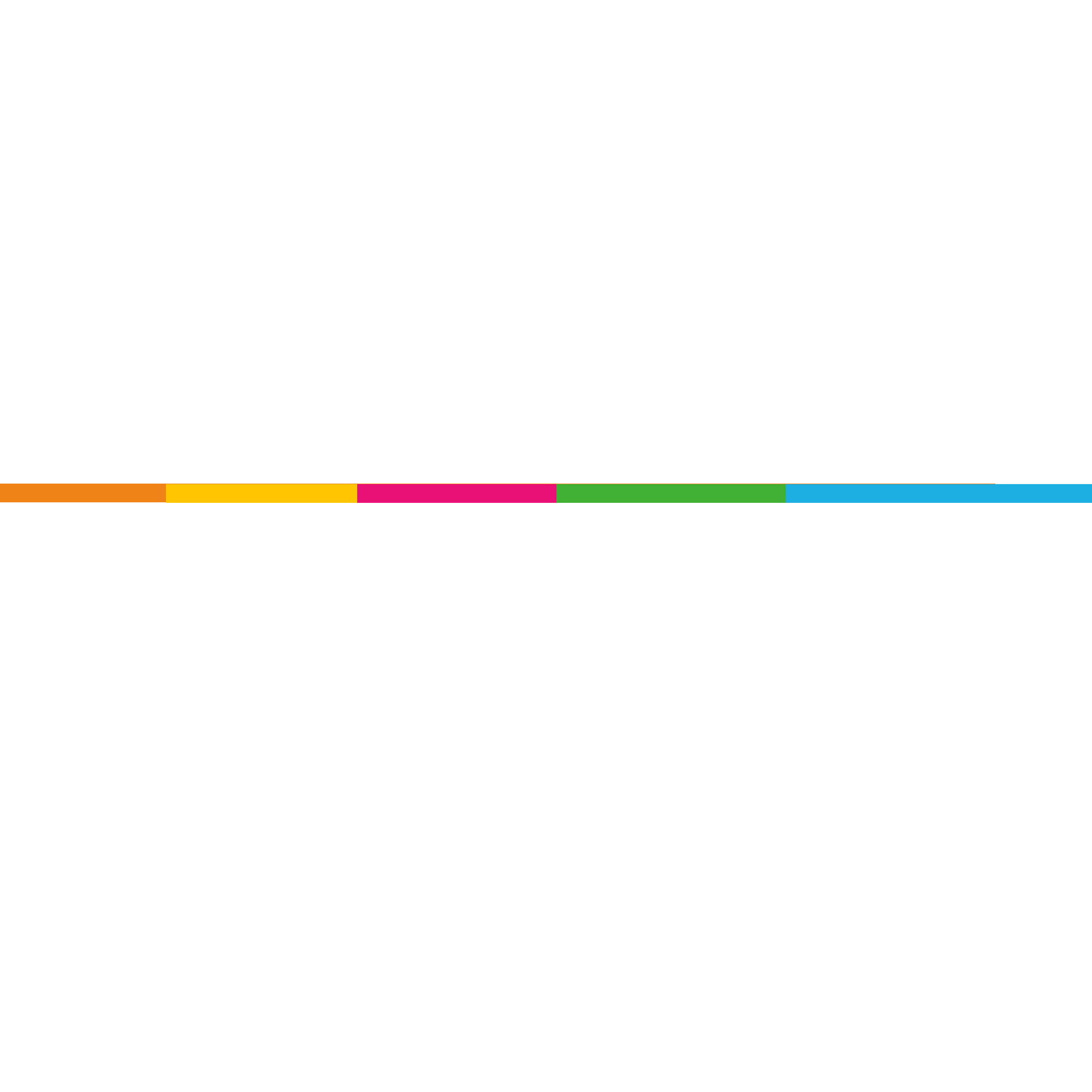 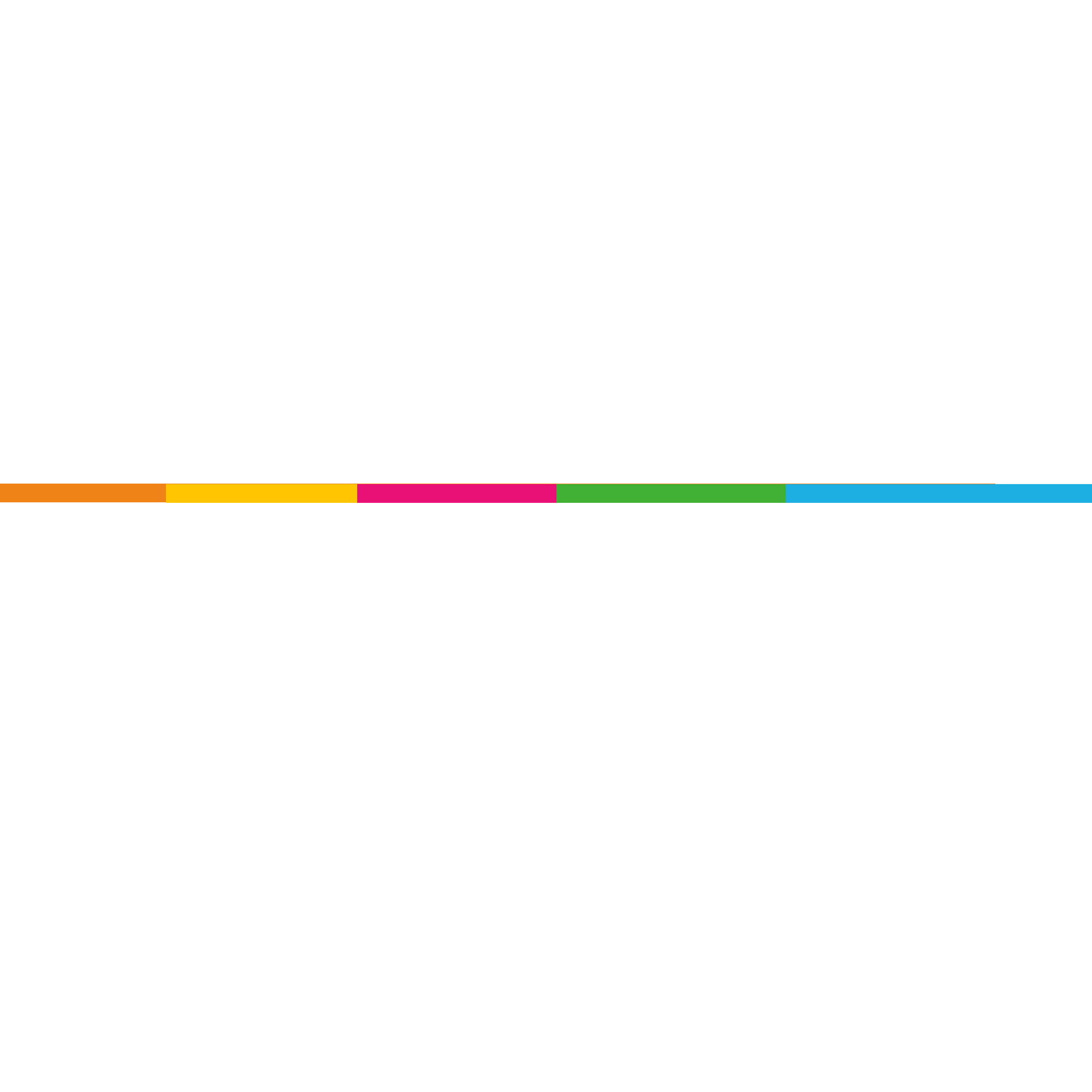 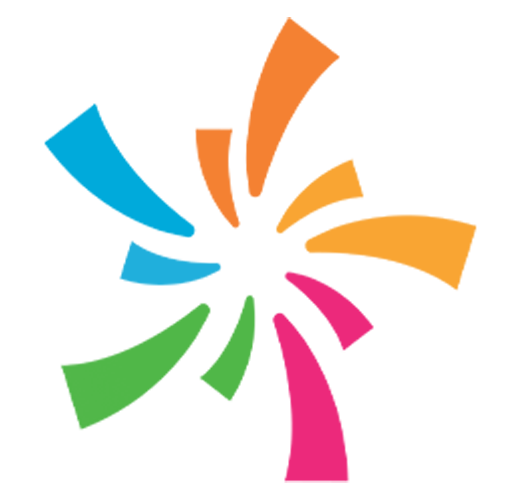 BF SUMA KATIKA RAMANI
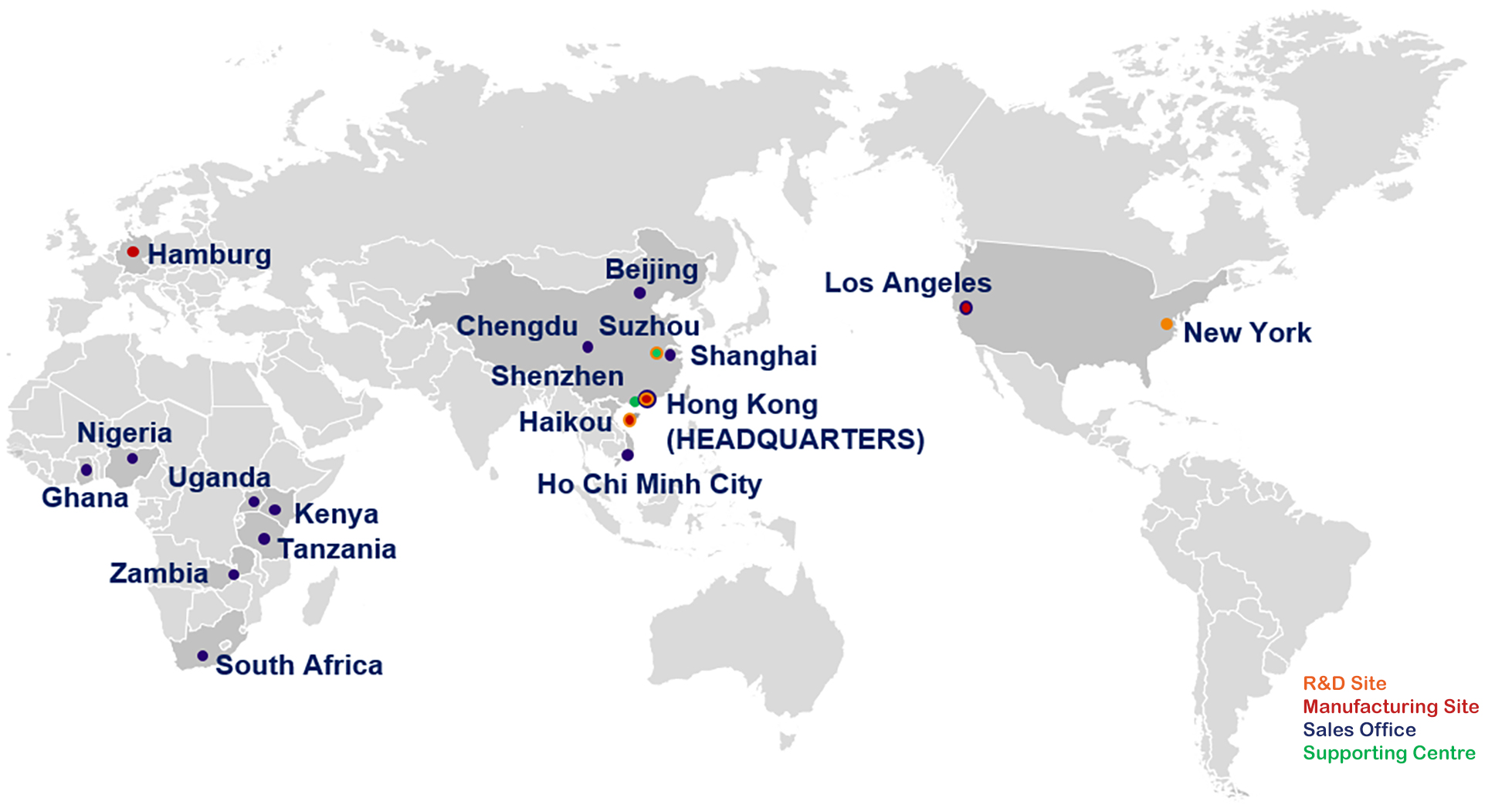 our office
11
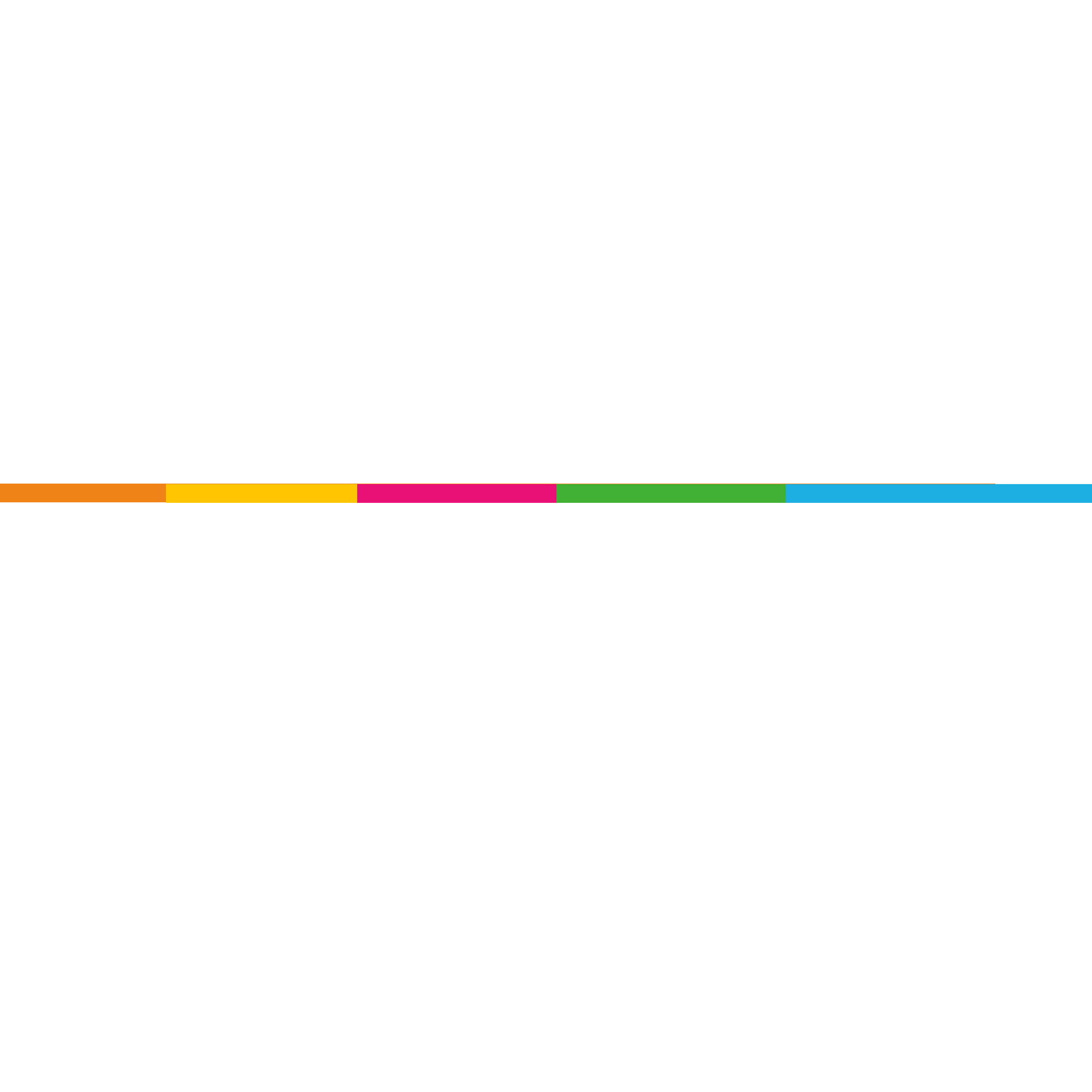 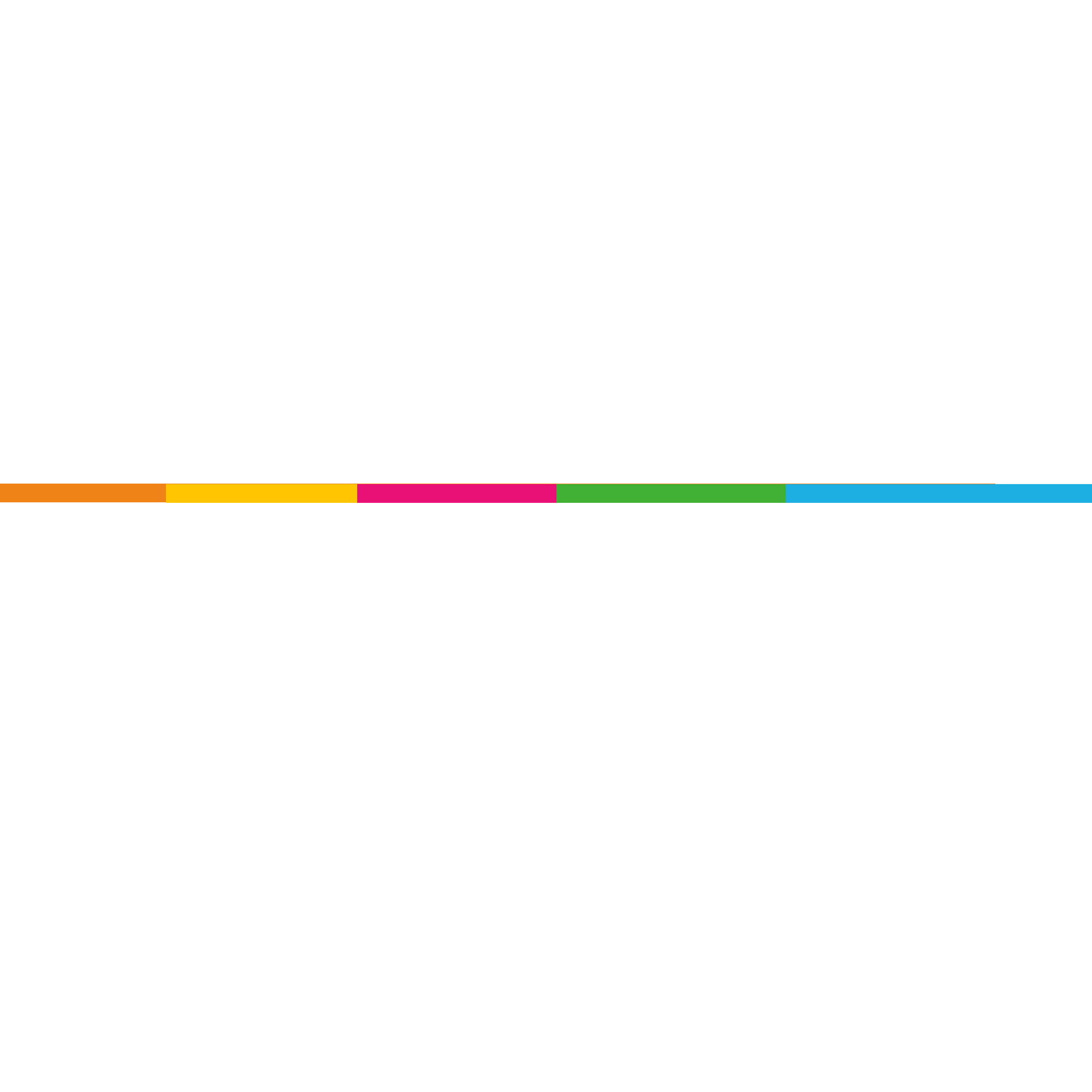 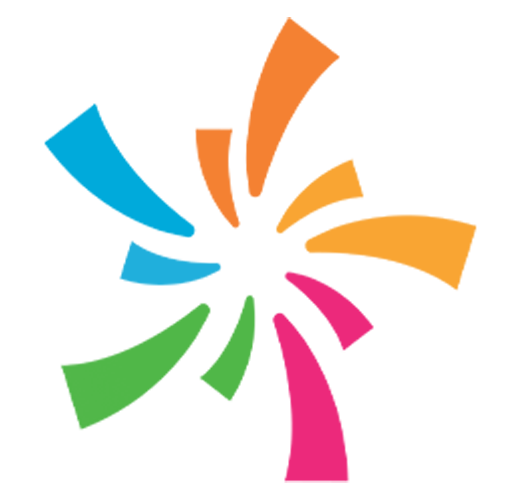 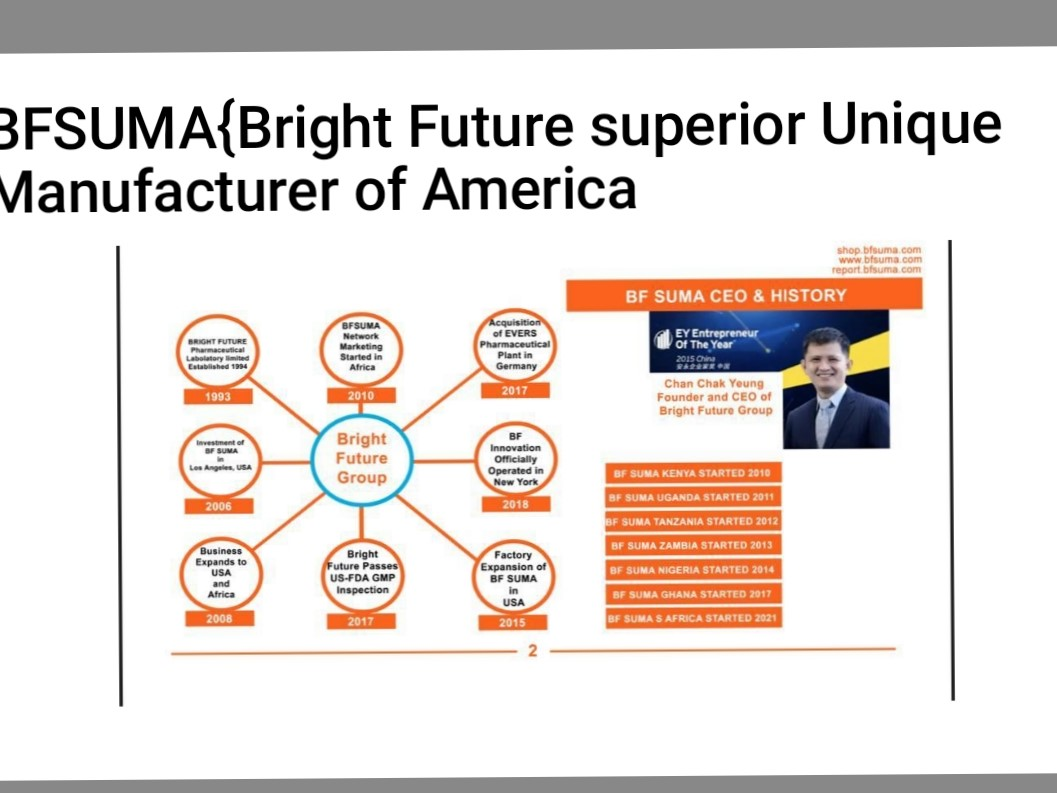 Chan Chak YeungFounder and C.E.O of Bright Future Group
12
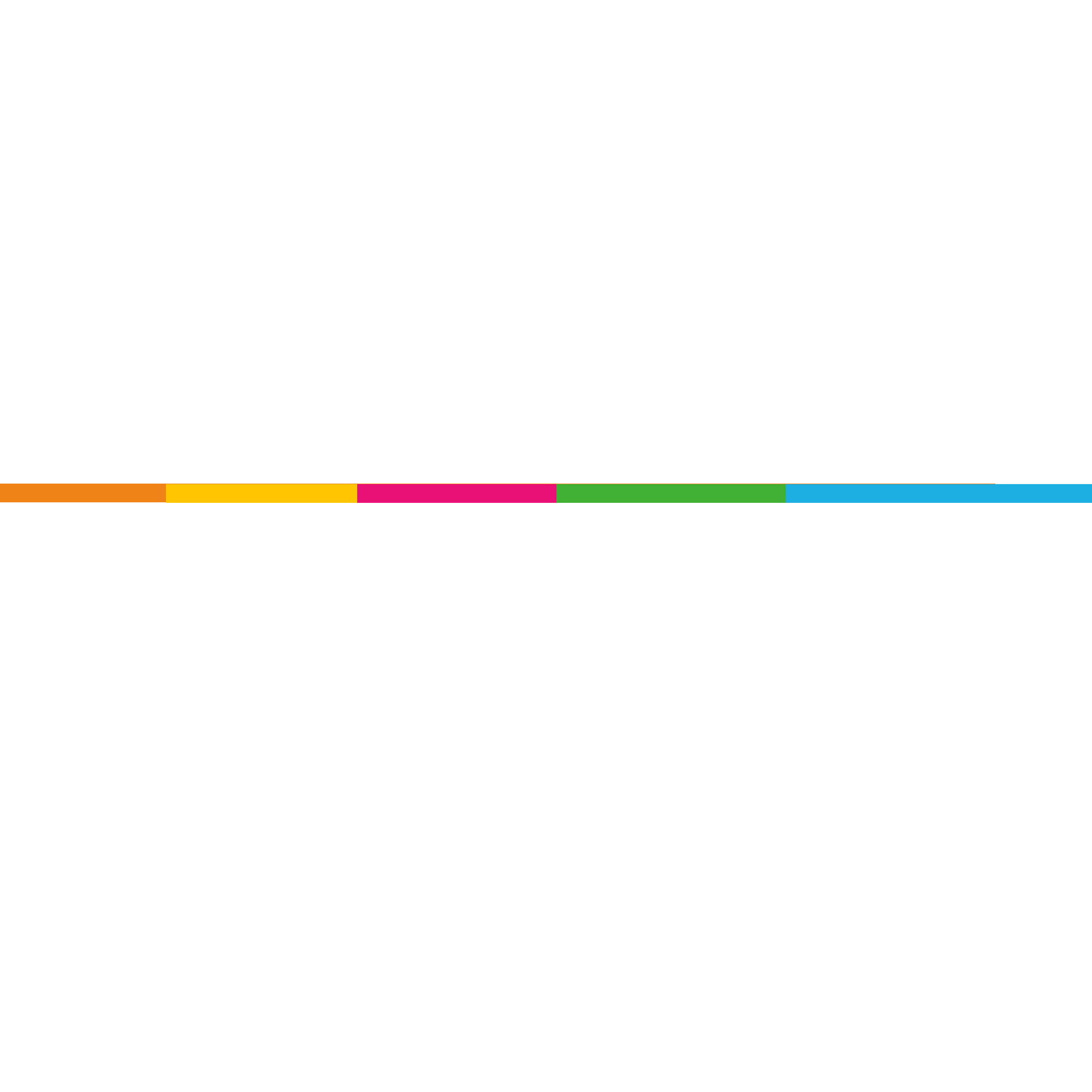 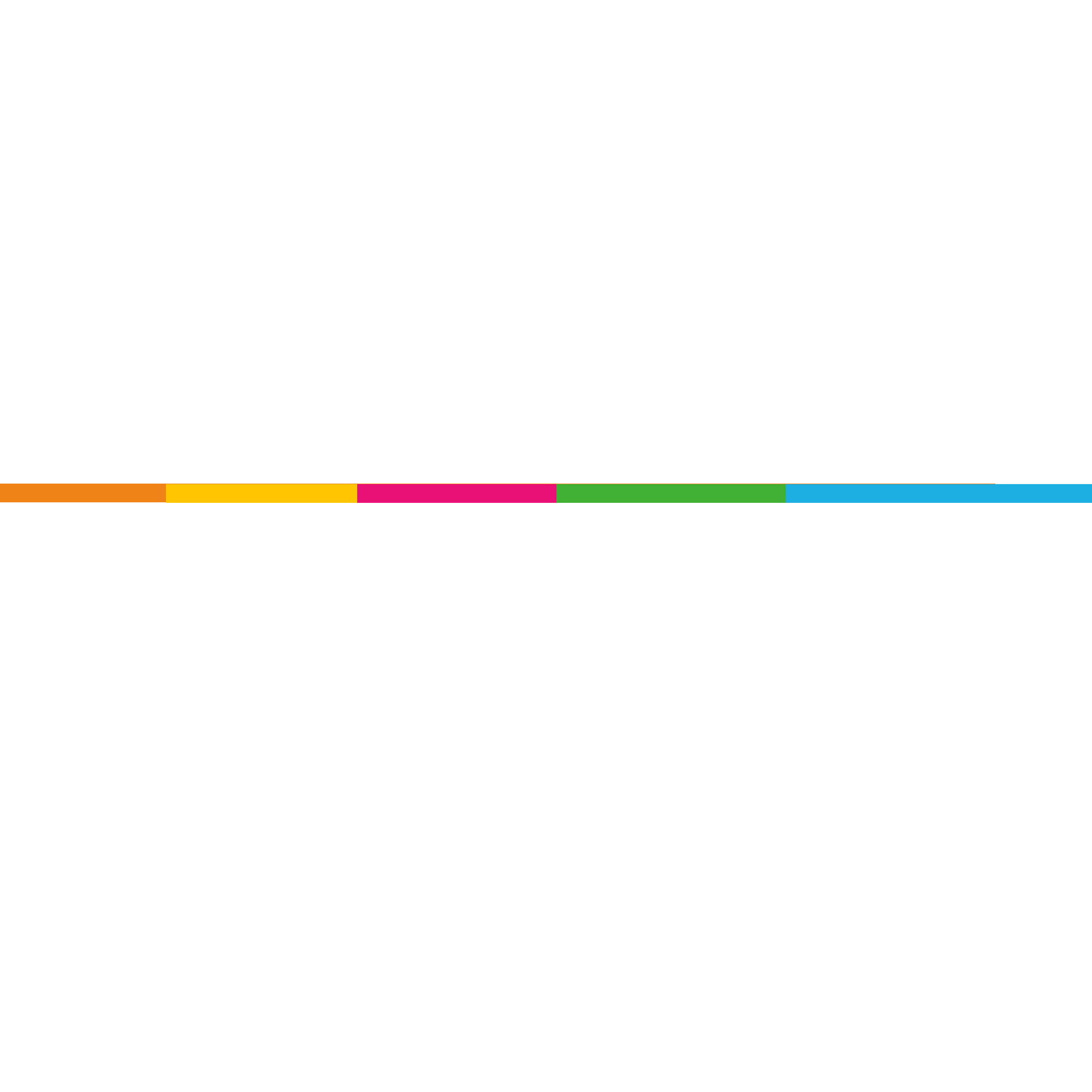 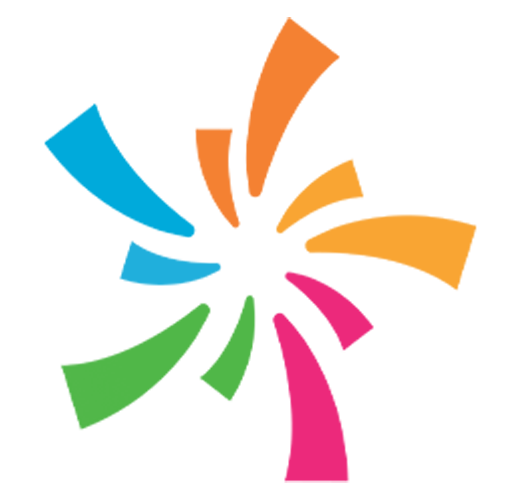 VIBALI MBALIMBALI VINAVYOTAMBUA ZA AFYA ZA BF SUMA
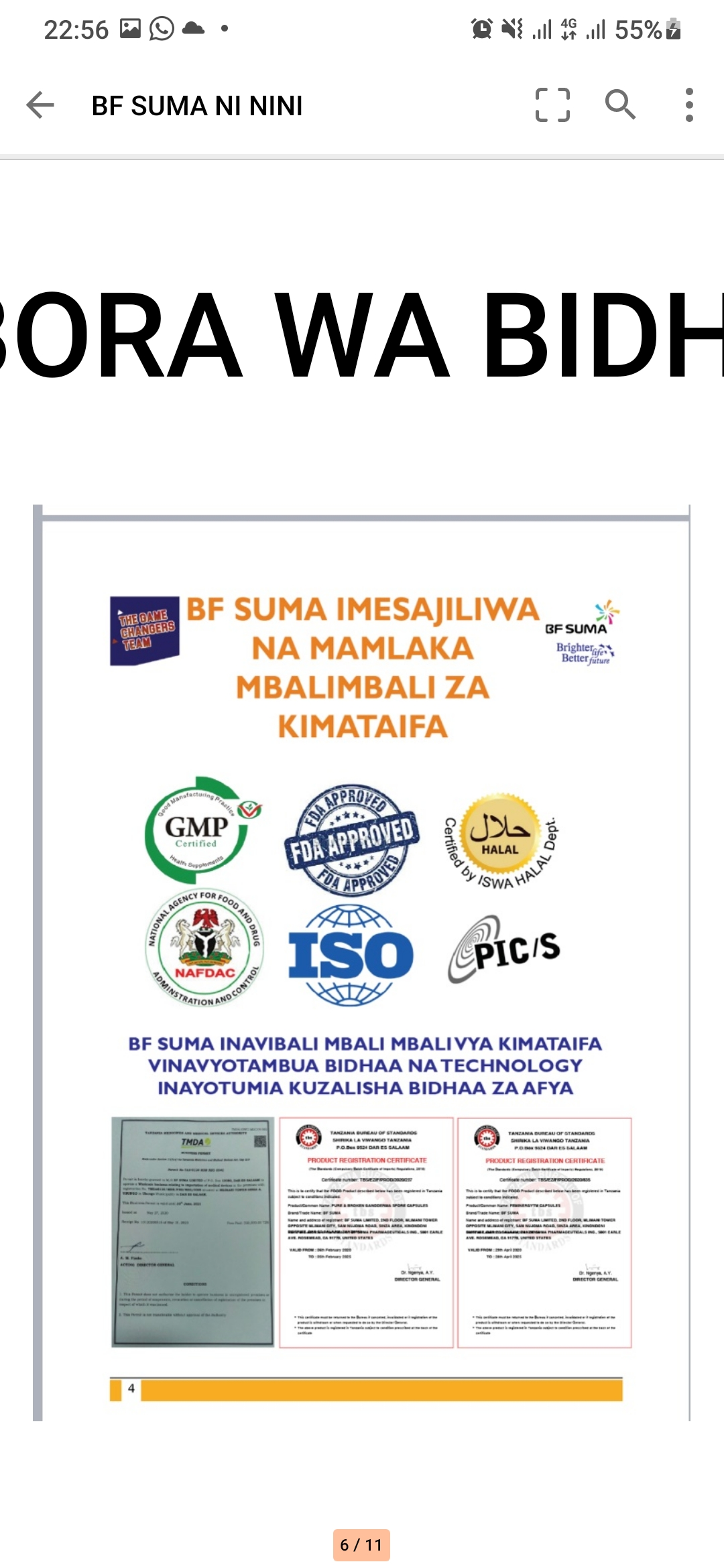 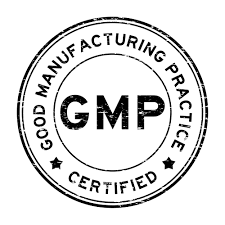 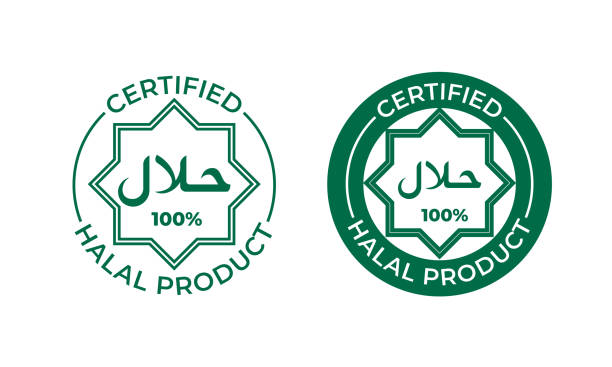 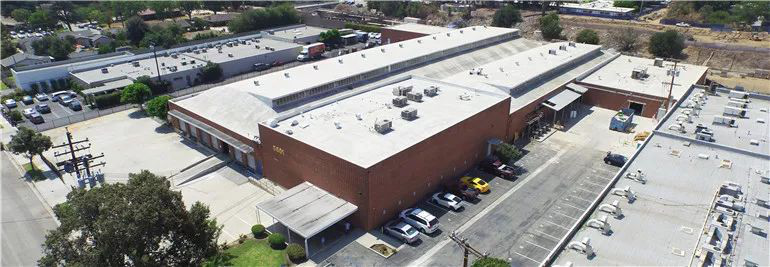 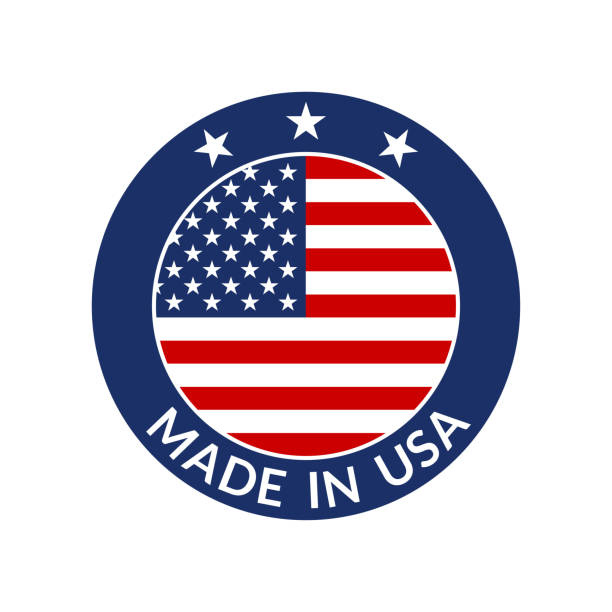 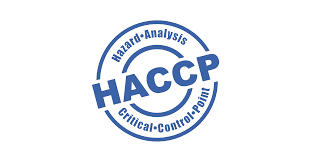 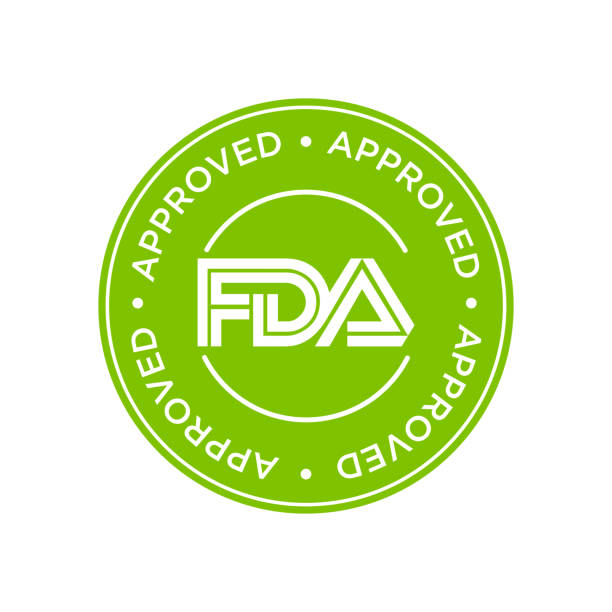 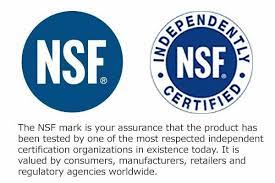 “Chanzo cha kuaminika cha bidhaa za afya na virutubisho.”
13
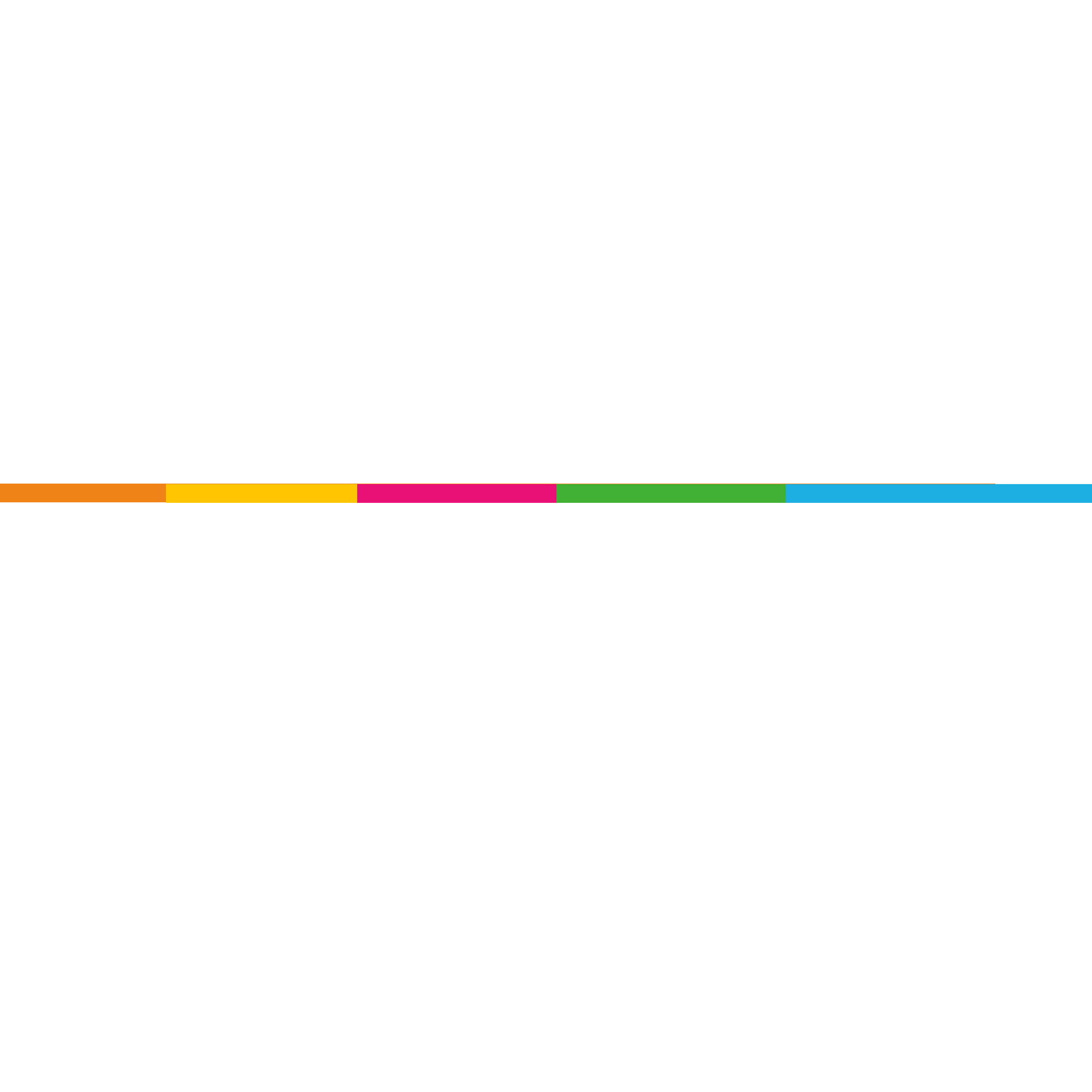 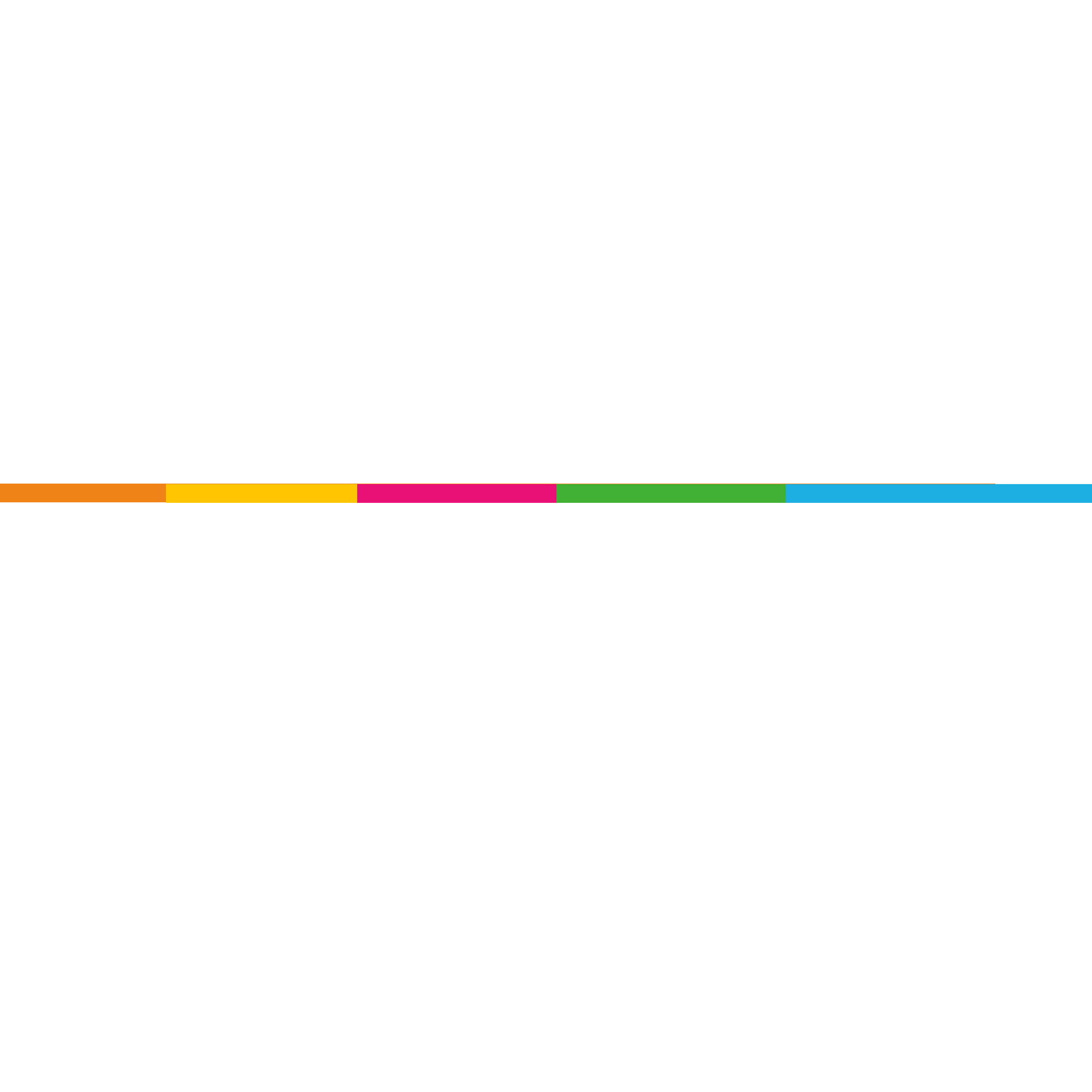 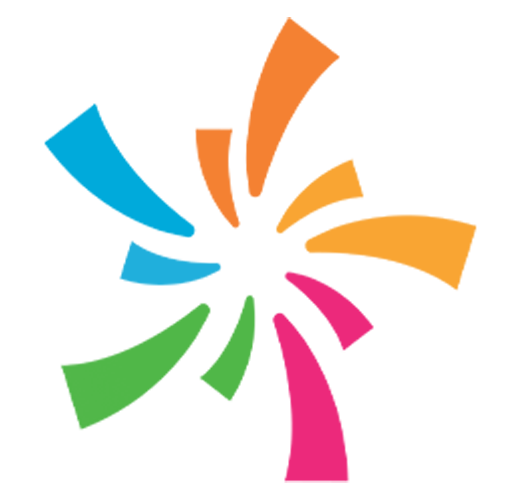 Historia ya Kampuni
01.
04.
05.
02.
03.
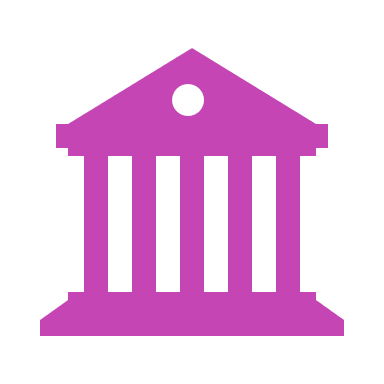 1993
2006
2010
2015
2017
Kampuni ya BF SUMA ilijitanua Marekani na Afrika.
BF SUMA ilifuzu ukaguzi na kupata vyeti vya ubora vya US – FDA na GMP
BRIGHT FUTURE Pharmaceutical Laboratory Limited ilianzishwa.
BF SUMA ikapanua viwanda vyake marekani.
Kampuni ya BF SUMA ilianza Afrika
14
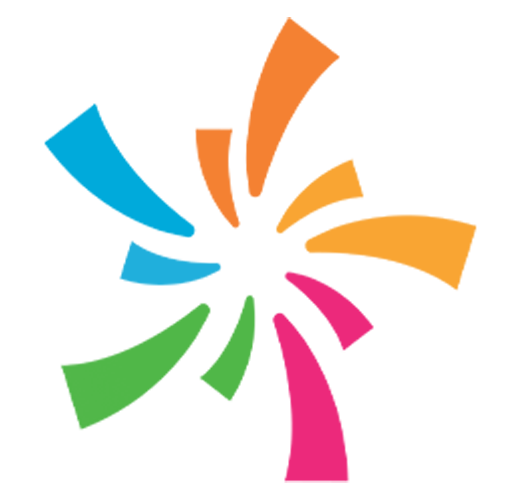 AFYA
Bidhaa 
za BF SUMA
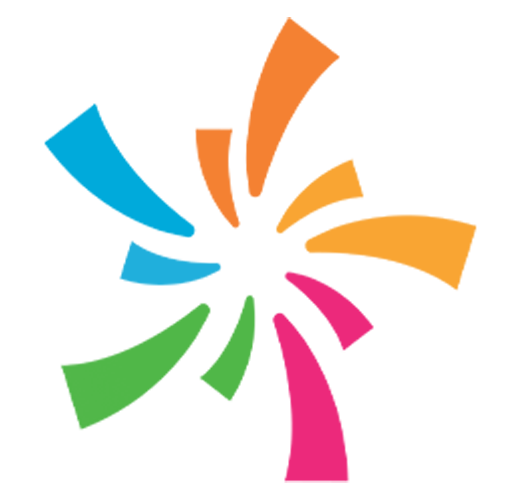 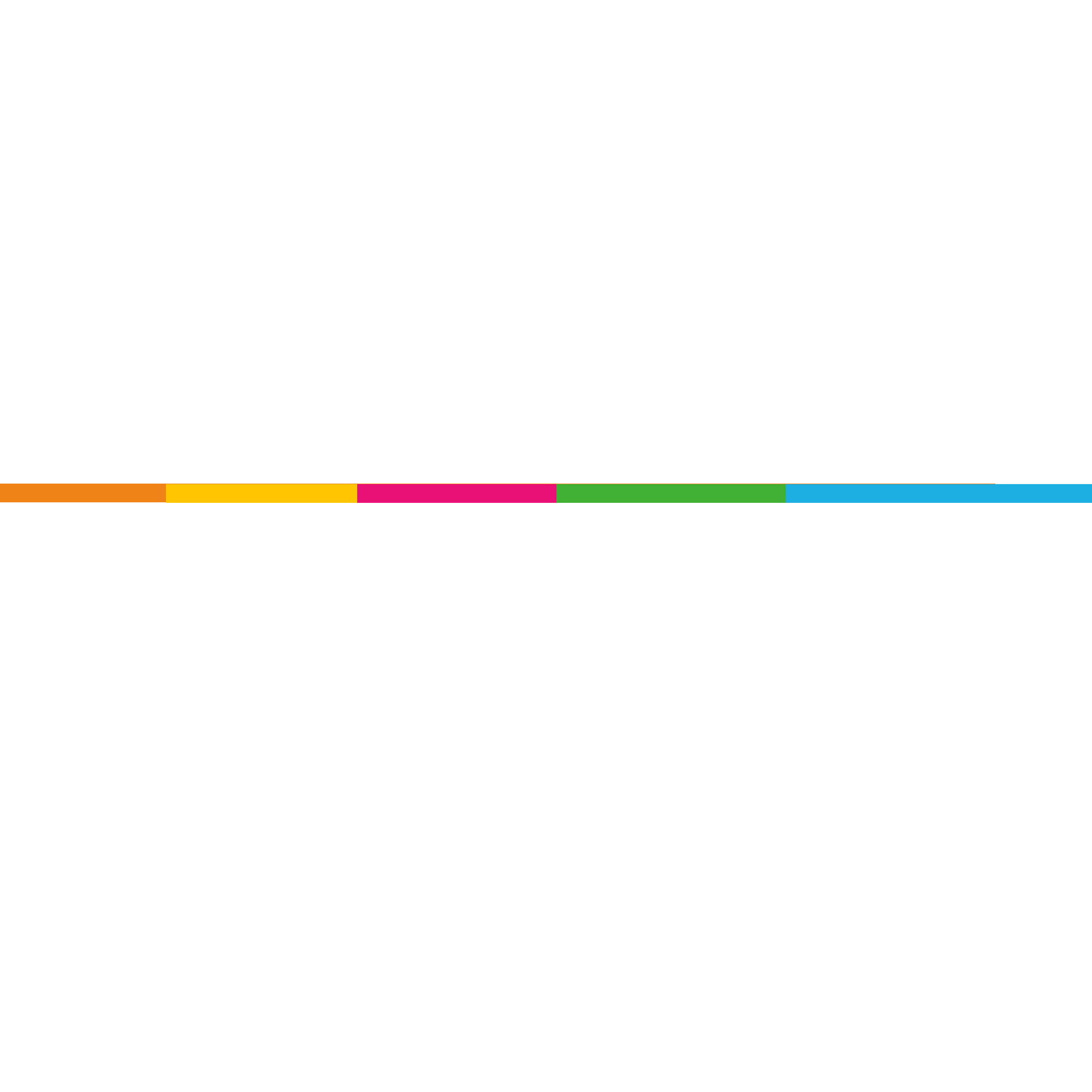 [Speaker Notes: Source Image:-
https://pixabay.com/photos/business-professional-teamwork-1219868/]
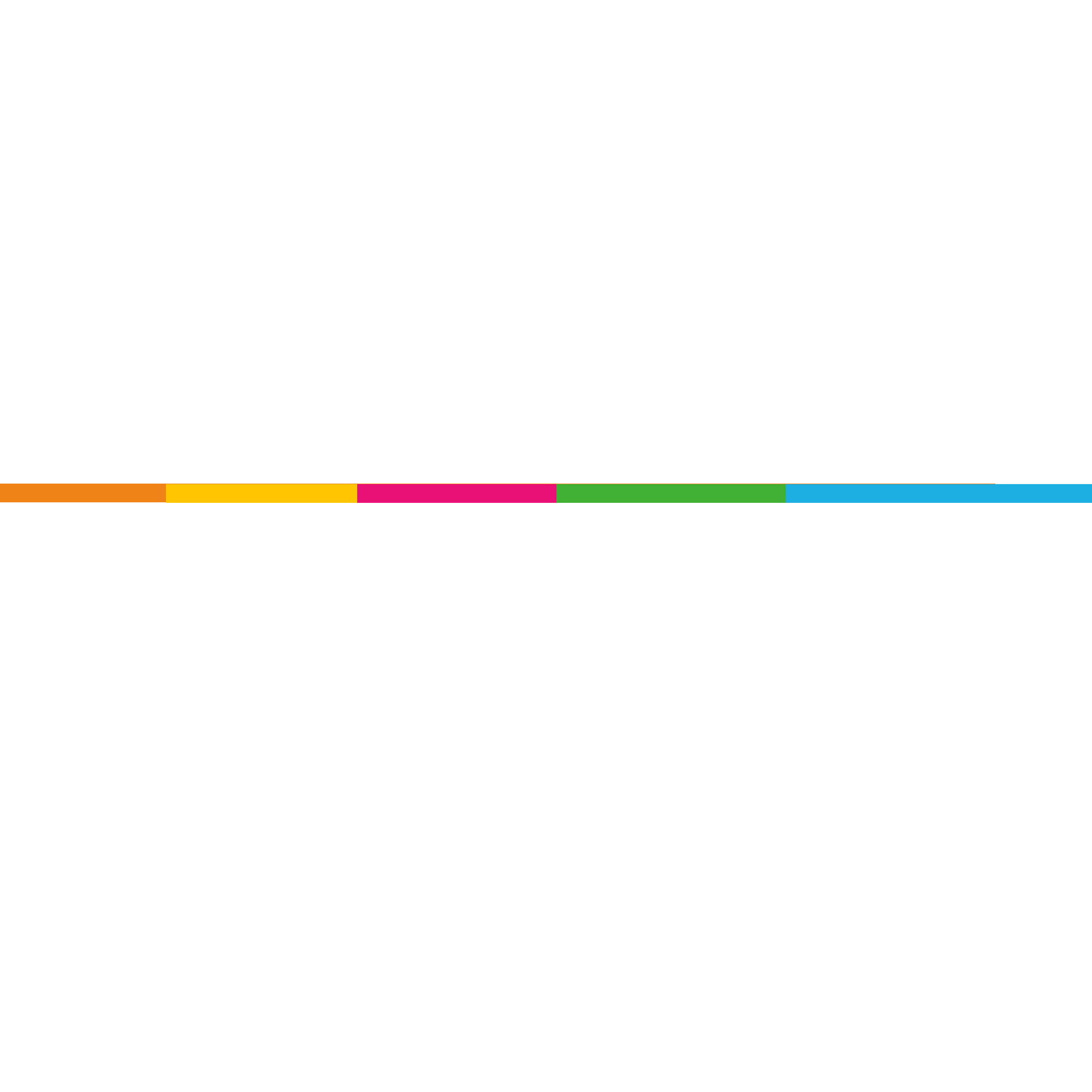 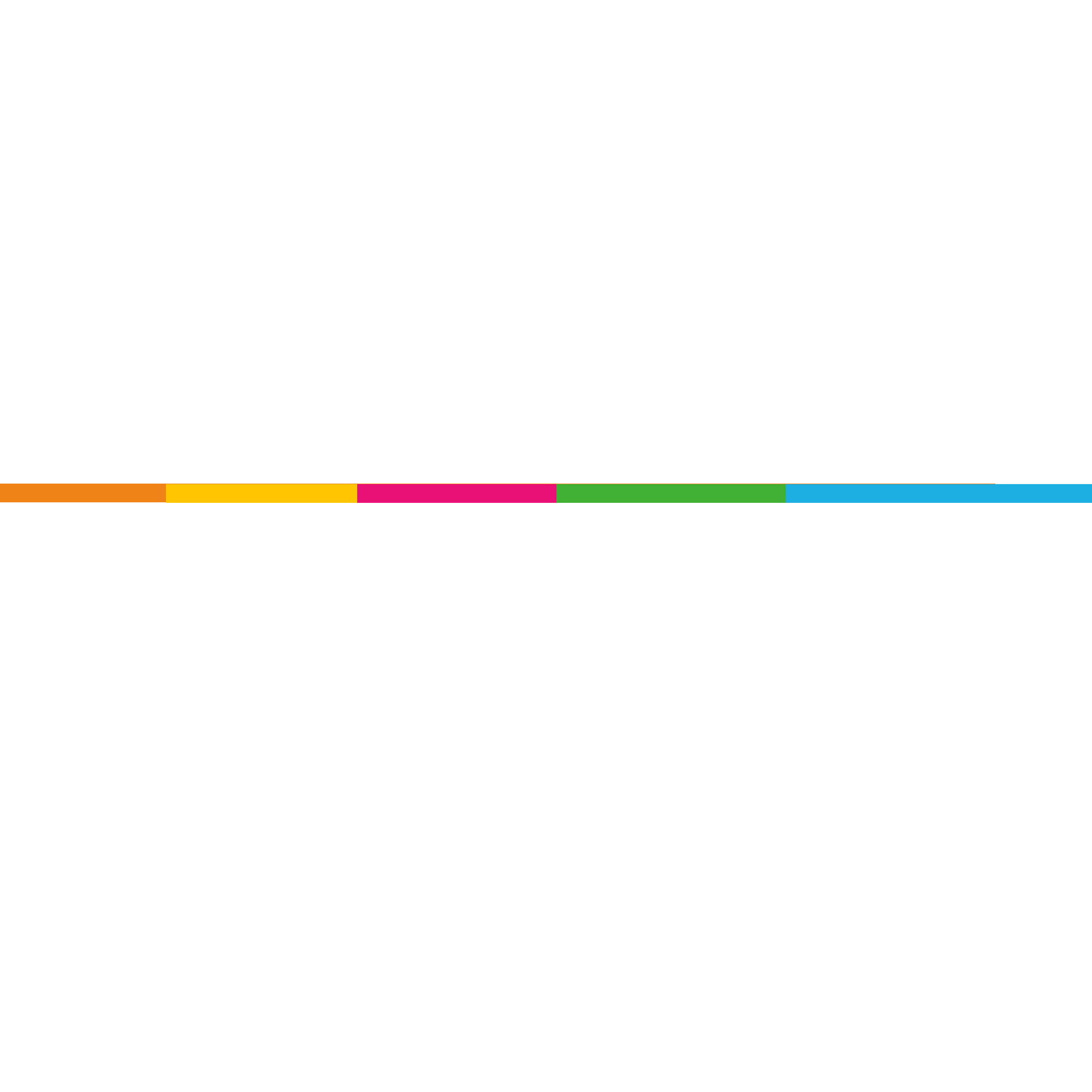 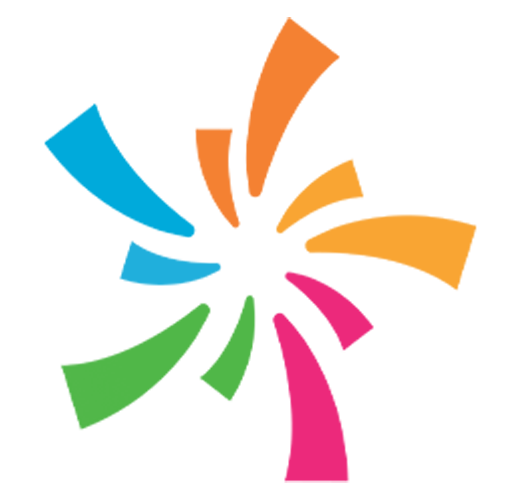 Bidhaa za BF SUMA
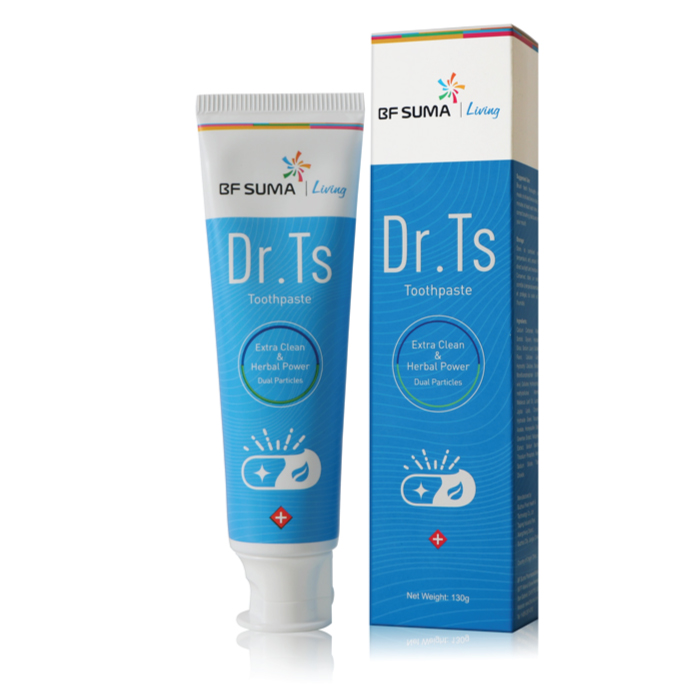 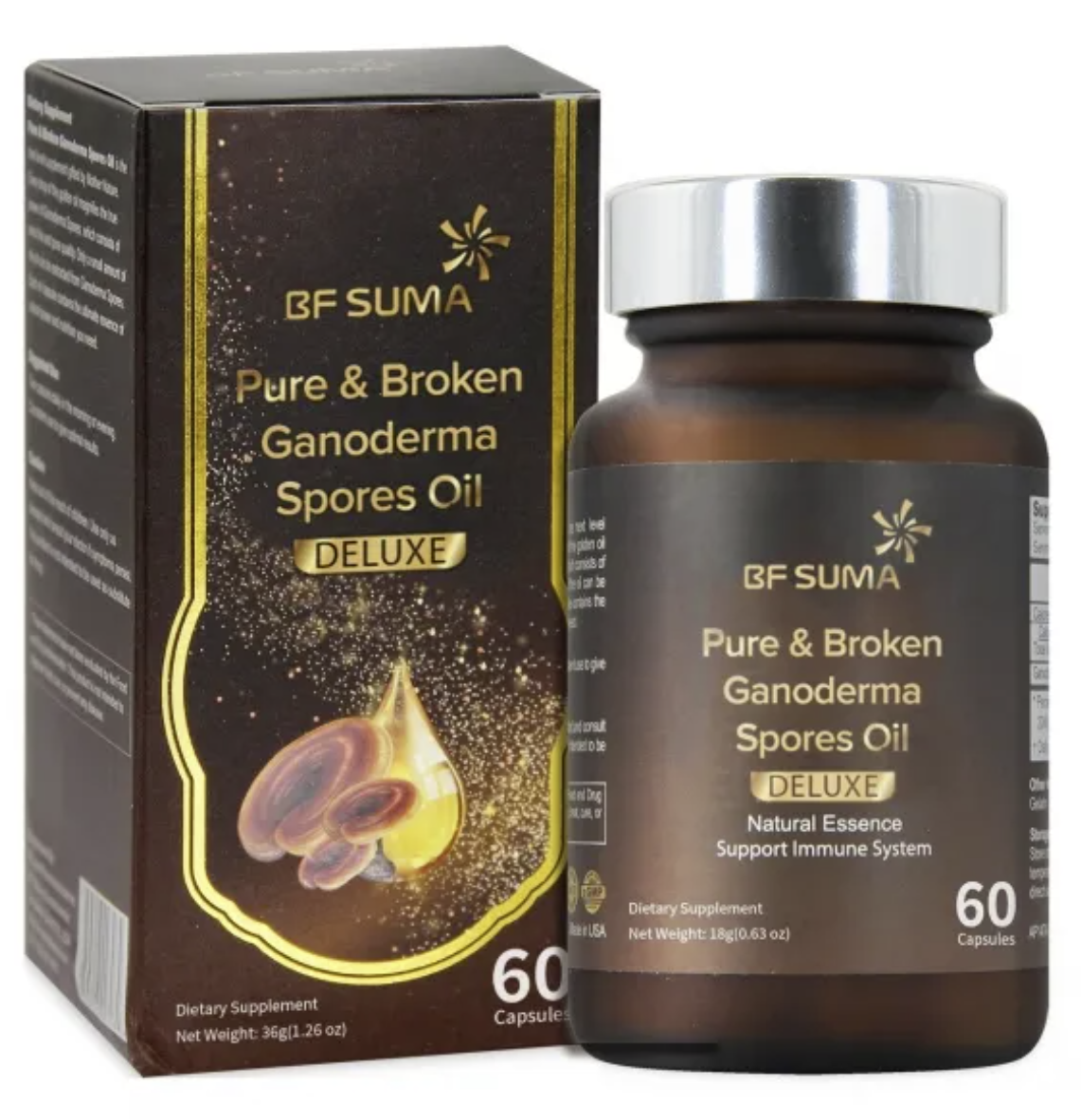 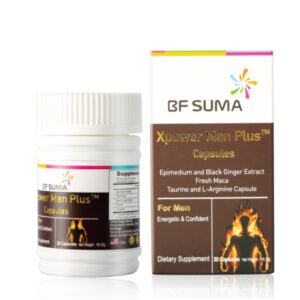 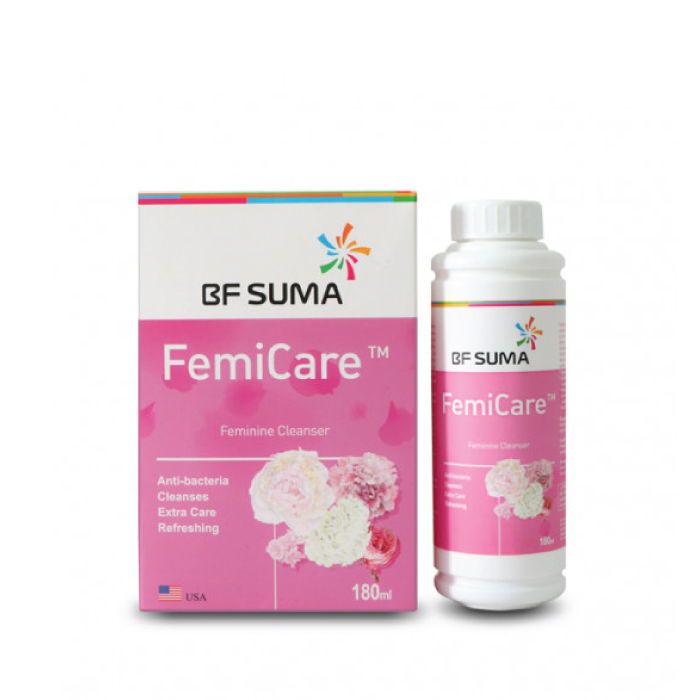 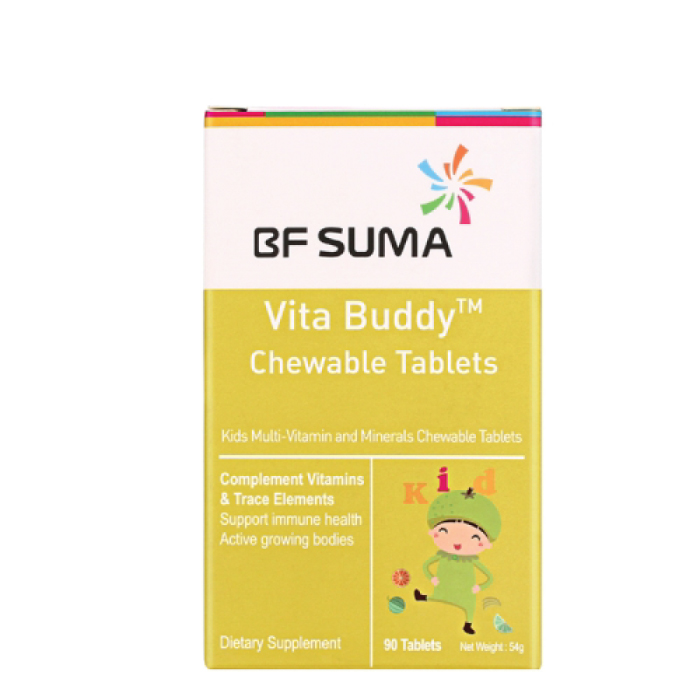 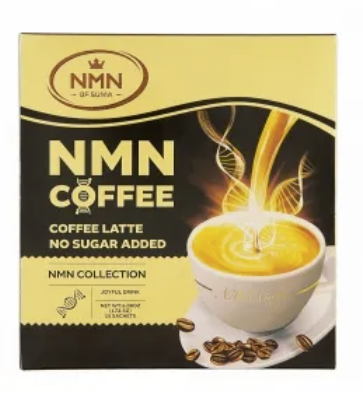 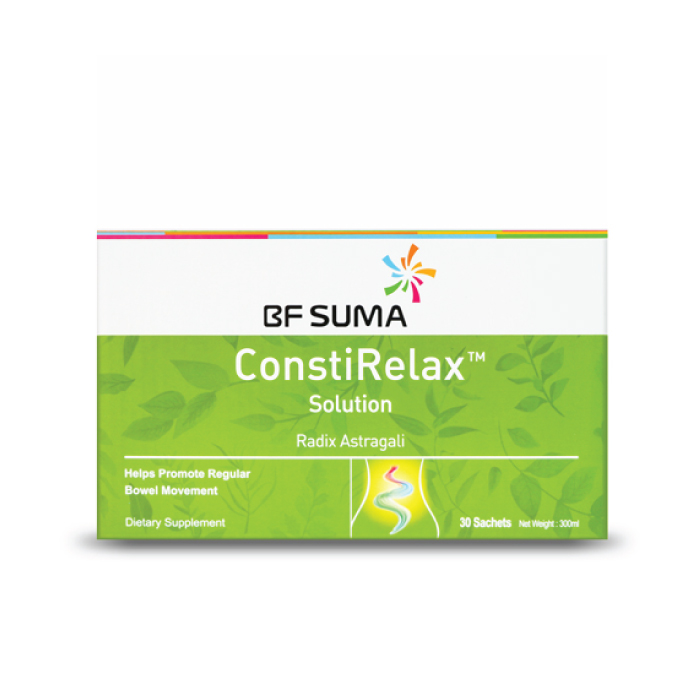 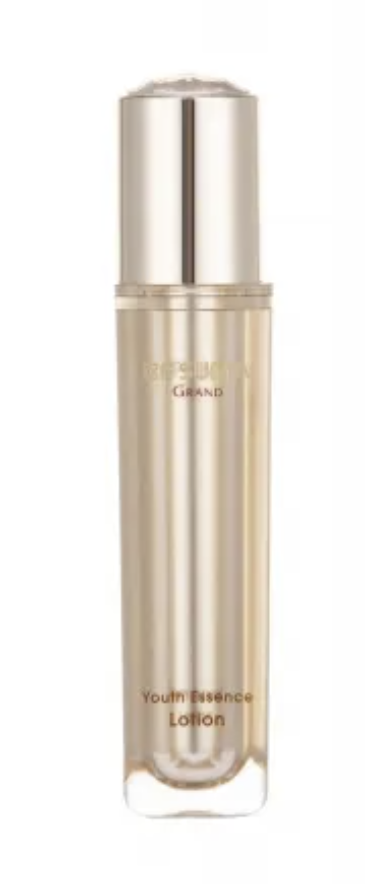 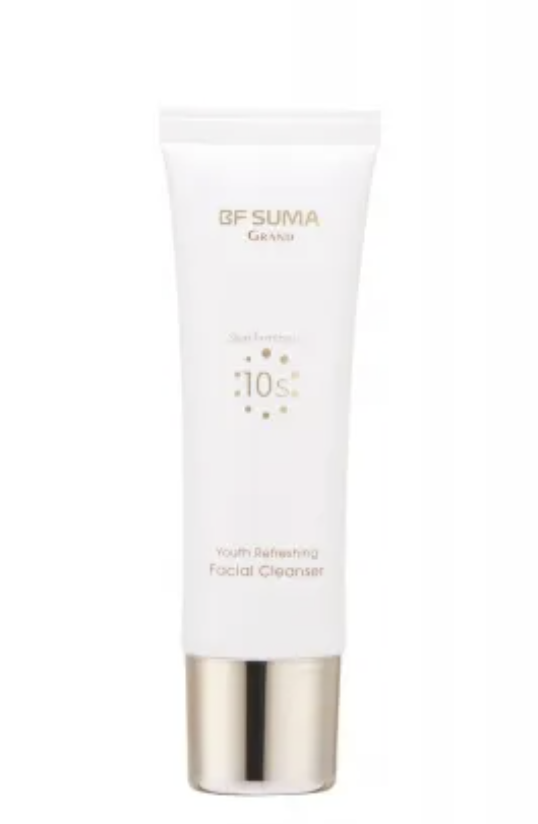 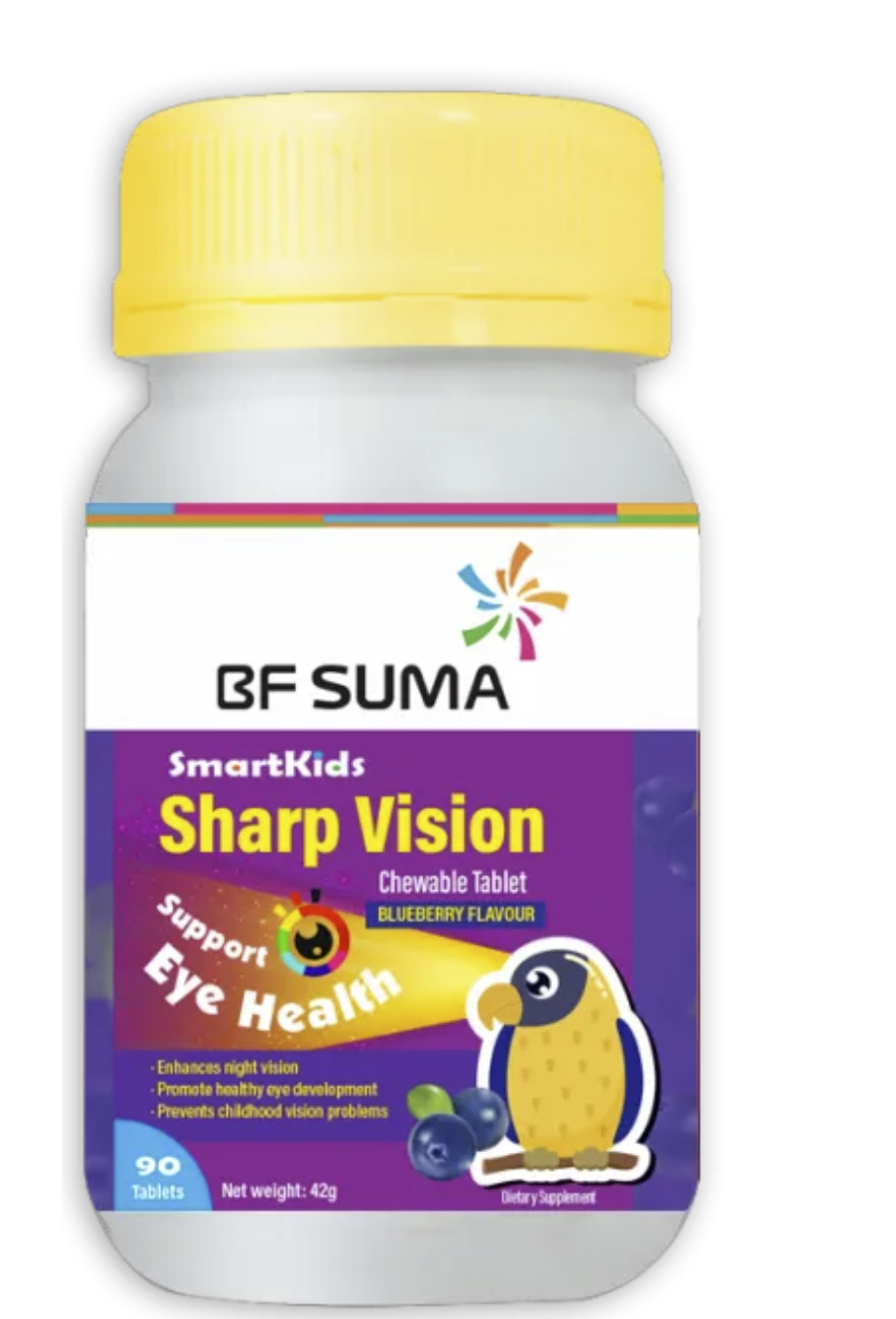 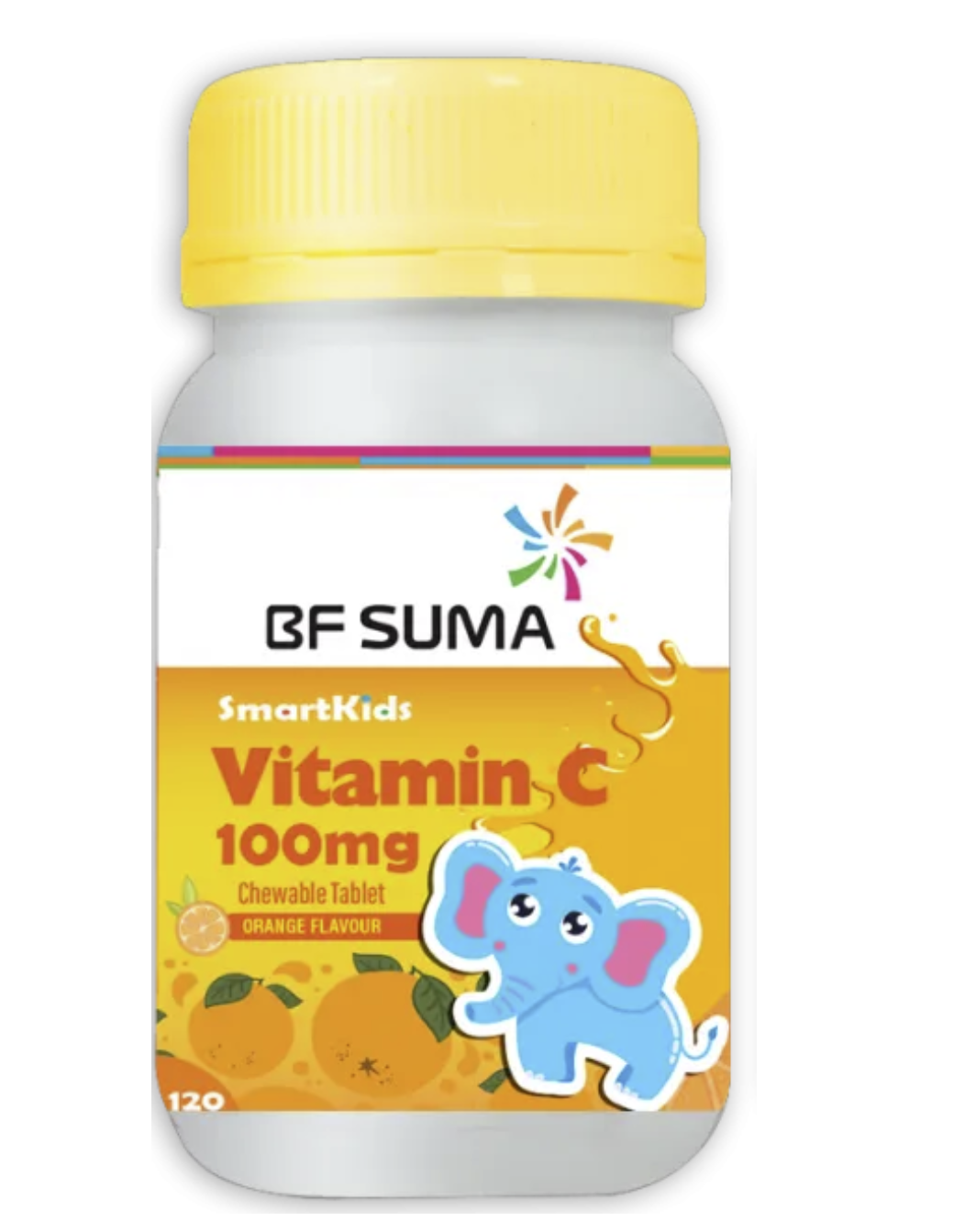 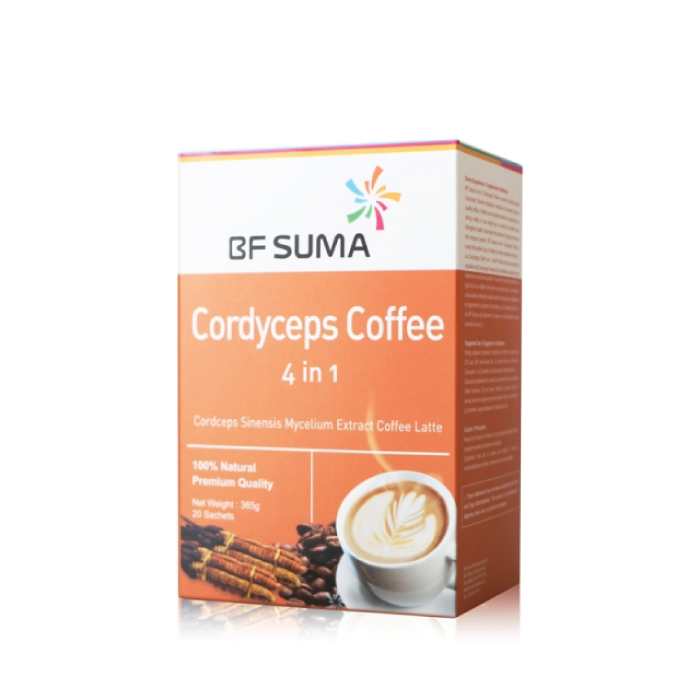 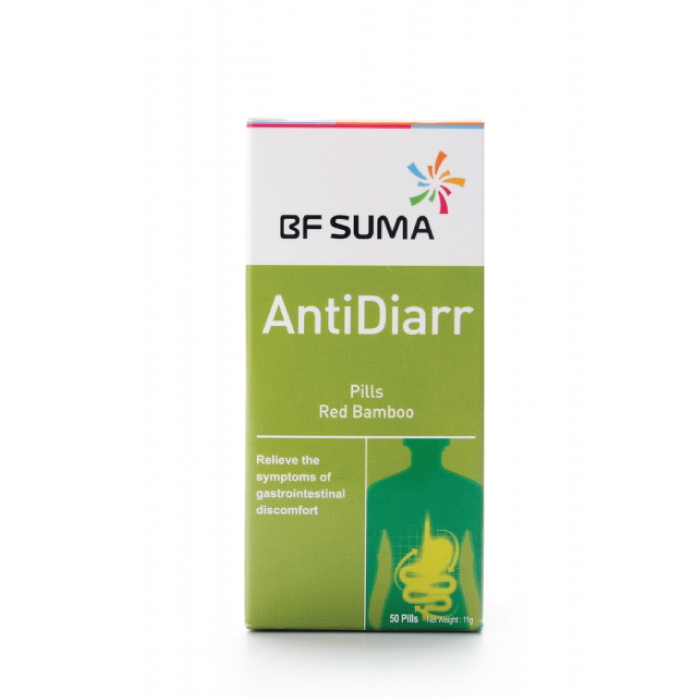 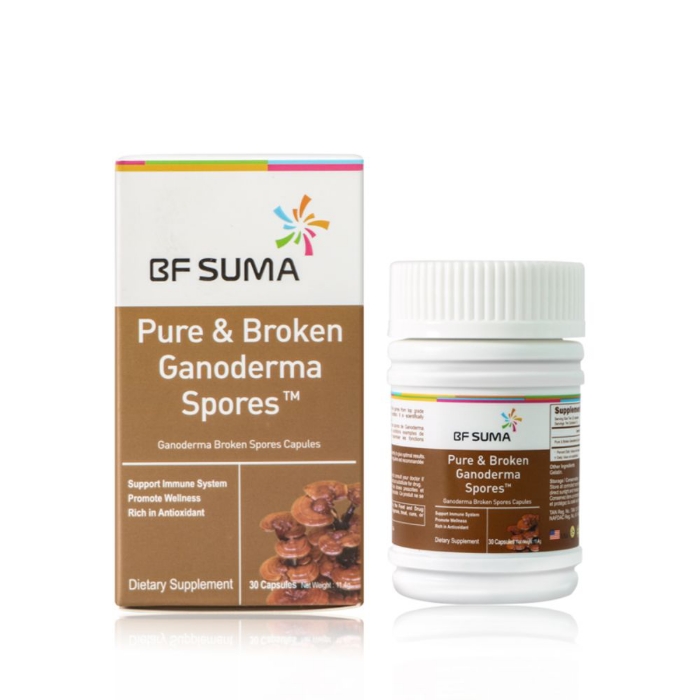 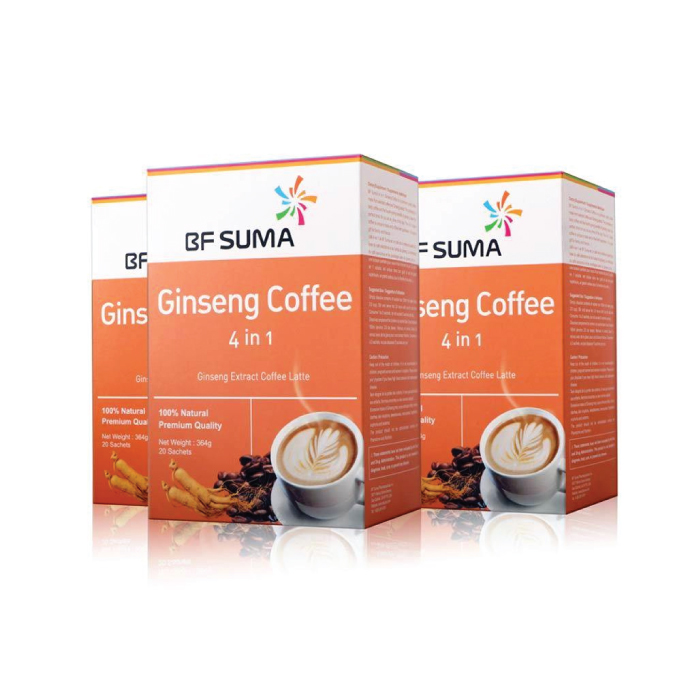 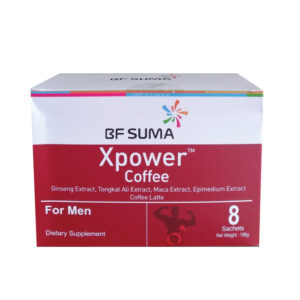 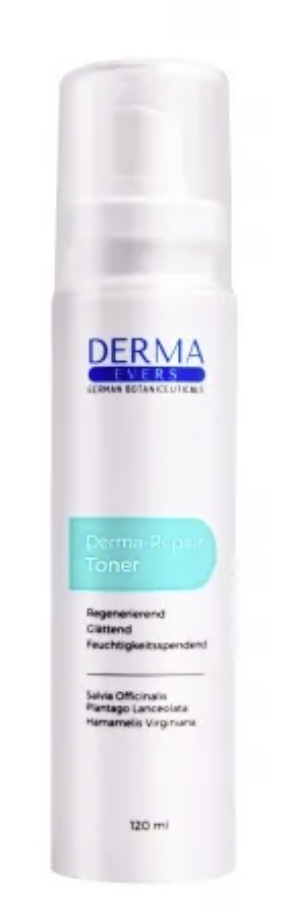 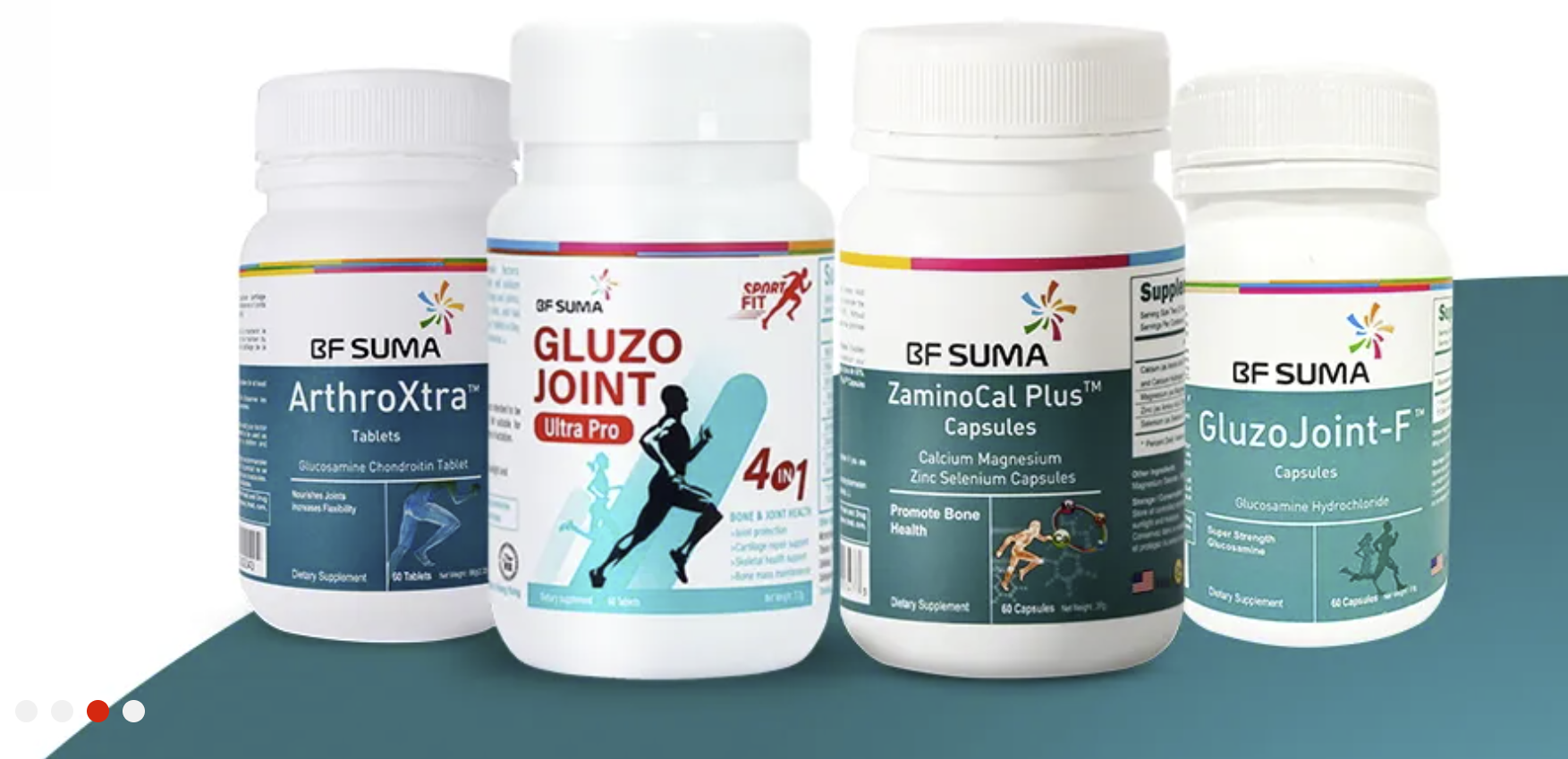 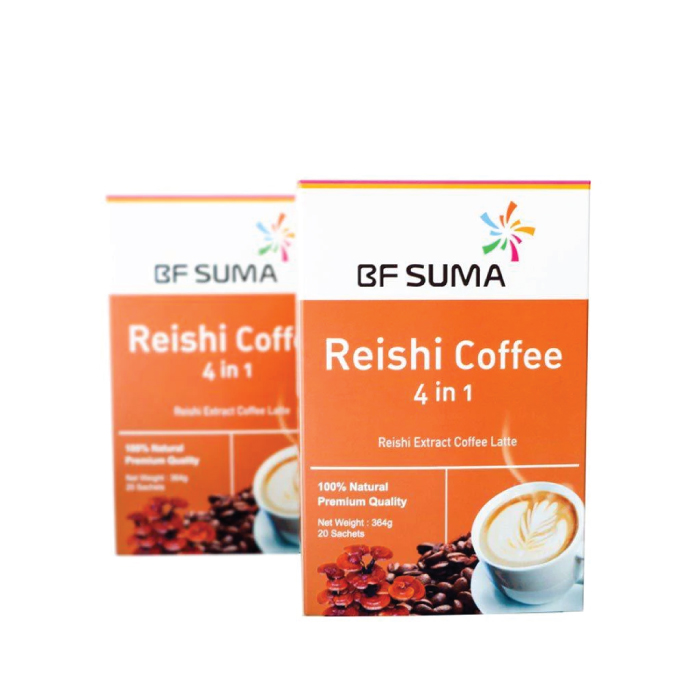 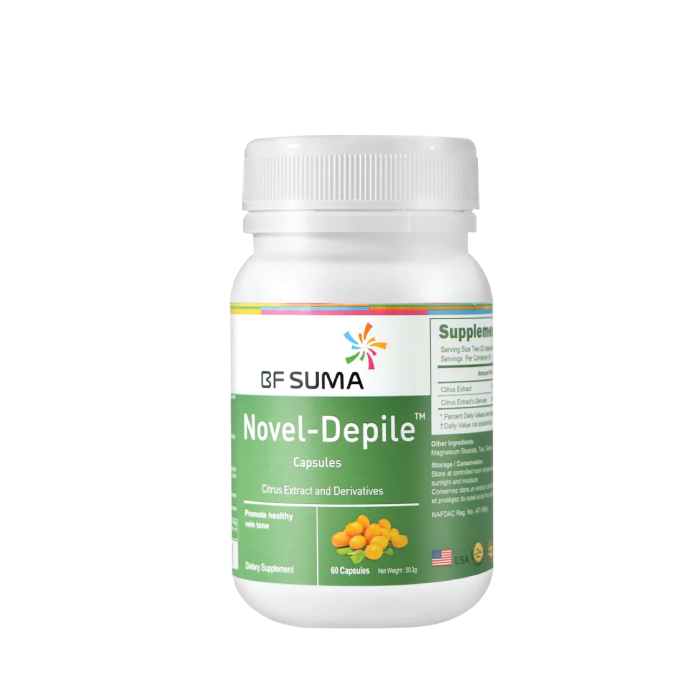 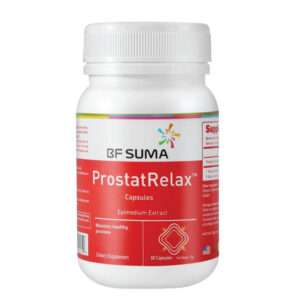 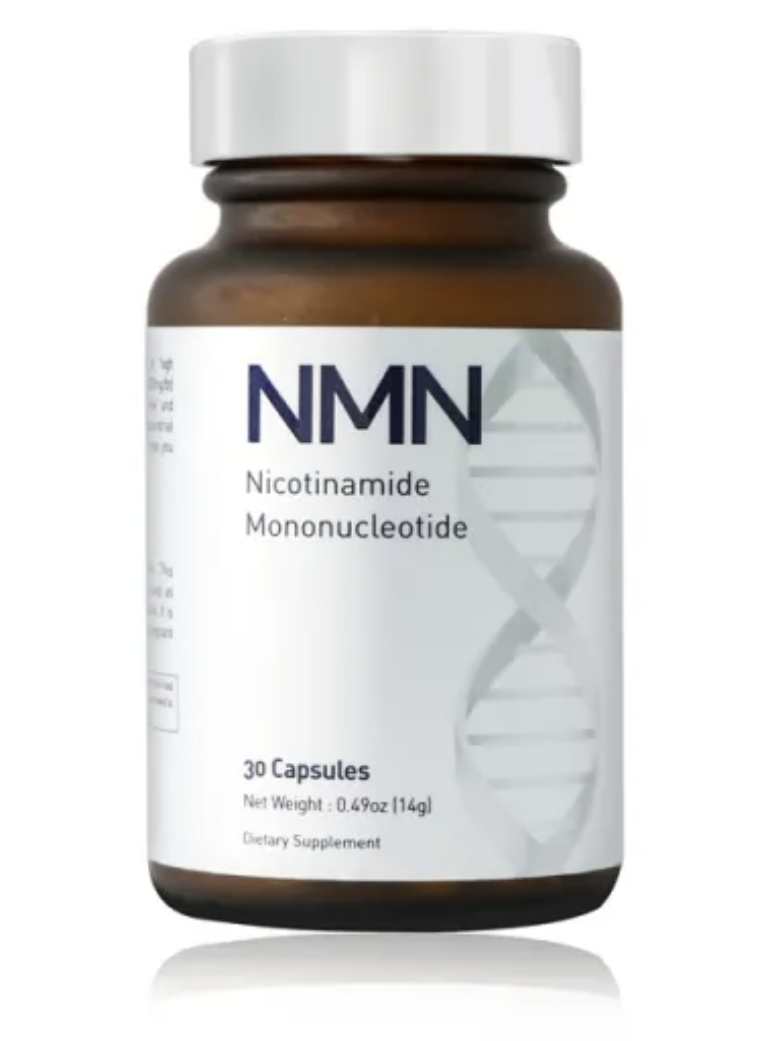 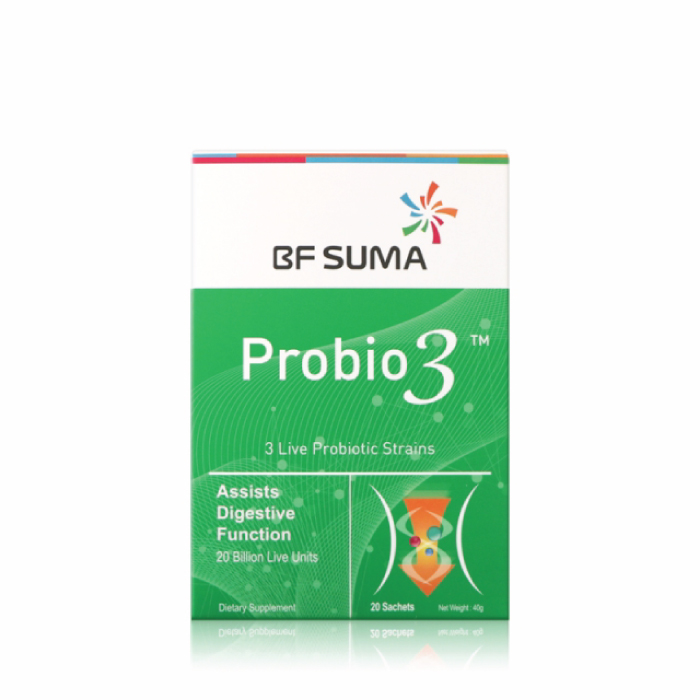 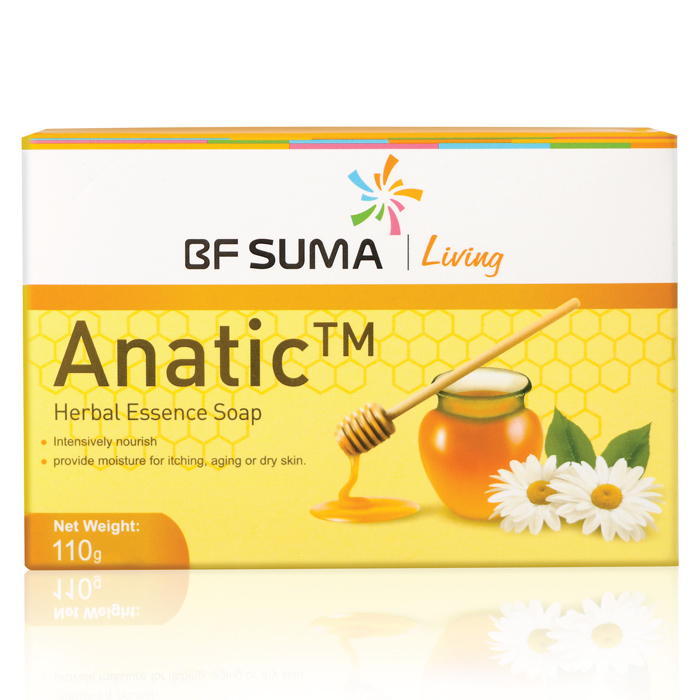 16
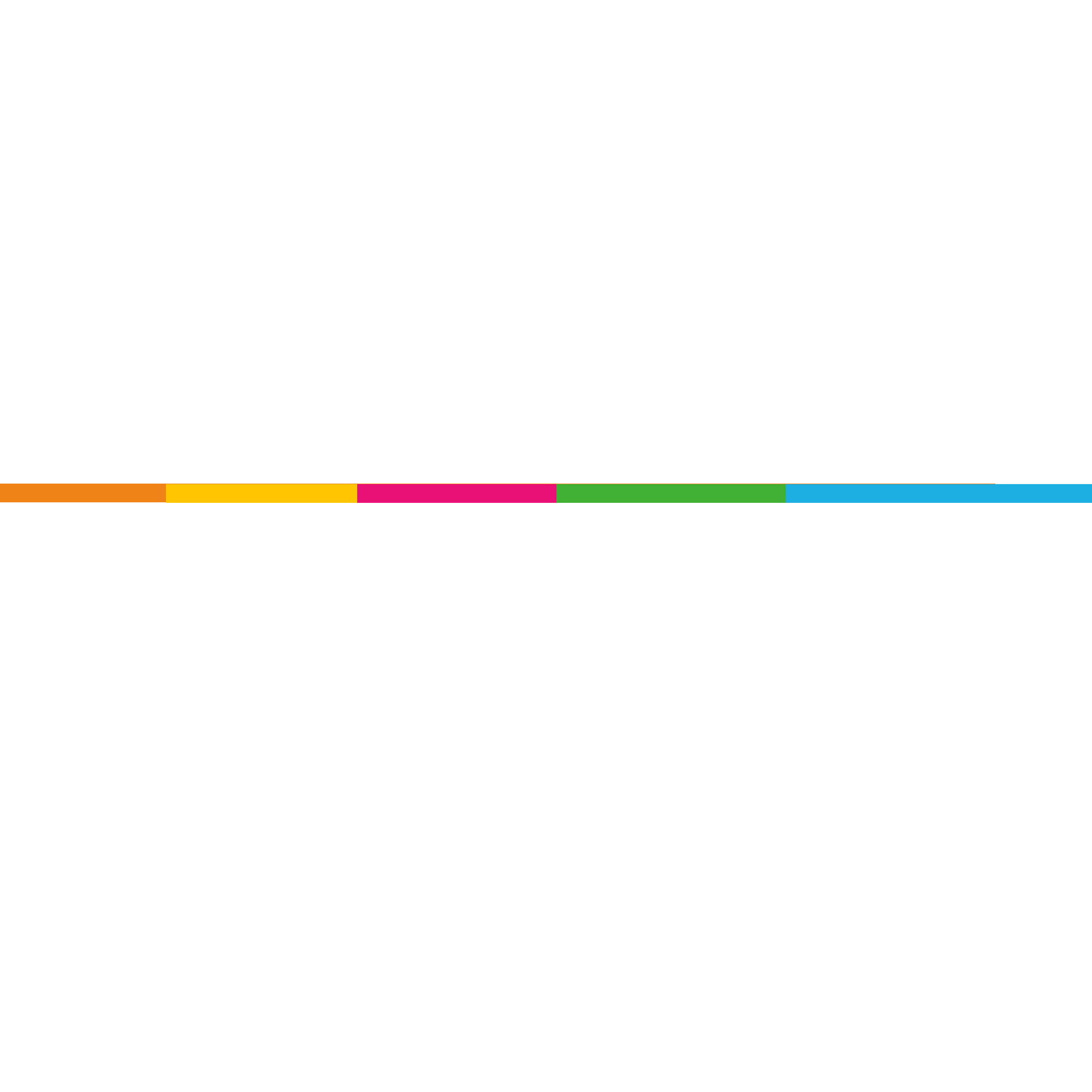 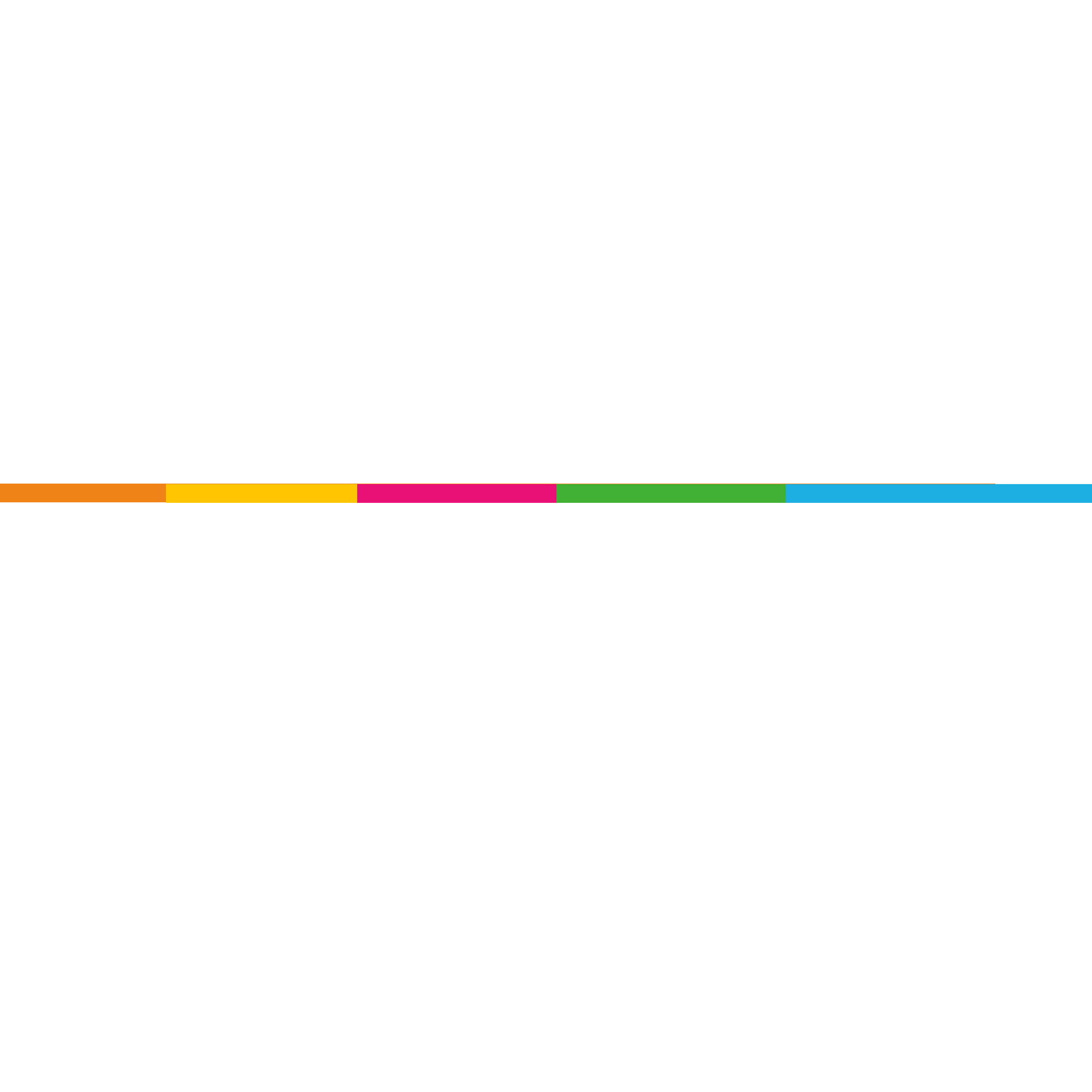 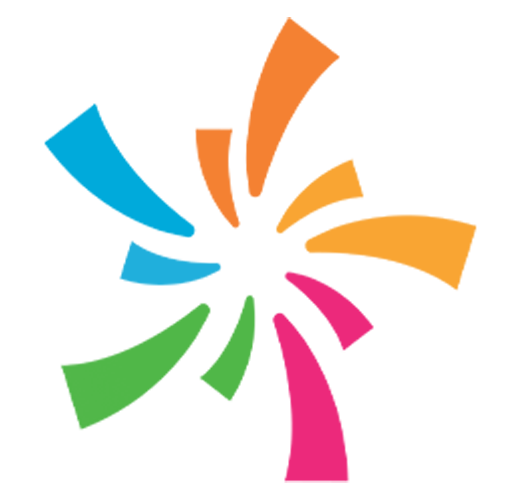 Kwanini BF Suma Imejikita Kwenye Tasnia ya Afya?
KWENYE TASNIA YA AFYA NA KUNA UTATUZI WA CHANGAMOTO ZA WATU WENGI ZA KIAFYA
15
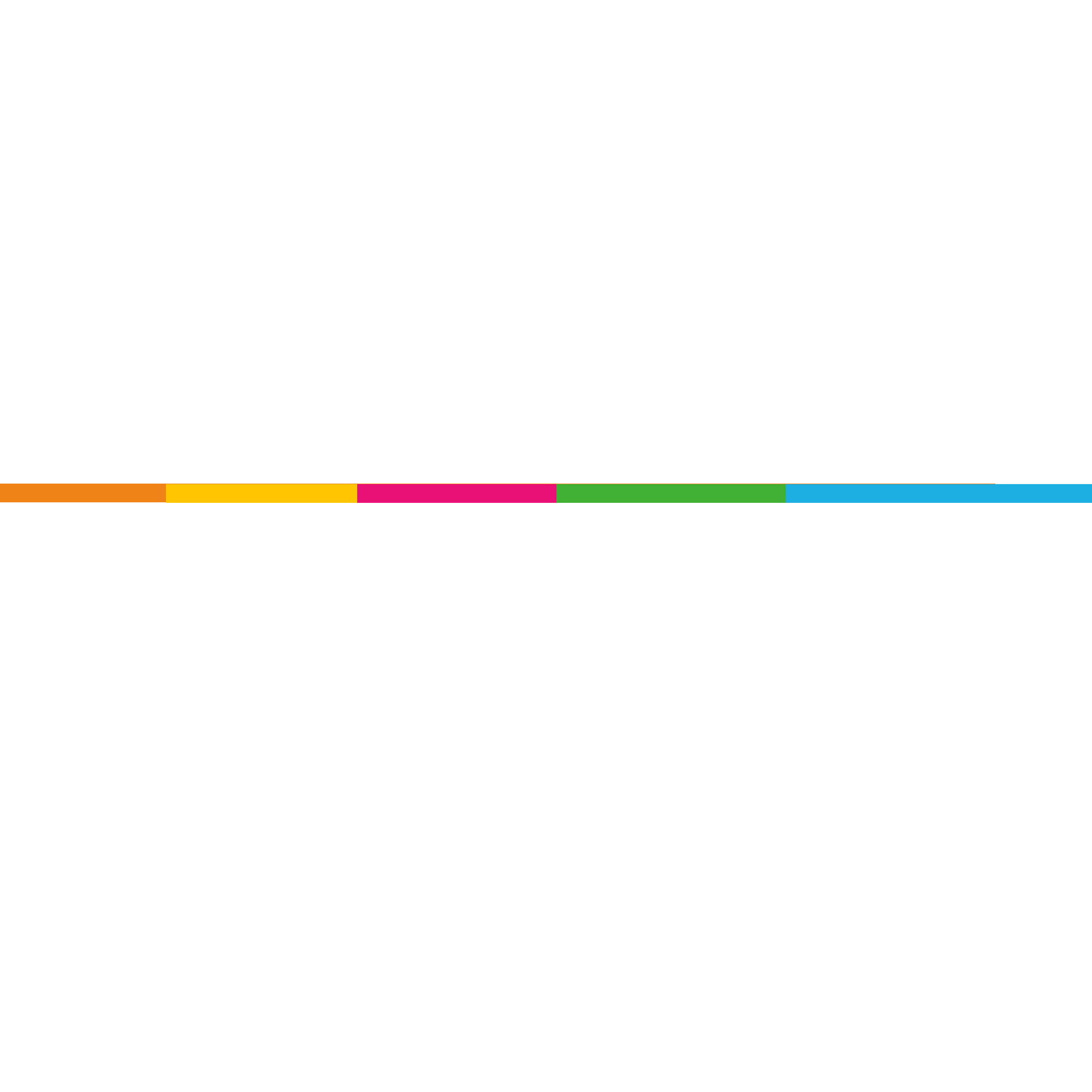 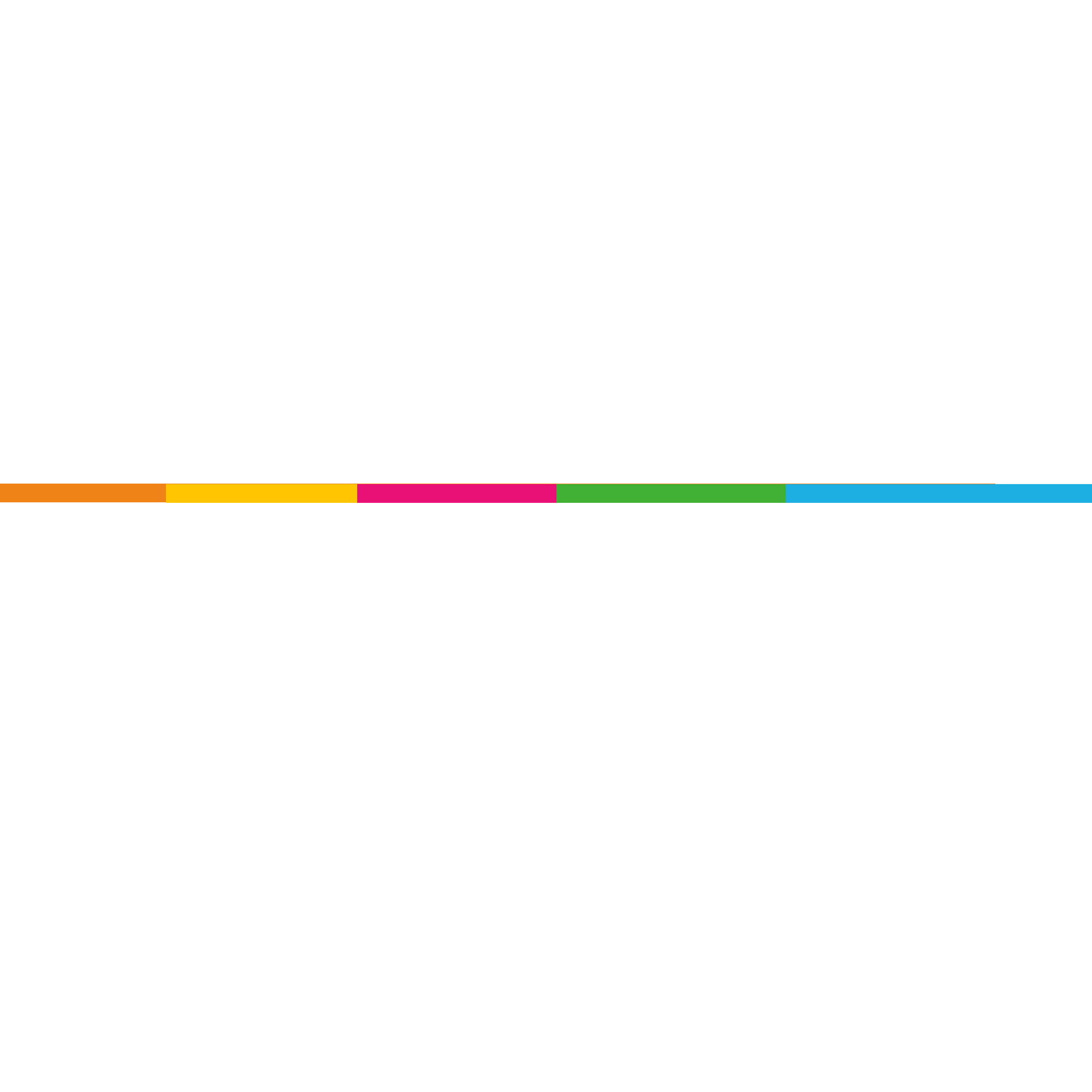 ZIJUE TAKWIMU ZA MAGONJWA YASIYOAMBUKIZWA TANZANIA
11%
VIFO

Magonjwa yasiyoambukizwa husababisha asilimia therasini na nane ya vifo vyote kwa mwaka.
Saratani/Kansa – 7%
10%
Magonjwa ya moyo mishipa na damu
38%
Kisukari – 2%
17%
Magonjwa ya mfumo
wa hewa - 2%
Mengineyo
18
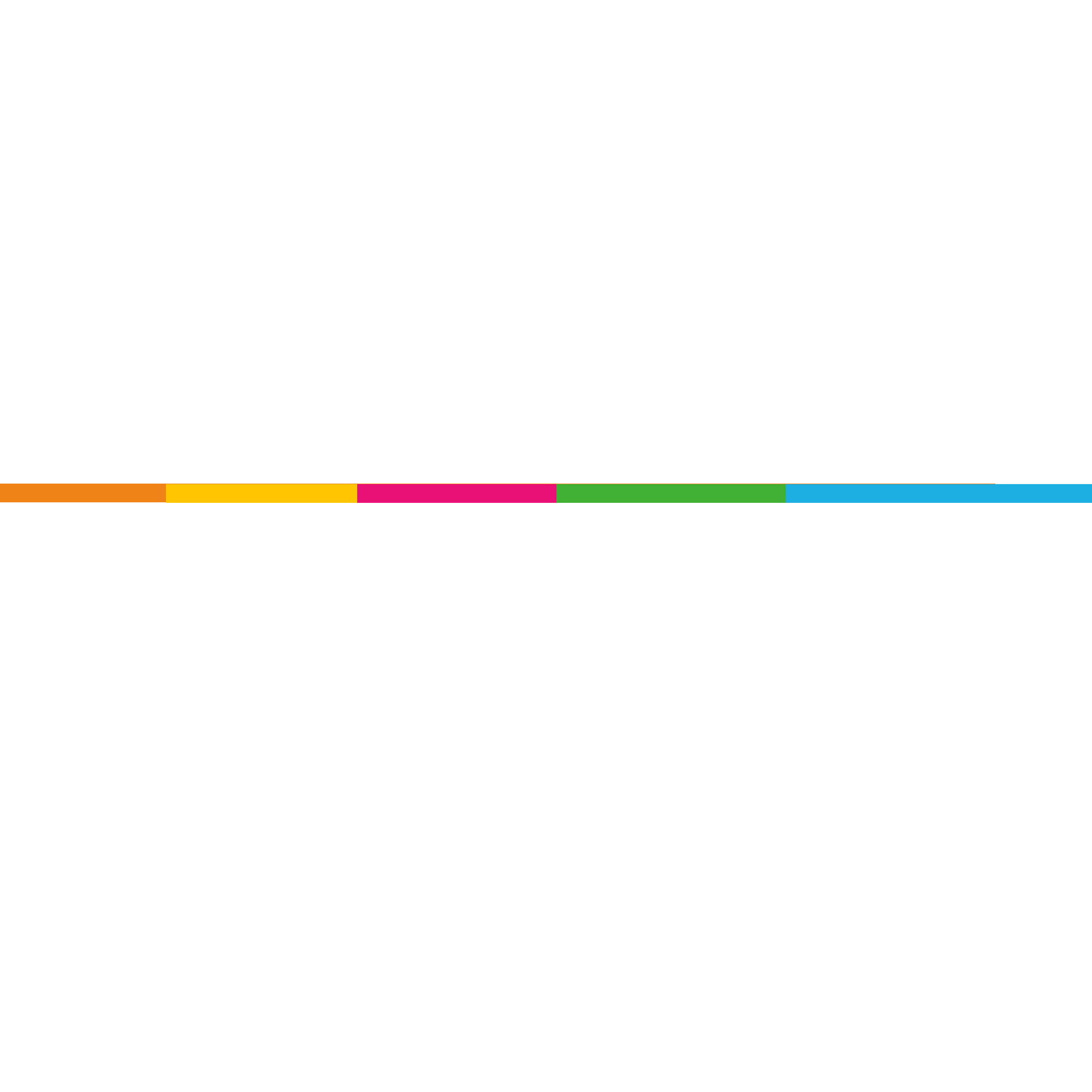 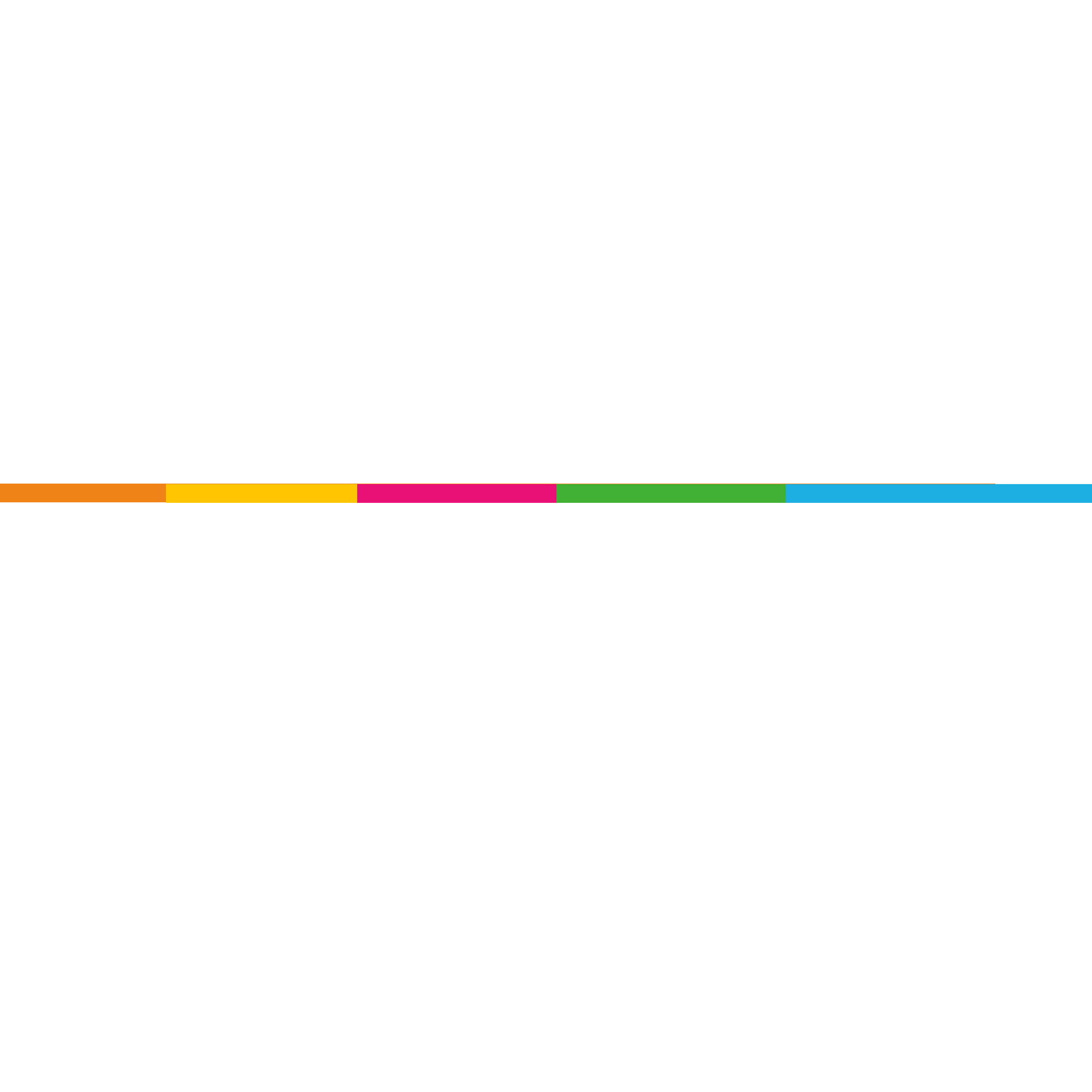 Sikuhuzi imekuwa kawaida…

- Kwa wanaume kupoteza nguvu za kiume
- Wanaume kufa kwa tezi dume
- Watu kupata bawasiri na choo kigumu
- Watu kupata matatiza yanayotokana na uzito kupindukia
- Wanawake kuugua U.I.T inayojirudiarudia
- Wanawake kutokwa maji machafu ukeni
- Kuwa na chunusi zisizopona
17
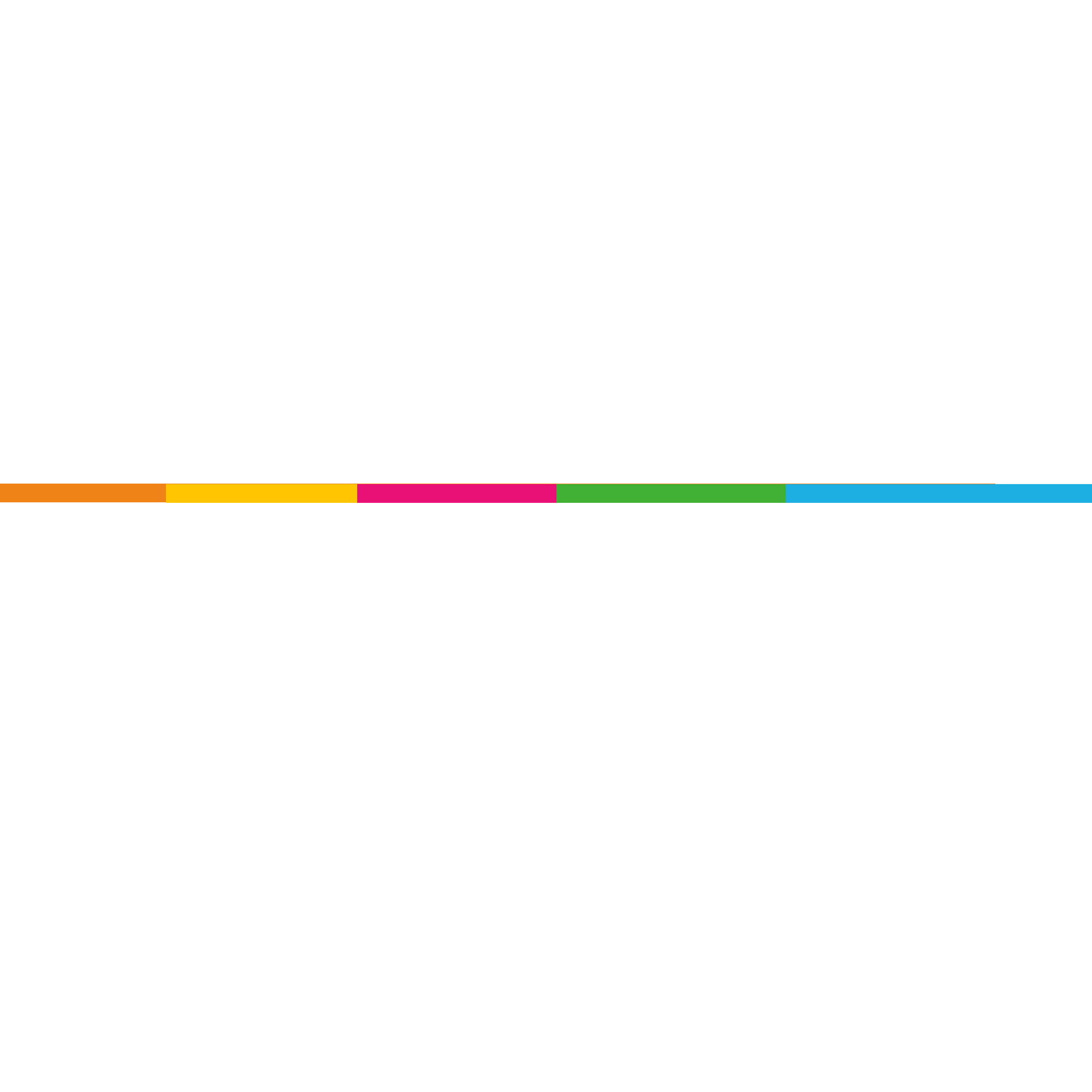 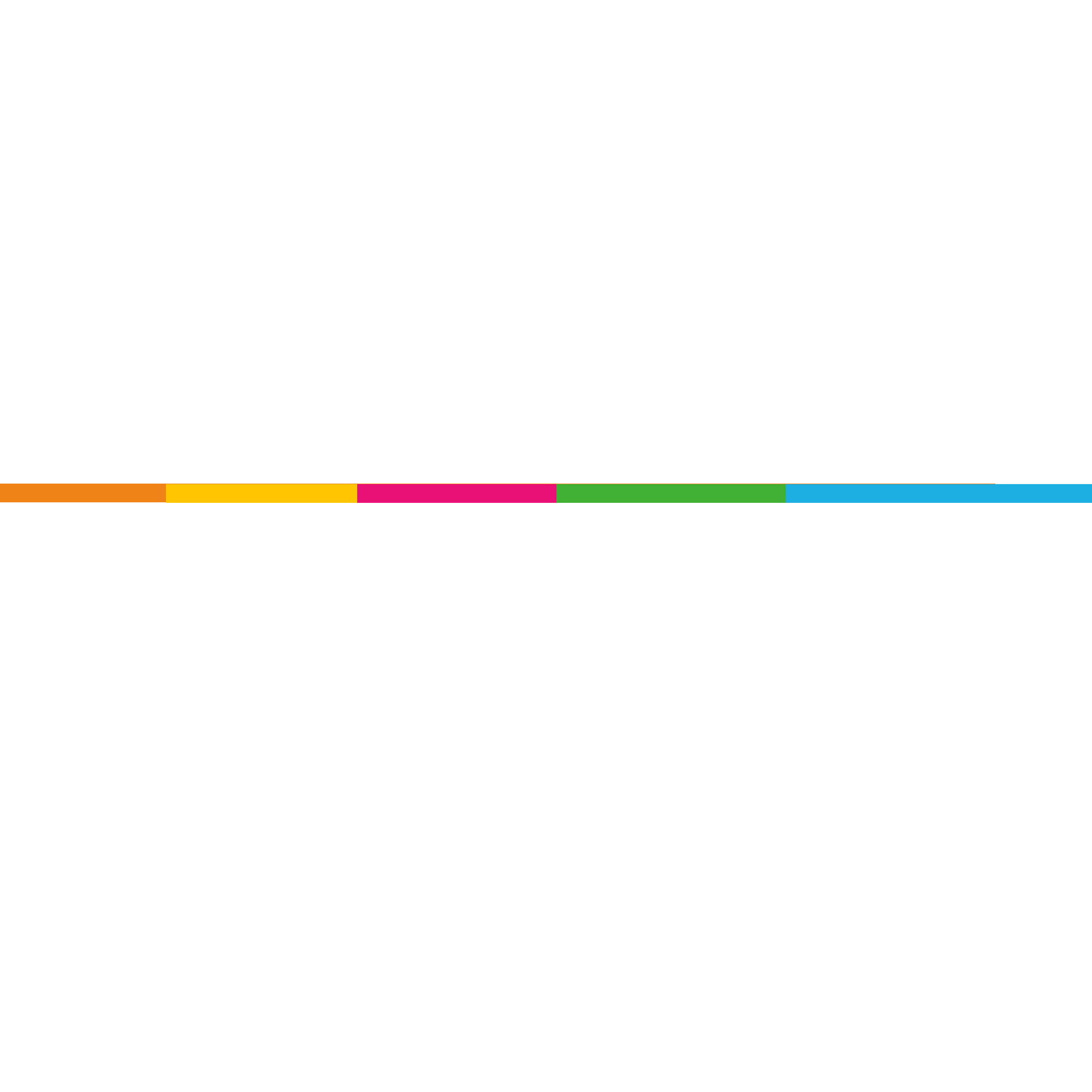 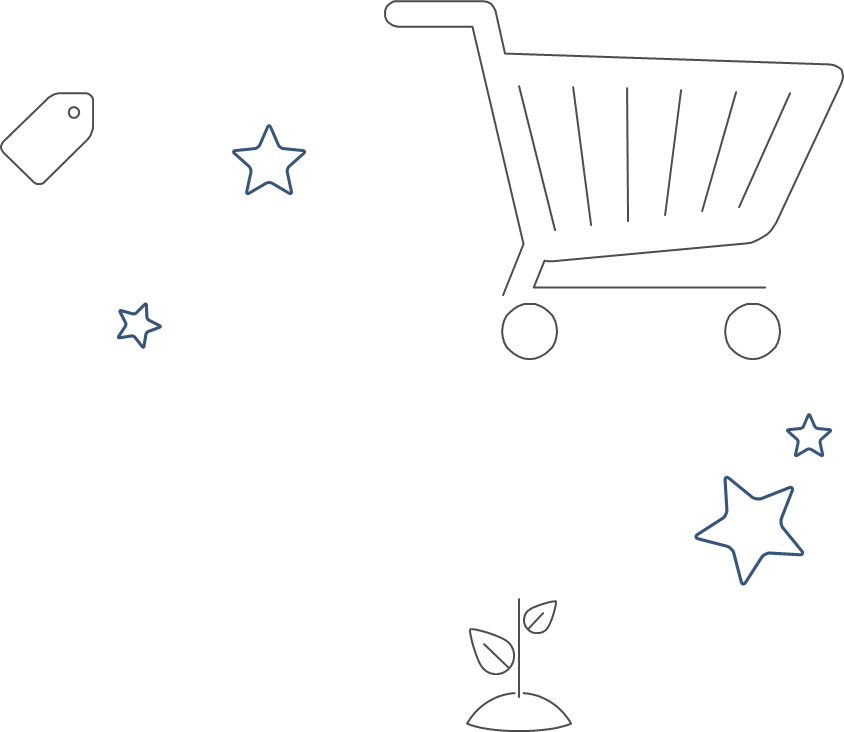 Bidhaa za uzazi kwa wanaume
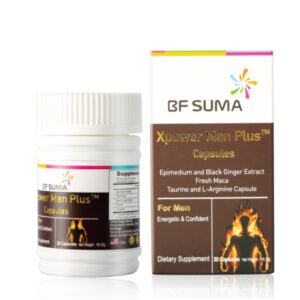 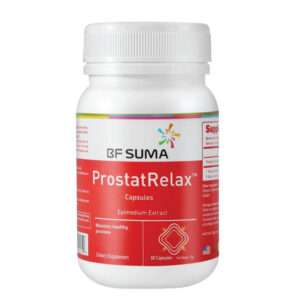 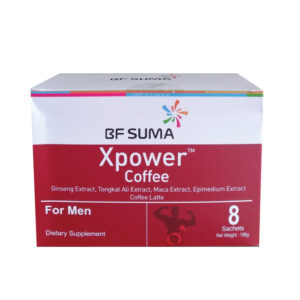 ………………
………………
18
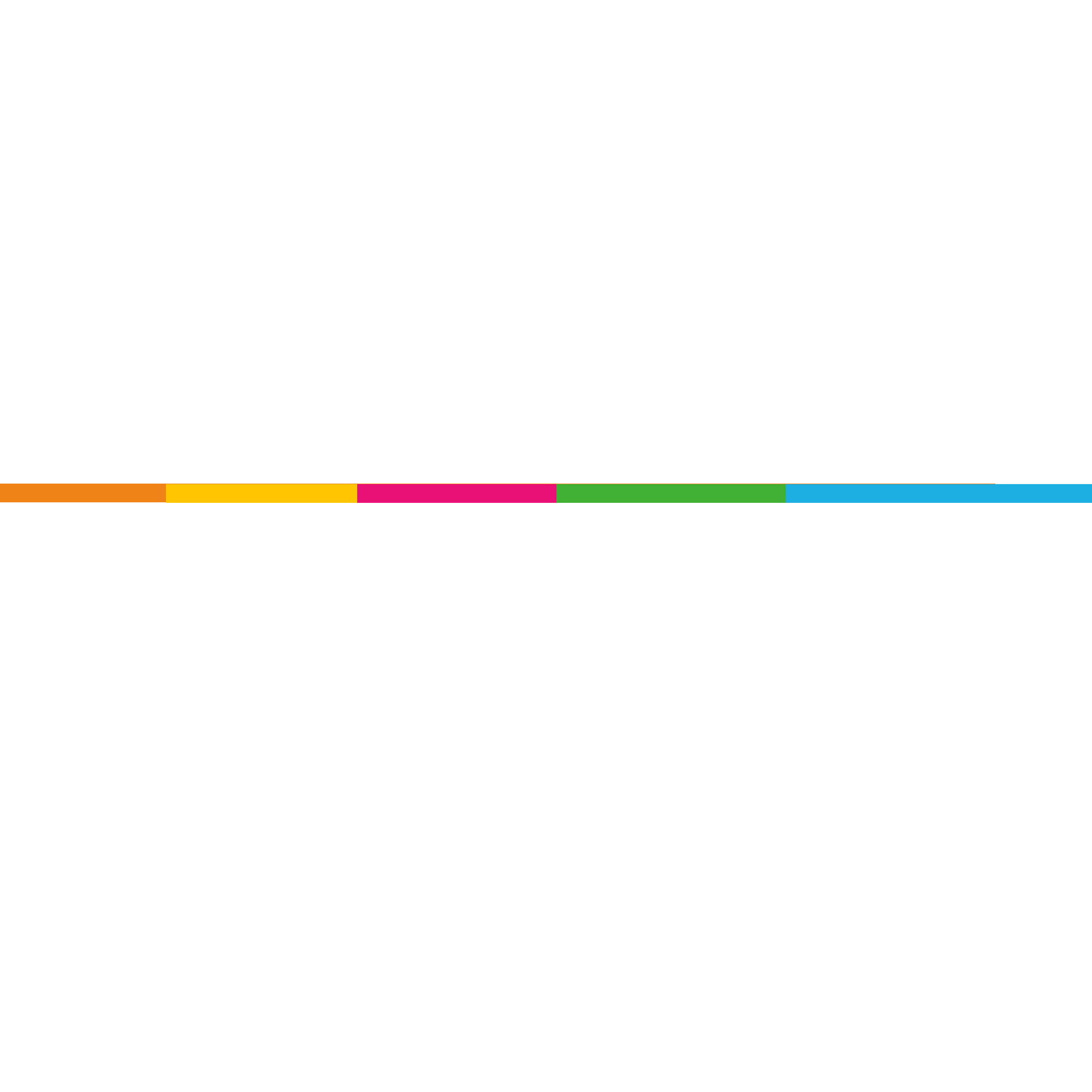 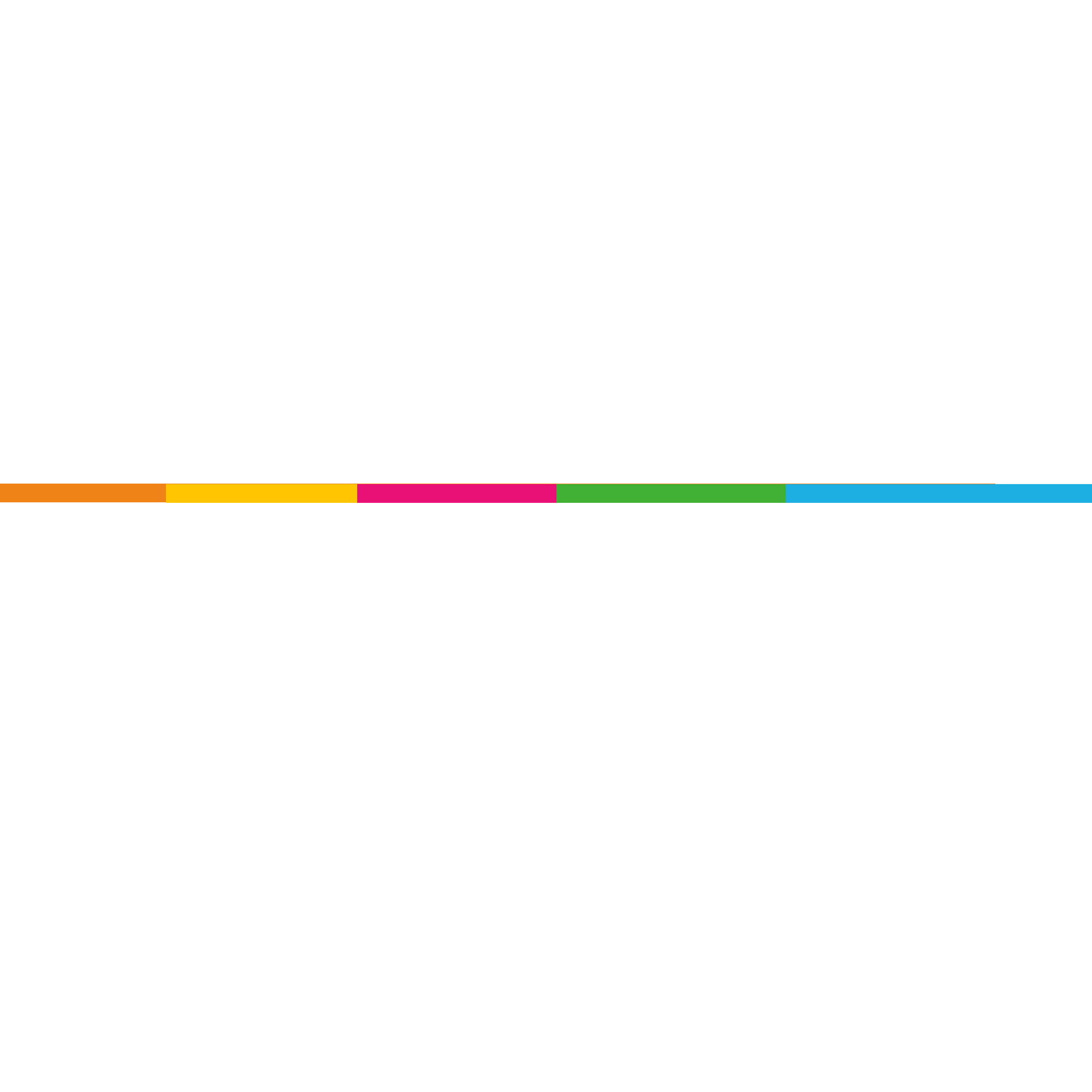 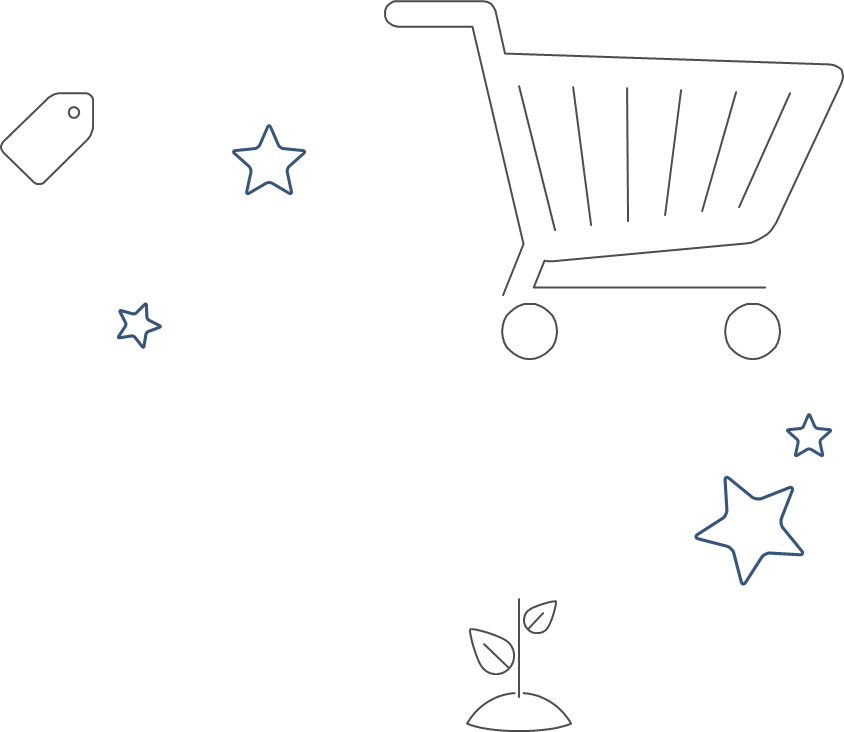 Bidhaa za uzazi kwa wanawake
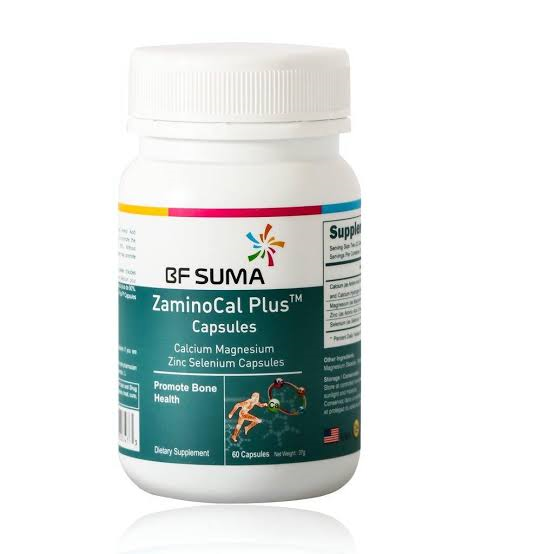 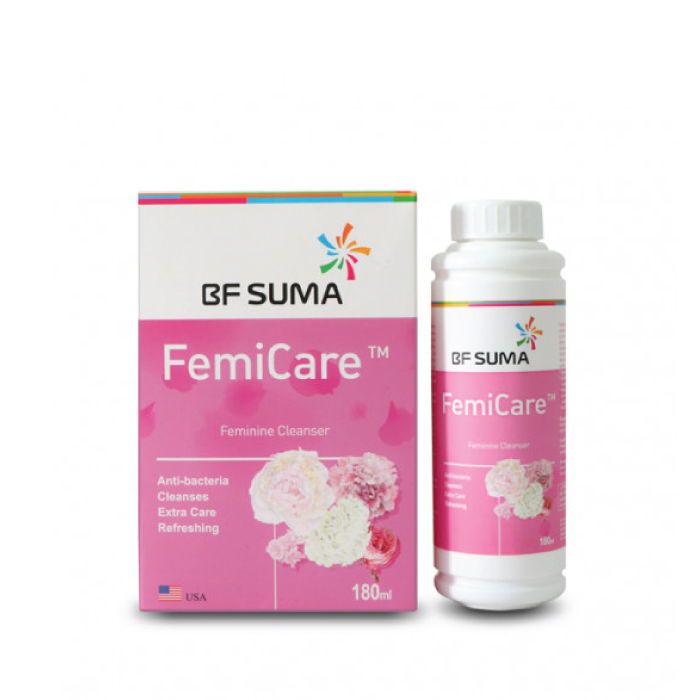 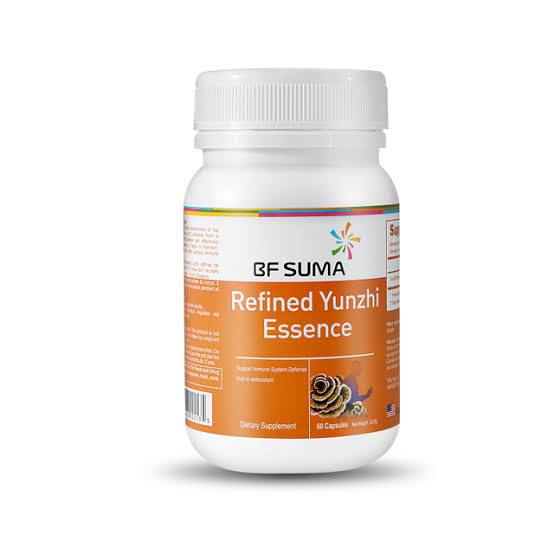 ………………
………………
19
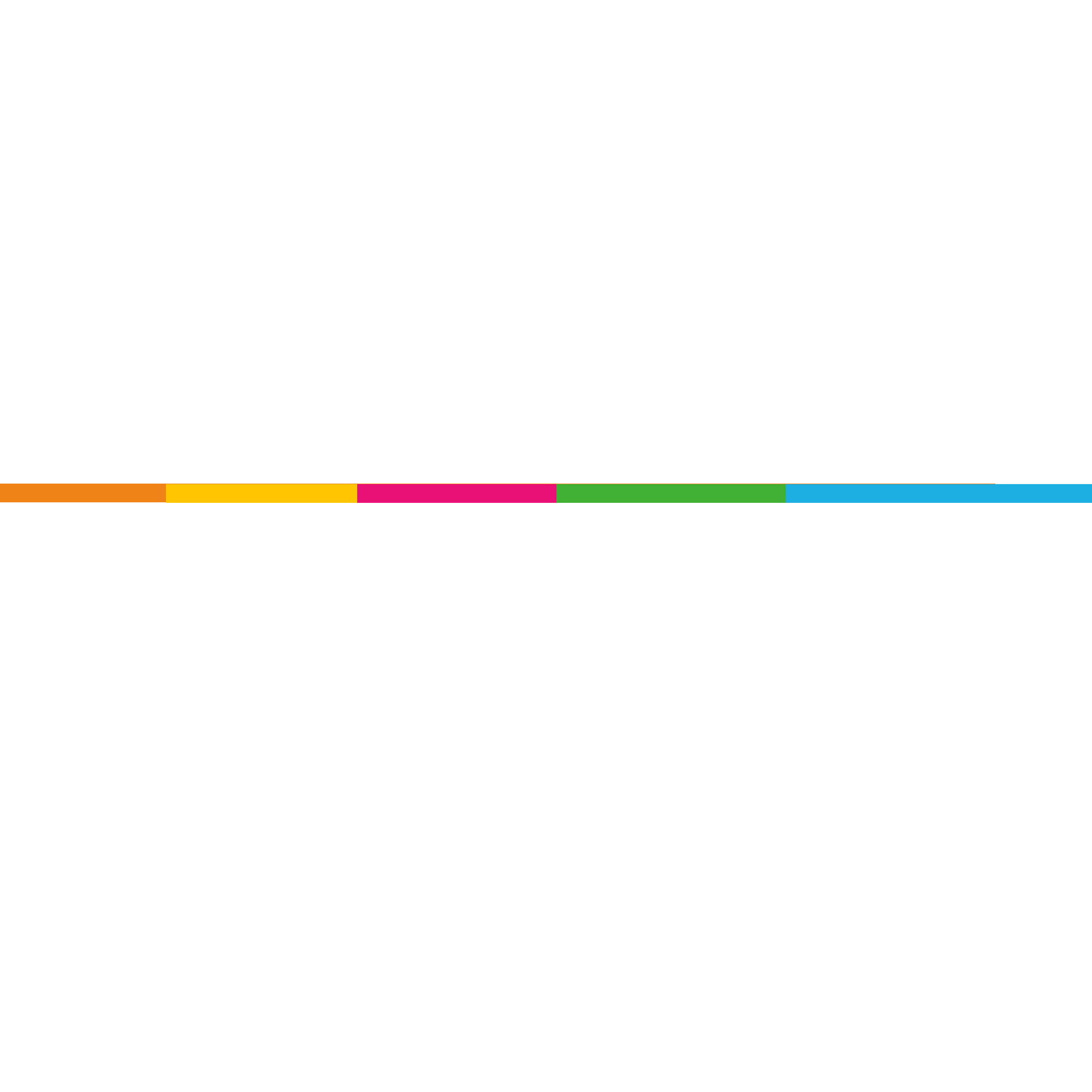 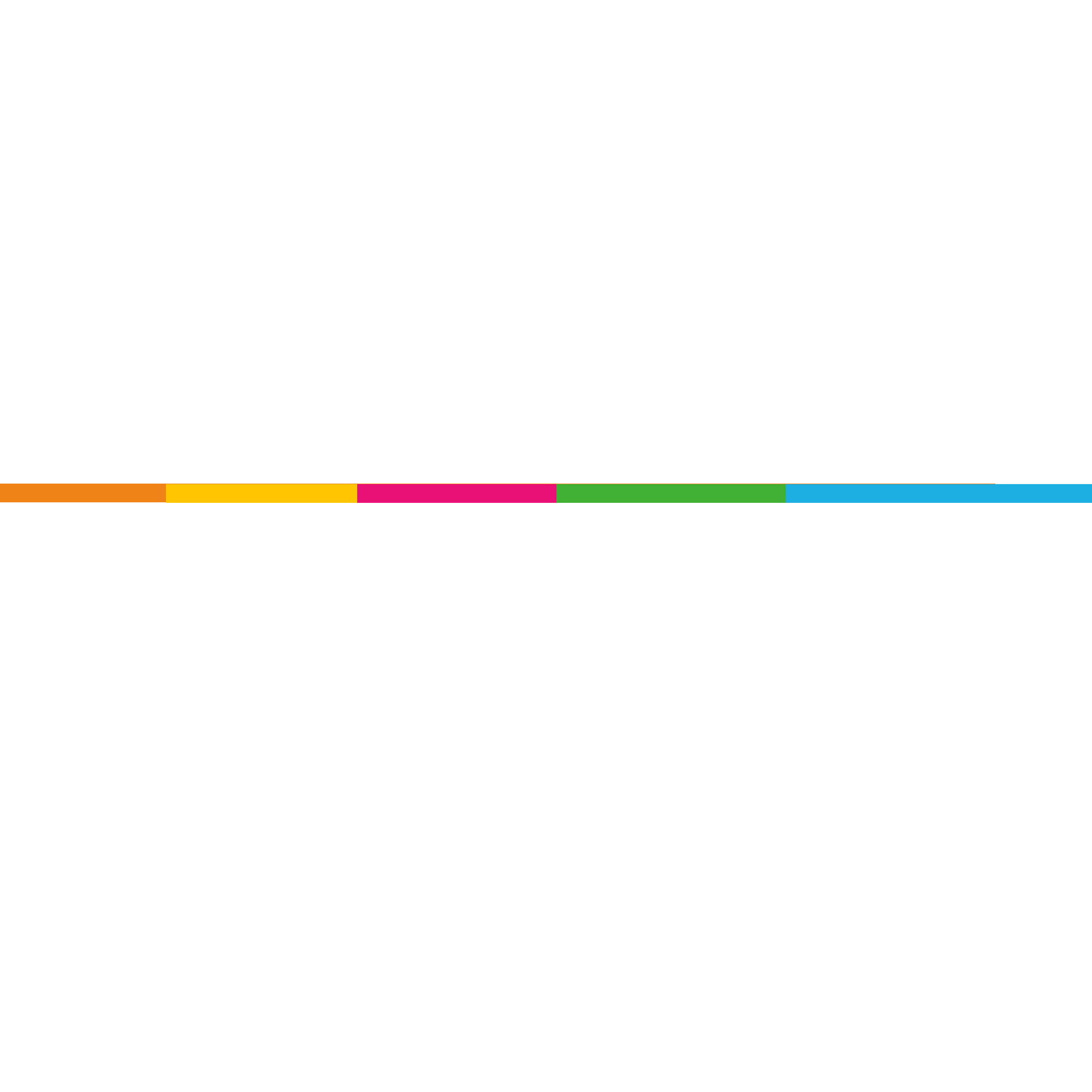 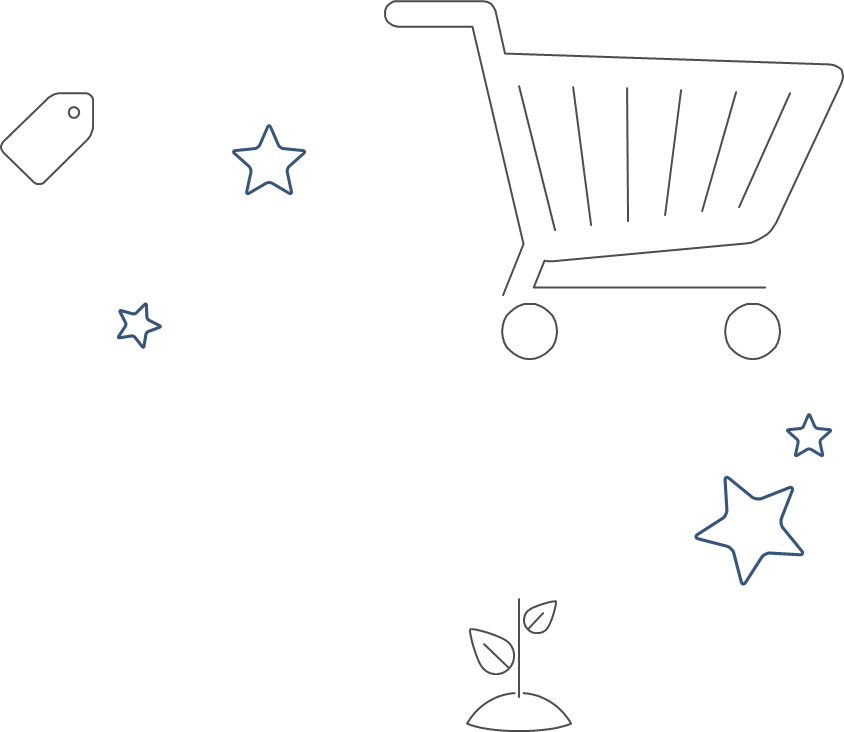 Homoni kuvurugika
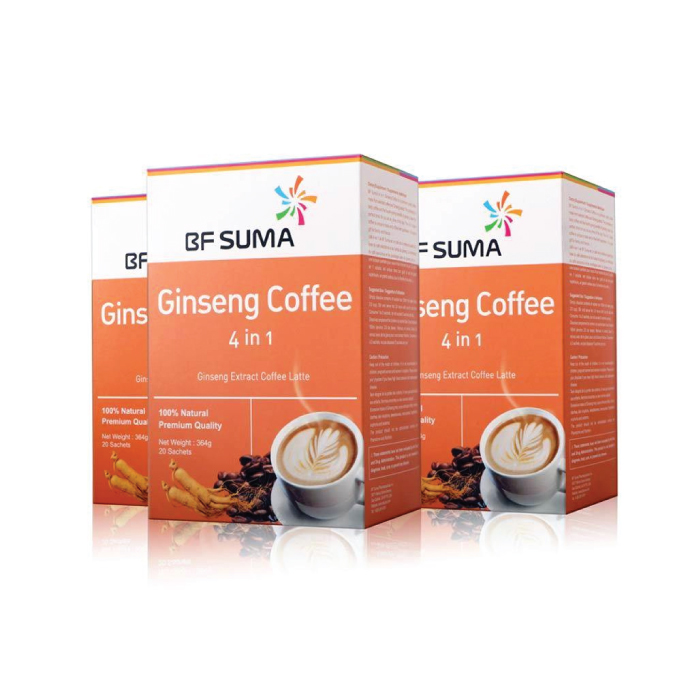 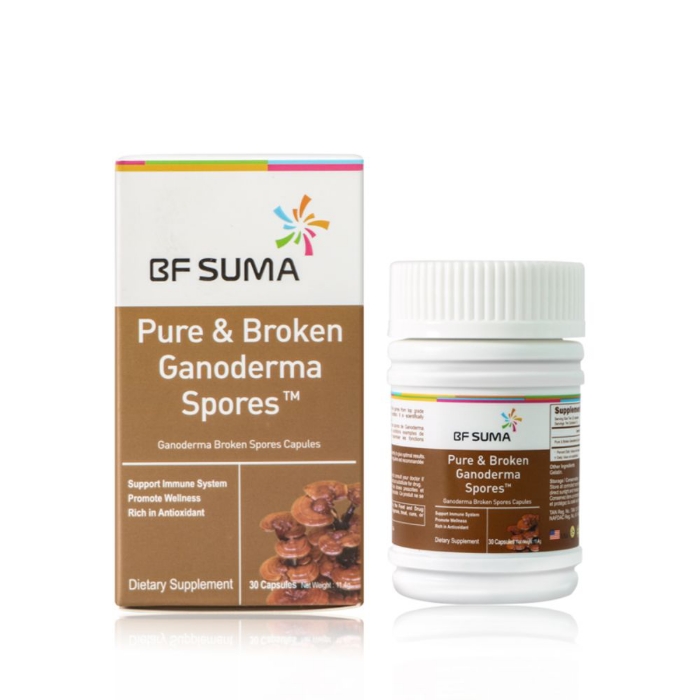 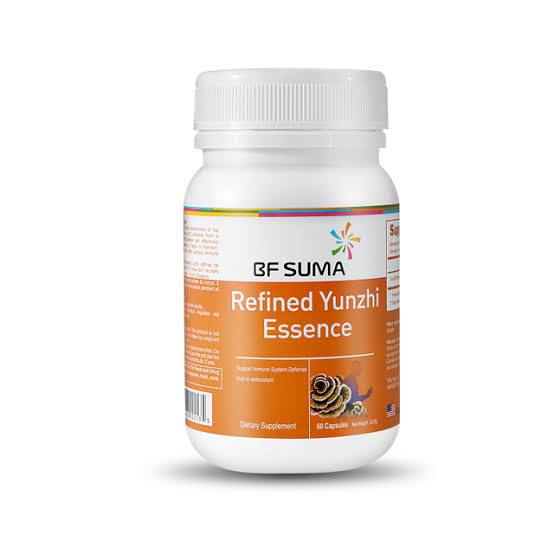 ………………
………………
………………
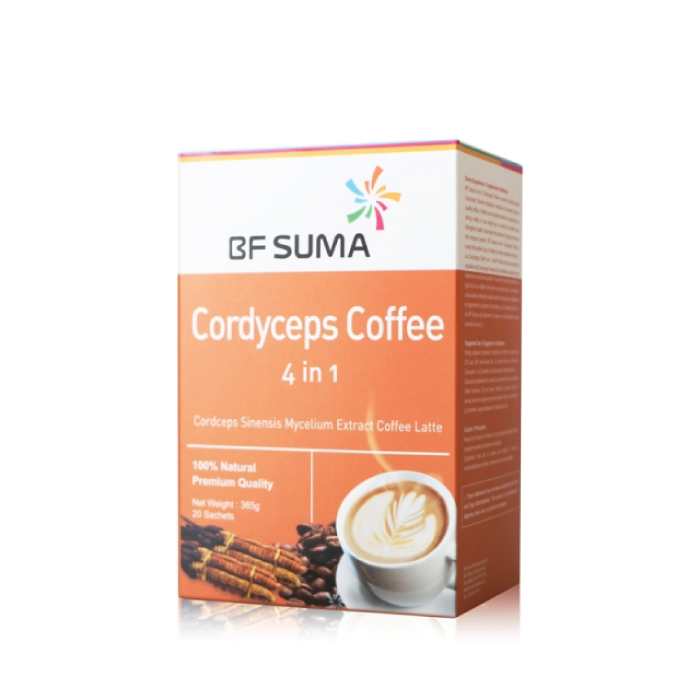 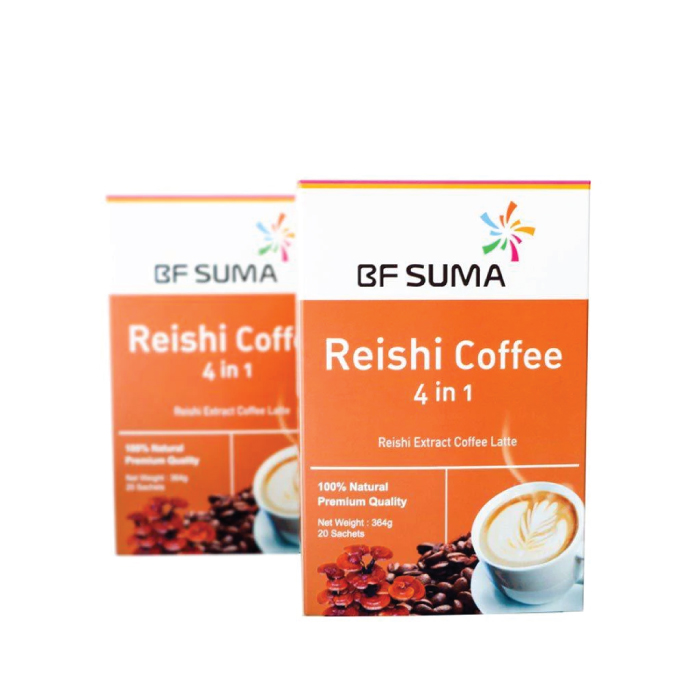 20
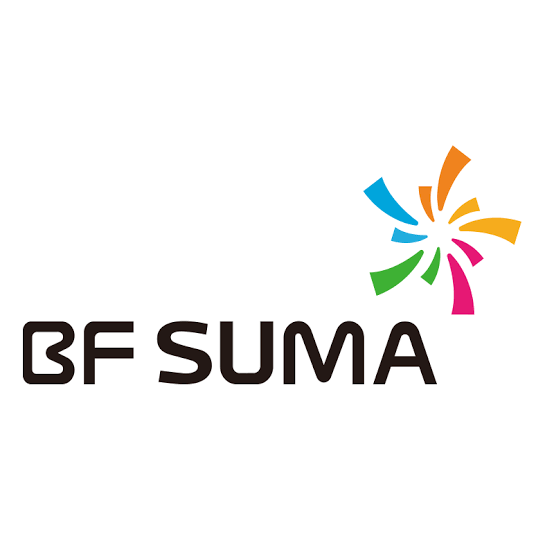 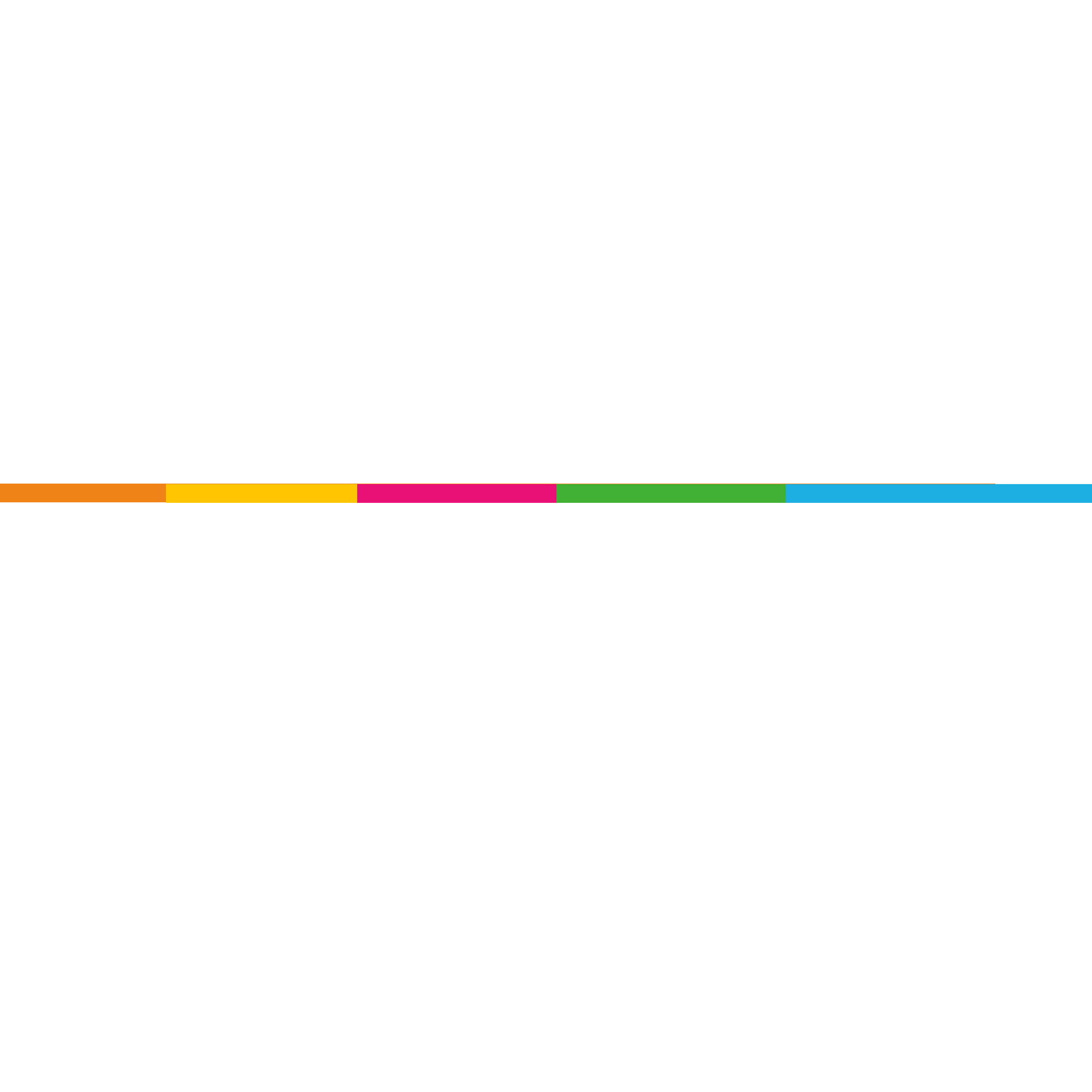 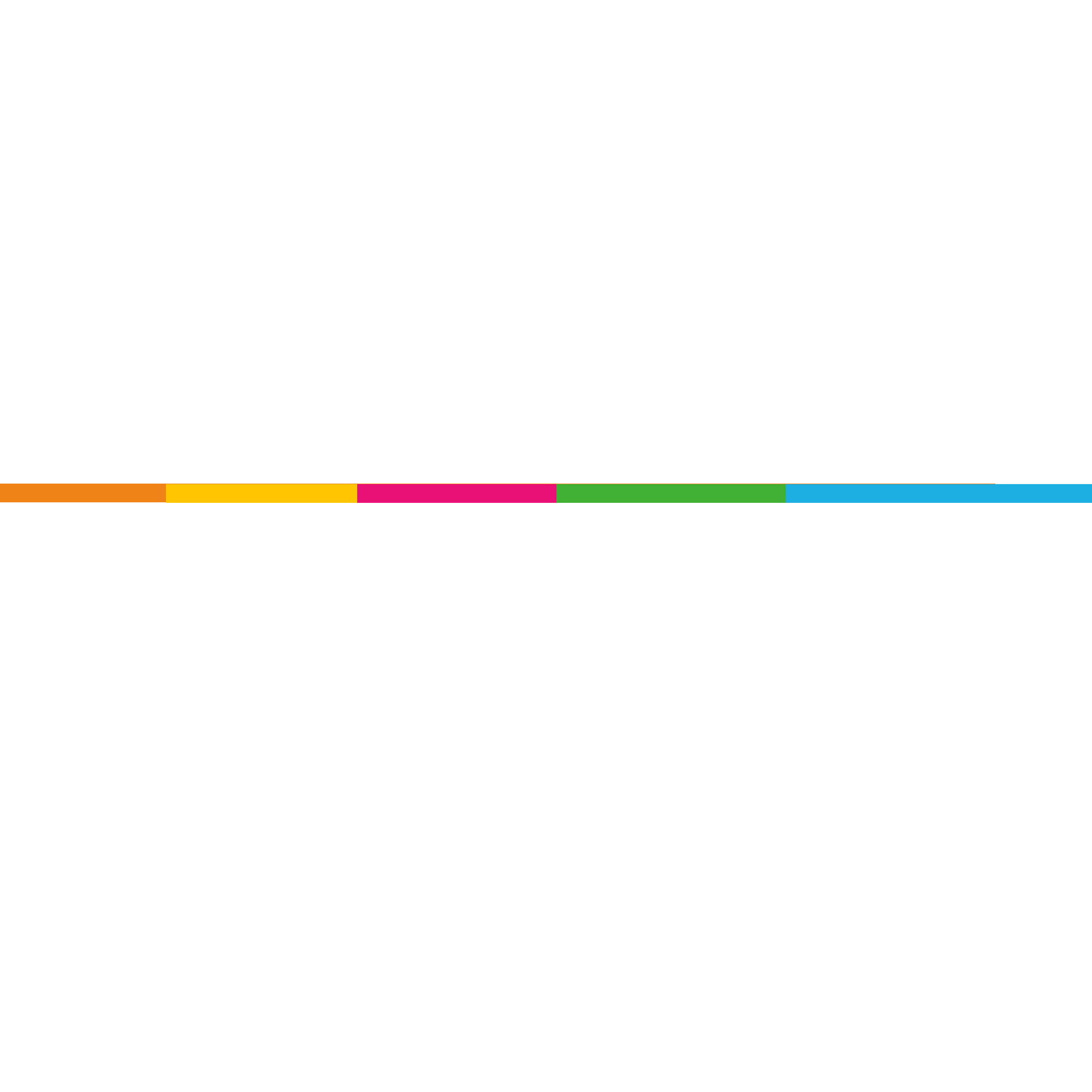 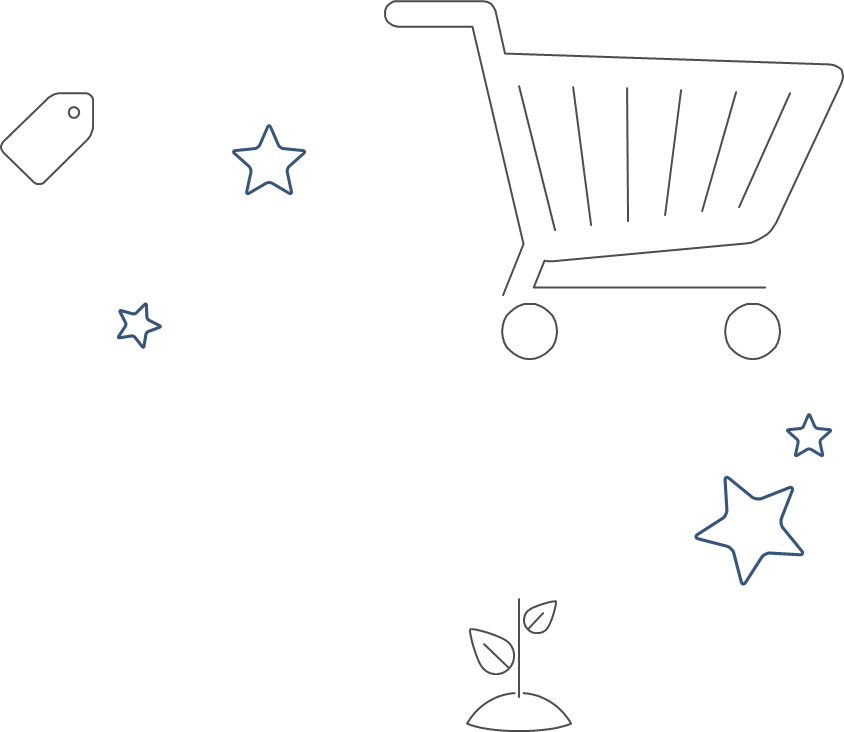 Bidhaa za kuongeza kinga ya mwili
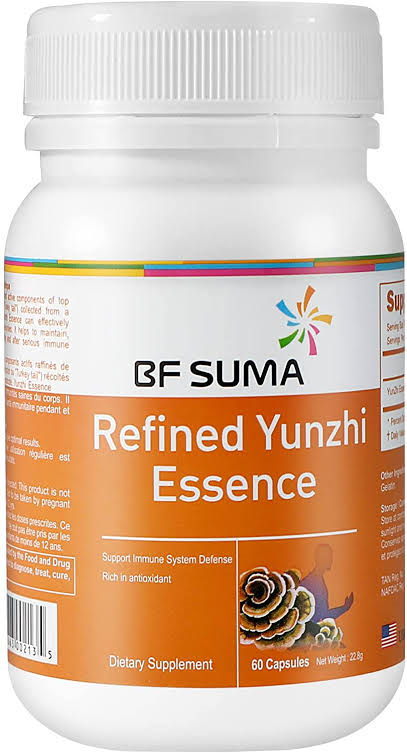 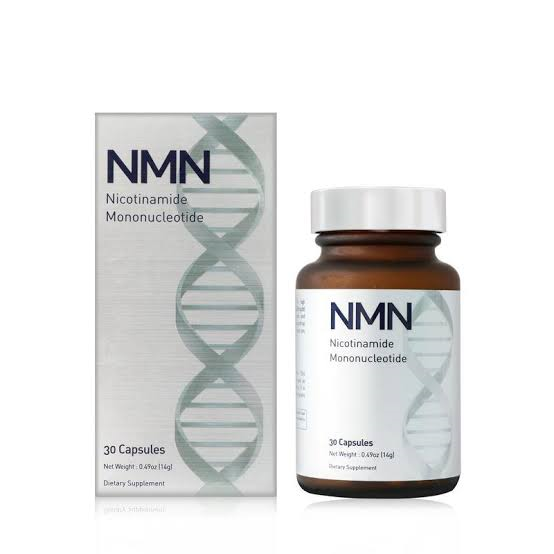 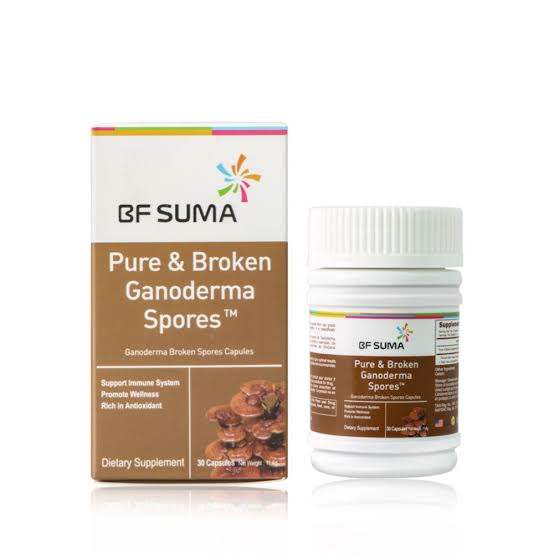 ………………
………………
21
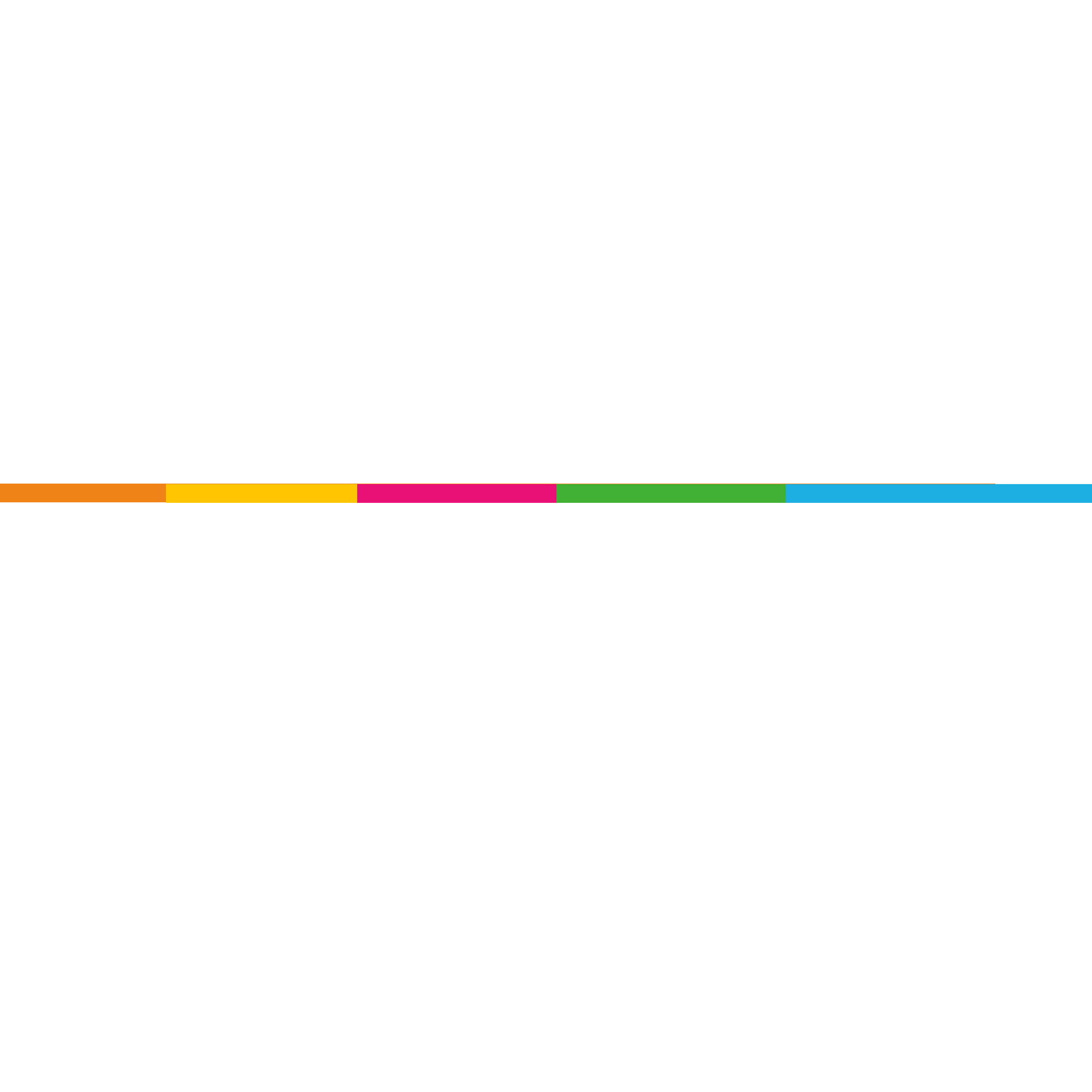 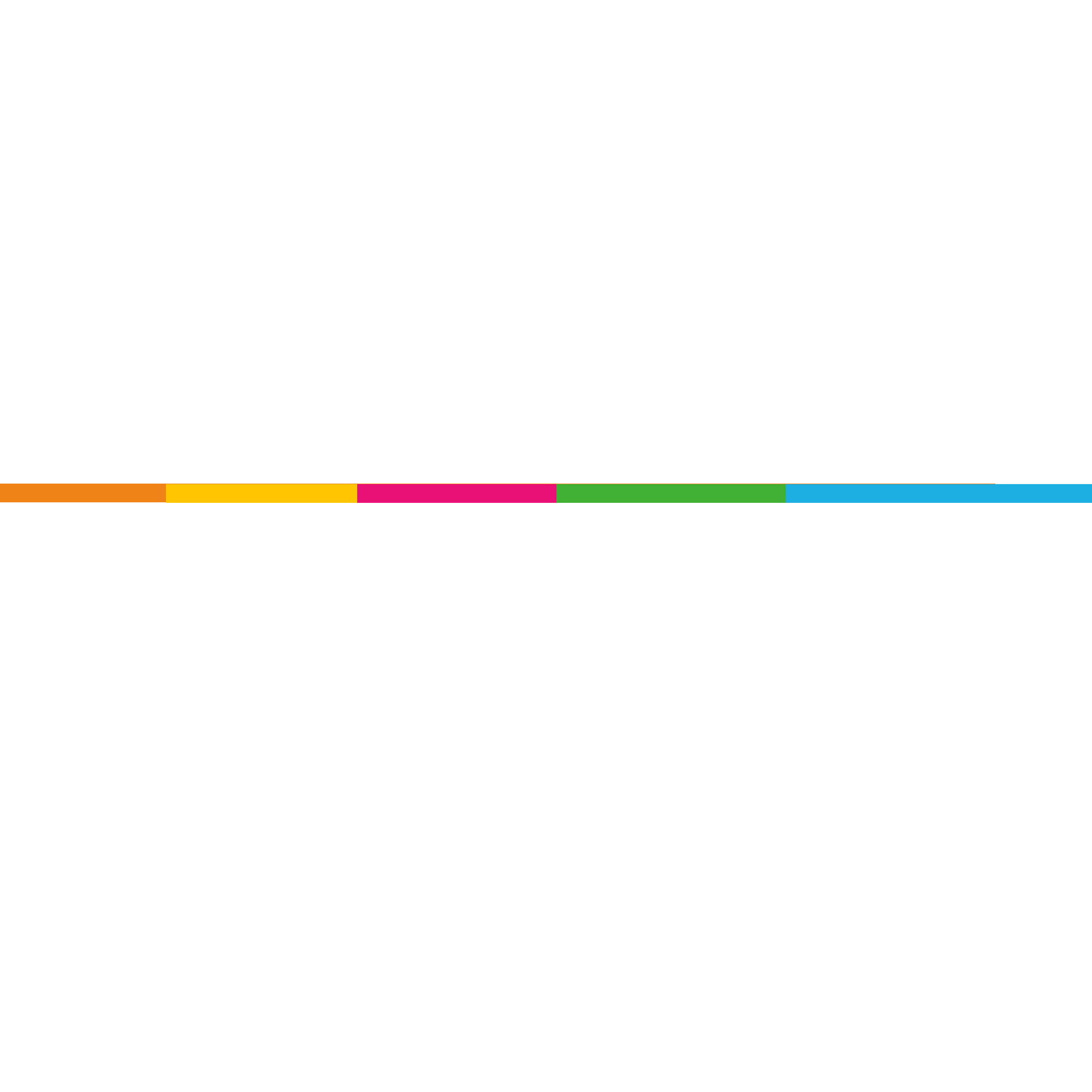 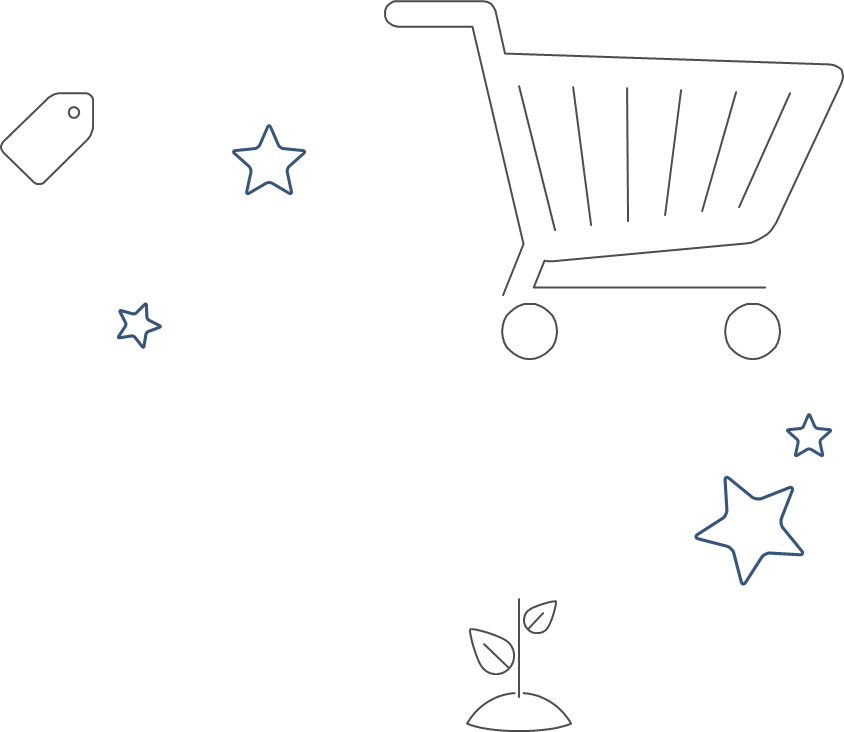 Mfumo wa chakula
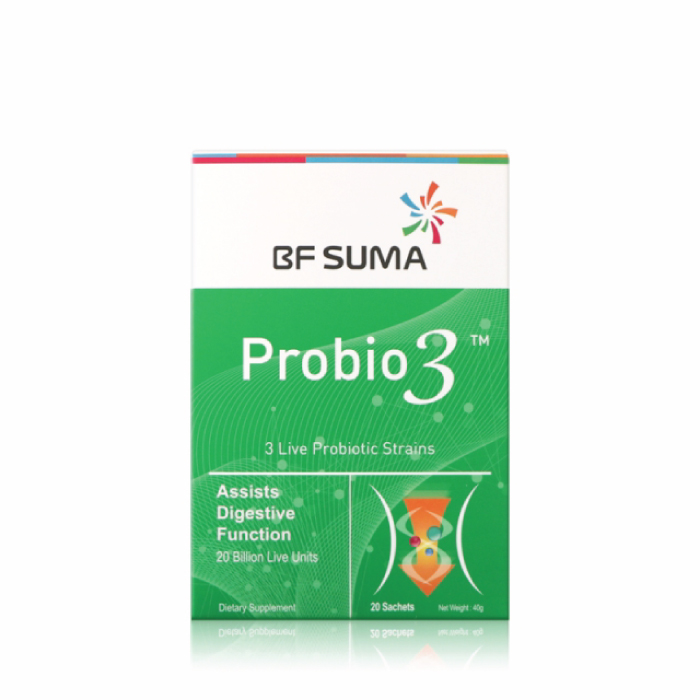 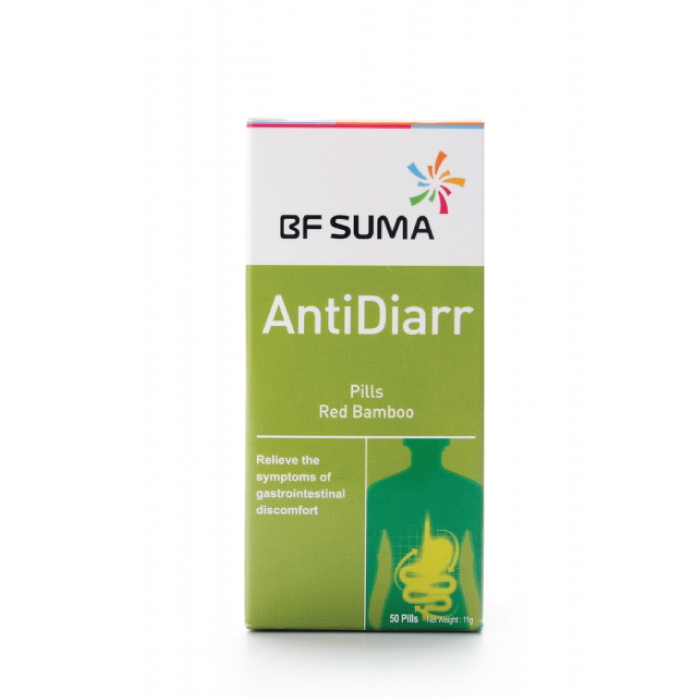 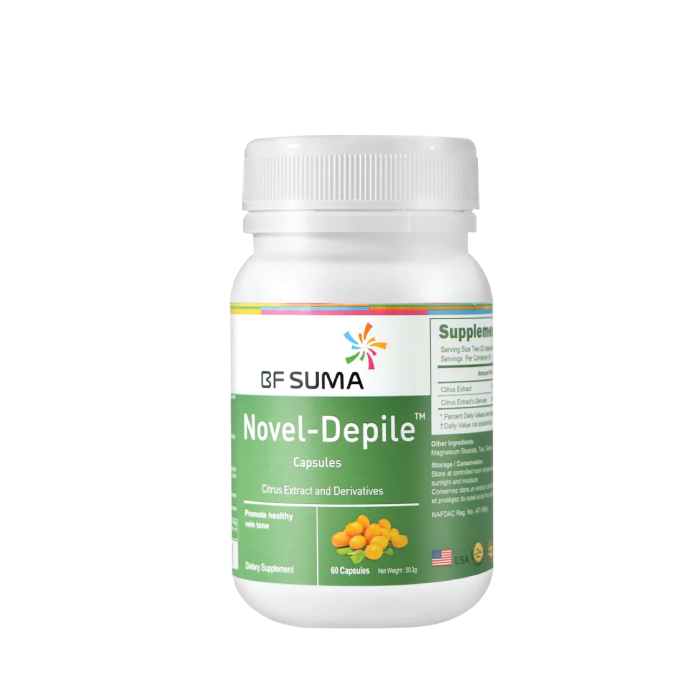 ………………
………………
………………
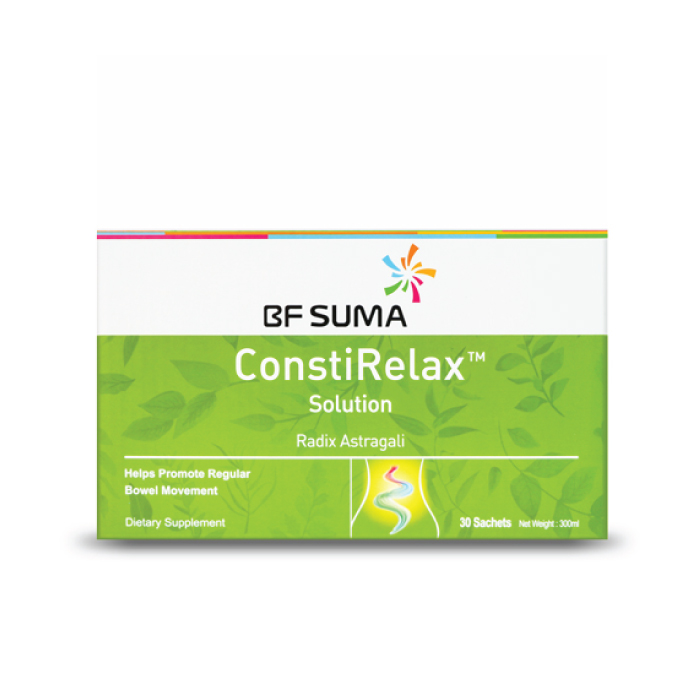 22
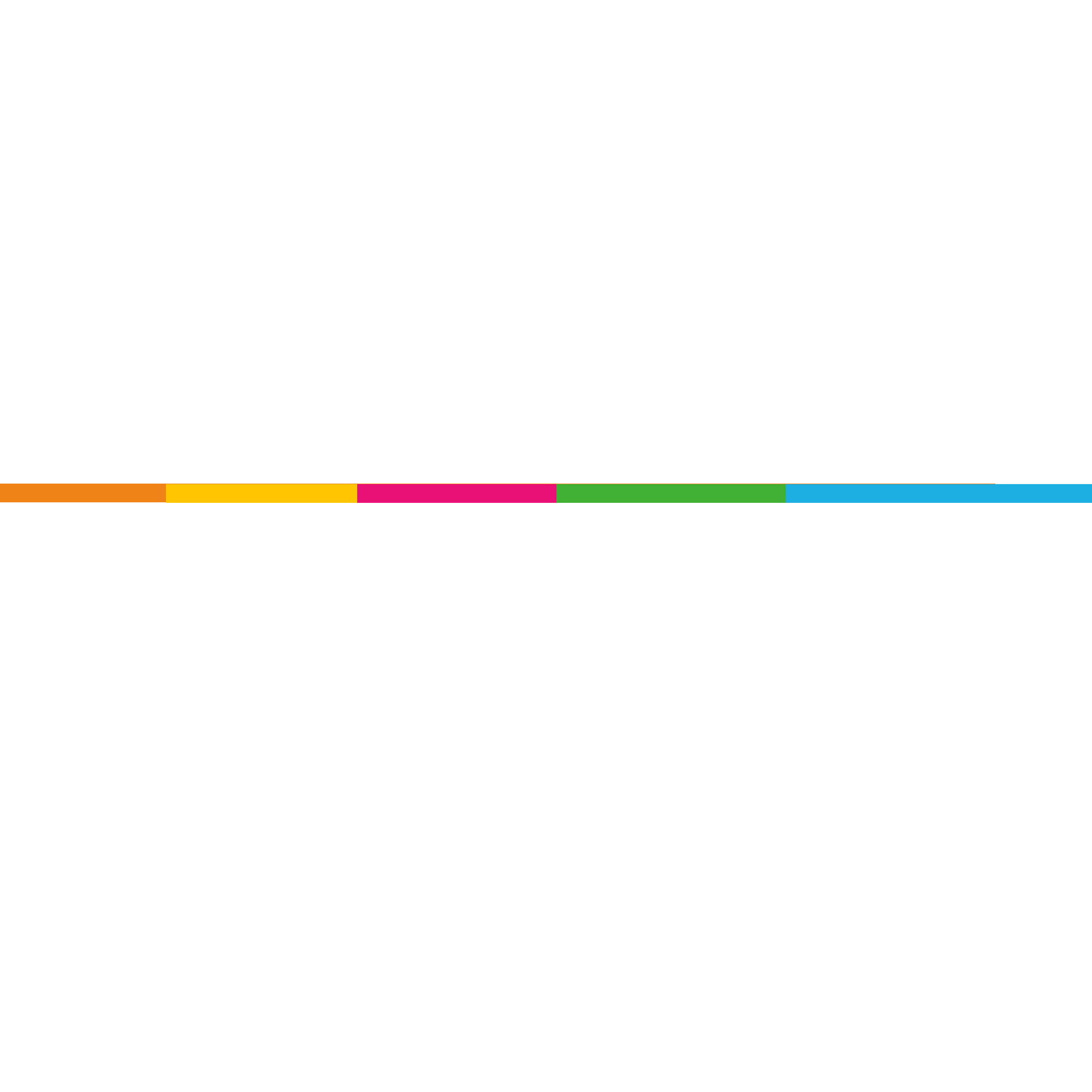 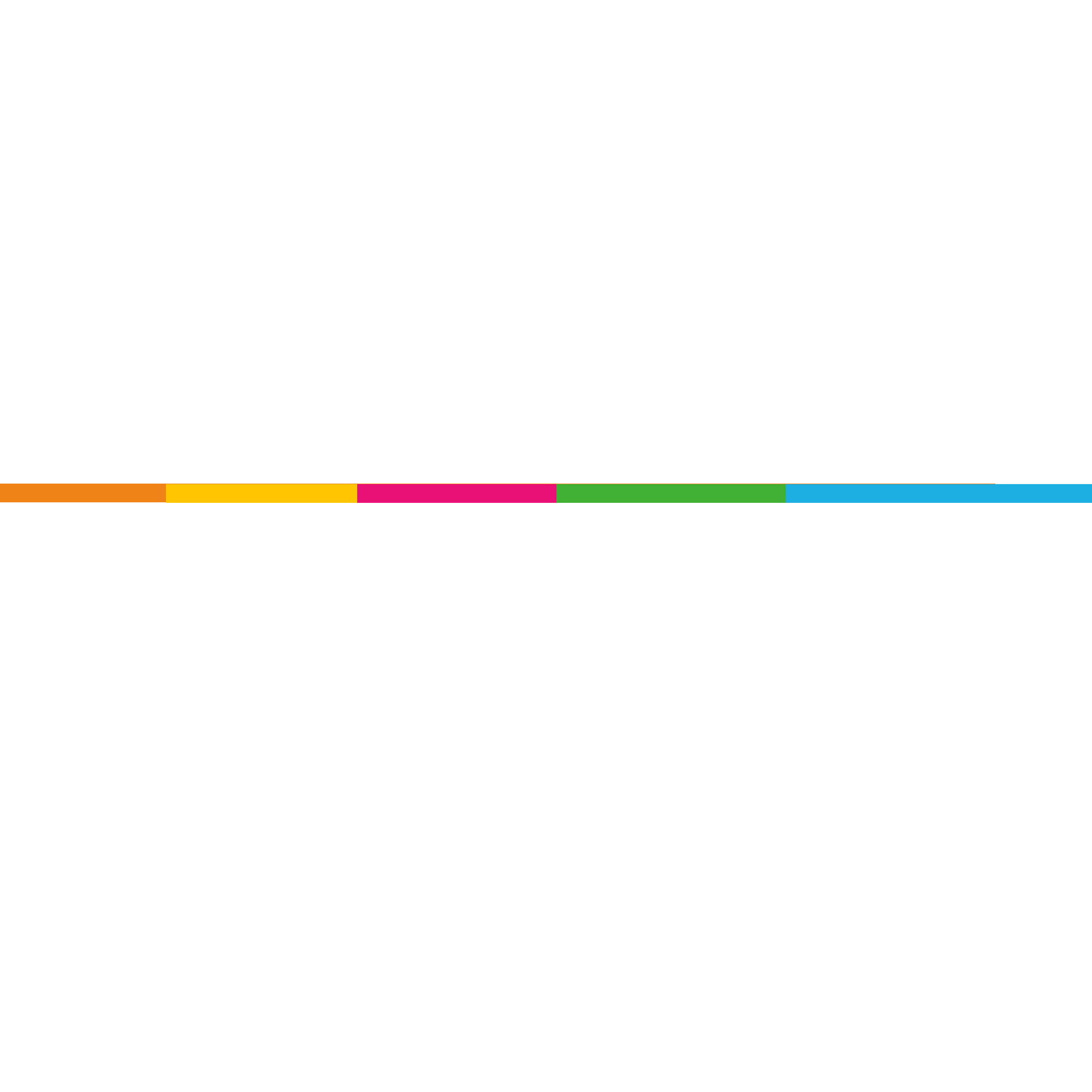 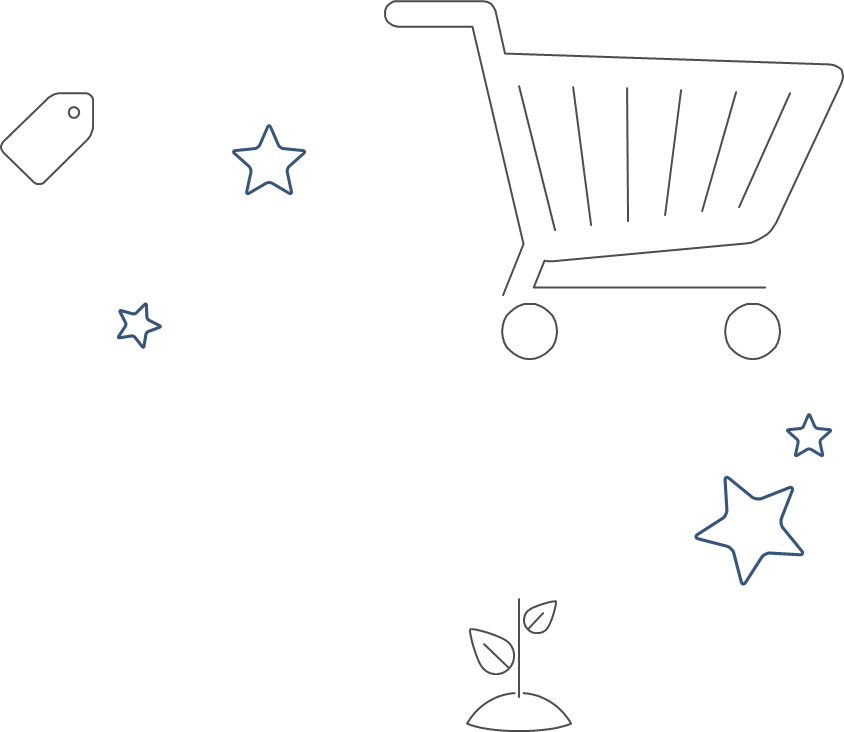 Bidhaa za watoto
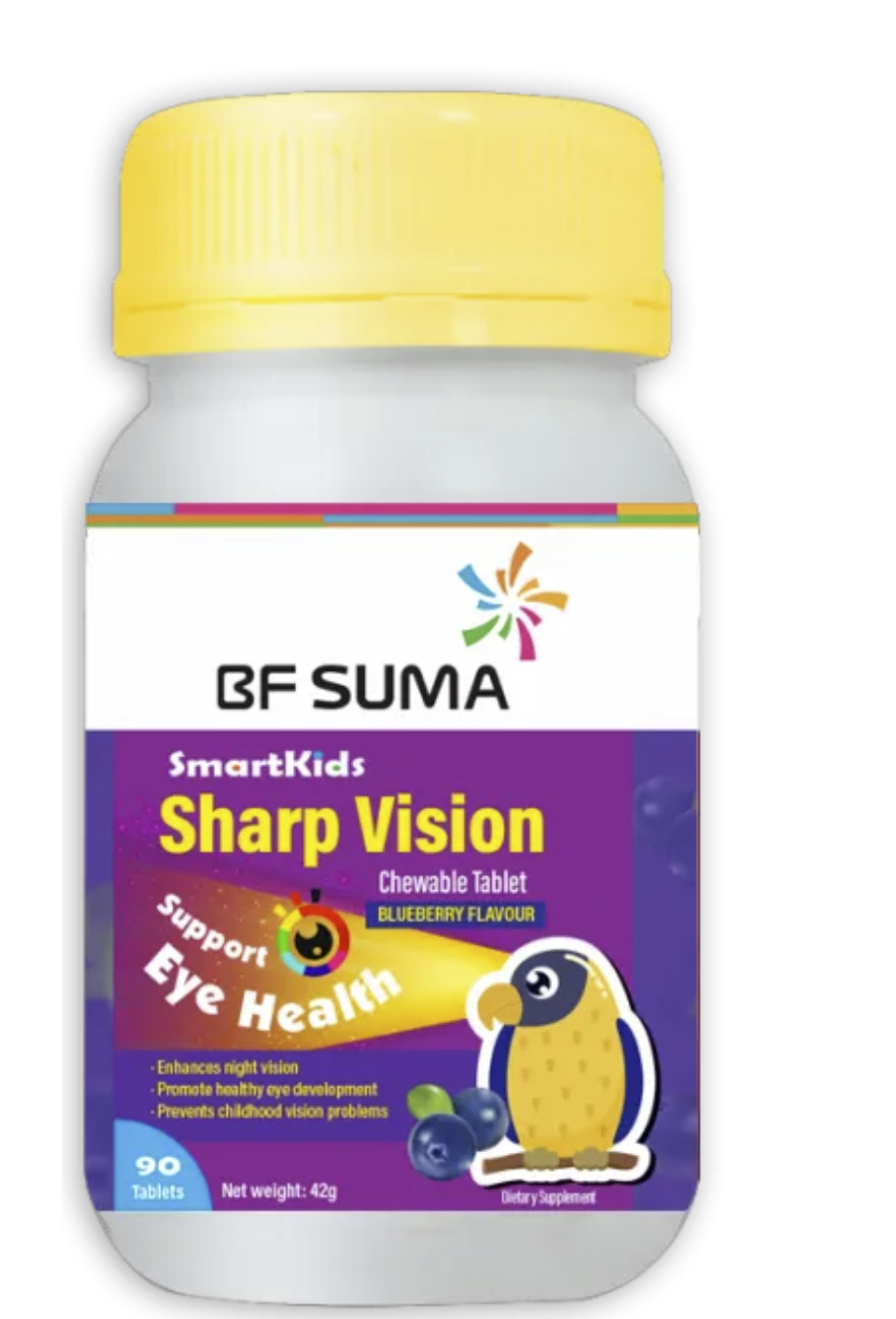 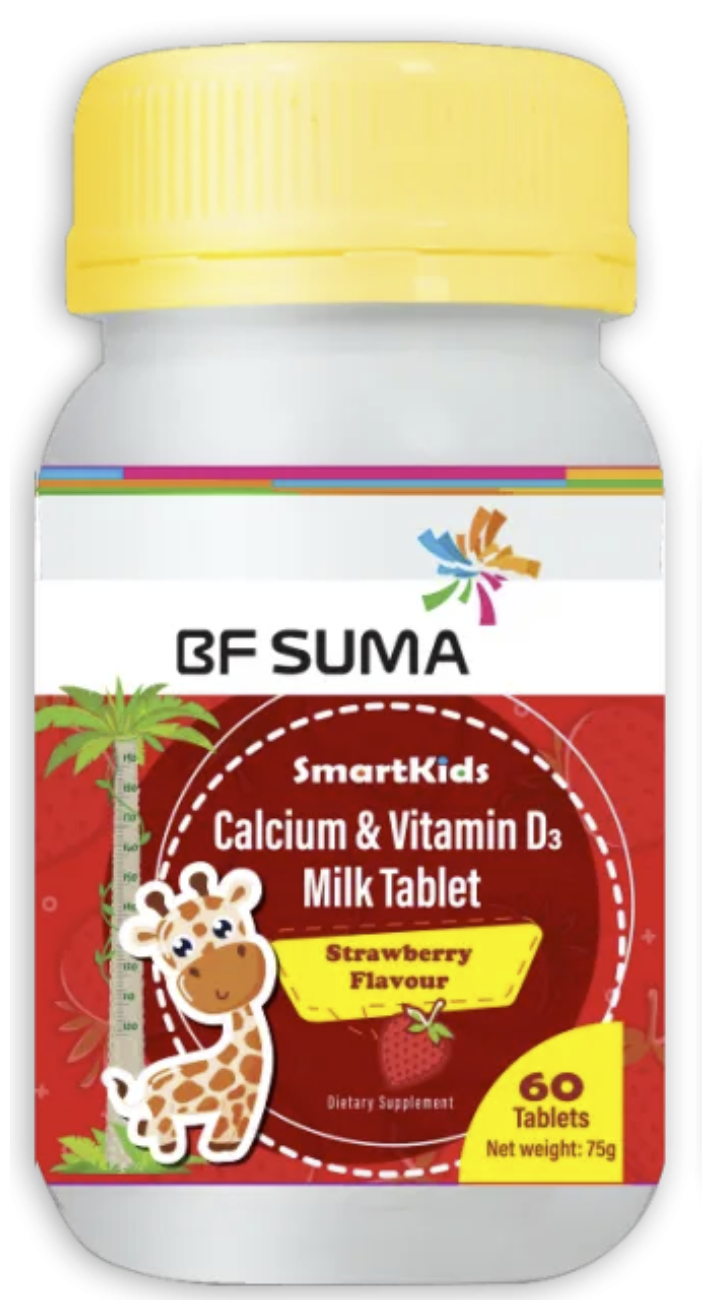 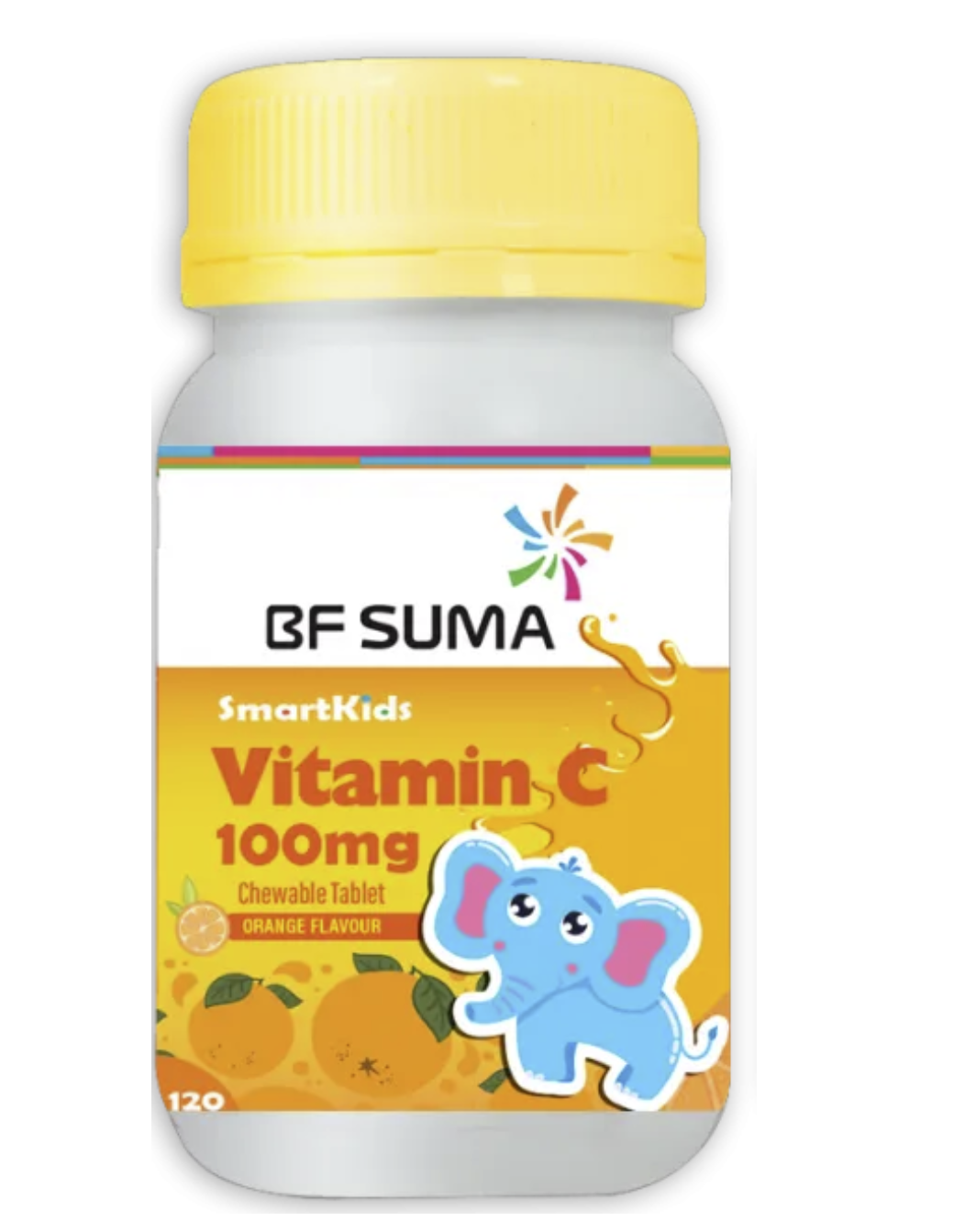 ………………
………………
23
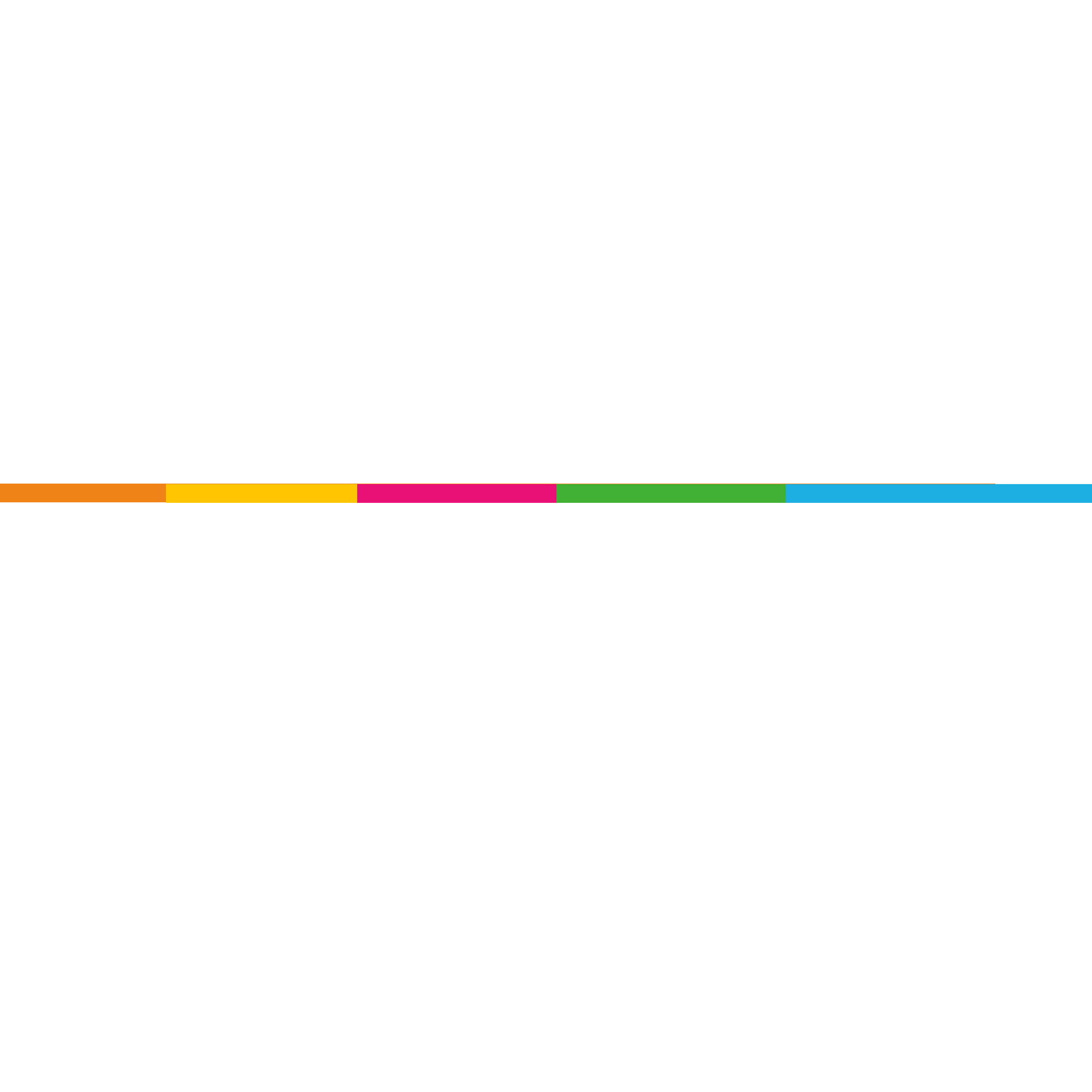 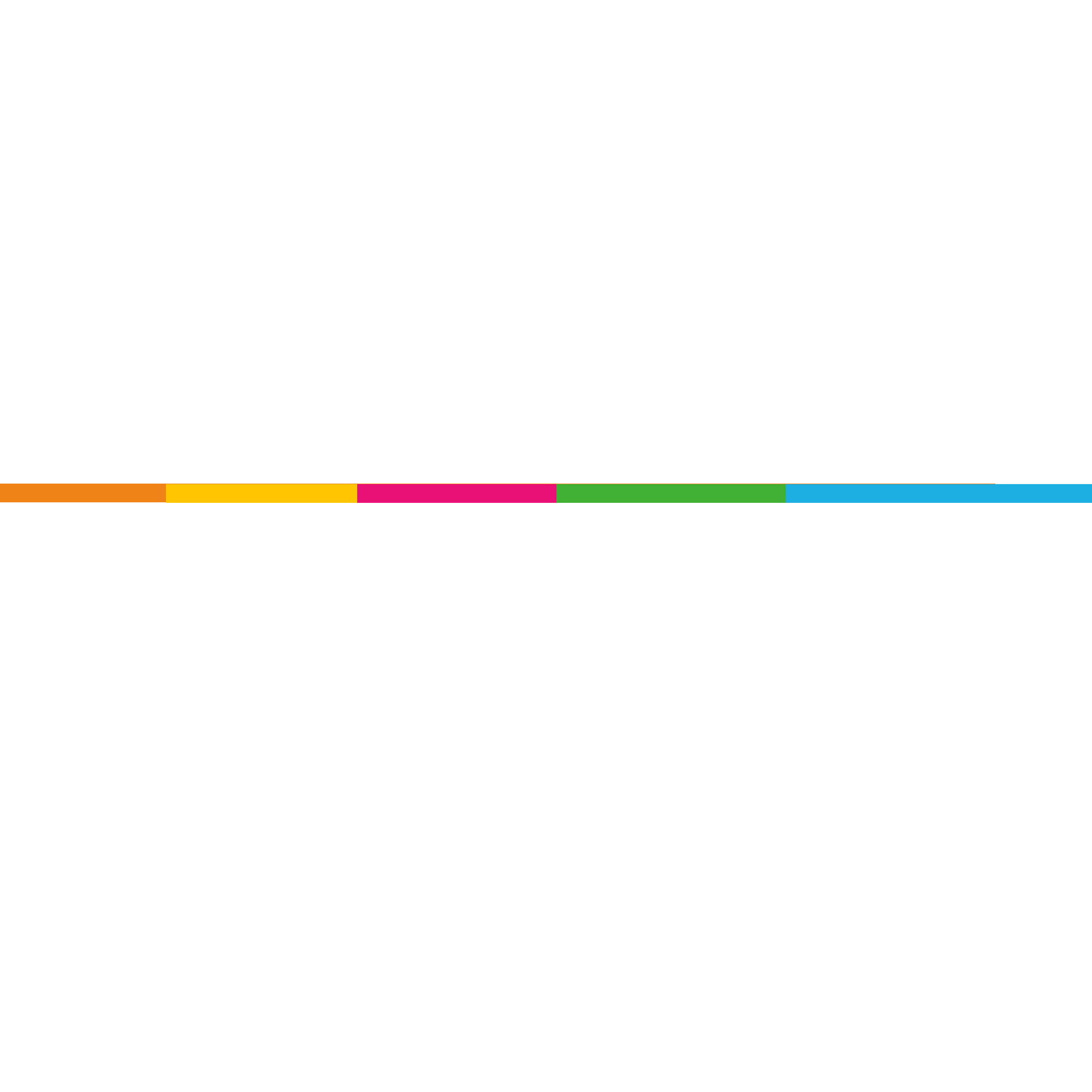 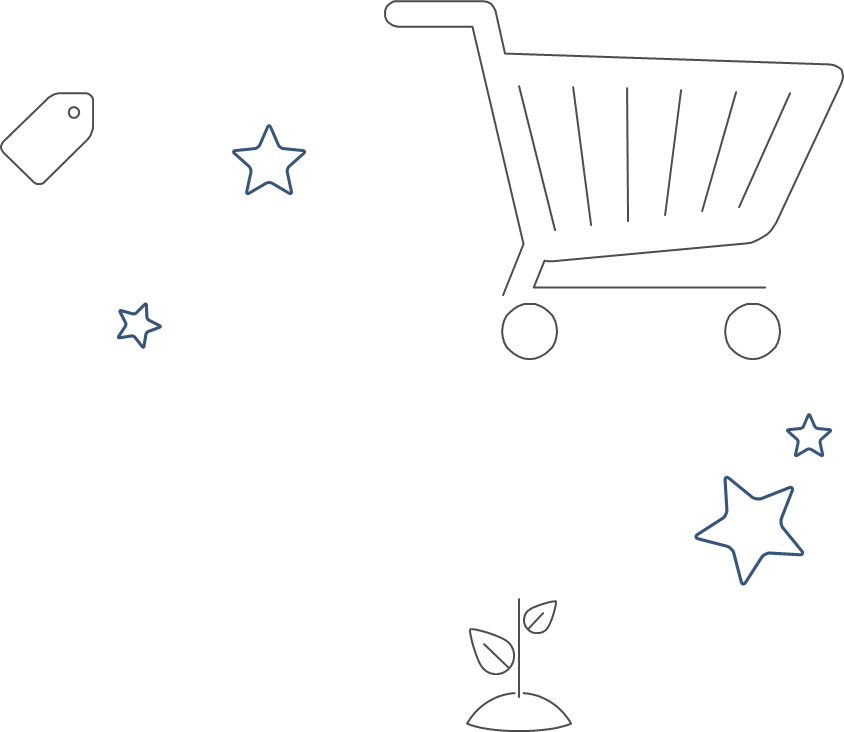 Bidhaa za usafi
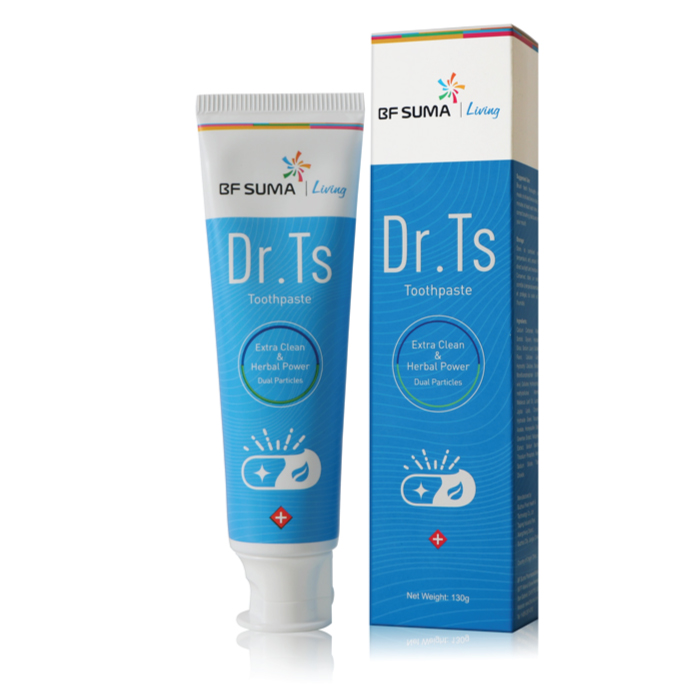 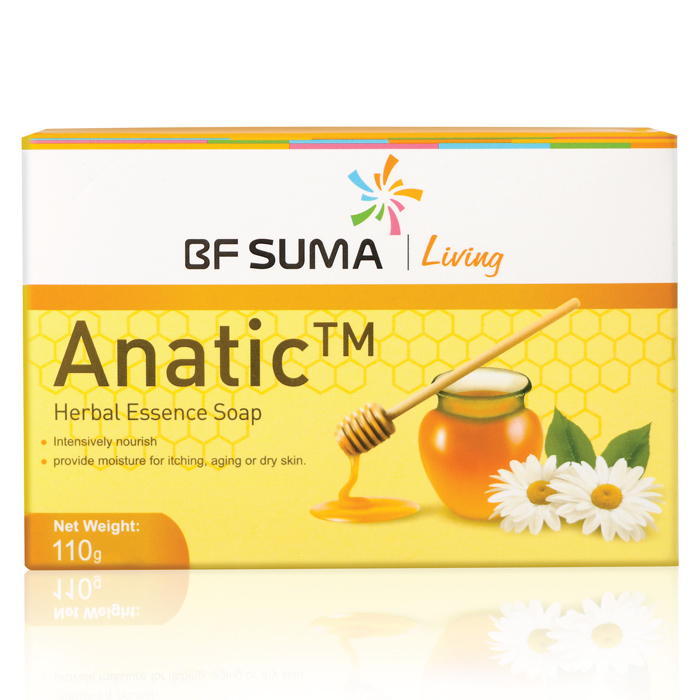 ………………
24
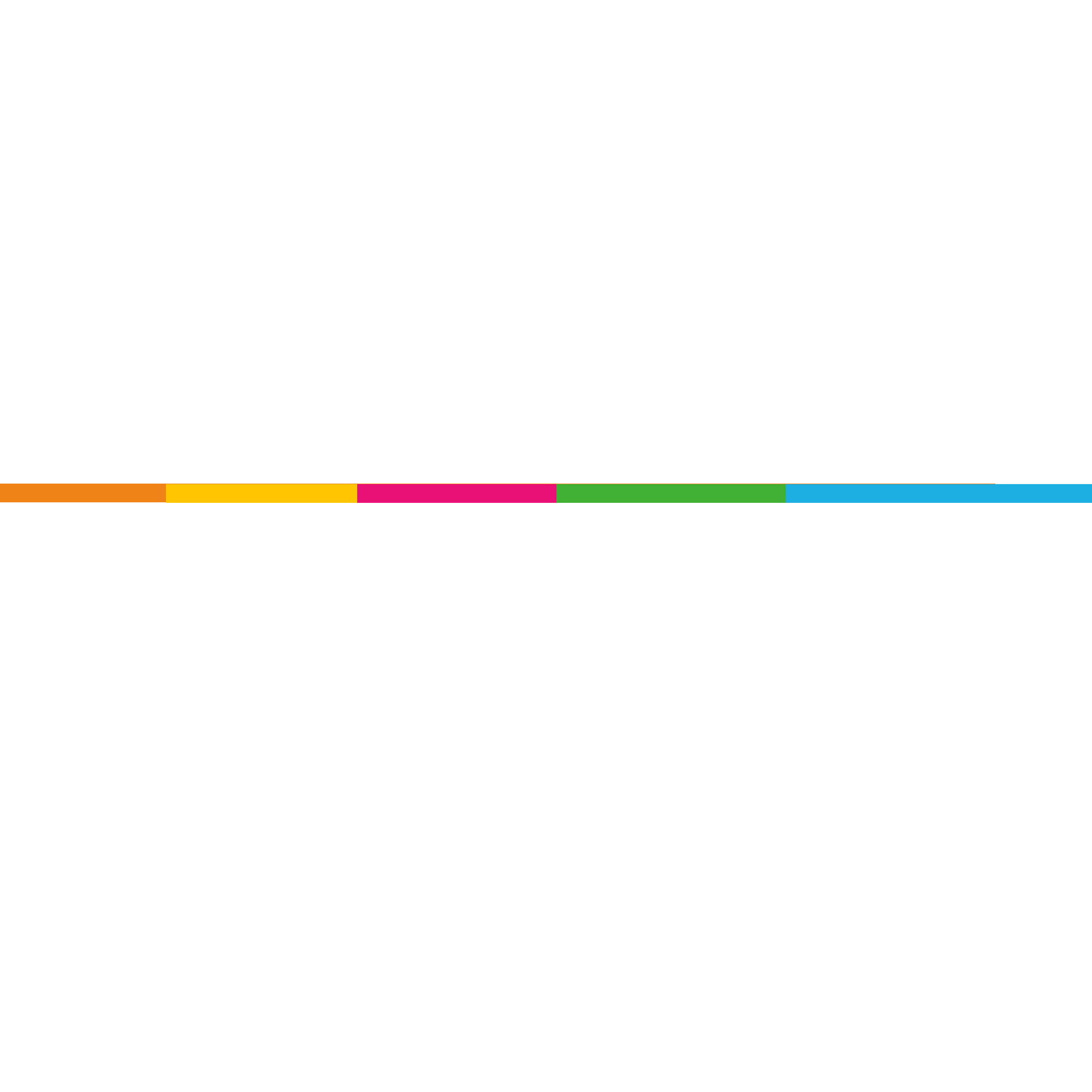 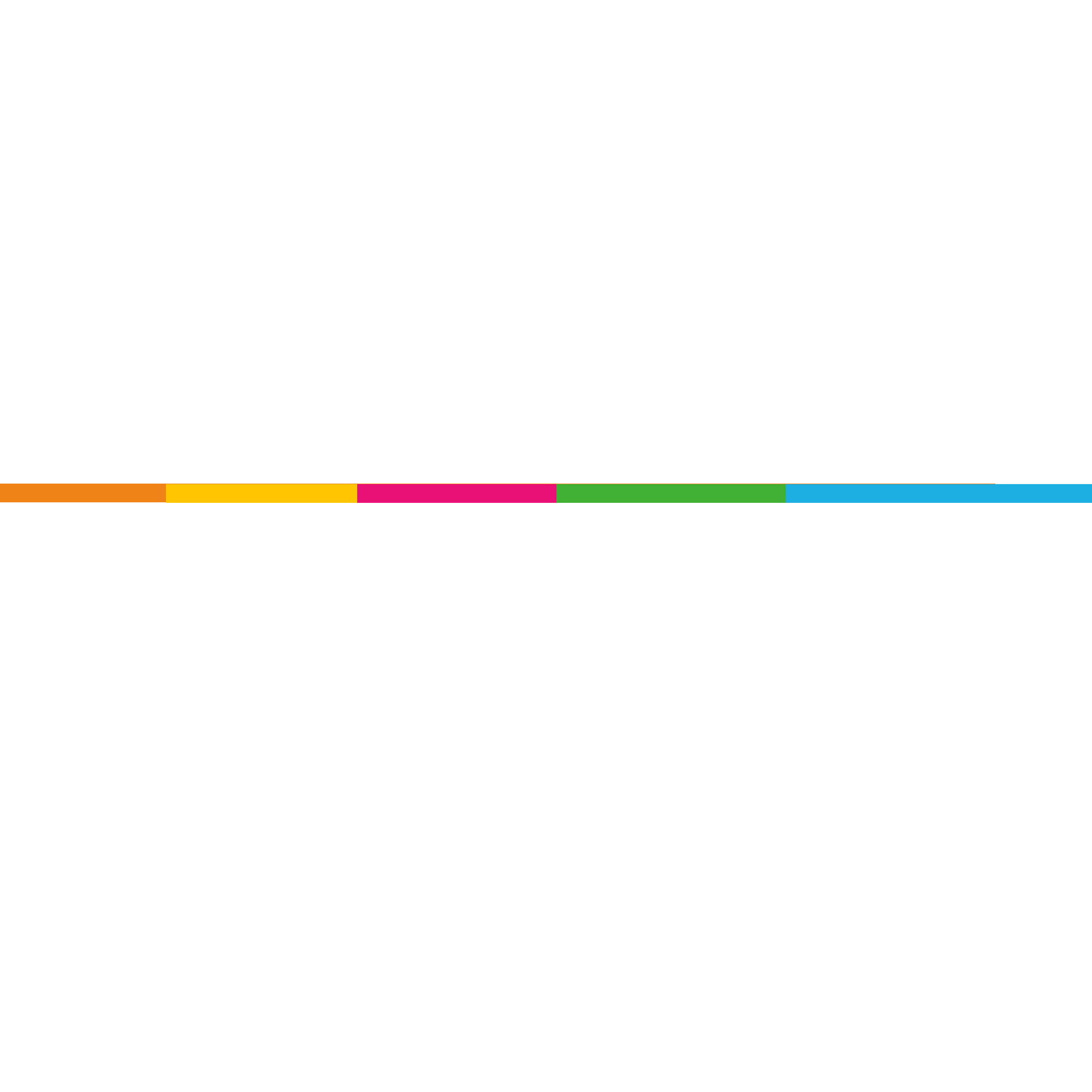 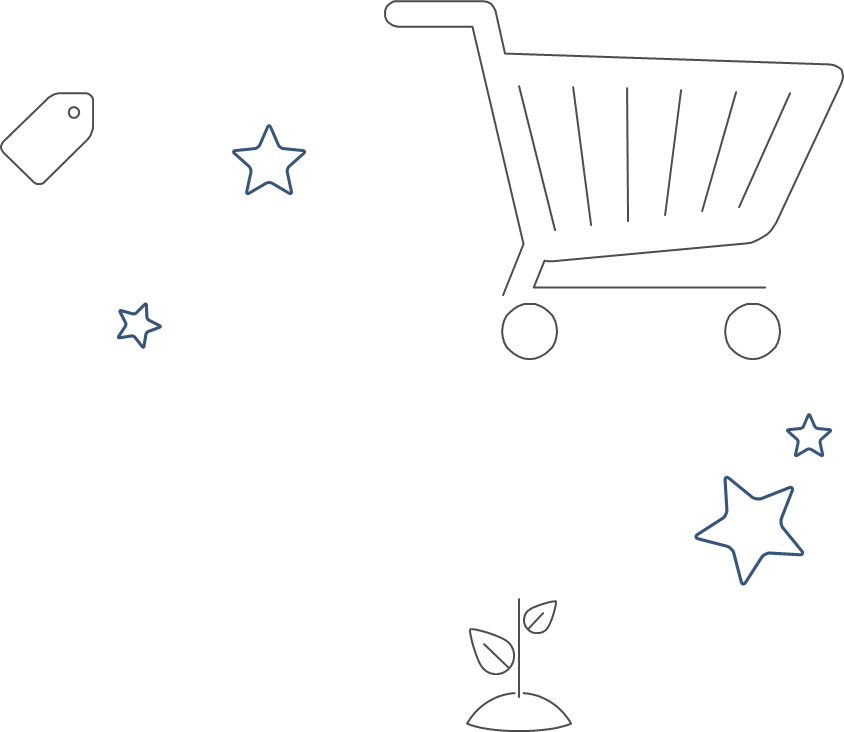 Mfumo wa Damu
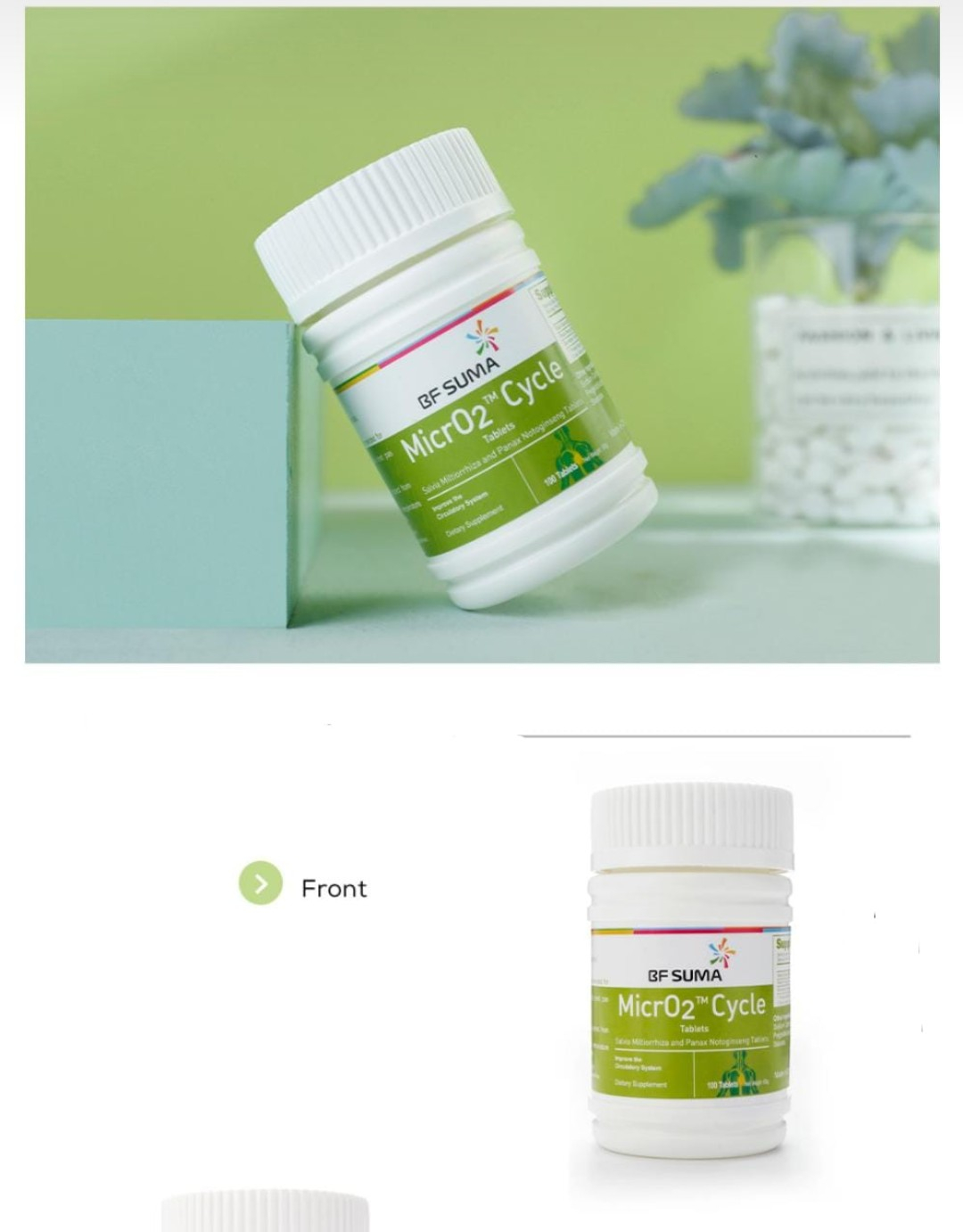 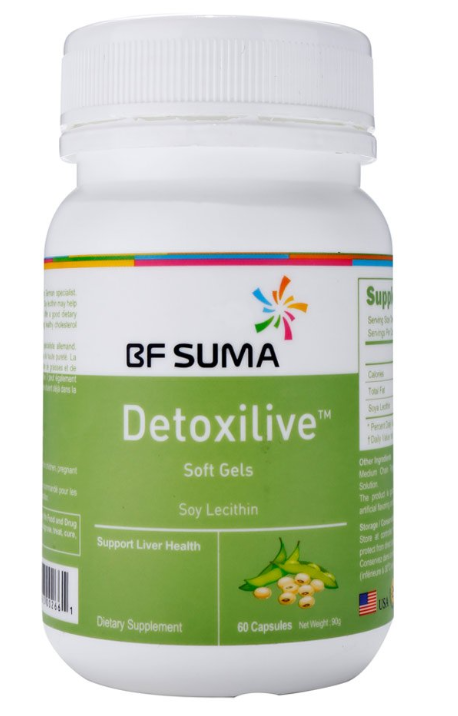 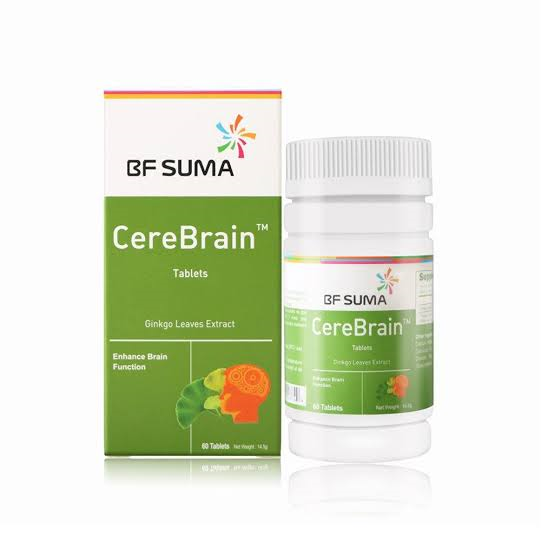 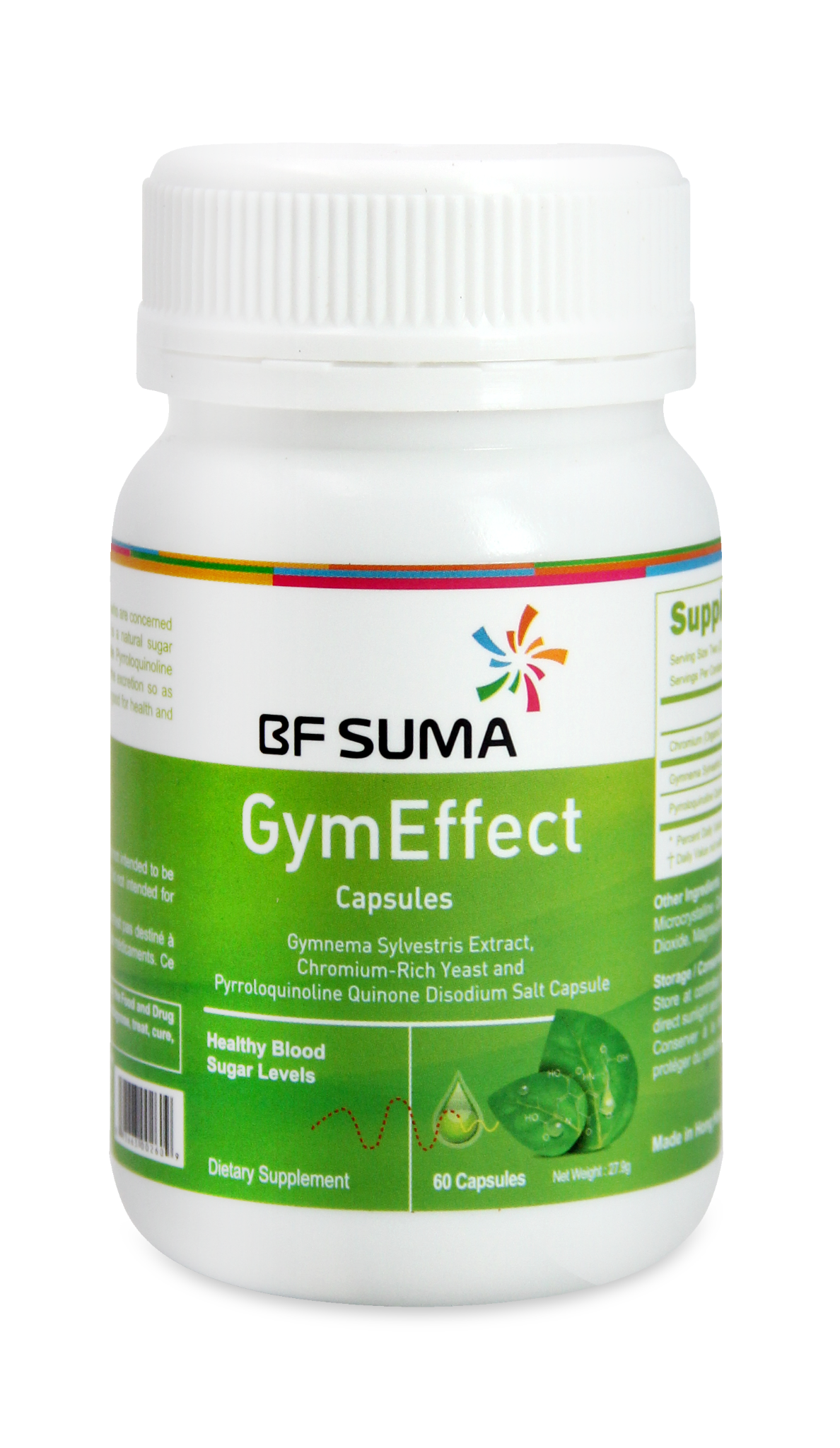 ………………
………………
………………
25
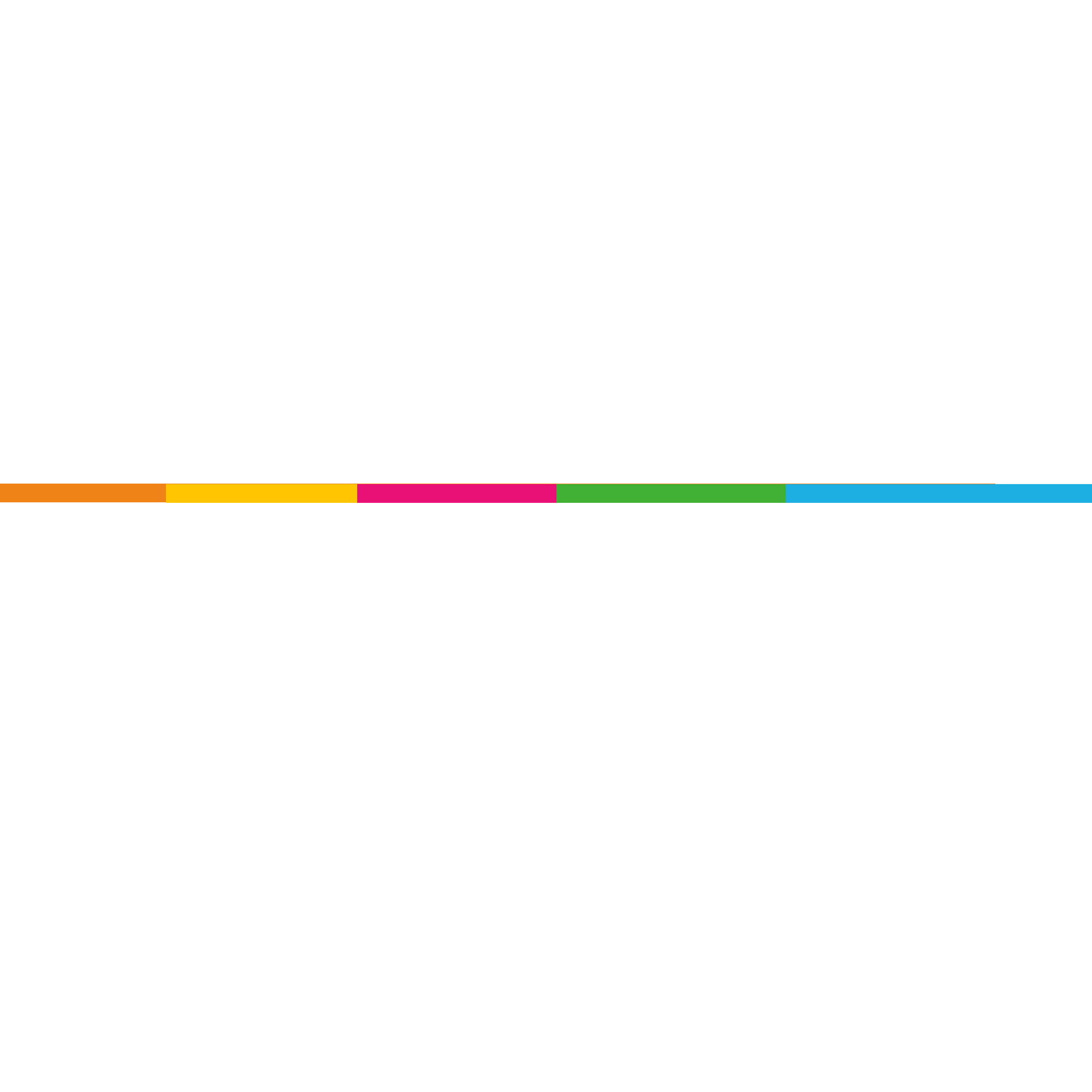 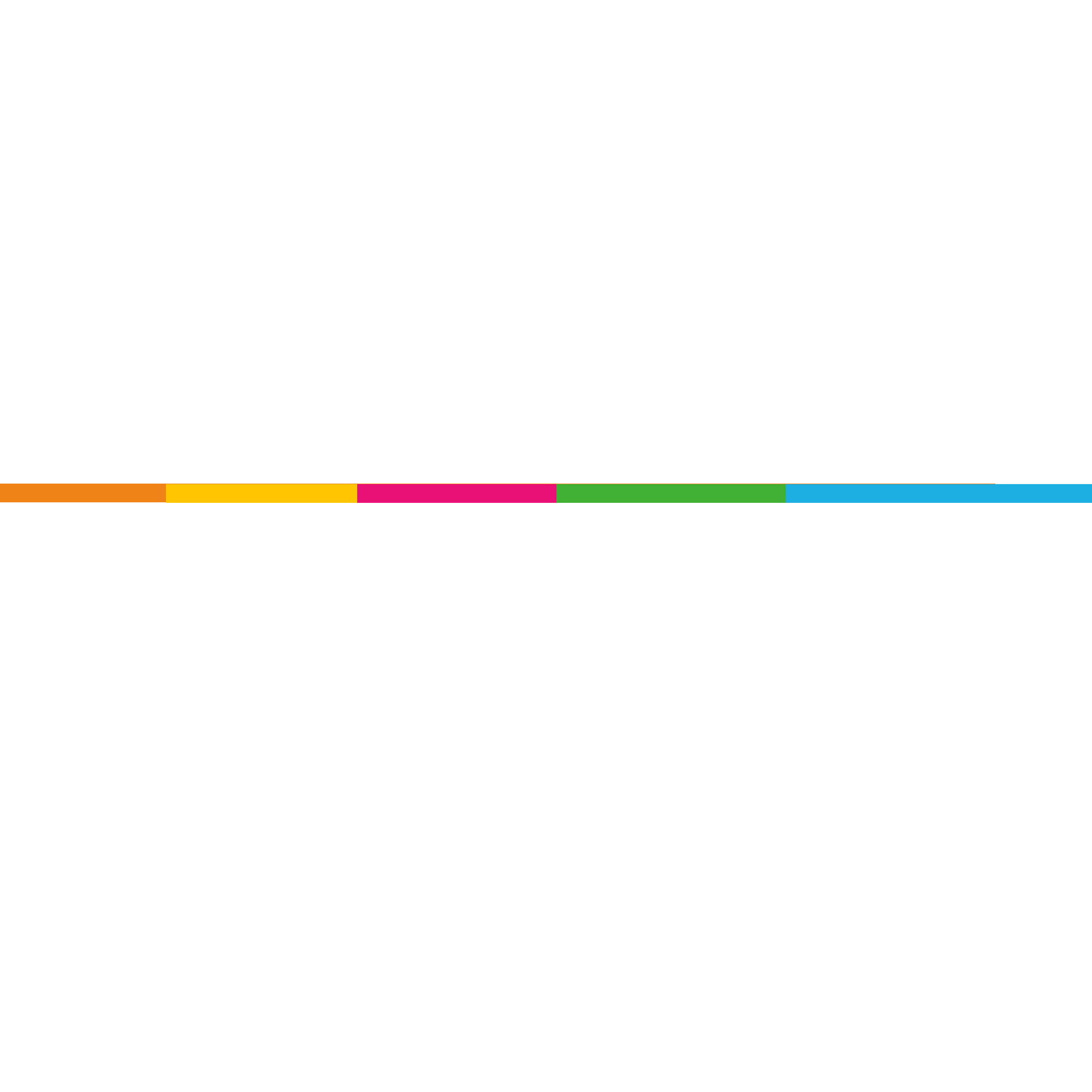 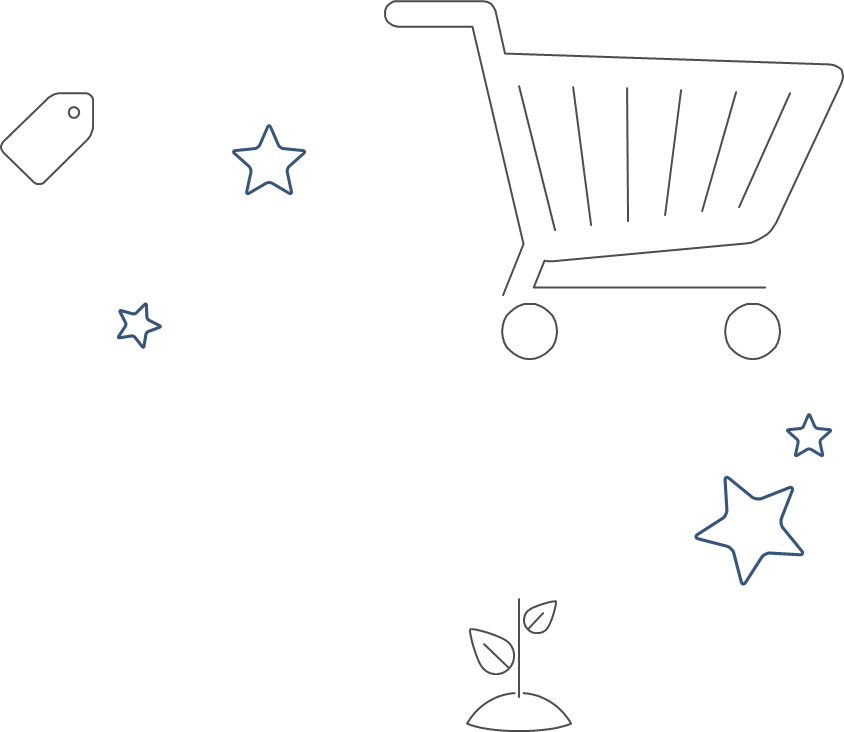 Bidhaa za mifupa na viungo
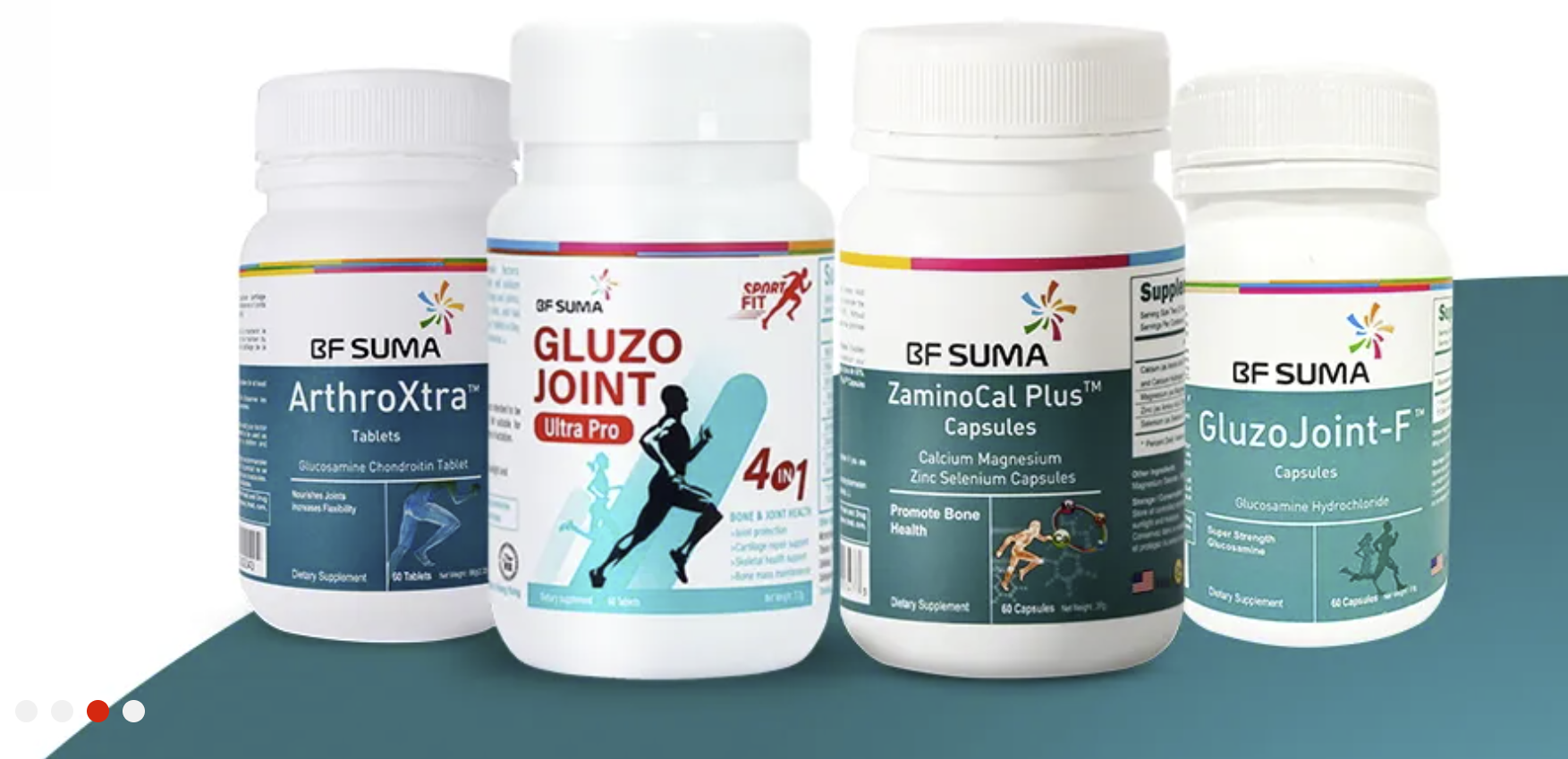 26
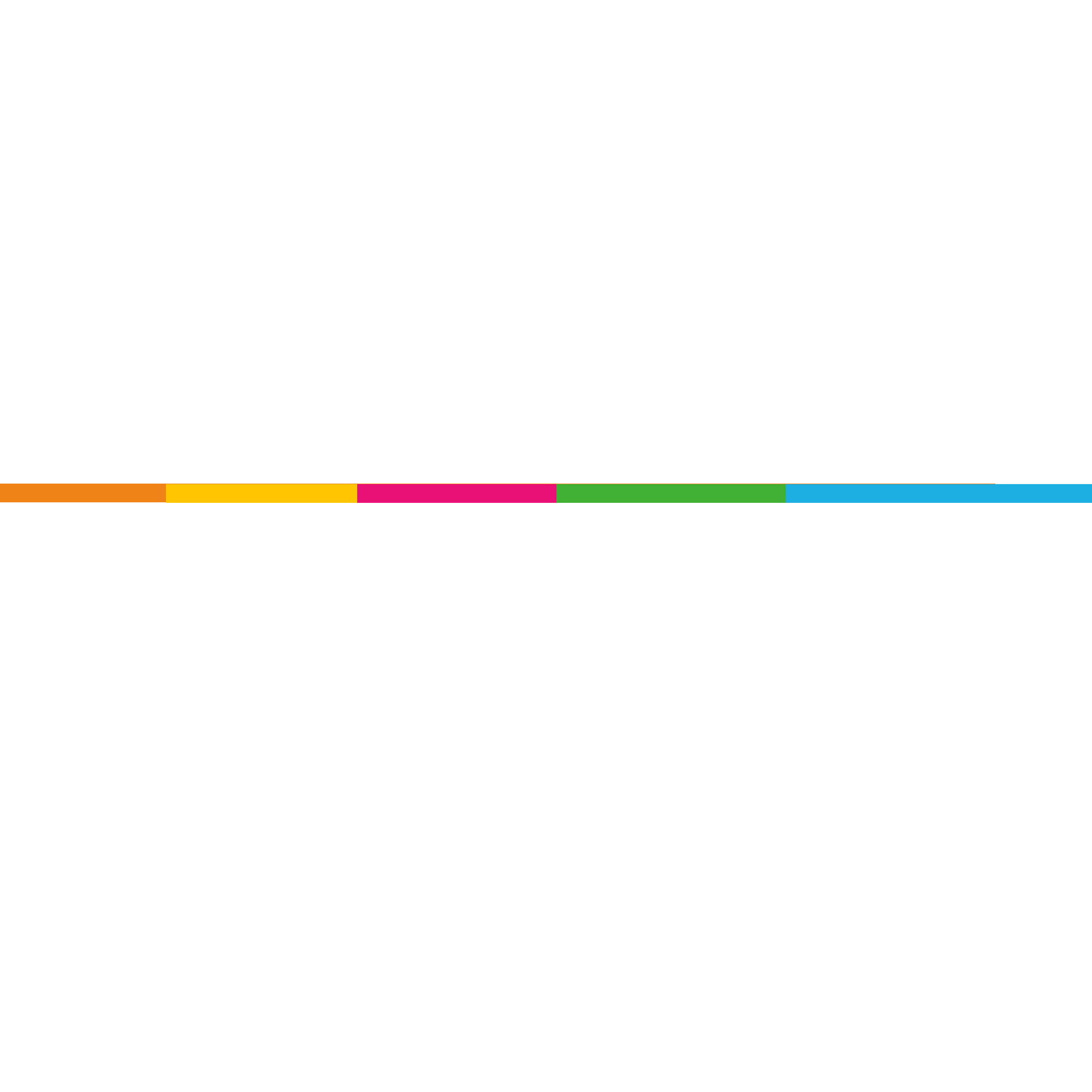 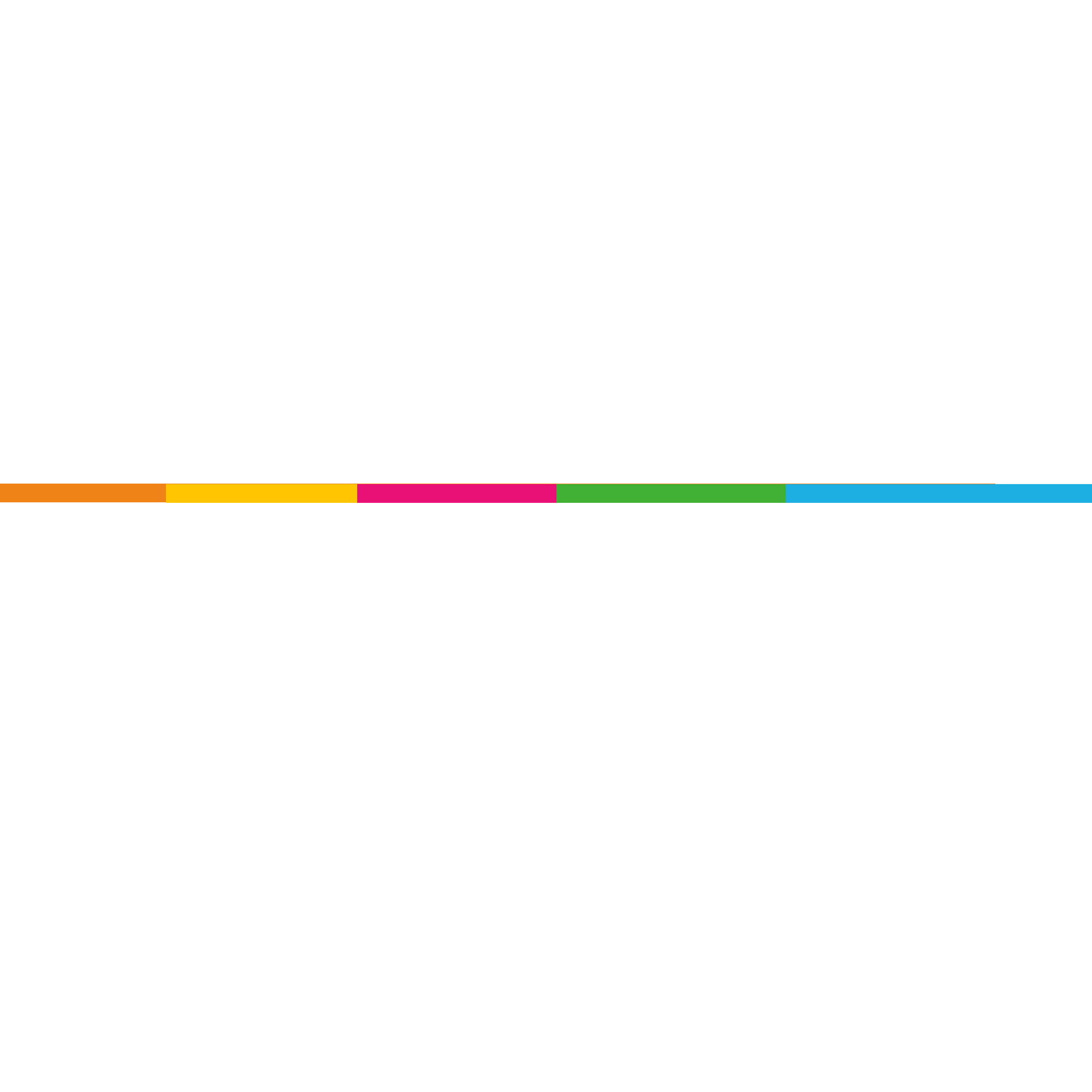 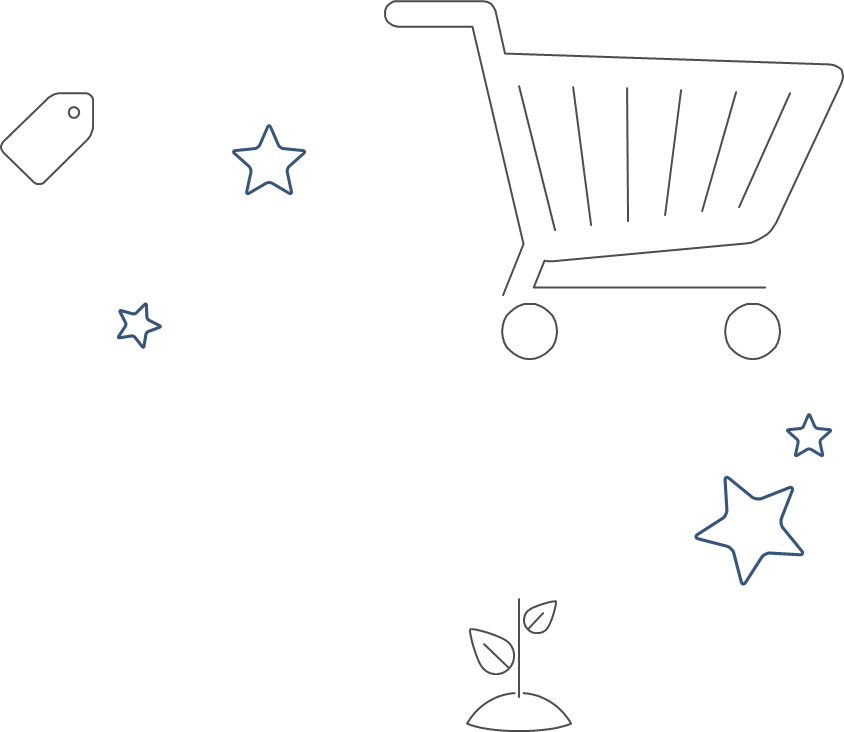 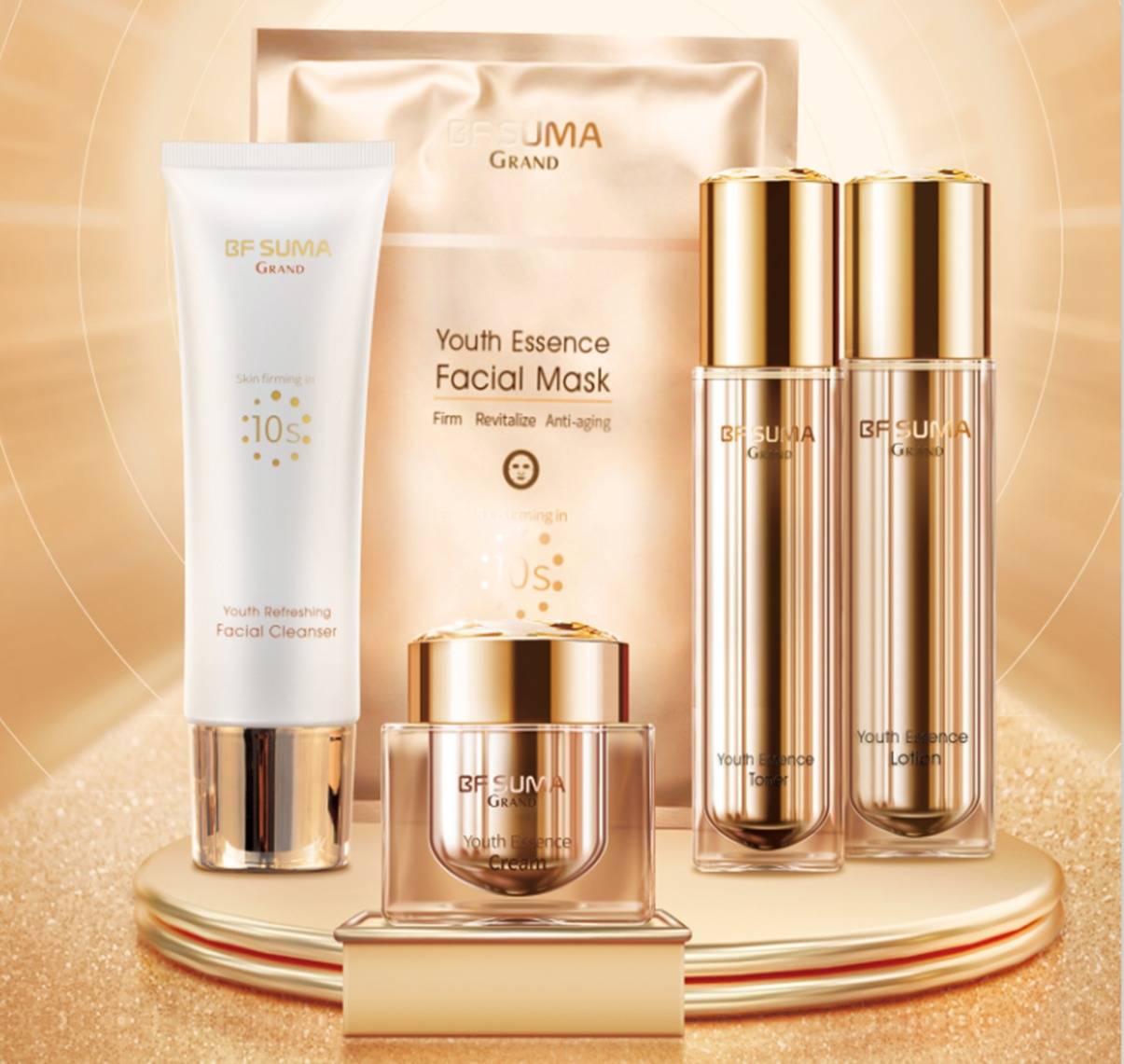 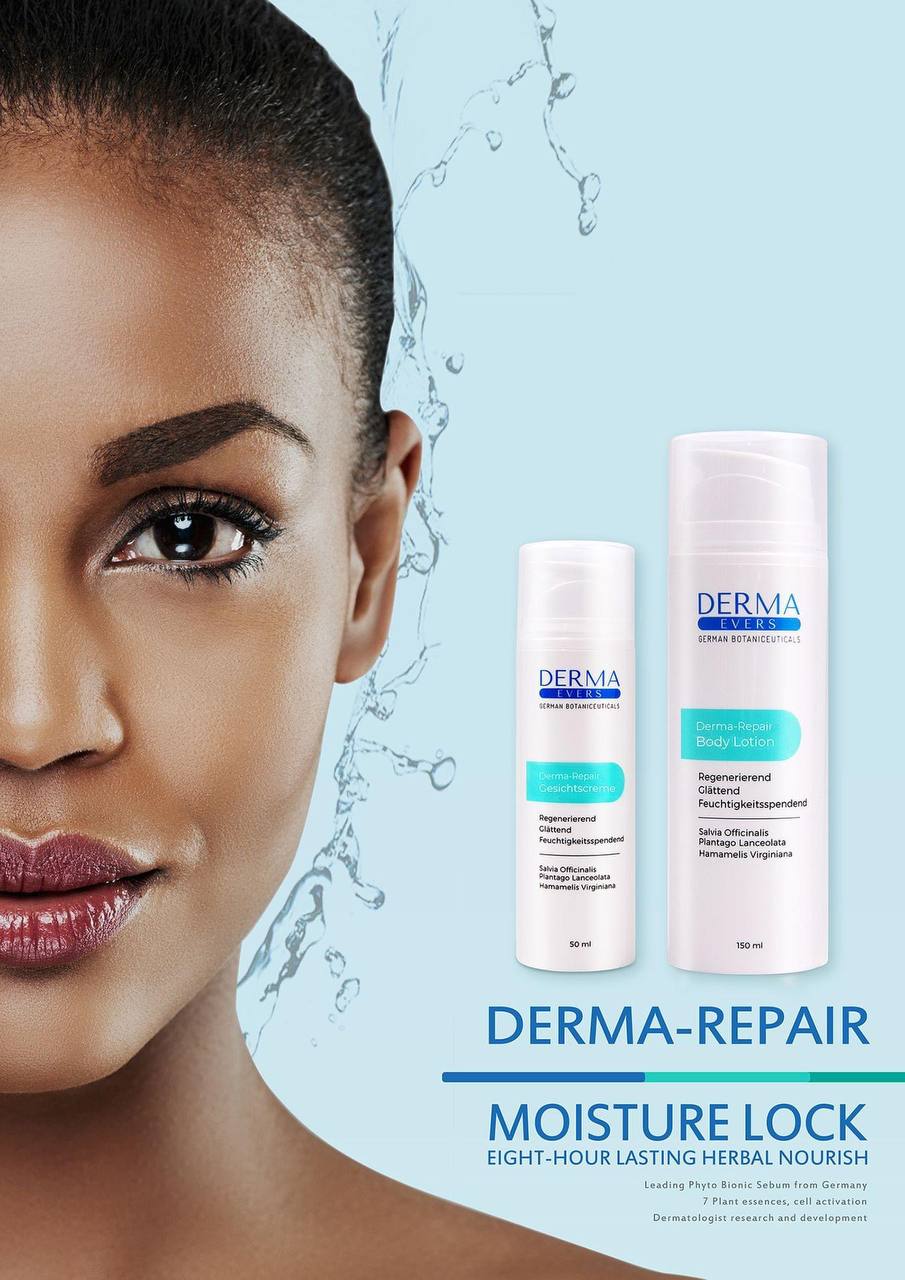 Vipodozi
27
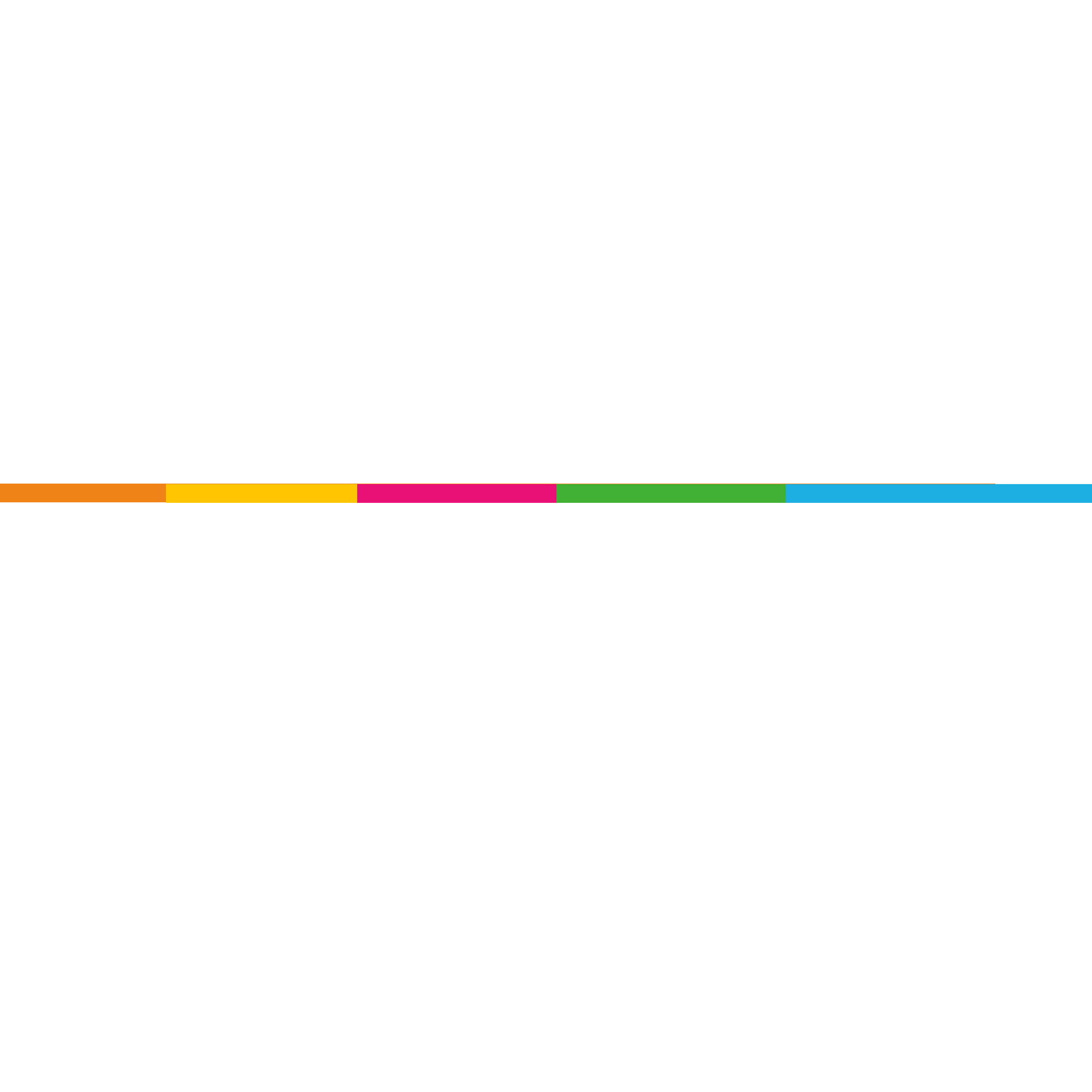 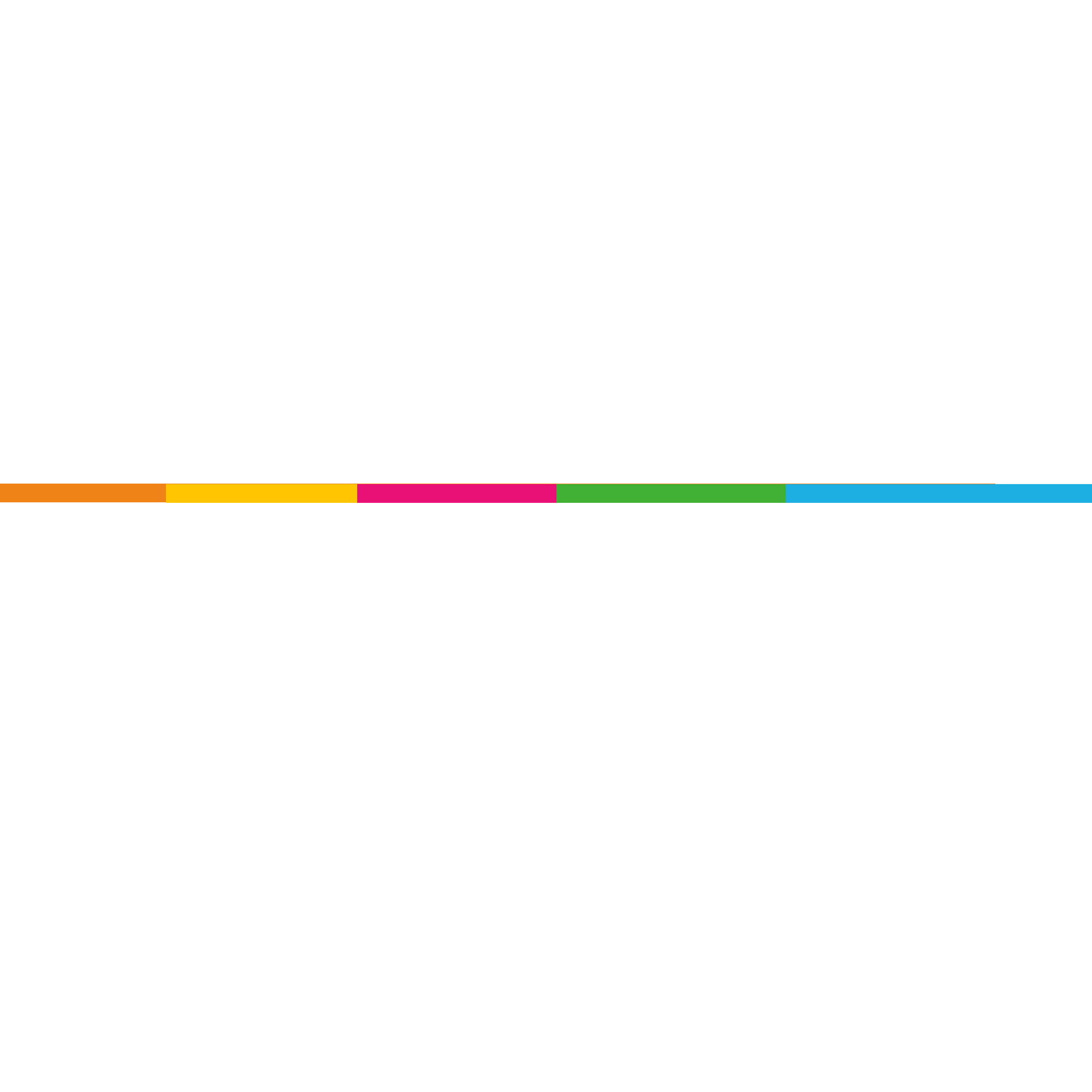 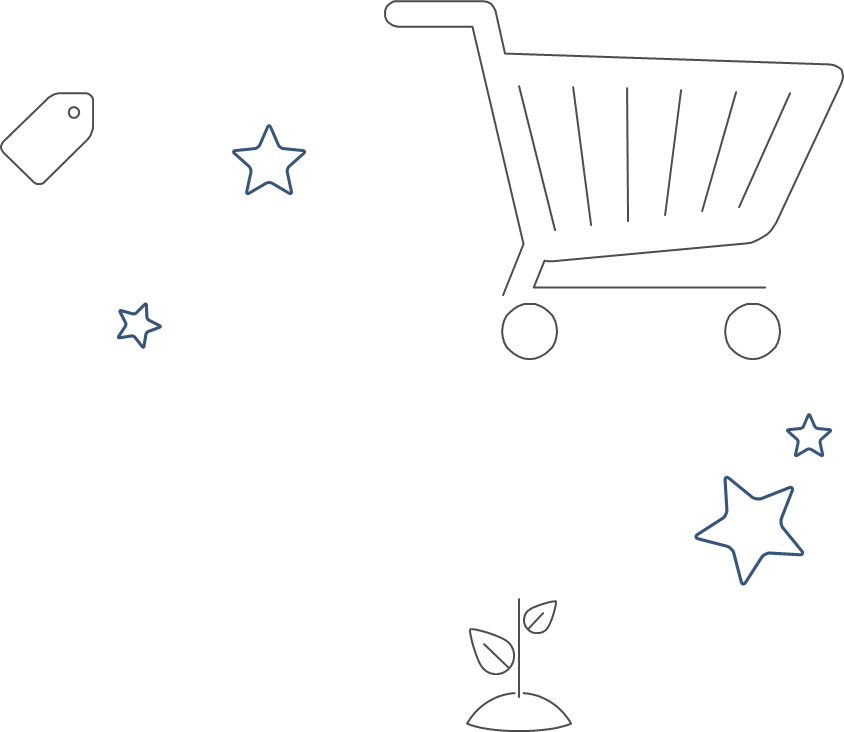 Bidhaa za kupambana na uzee
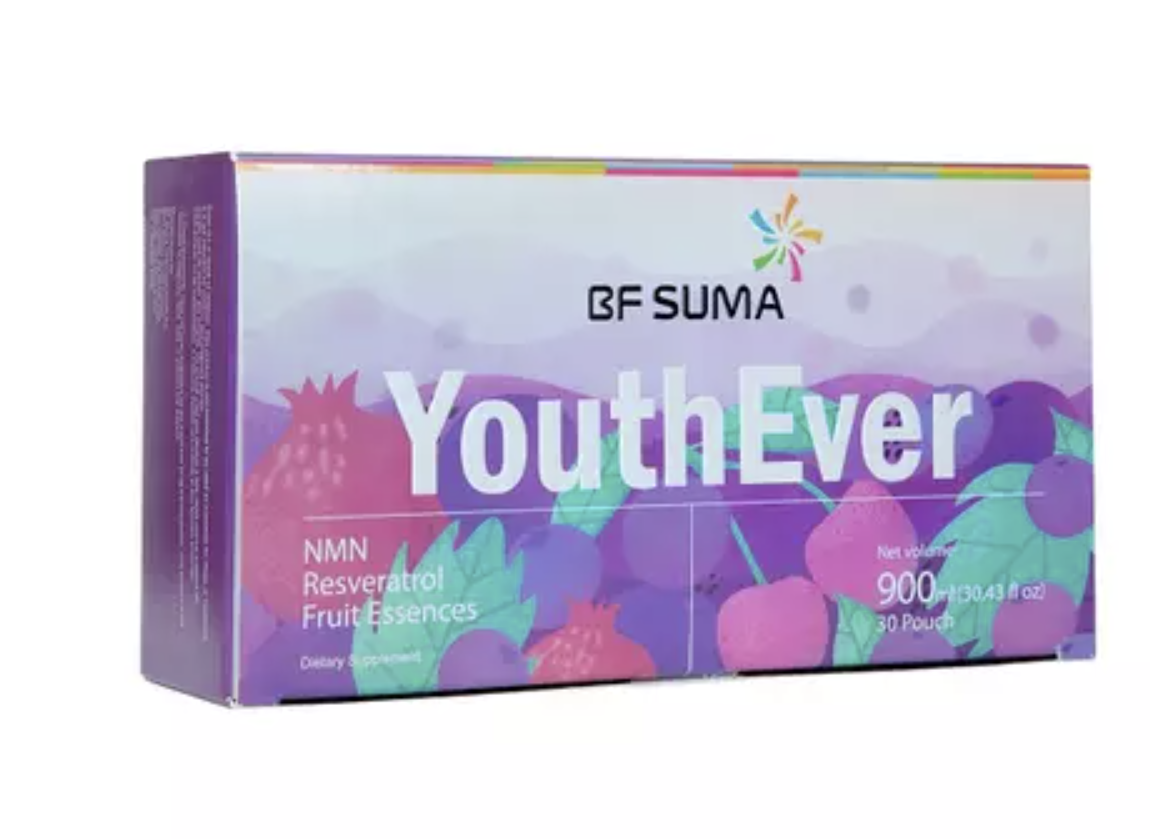 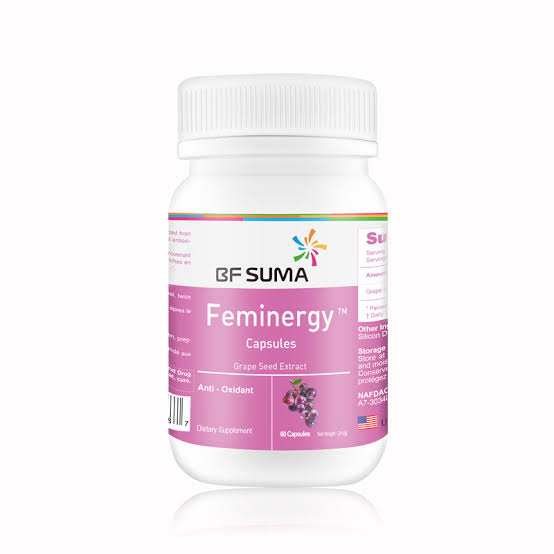 28
Mfumo wa BIASHARA
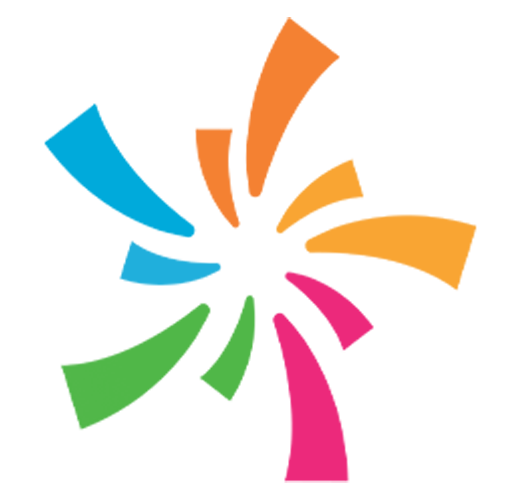 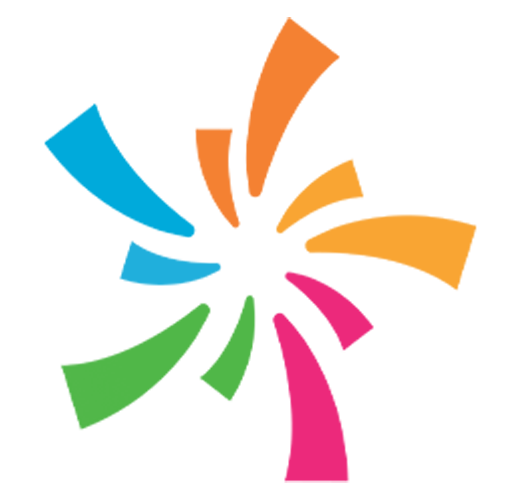 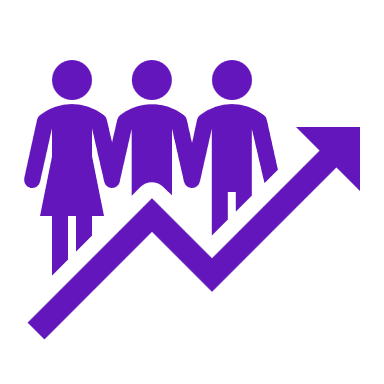 Unawezaje kuingiza kipato kwa 
kufanya biashara na BF SUMA?
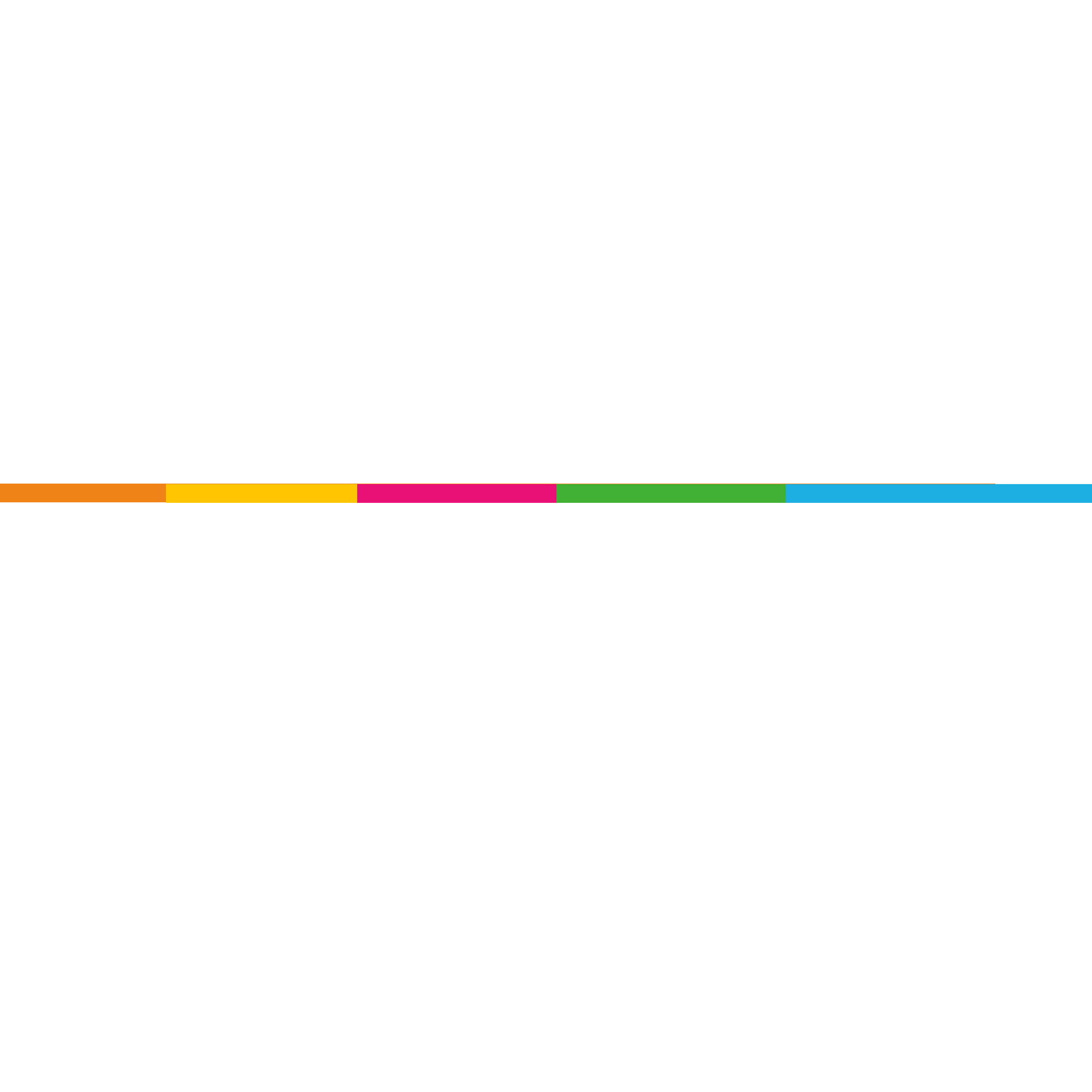 [Speaker Notes: Source Image:-
https://pixabay.com/photos/business-professional-teamwork-1219868/]
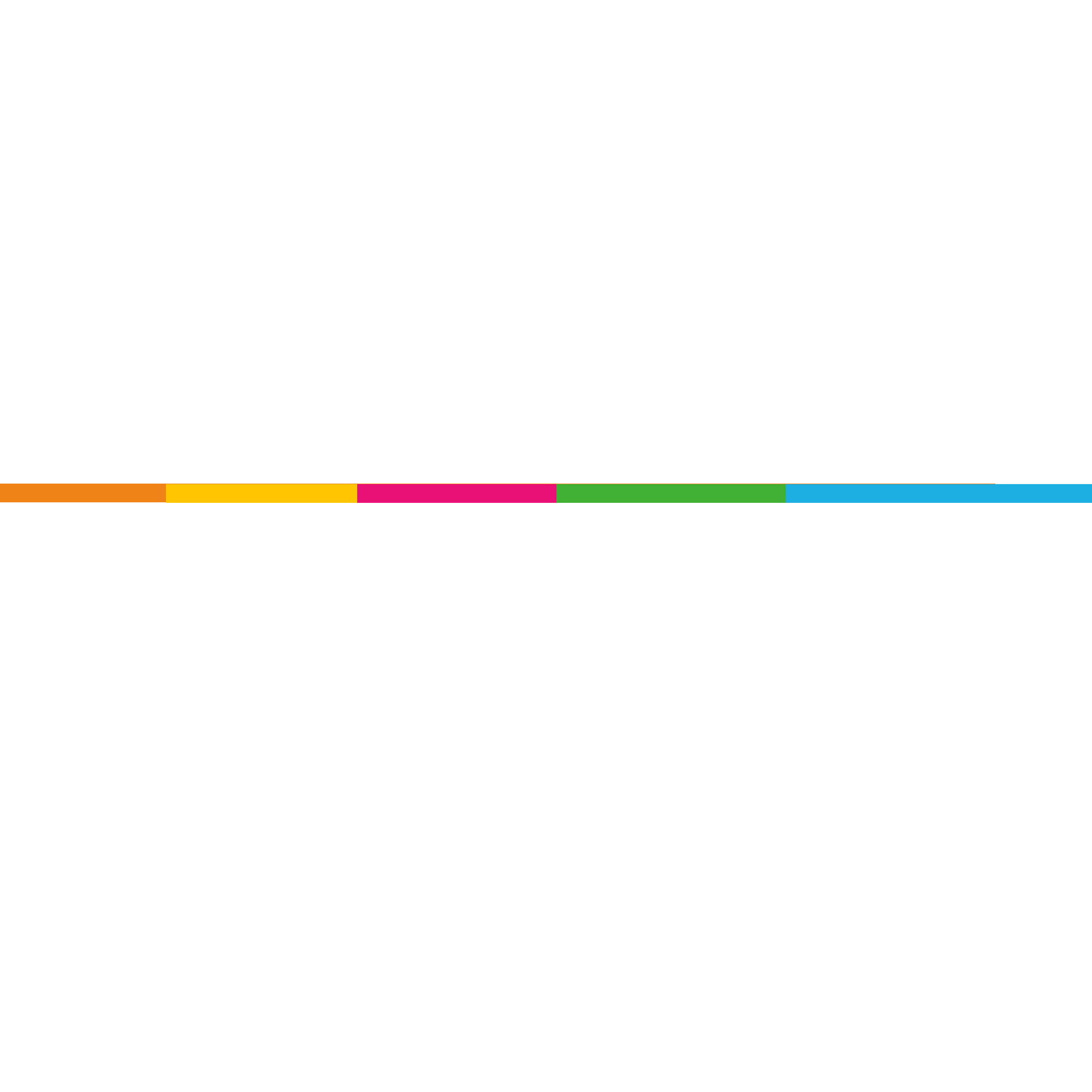 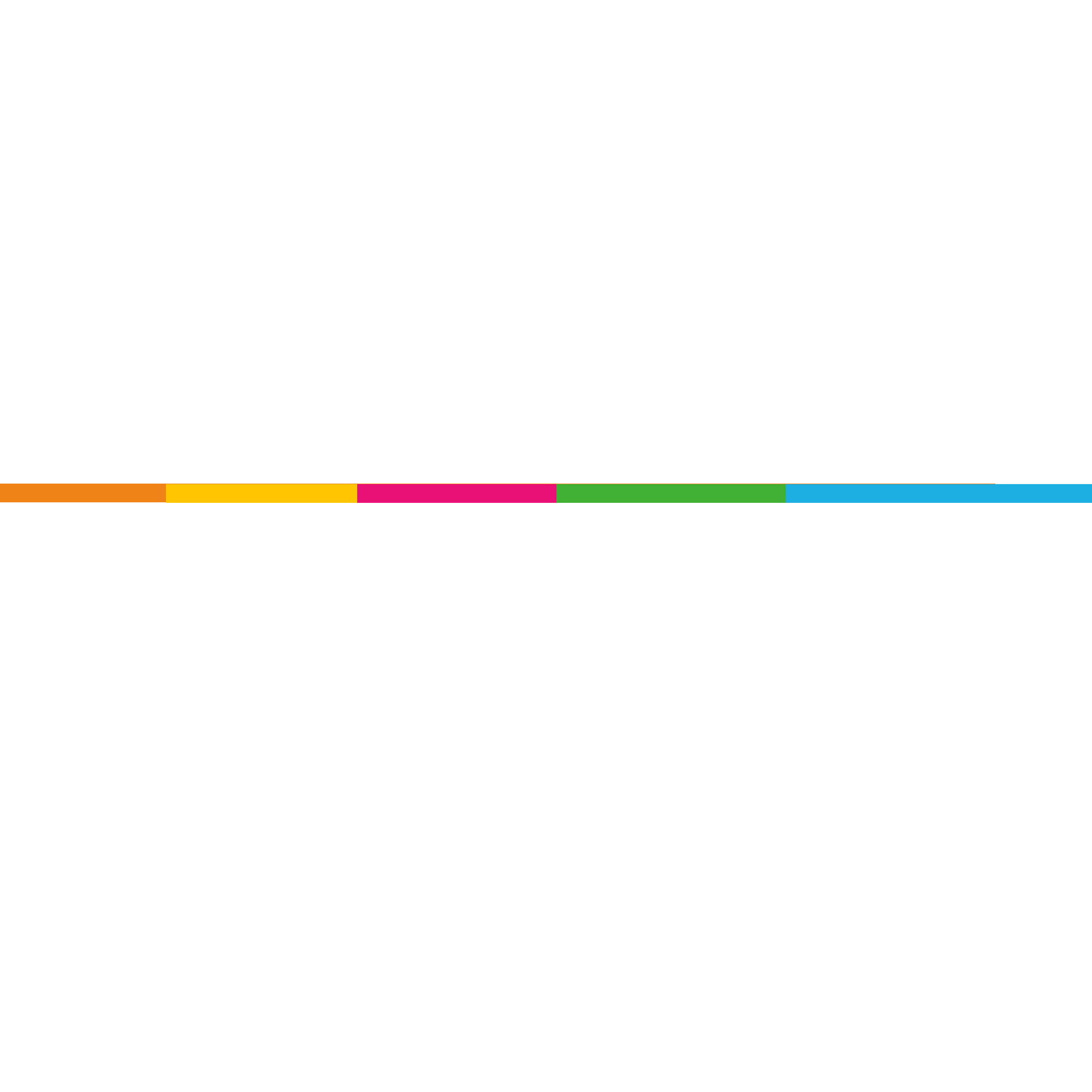 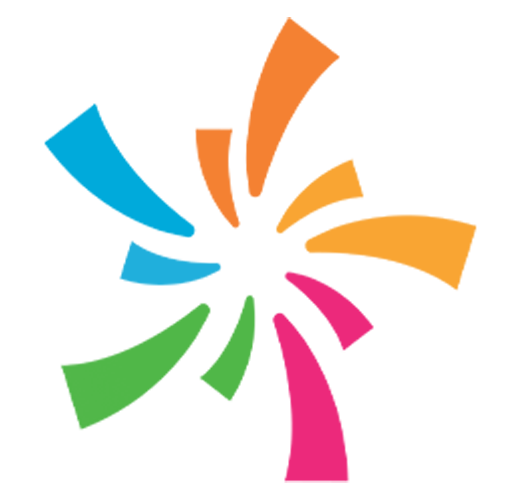 BF SUMA INATUMIA MFUMO WA NETWORK MARKETING
BF SUMA hutumia mfumo wa Network Marketing, ambapo washiriki hupata kipato kwa kuuza bidhaa za afya, vipodozi, na lishe, na kwa kusajili washiriki wapya. Washiriki hupata faida ya mauzo ya moja kwa moja na bonasi kutokana na mauzo ya timu yao, huku wakijenga mtandao na kushirikiana kwa mafanikio ya pamoja.
36
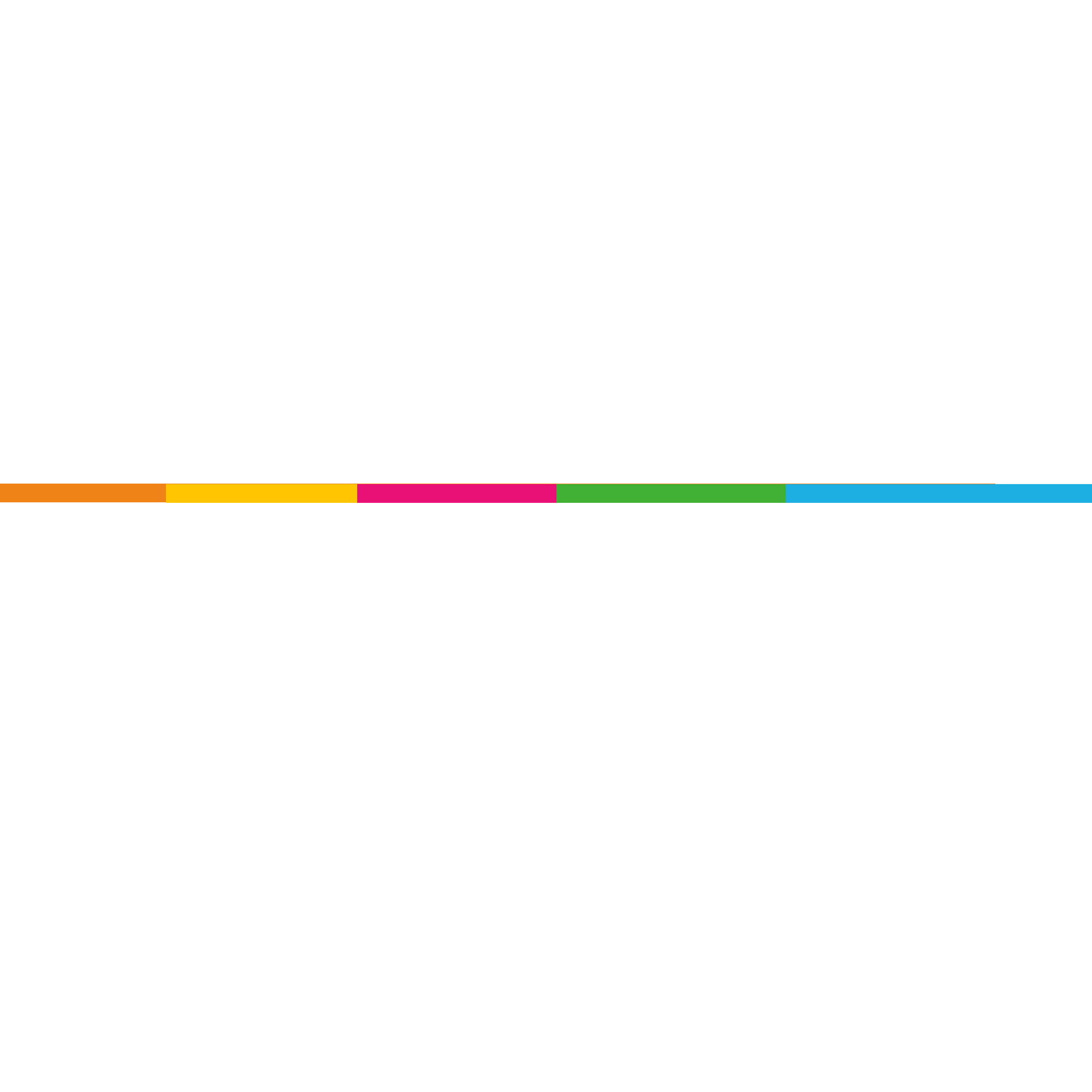 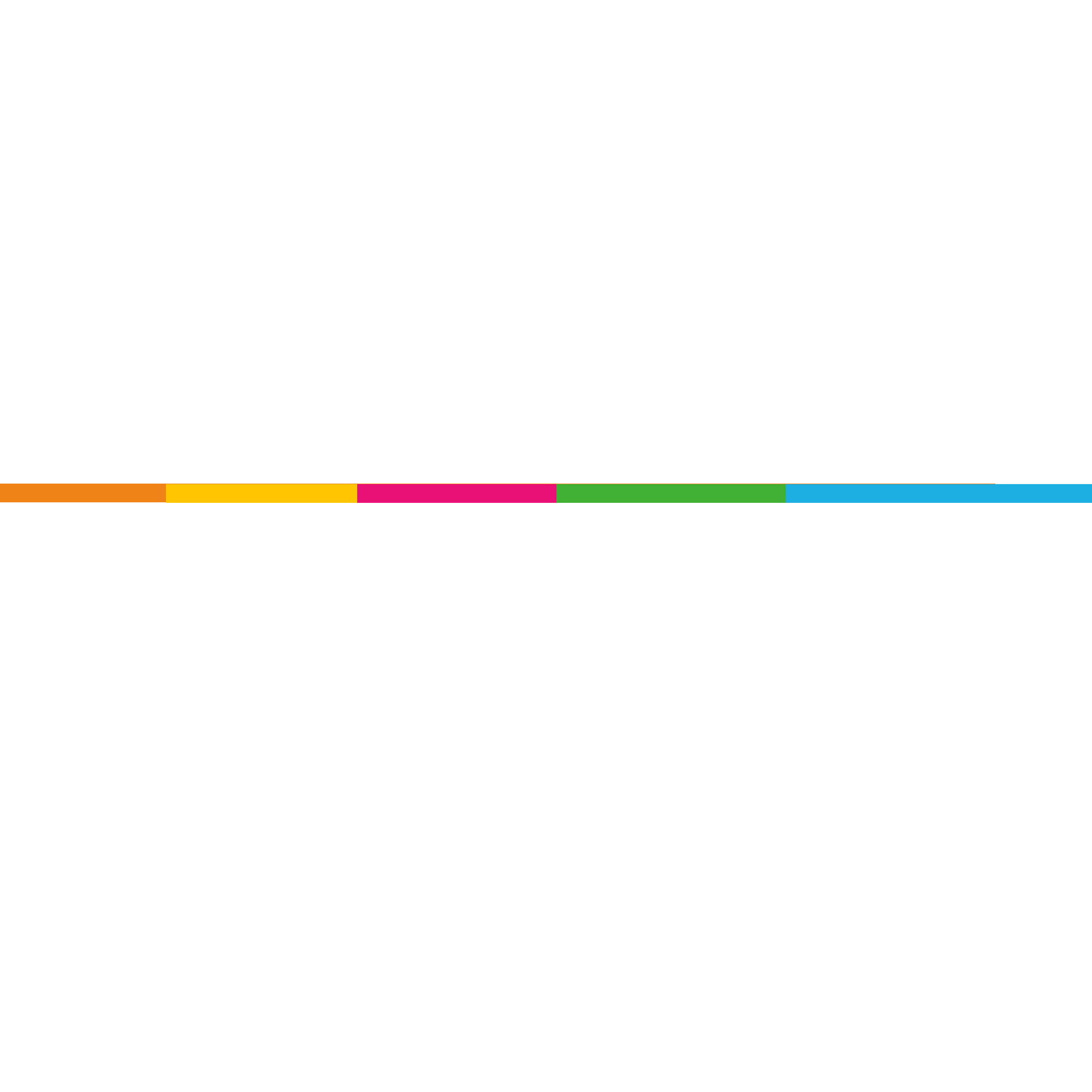 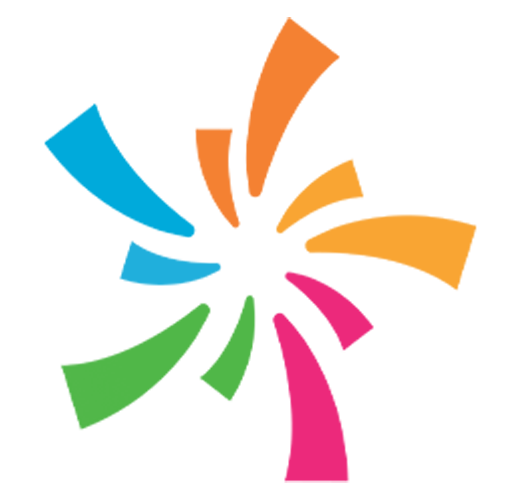 FAIDA ZA MFUMO HUU WA BIASHARA
HAUGHARIMU MTAJI MKUBWA
HAILAZIMU KIWANGO KIKUBWA CHA ELIMU
HAIHITAJI USIMAMIZI
37
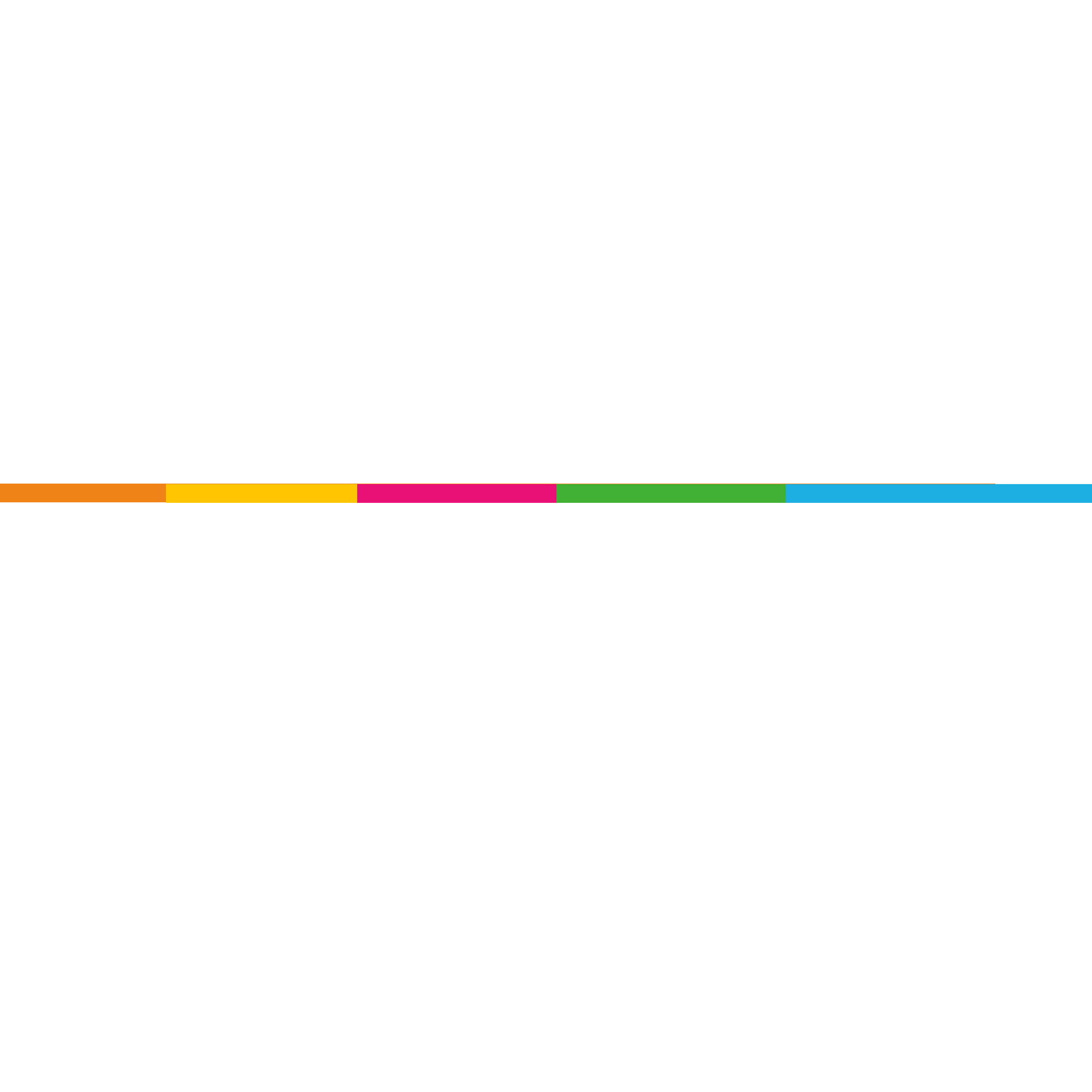 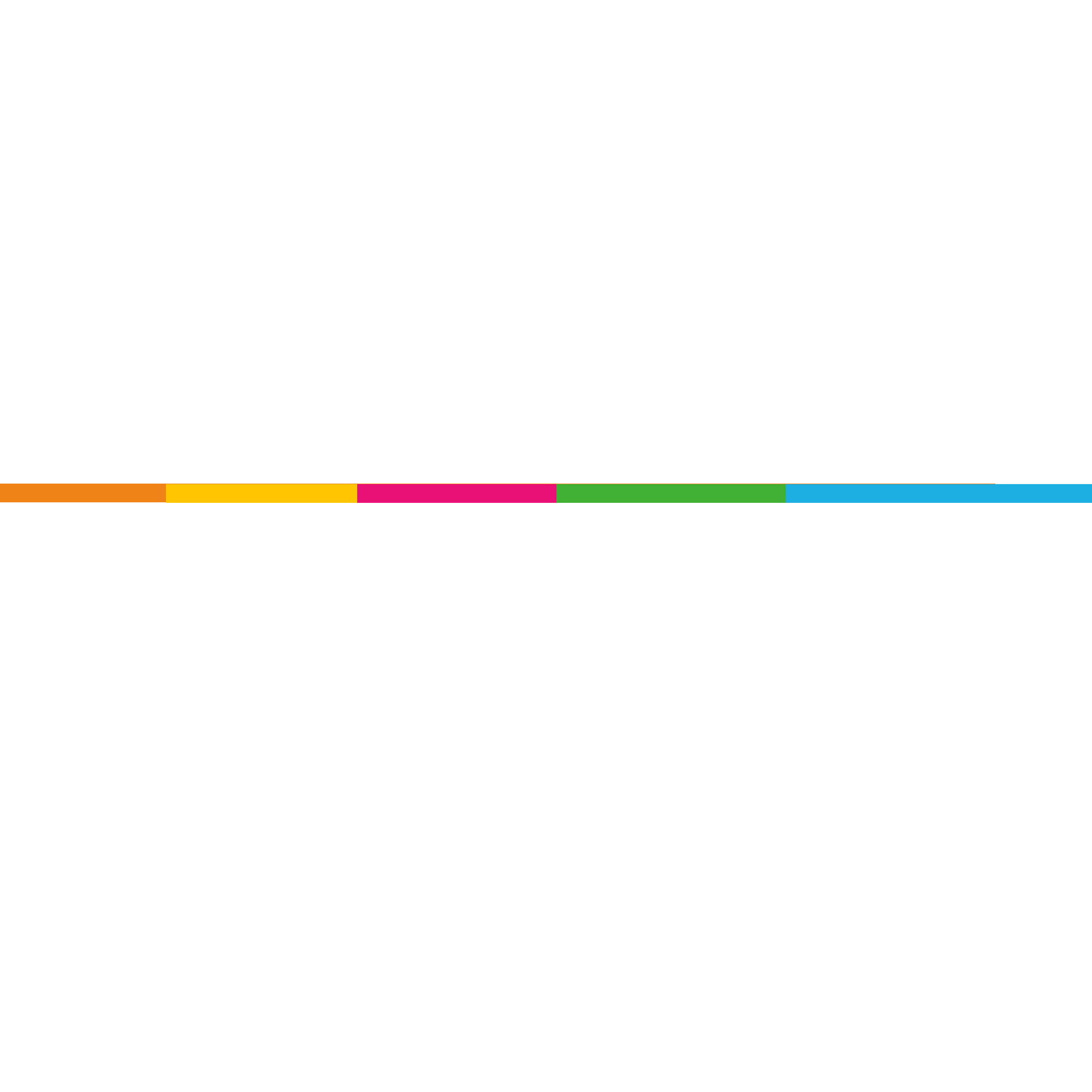 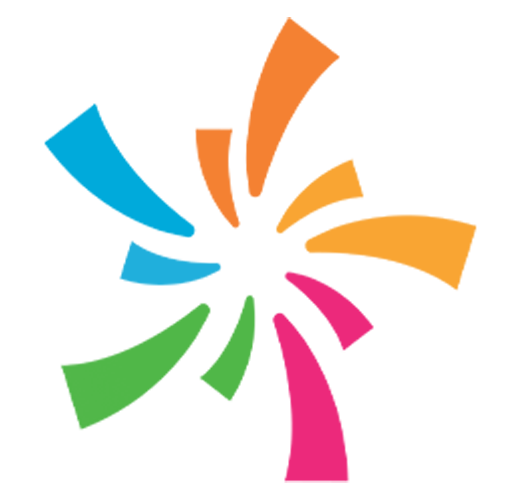 BIASHARA ZINGINE ZINAVYOFANYA KAZI
DUKA LA JUMLA
MTUMIAJI
KIWANDA
Bidhaa
800
600
Bidhaa
Bidhaa
Bidhaa
700
900
Bidhaa
500
WAKALA MKUBWA
DUKA LA REJAREJA
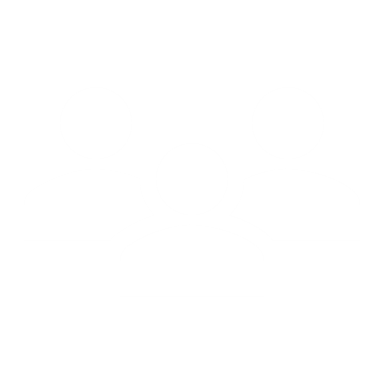 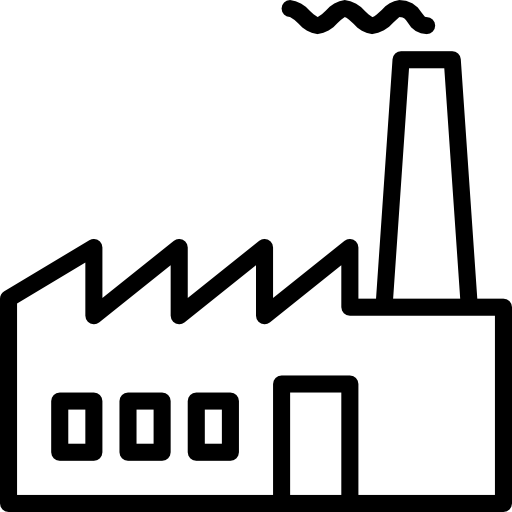 15
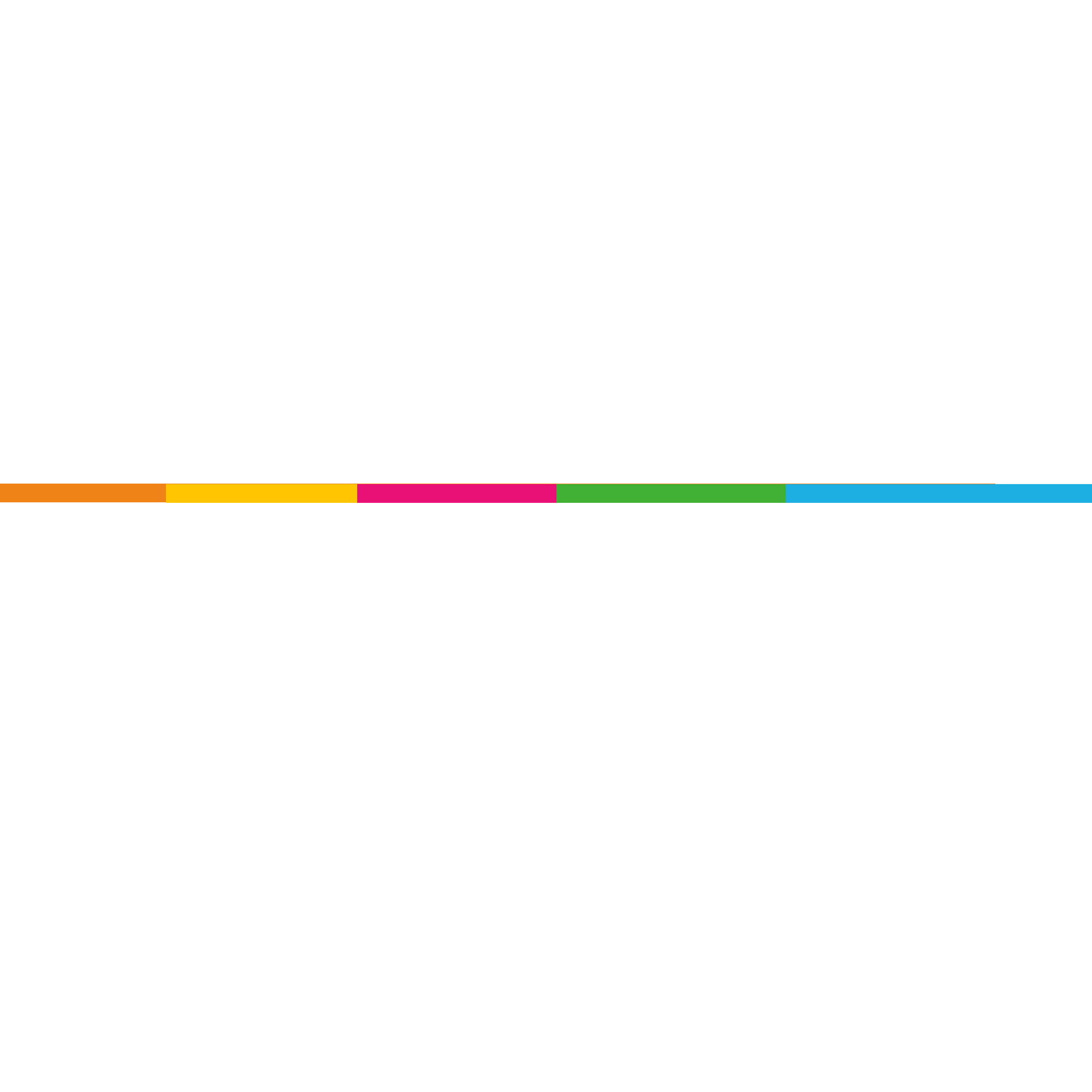 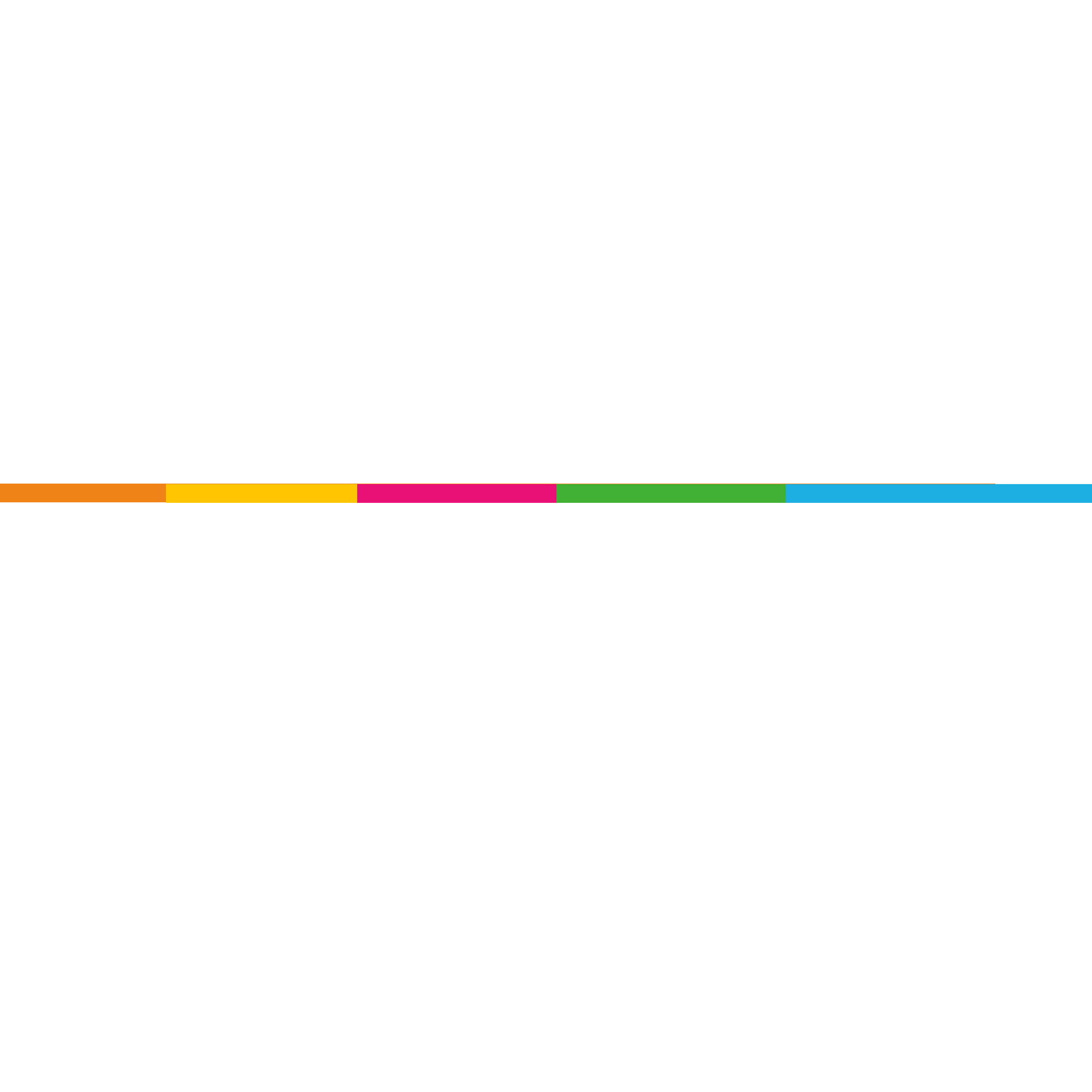 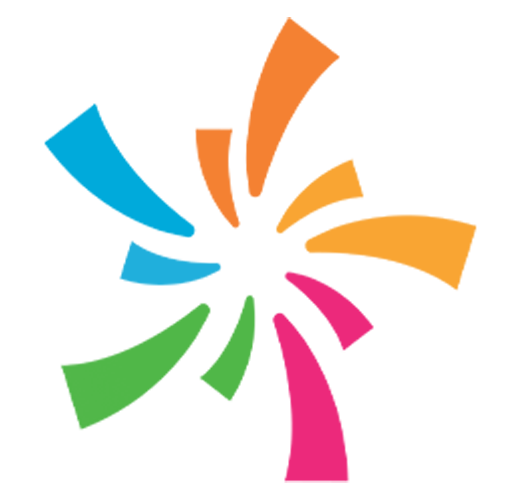 BIASHARA ZINGINE ZINAVYOFANYA KAZI
DUKA LA JUMLA
MTUMIAJI
KIWANDA
Bidhaa
800
600
Bidhaa
Bidhaa
Bidhaa
700
900
Bidhaa
500
WAKALA MKUBWA
DUKA LA REJAREJA
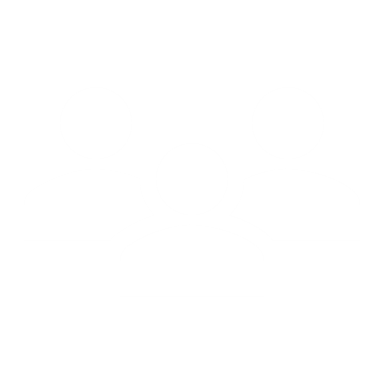 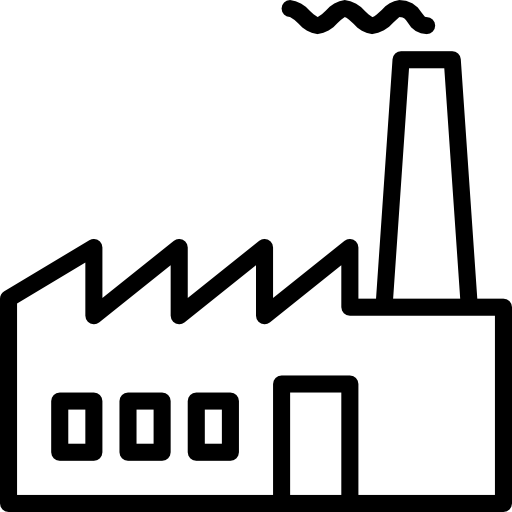 39
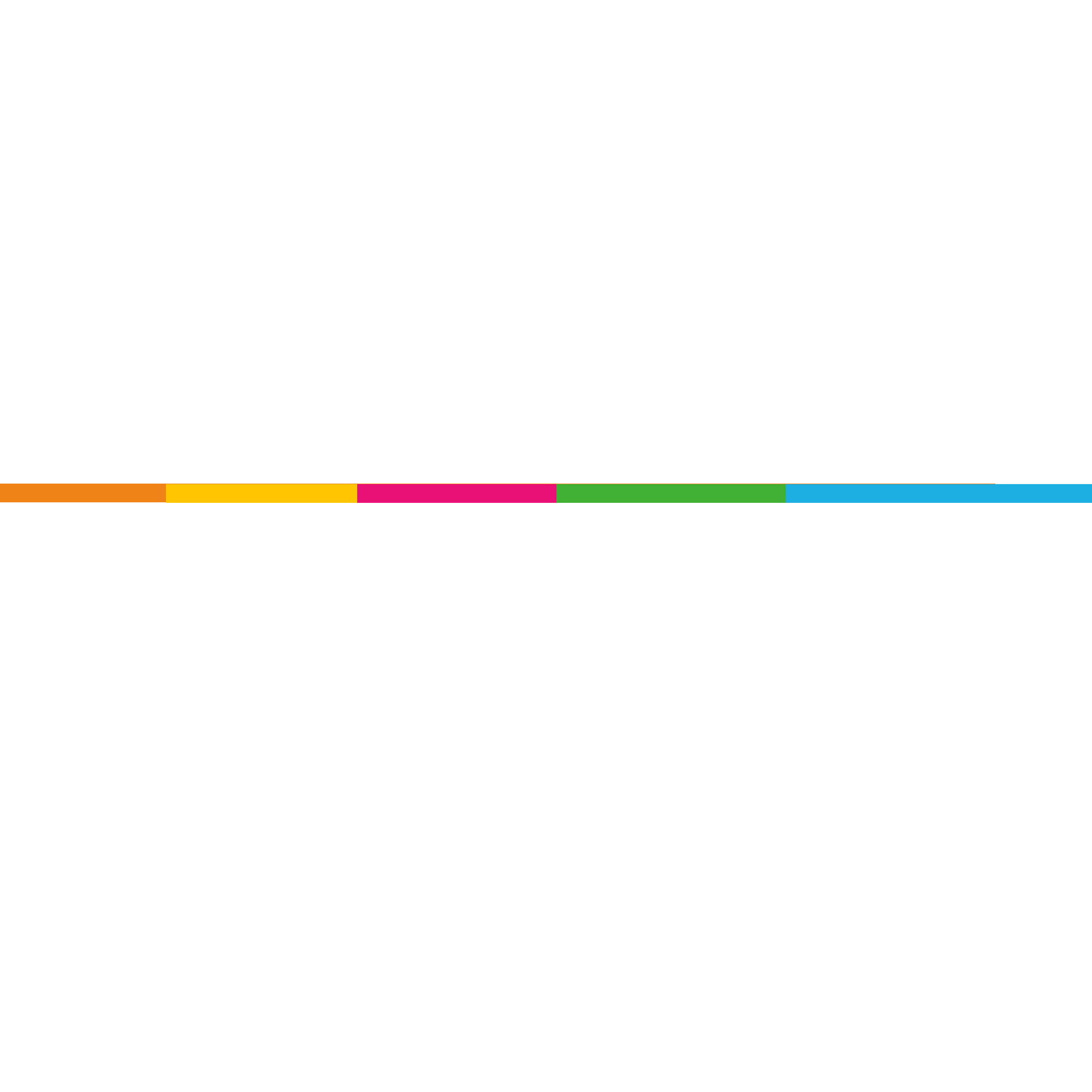 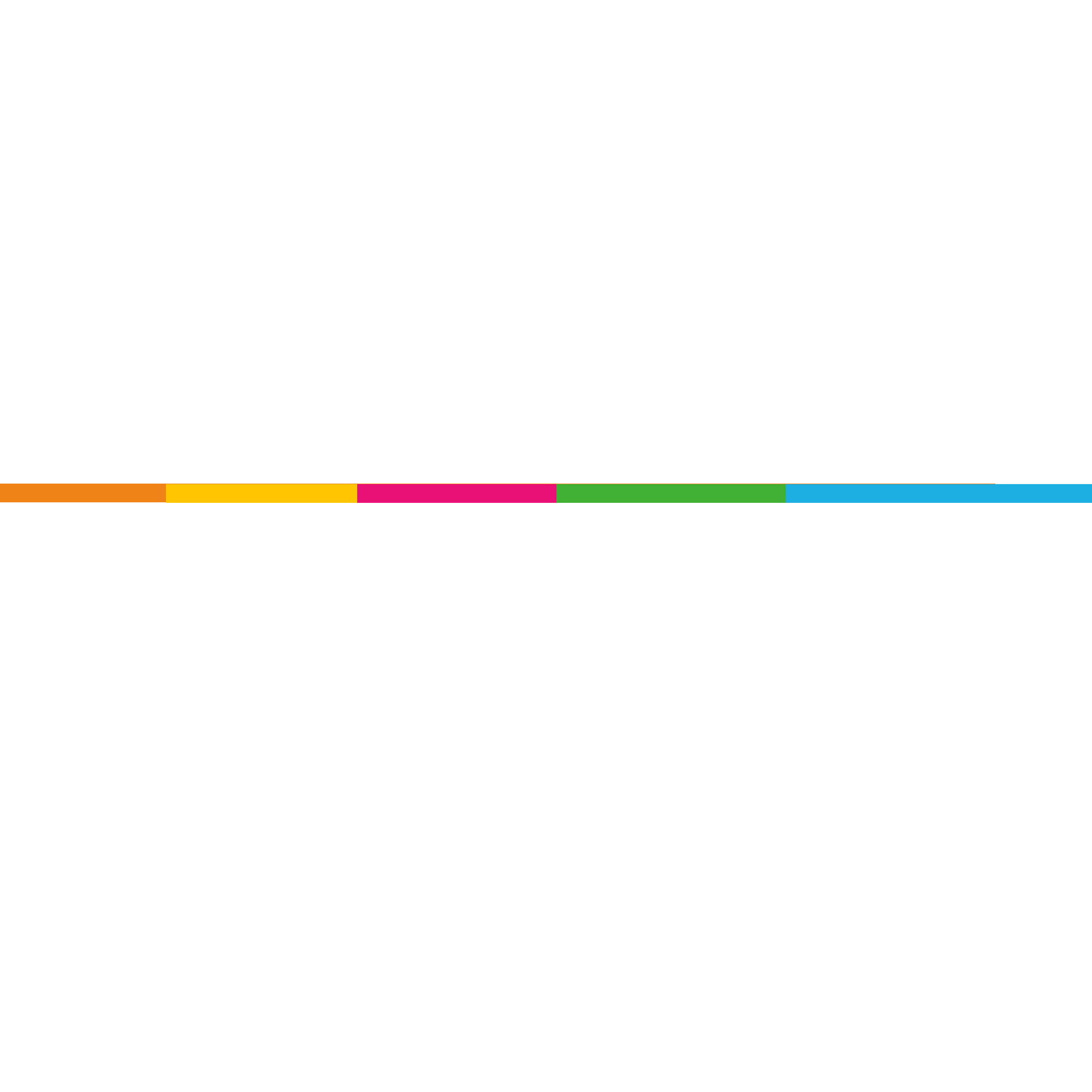 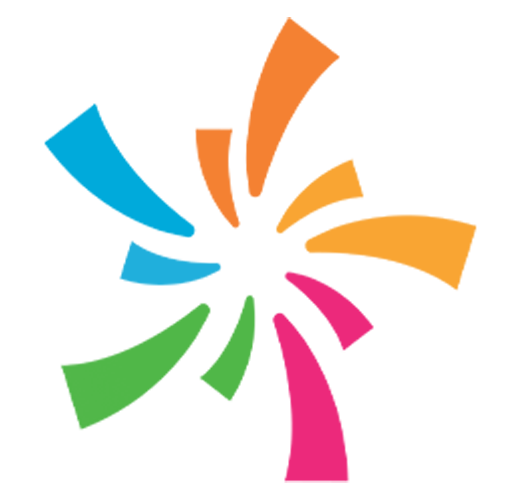 BIASHARA ZINGINE ZINAVYOFANYA KAZI
DUKA LA JUMLA
MTUMIAJI
KIWANDA
Bidhaa
800
600
Bidhaa
Bidhaa
Bidhaa
700
900
Bidhaa
500
WAKALA MKUBWA
DUKA LA REJAREJA
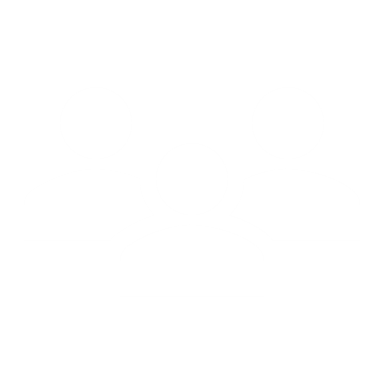 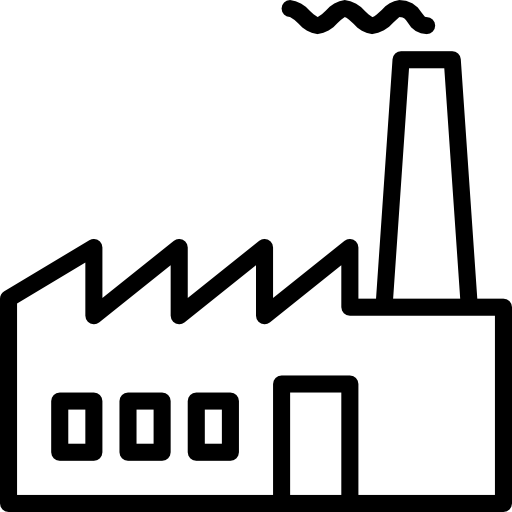 40
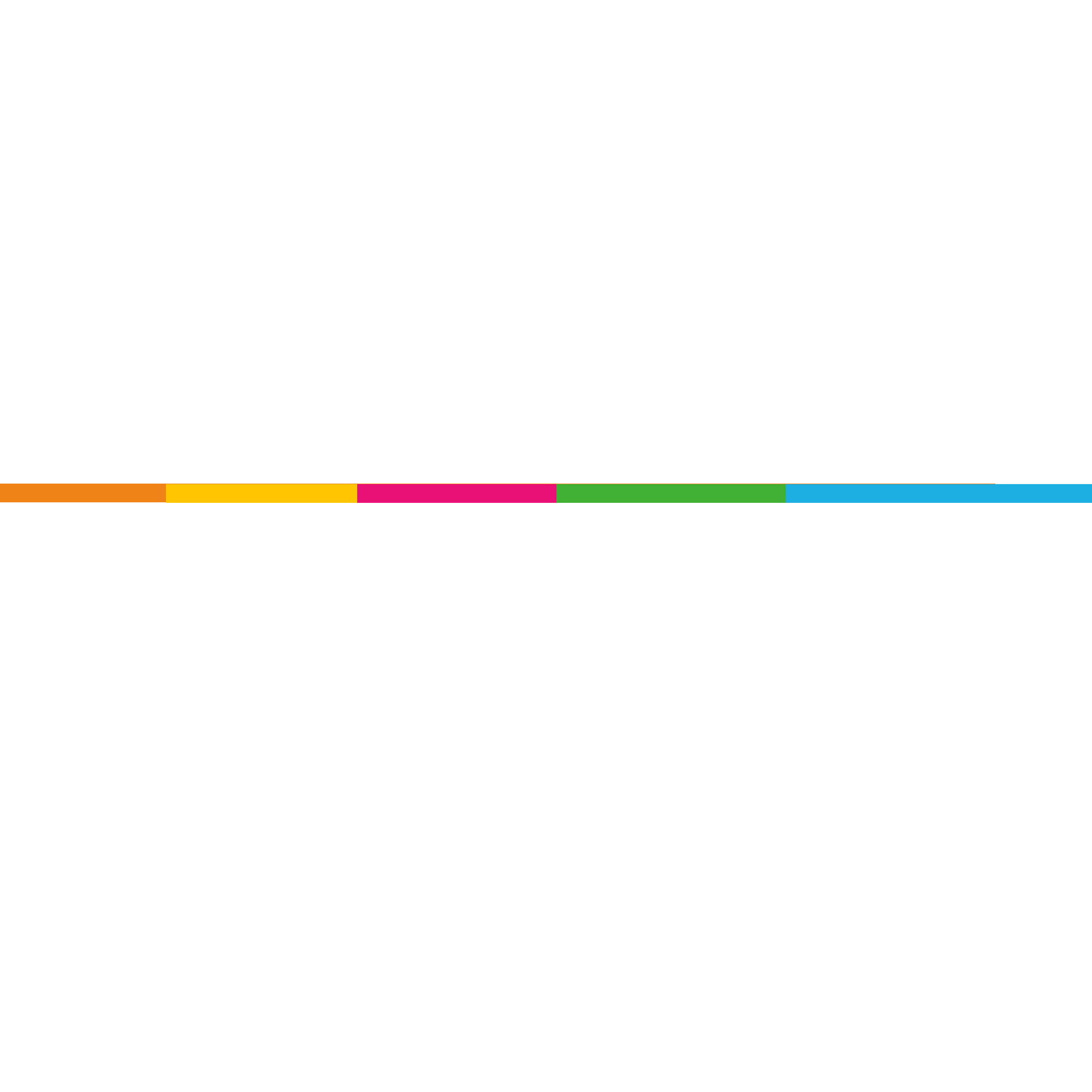 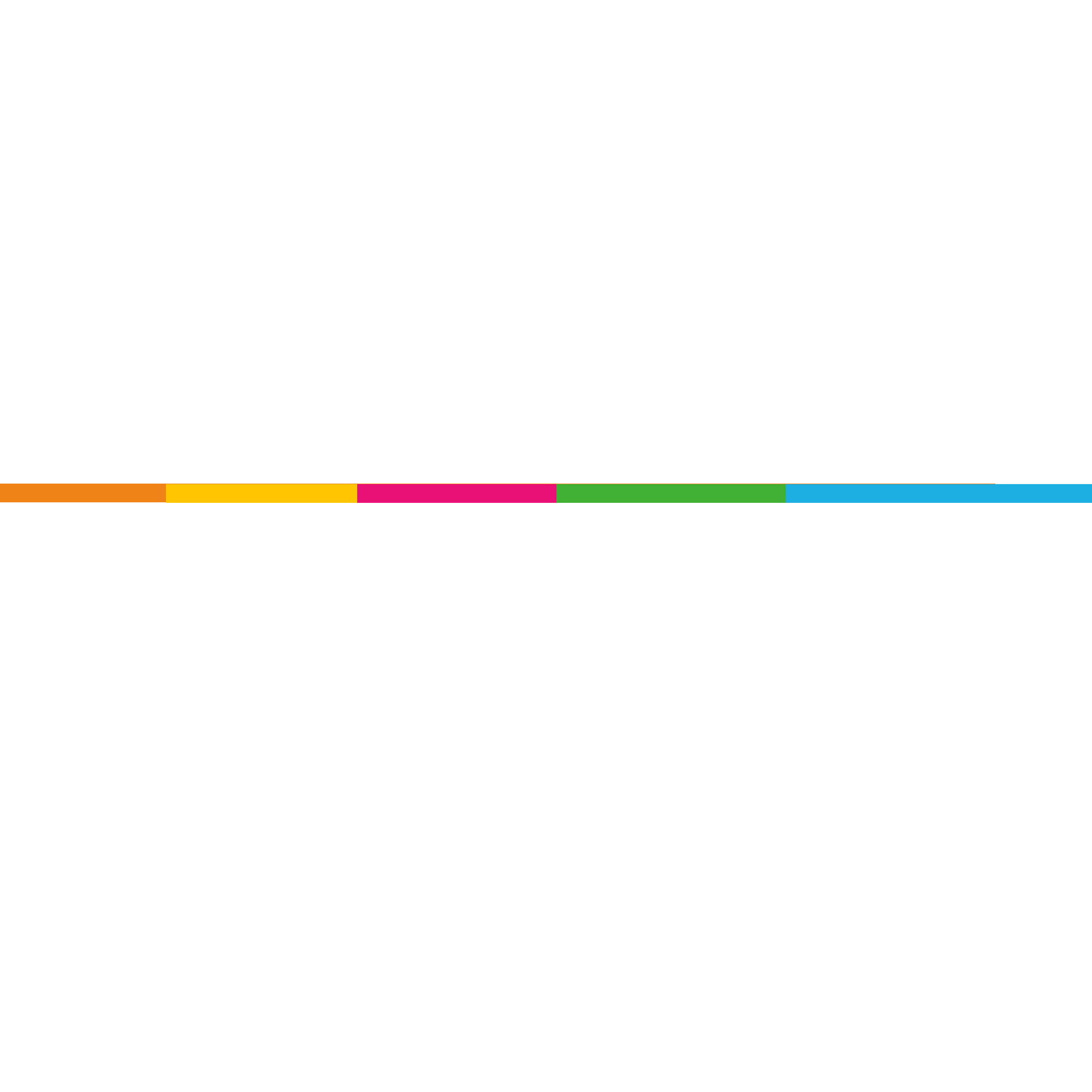 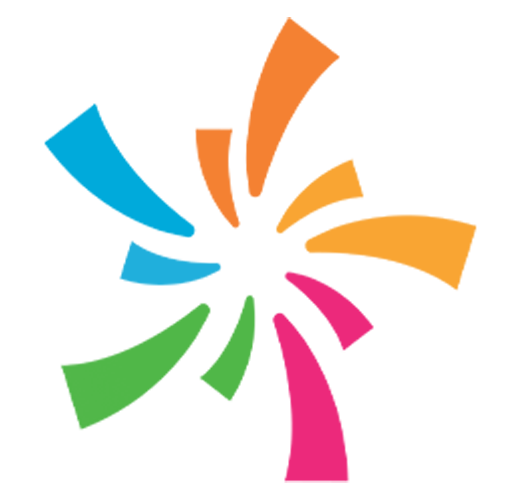 BIASHARA ZINGINE ZINAVYOFANYA KAZI
DUKA LA JUMLA
MTUMIAJI
KIWANDA
Bidhaa
800
600
Bidhaa
Bidhaa
Bidhaa
700
900
Bidhaa
500
WAKALA MKUBWA
DUKA LA REJAREJA
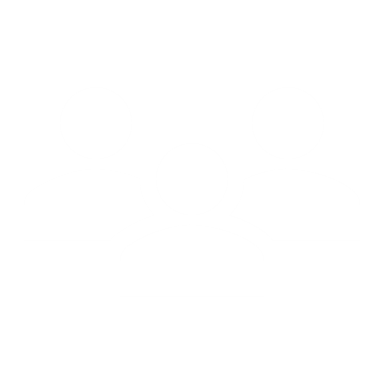 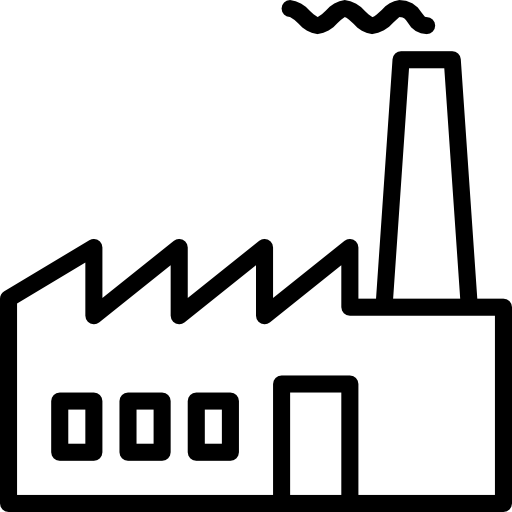 15
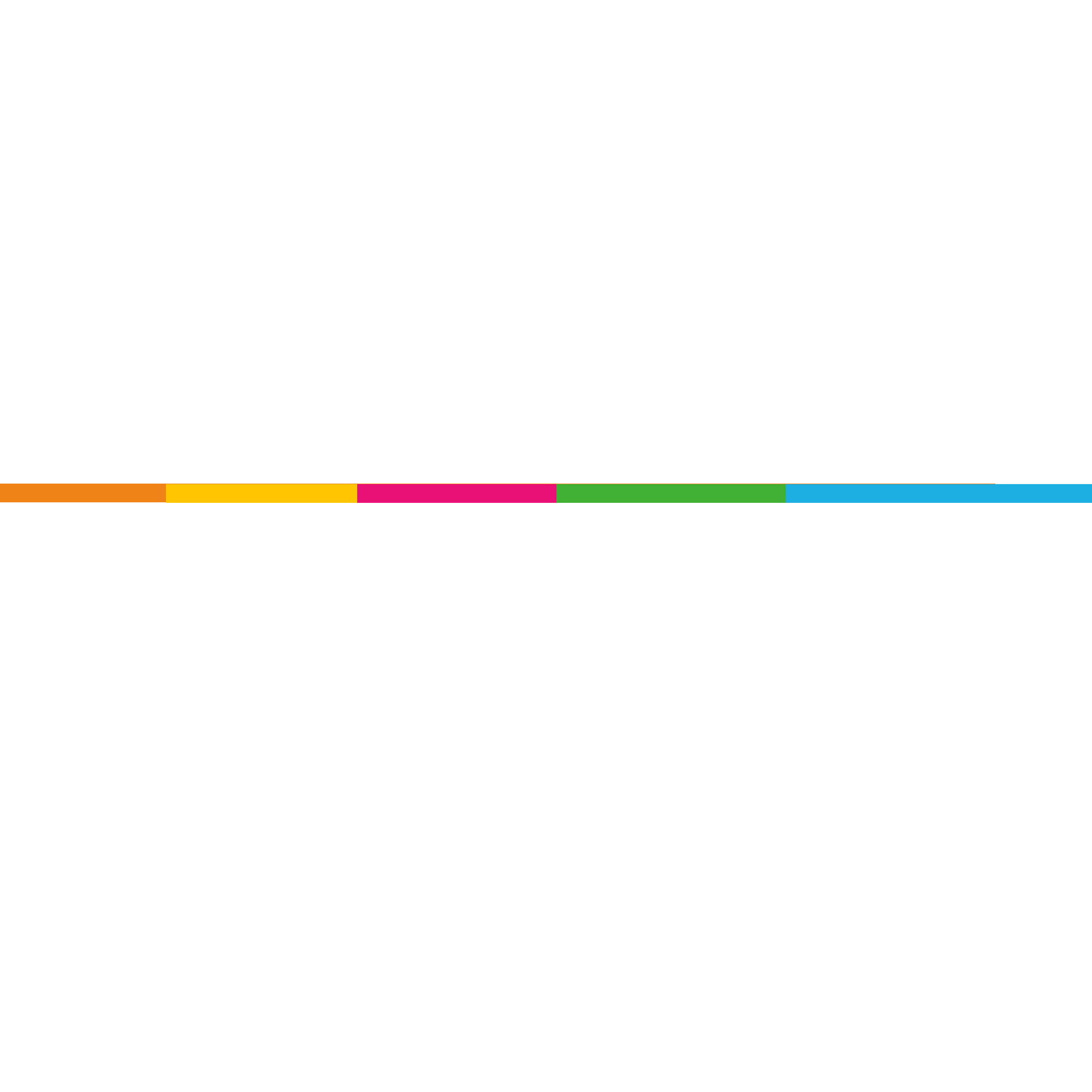 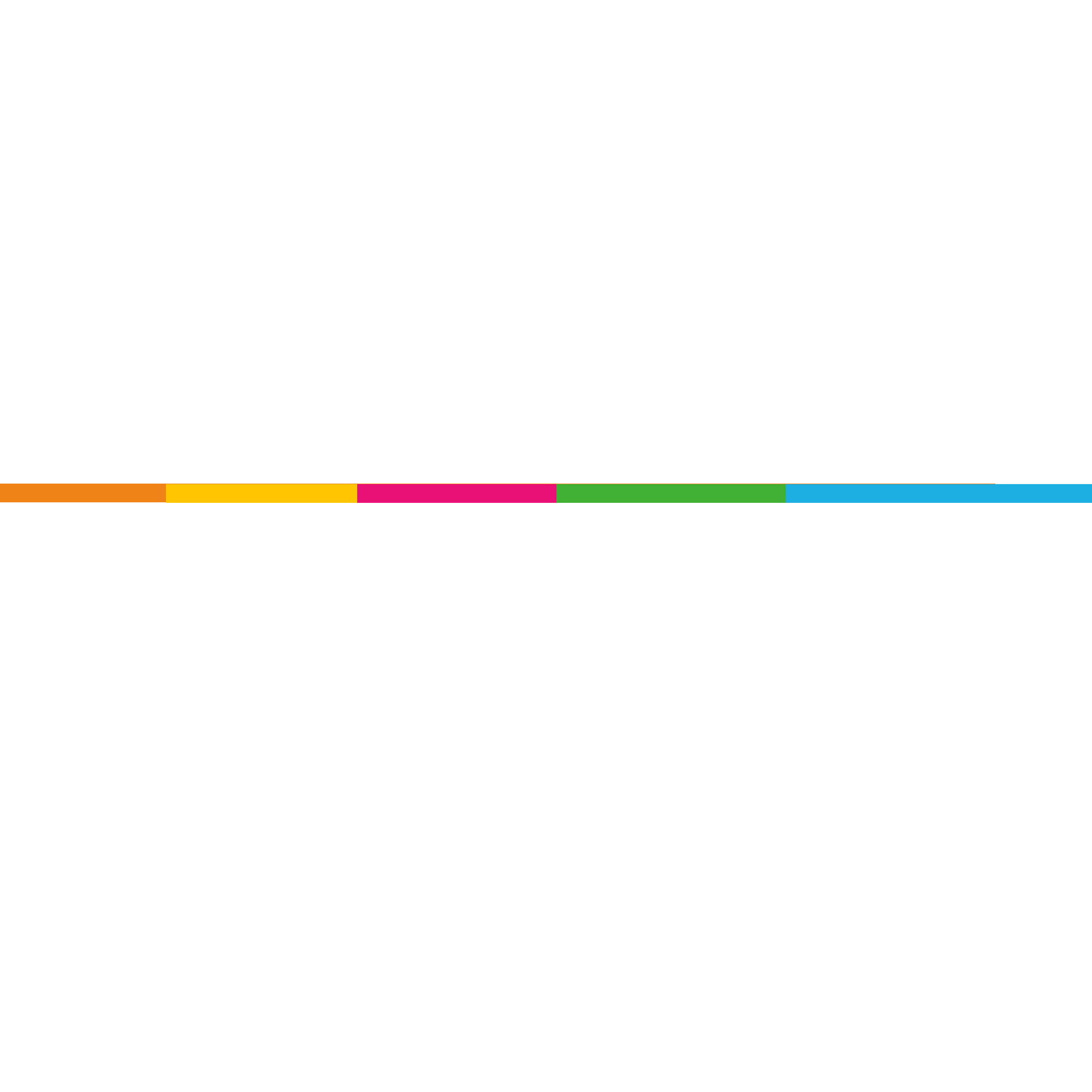 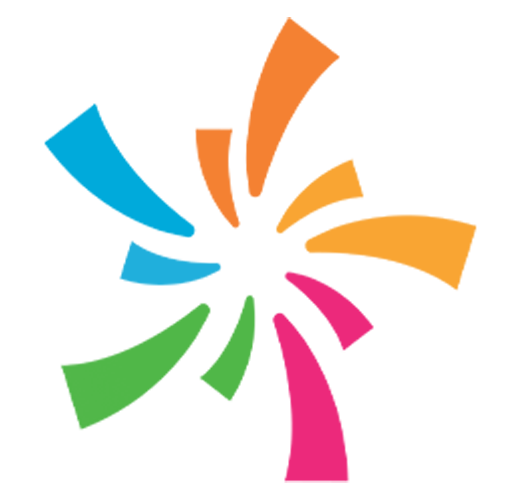 BIASHARA ZINGINE ZINAVYOFANYA KAZI
DUKA LA JUMLA
MTUMIAJI
KIWANDA
Bidhaa
800
600
Bidhaa
Bidhaa
Bidhaa
700
900
Bidhaa
500
WAKALA MKUBWA
DUKA LA REJAREJA
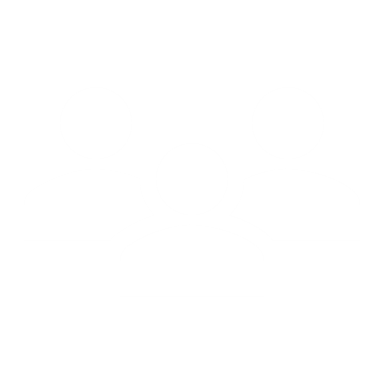 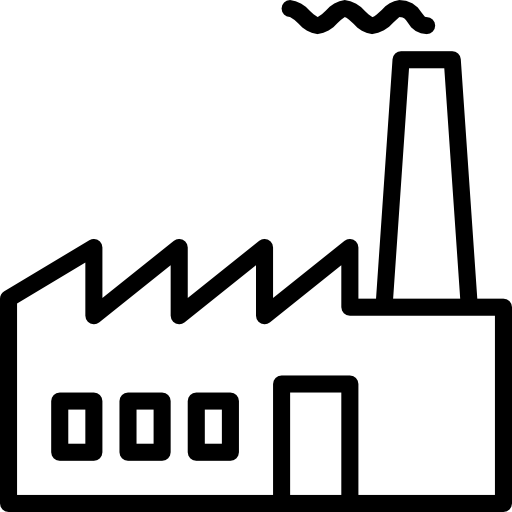 42
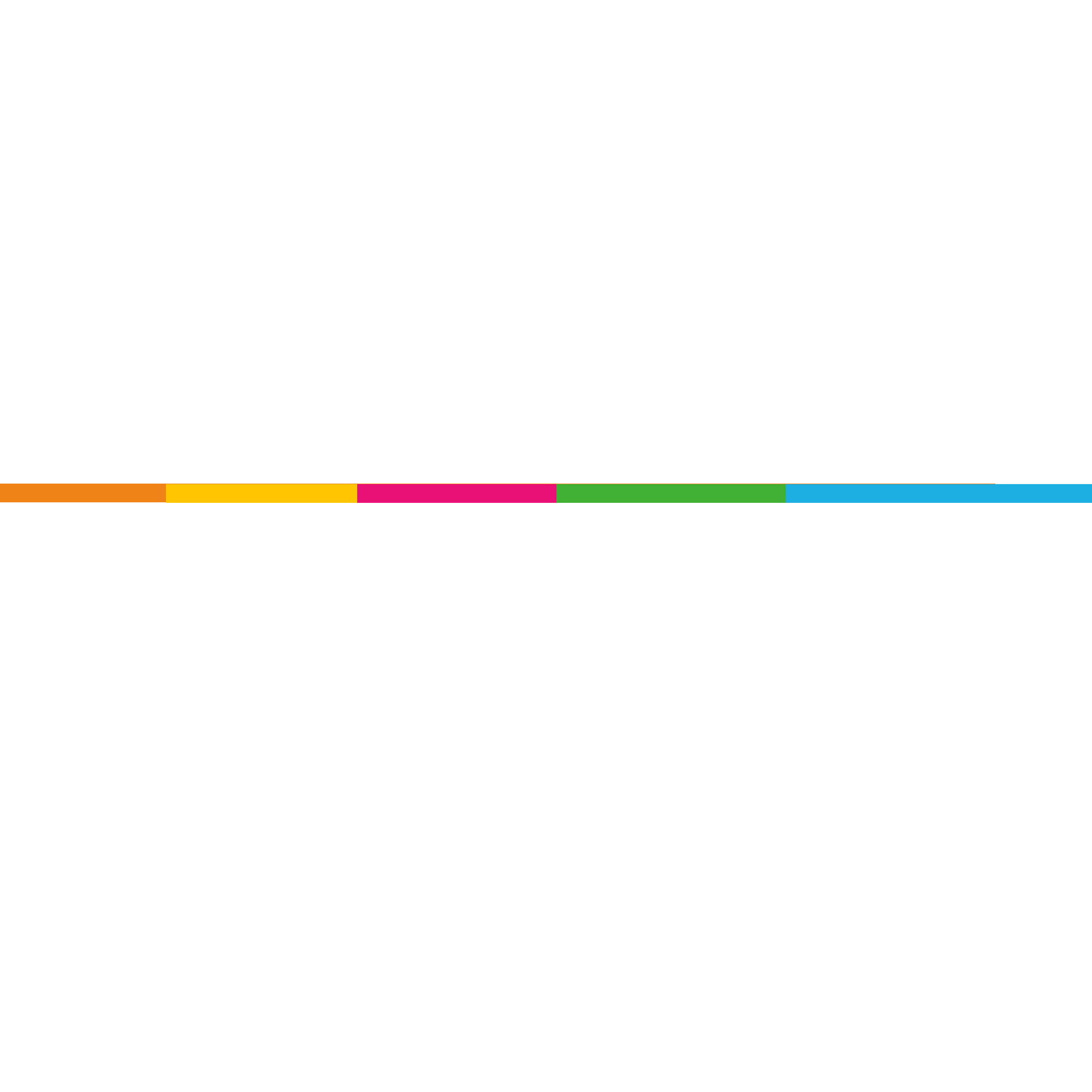 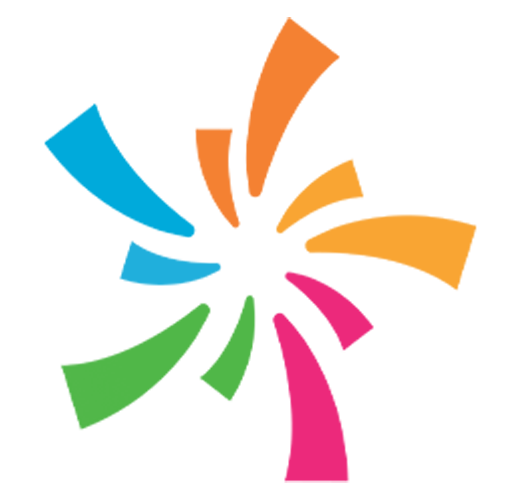 BIASHARA HII INAVYOFANYA KAZI
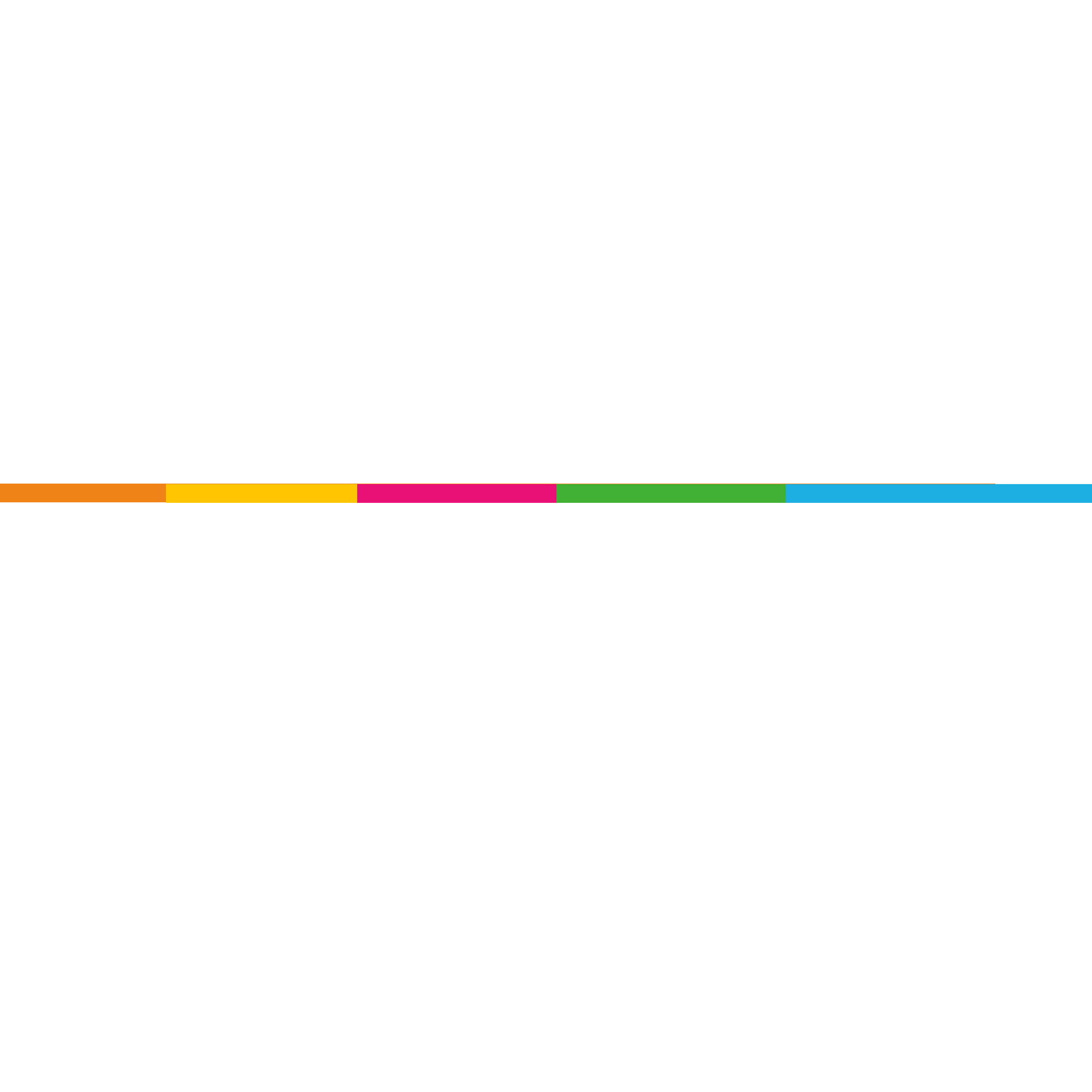 WEWE
KIWANDA
MOJA KWA MOJA, KWA
BIDHAA
BIDHAA
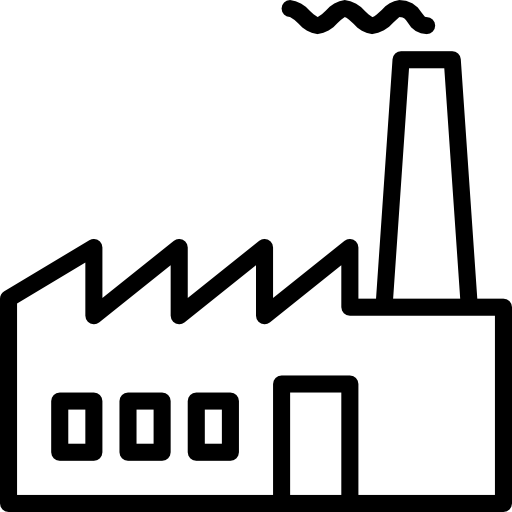 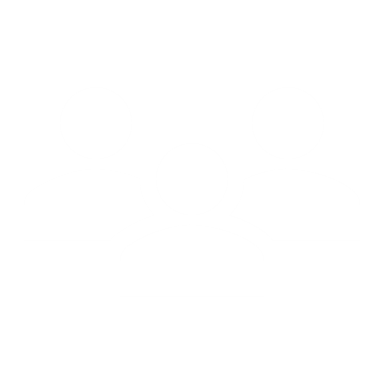 43
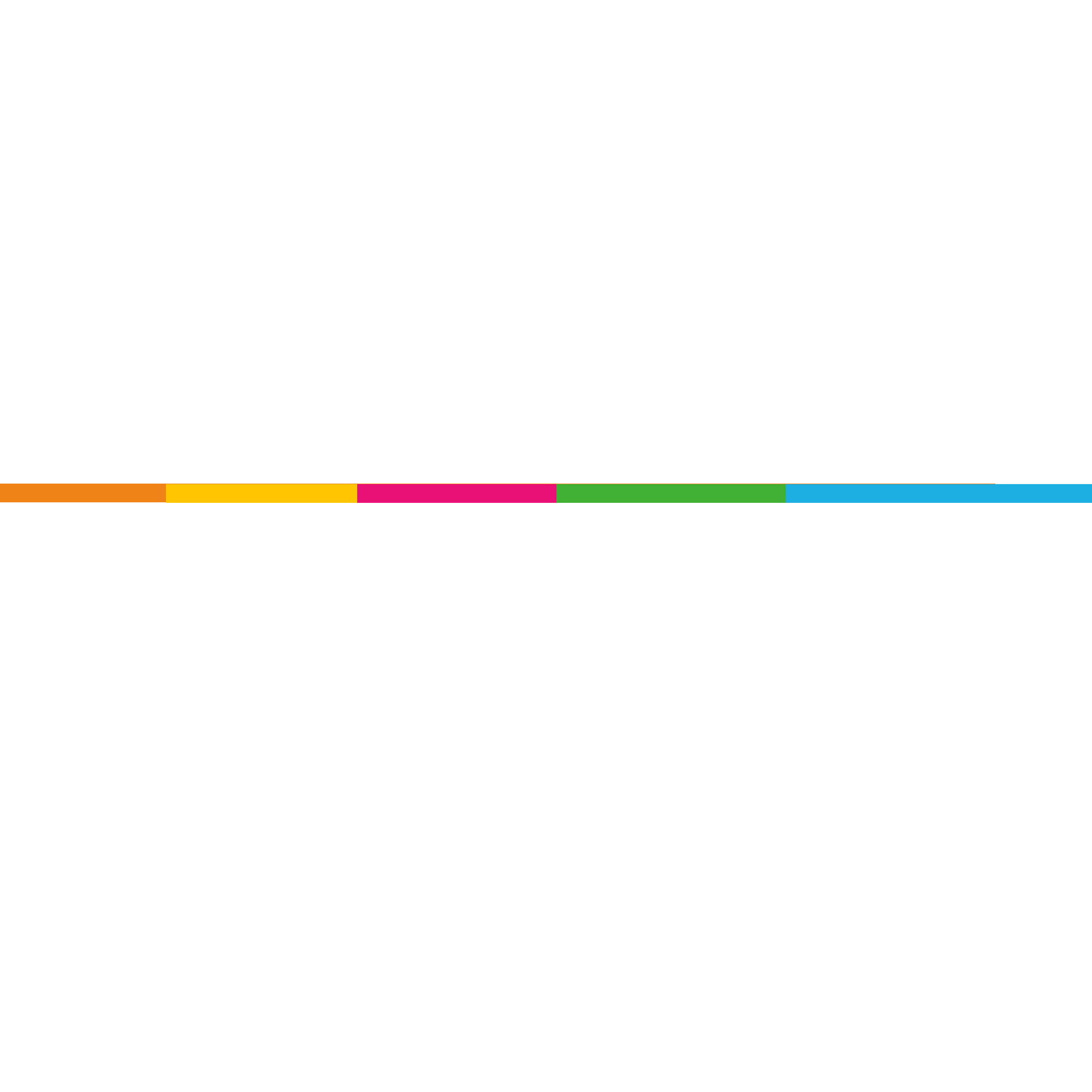 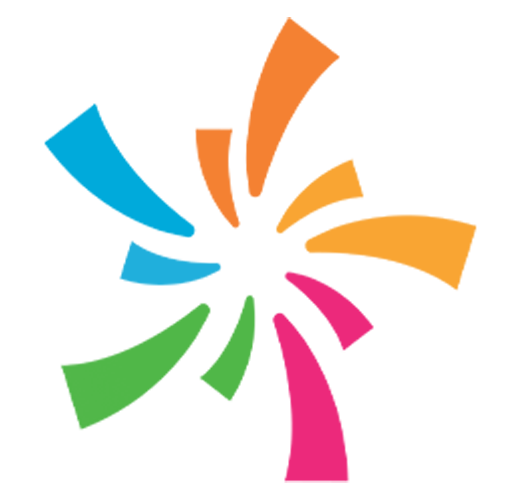 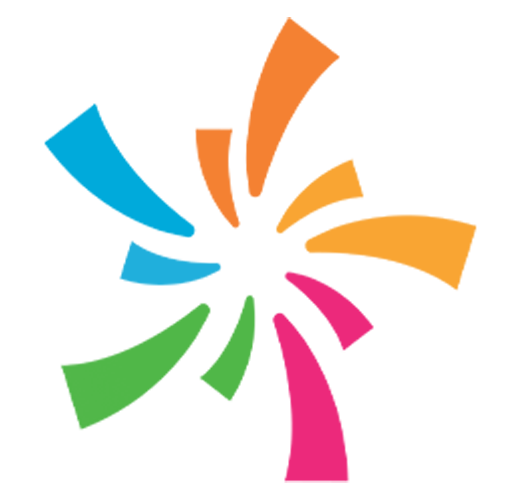 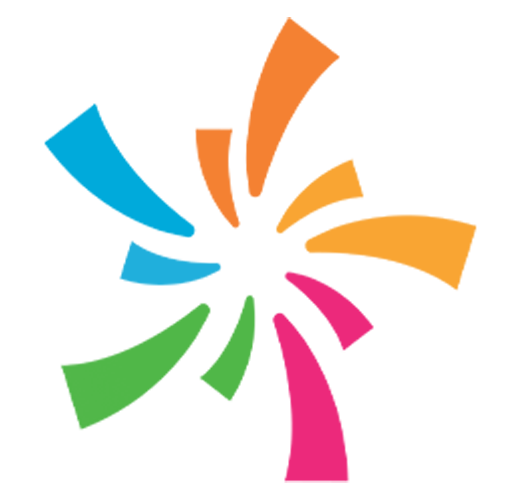 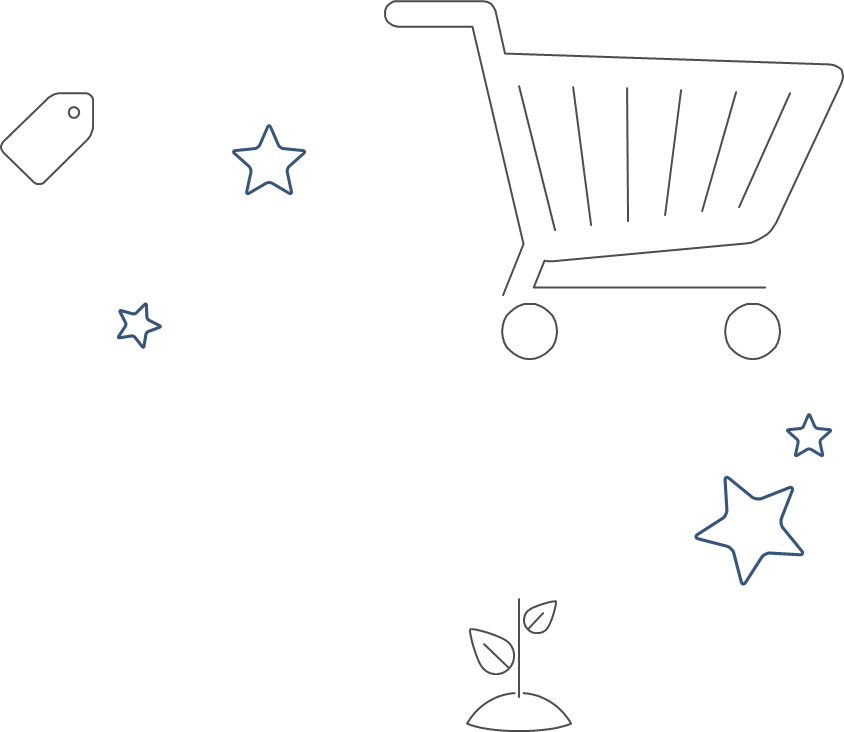 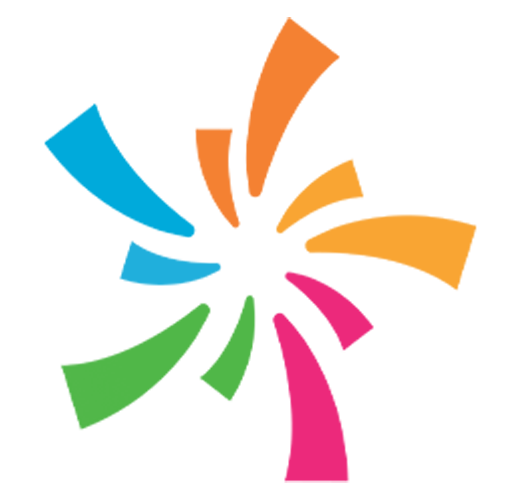 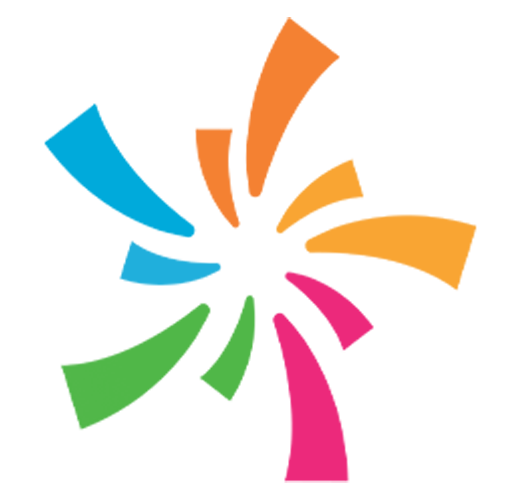 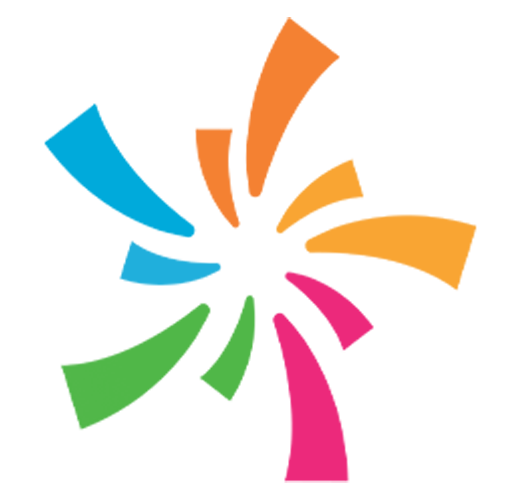 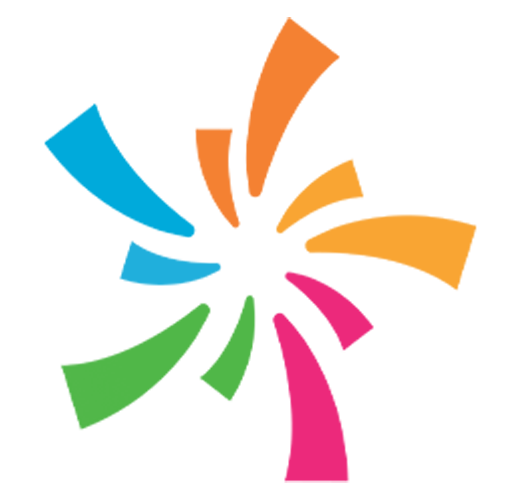 1
FAIDA ZA MAUZO YA REJAREJA
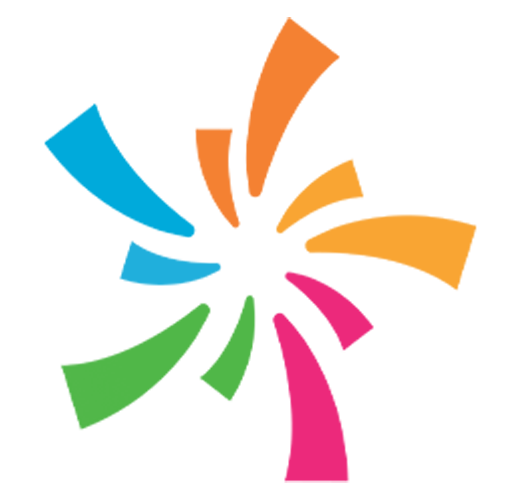 44
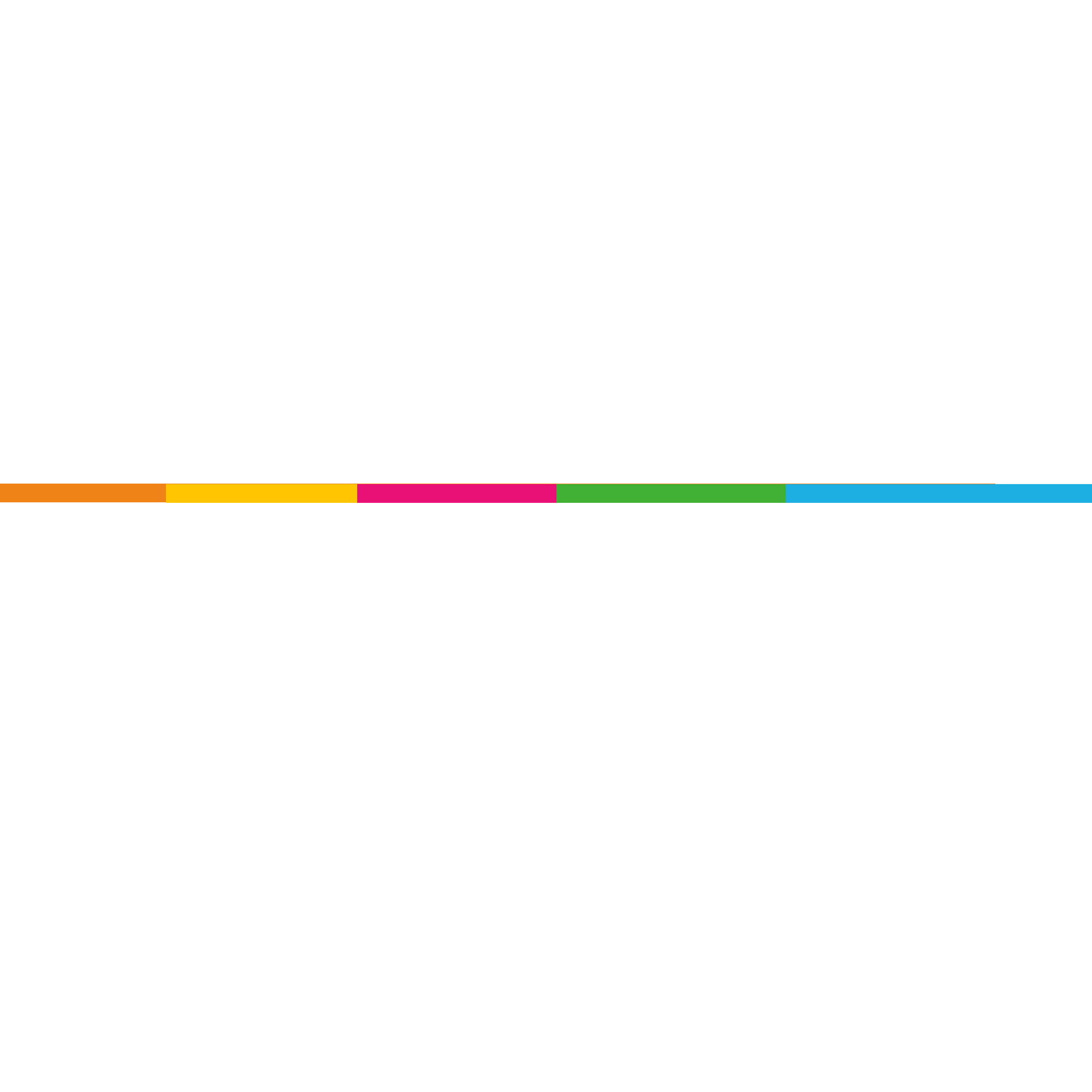 2
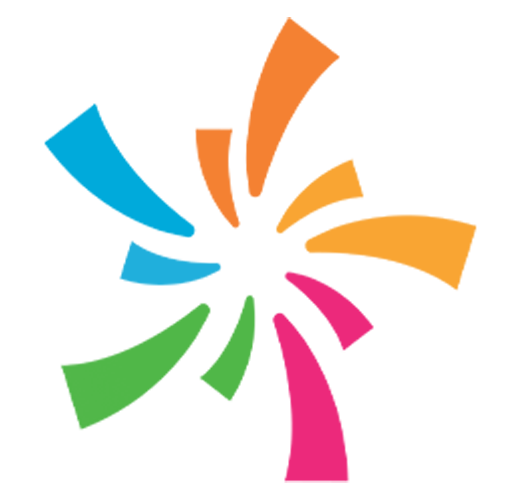 FAIDA YA MAUZO YA TIMU YAKO
Kwa kila bidhaa utakayofanyia  manunuzi utapata faida ya   20% hadi 100%
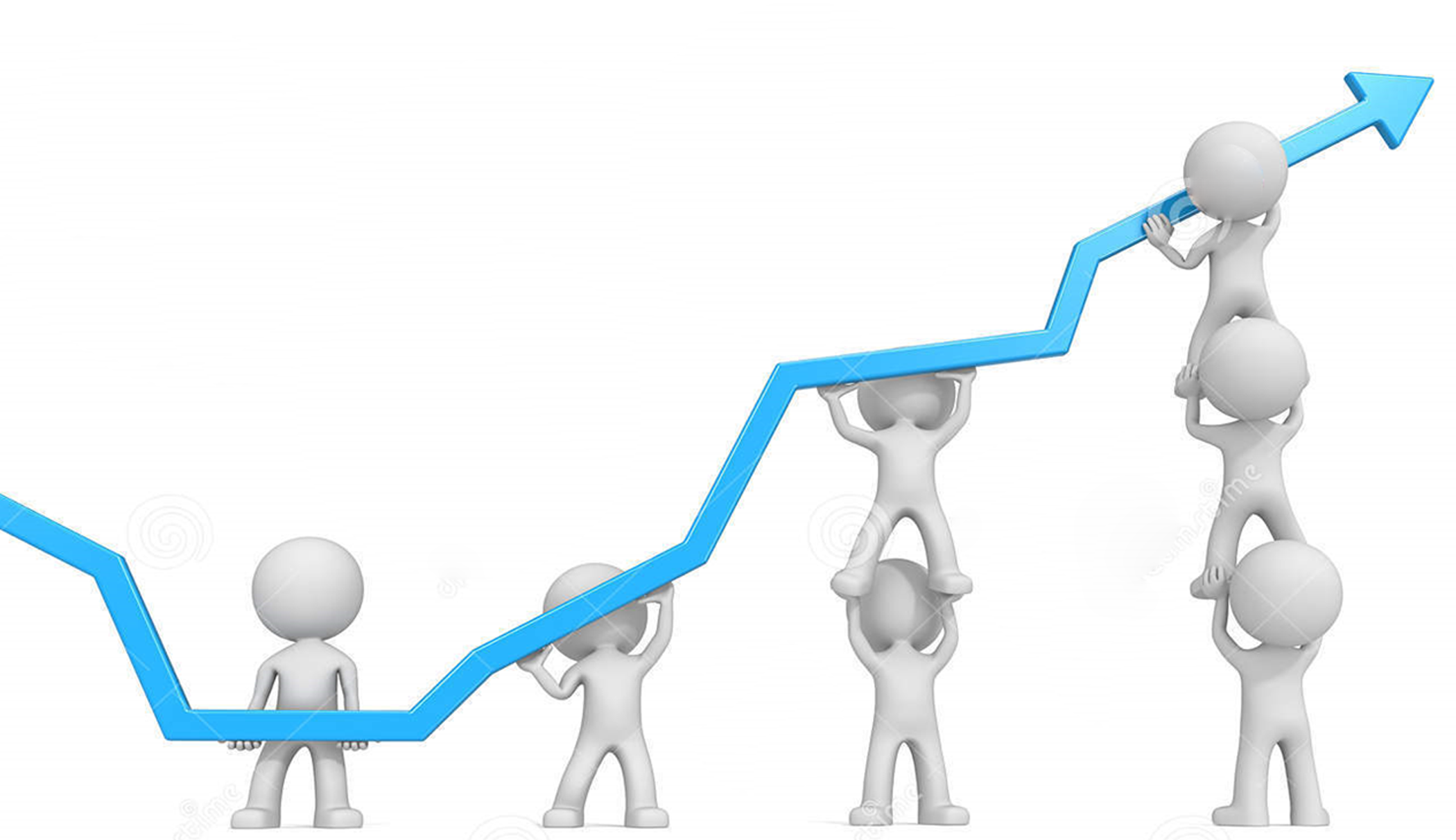 3
BONUS YA KUTENGENEZA VIONGOZI
BF SUMA inakulipa hadi 5% ya kila kiongozi unapowasadia wengine kujiongezea kipato na kujitegemea na kufanikiwa unalipwa zaidi na zaidi.
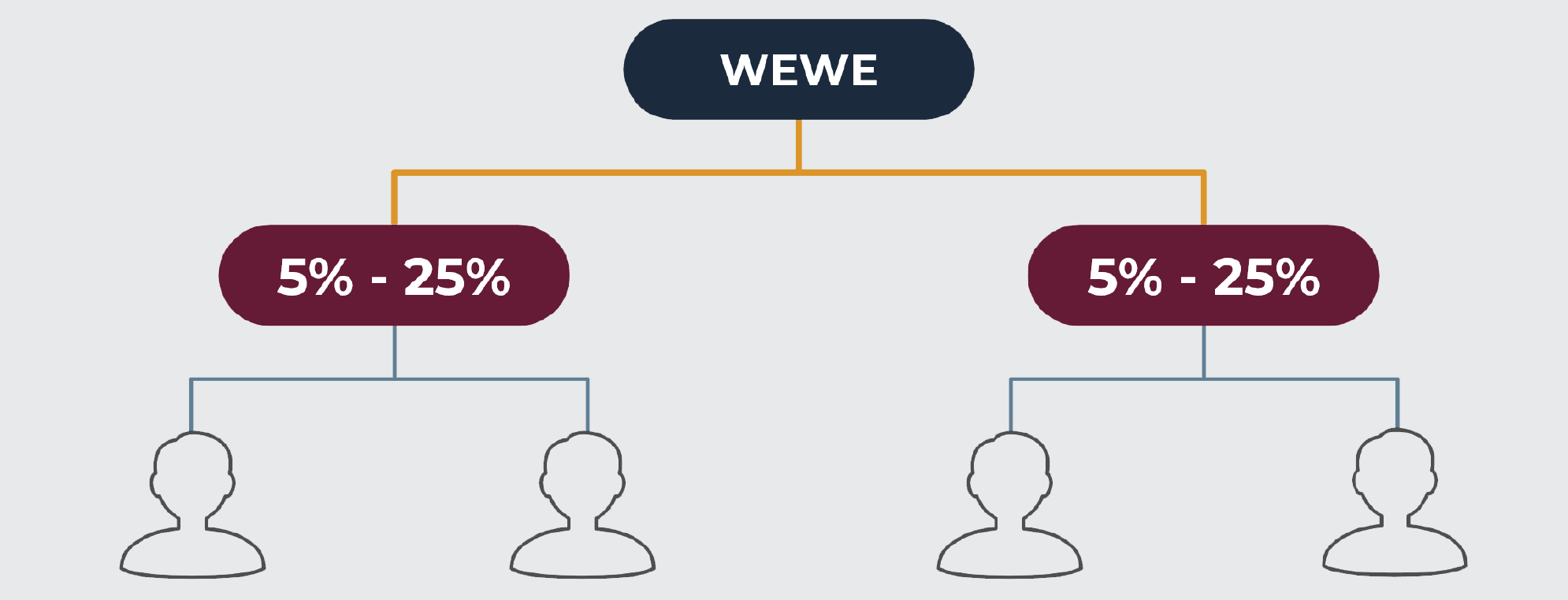 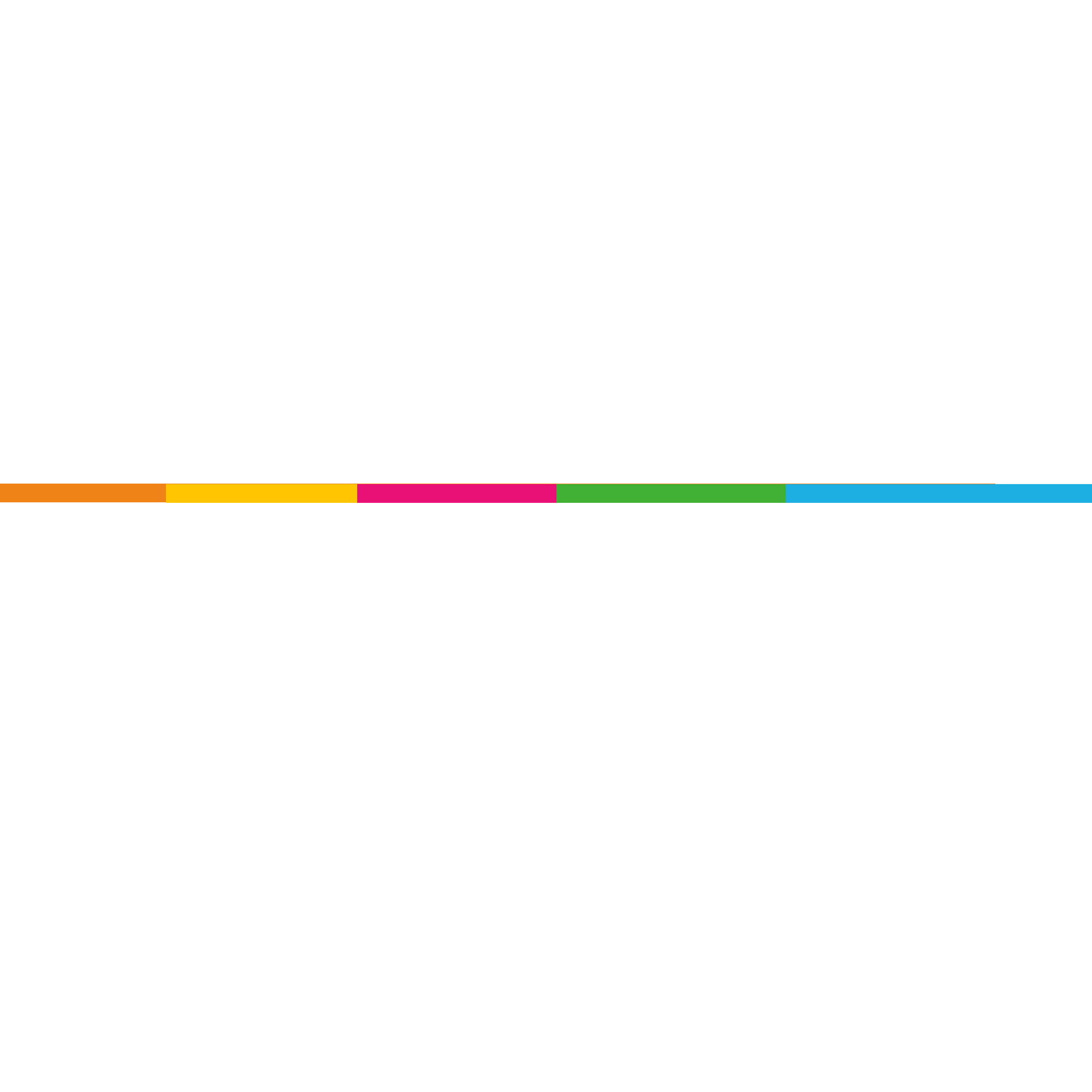 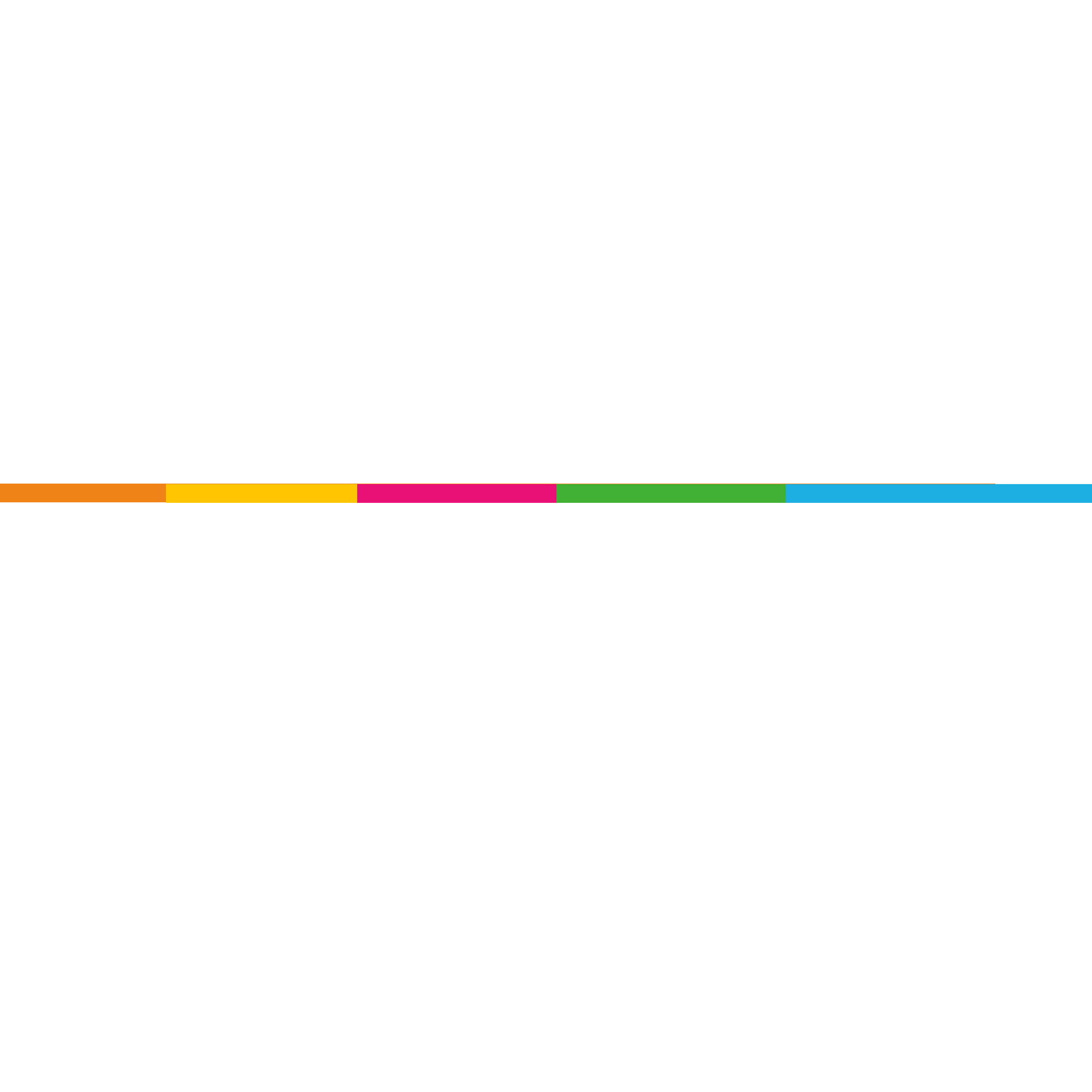 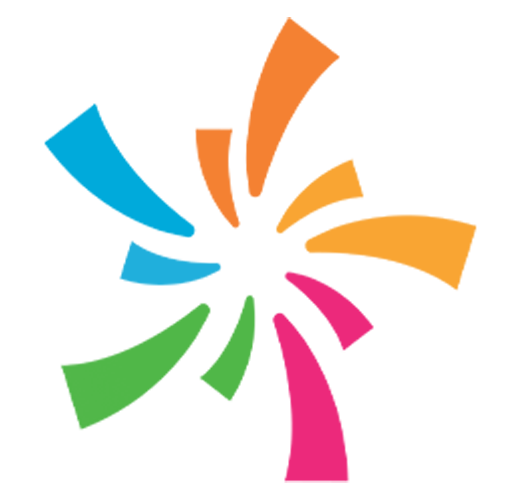 4
KAMPUNI INAGAWA 03% YA FAIDA YAKE YA DUNIA KILA MWEZI
47
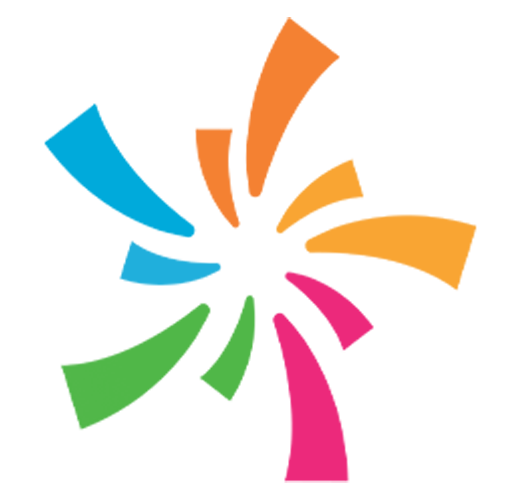 TUZO
Zinazotolewa 
na BF SUMA
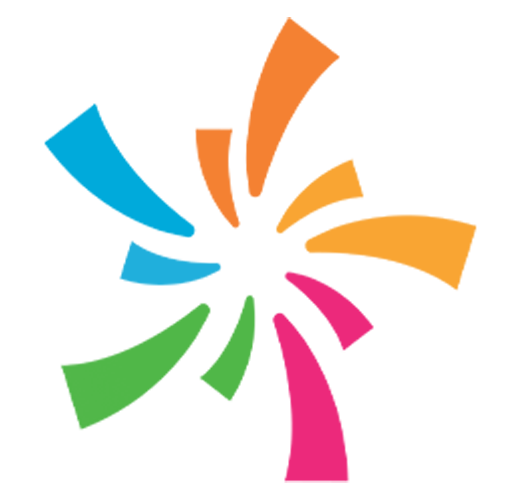 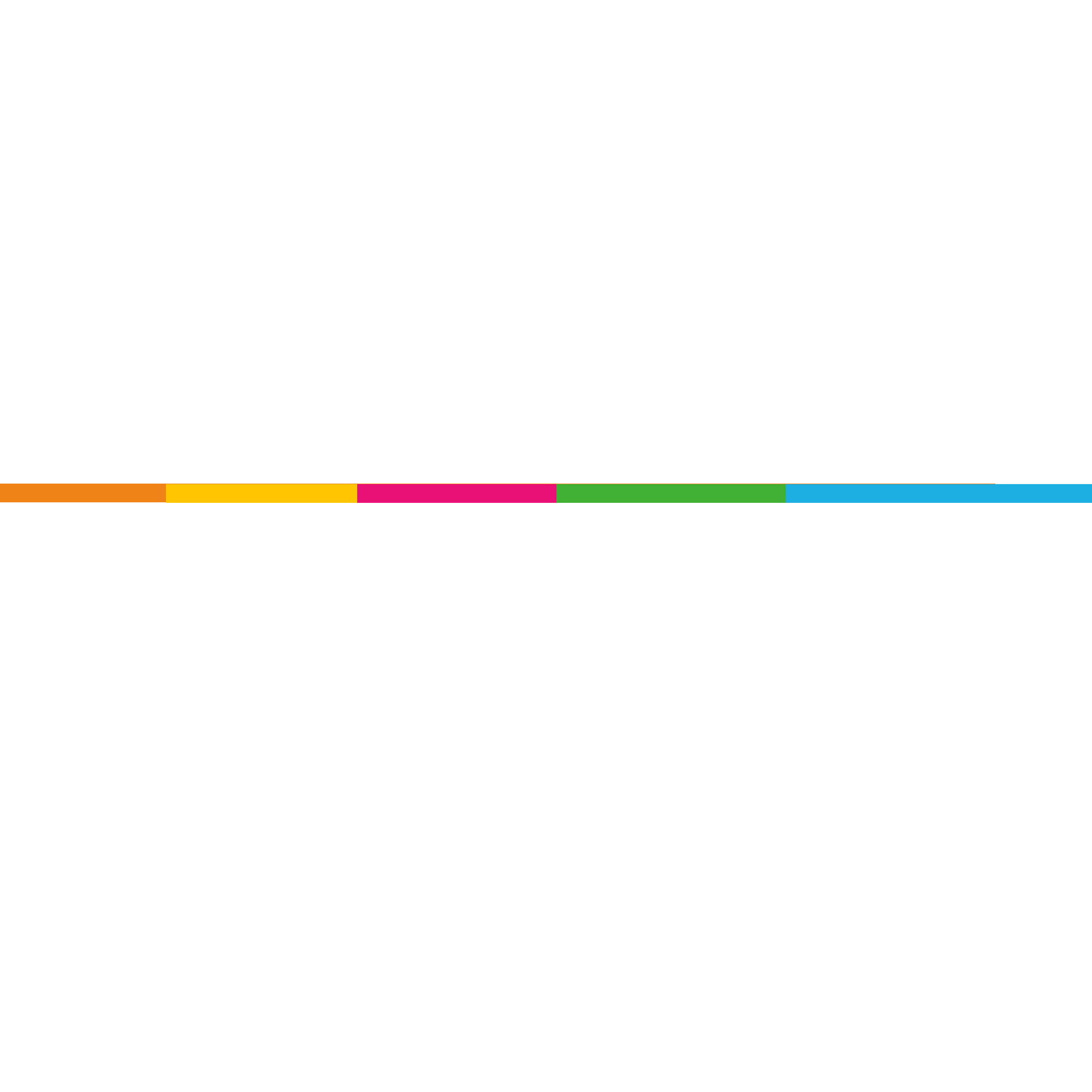 [Speaker Notes: Source Image:-
https://pixabay.com/photos/business-professional-teamwork-1219868/]
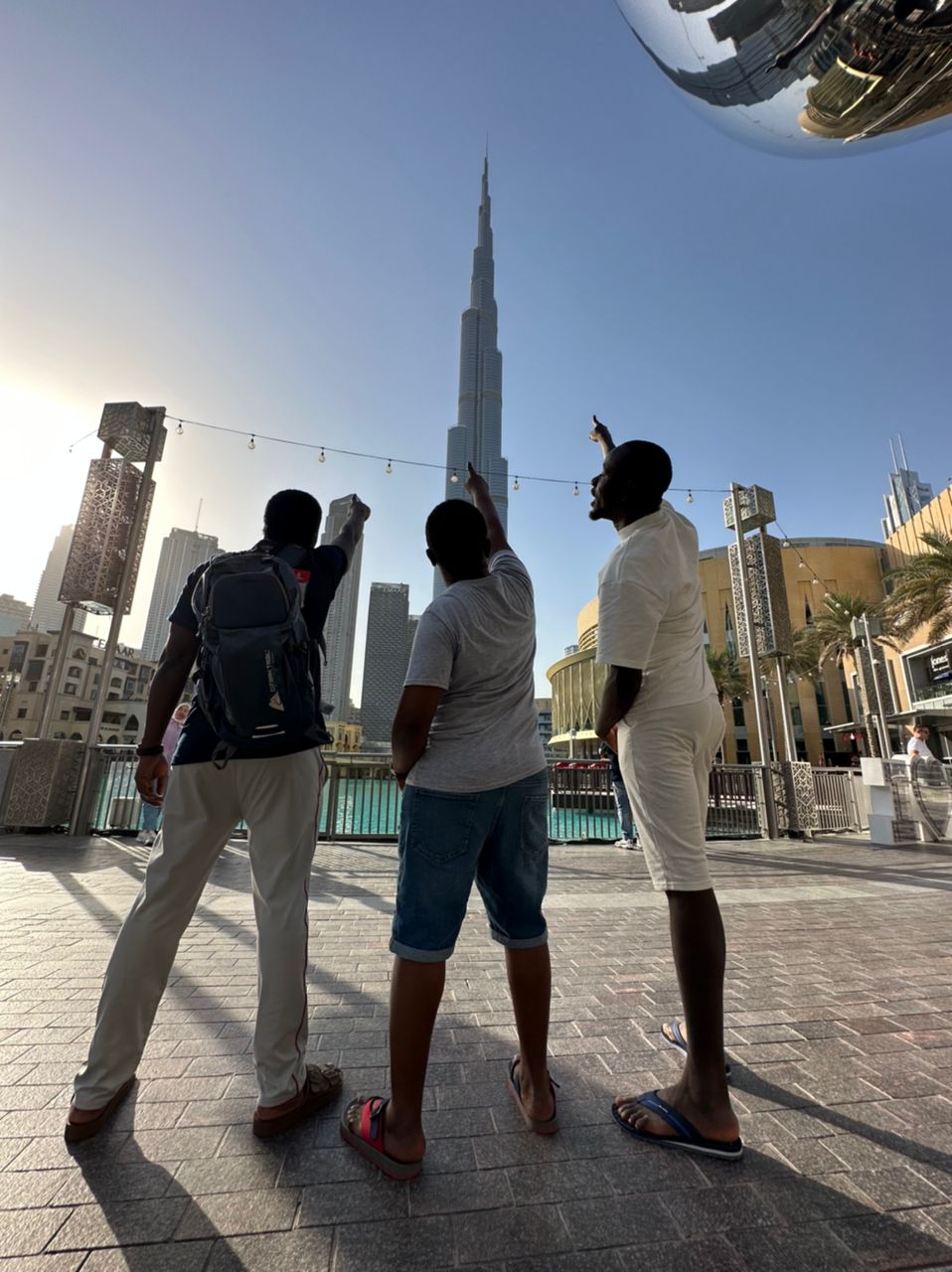 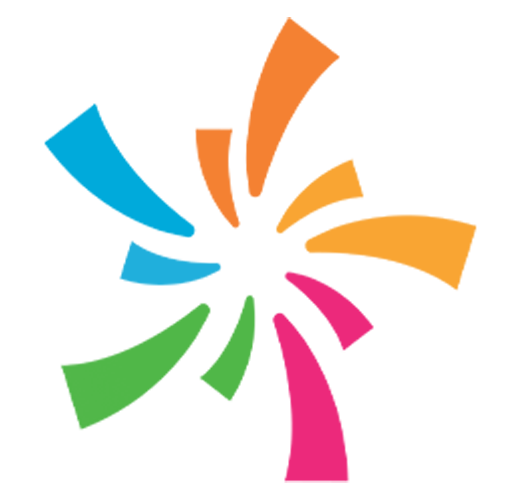 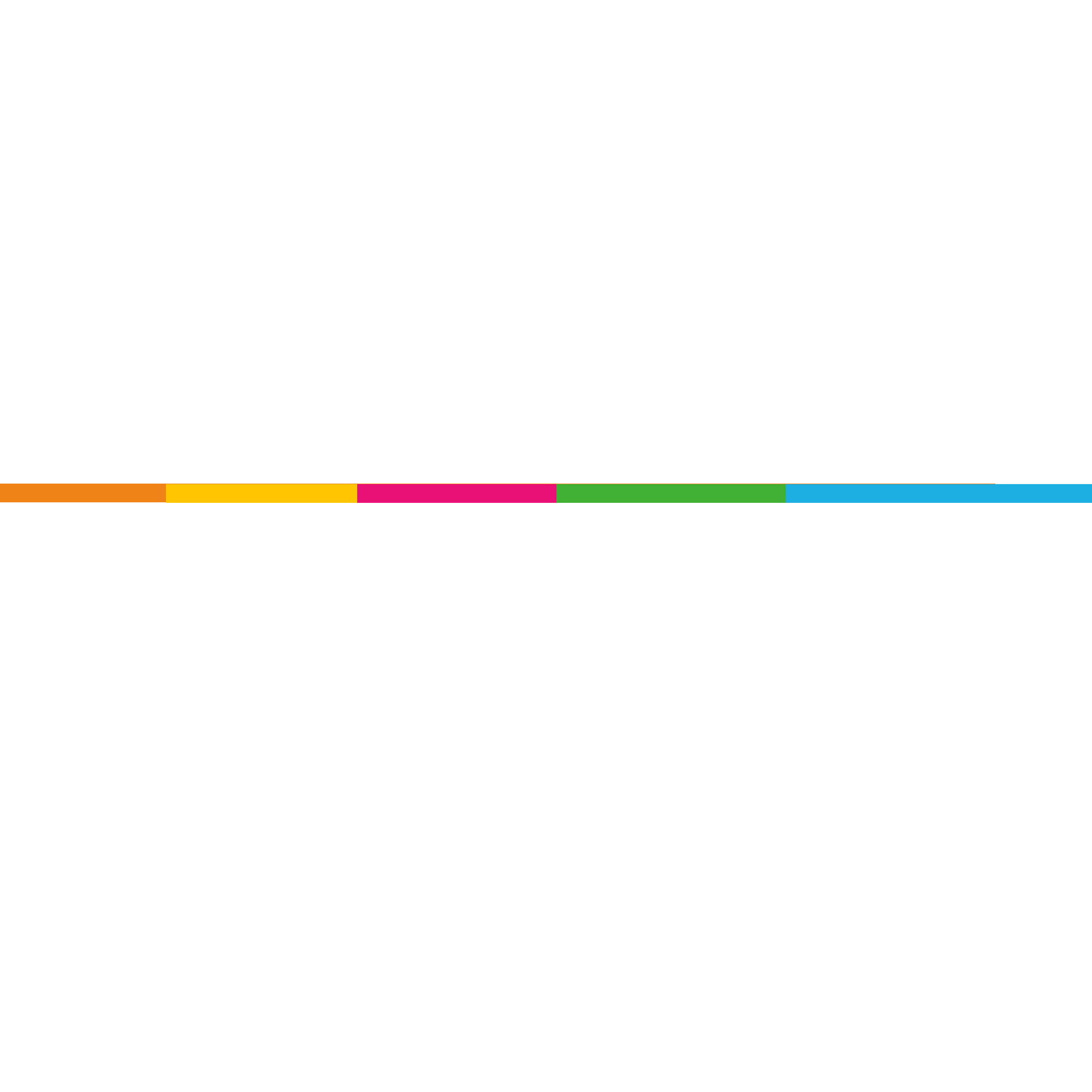 1. SAFARI
BF SUMA hutoa safari za ndani na nje ya bara la Afrika kila mwaka
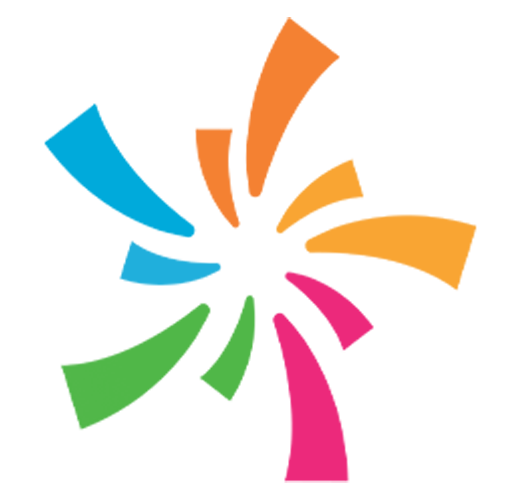 49
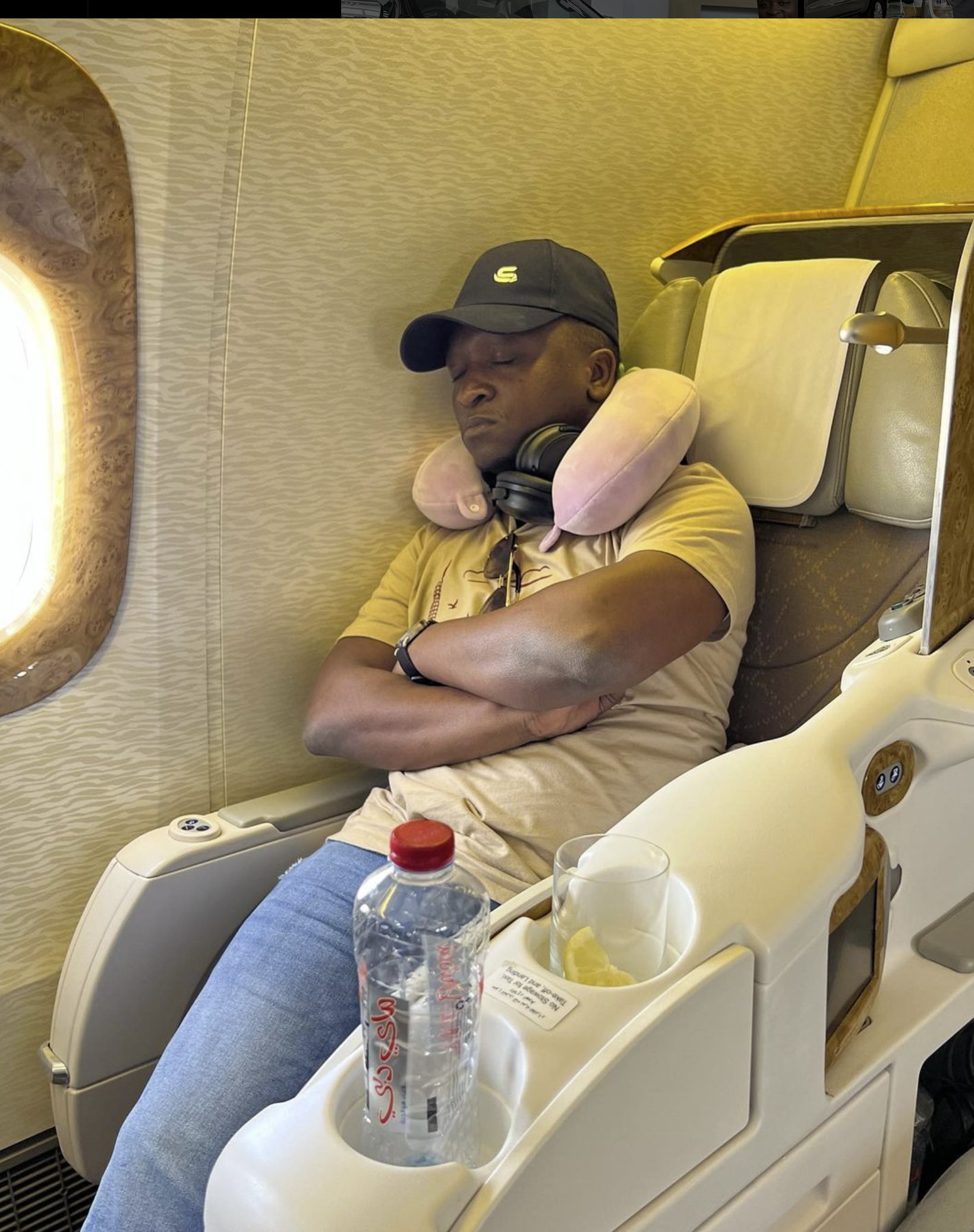 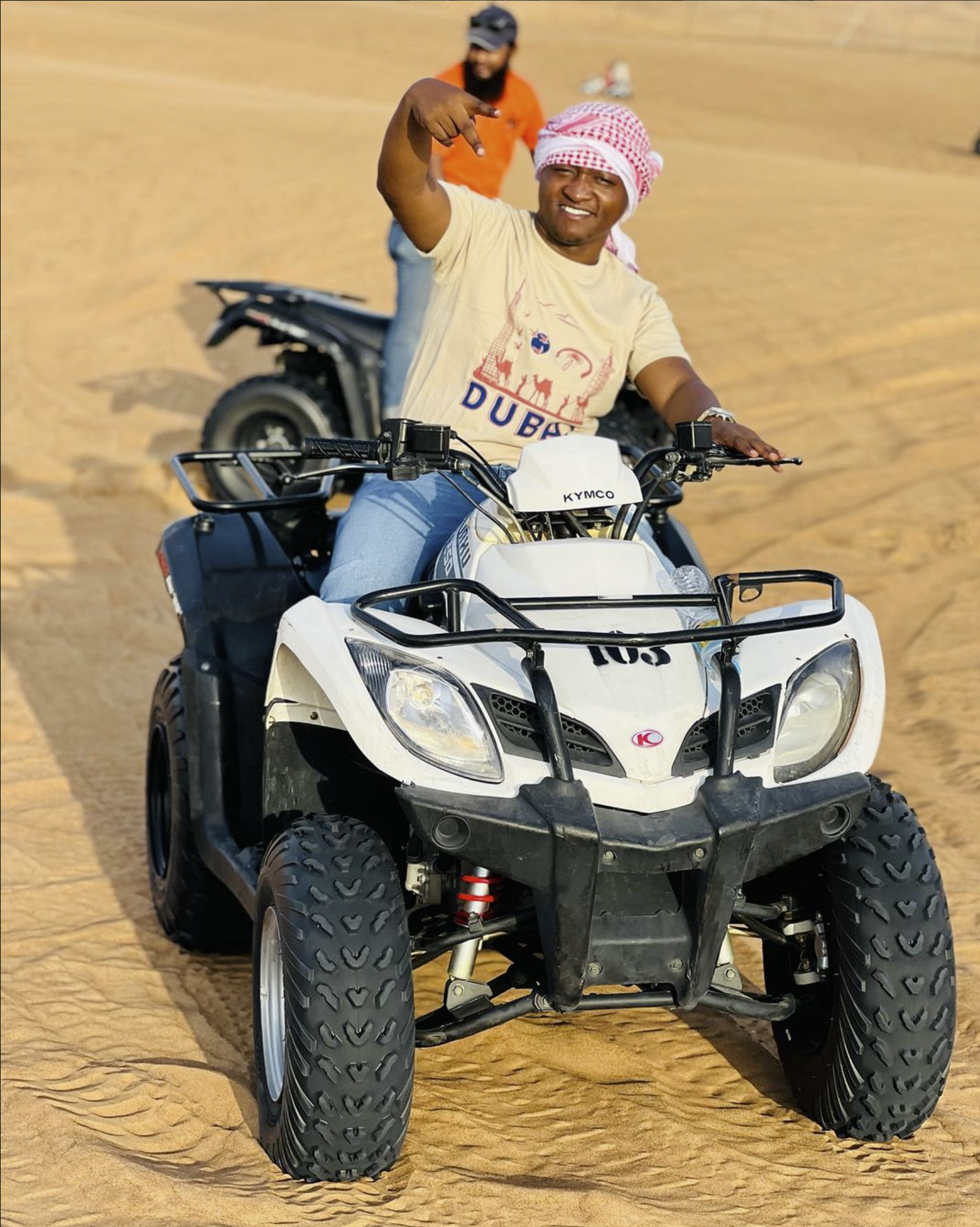 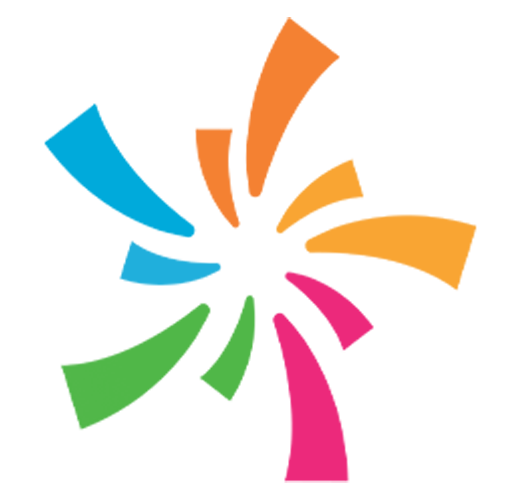 2. MAGARI
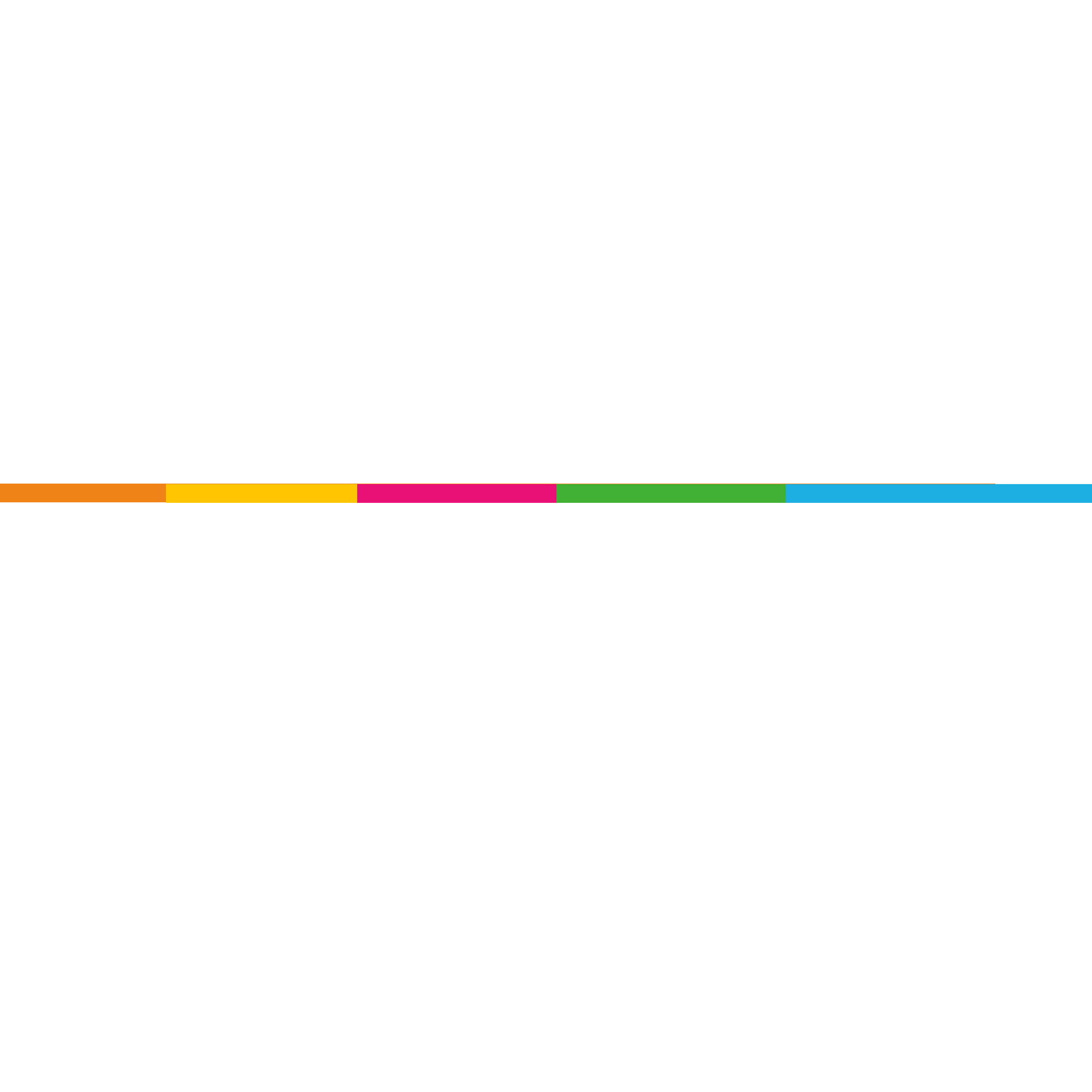 BF SUMA hutoa zawadi za magari kwa ajili ya wanaokidhi vigezo
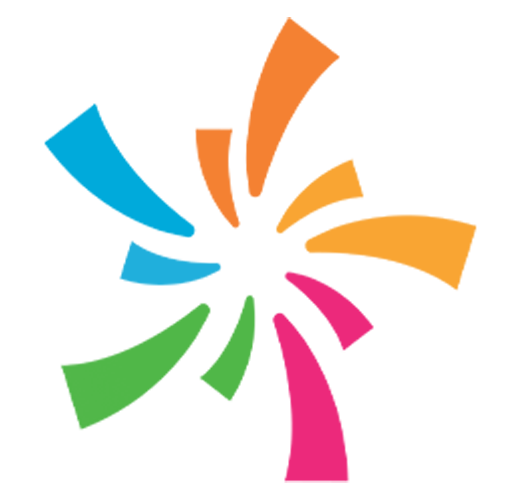 52
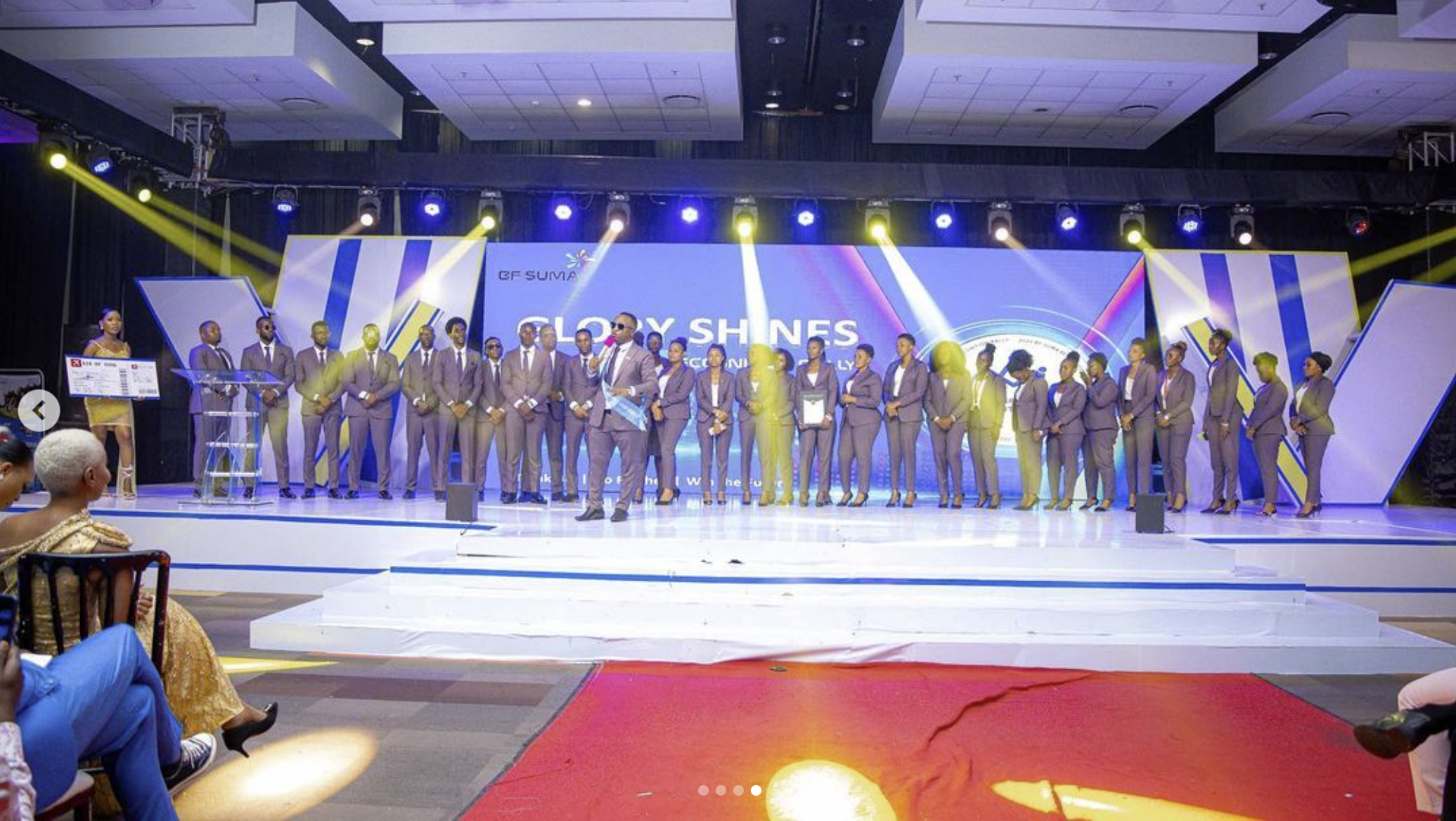 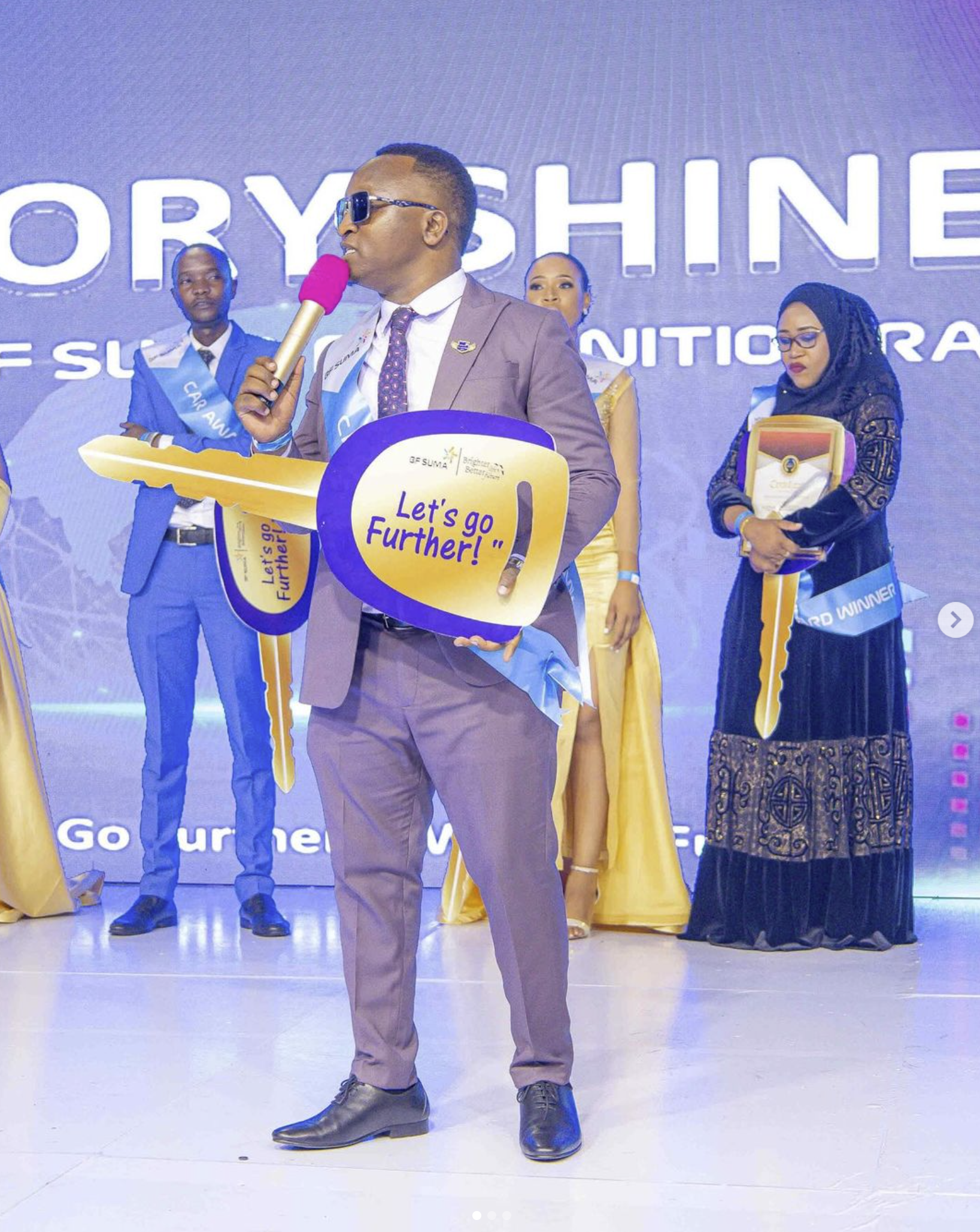 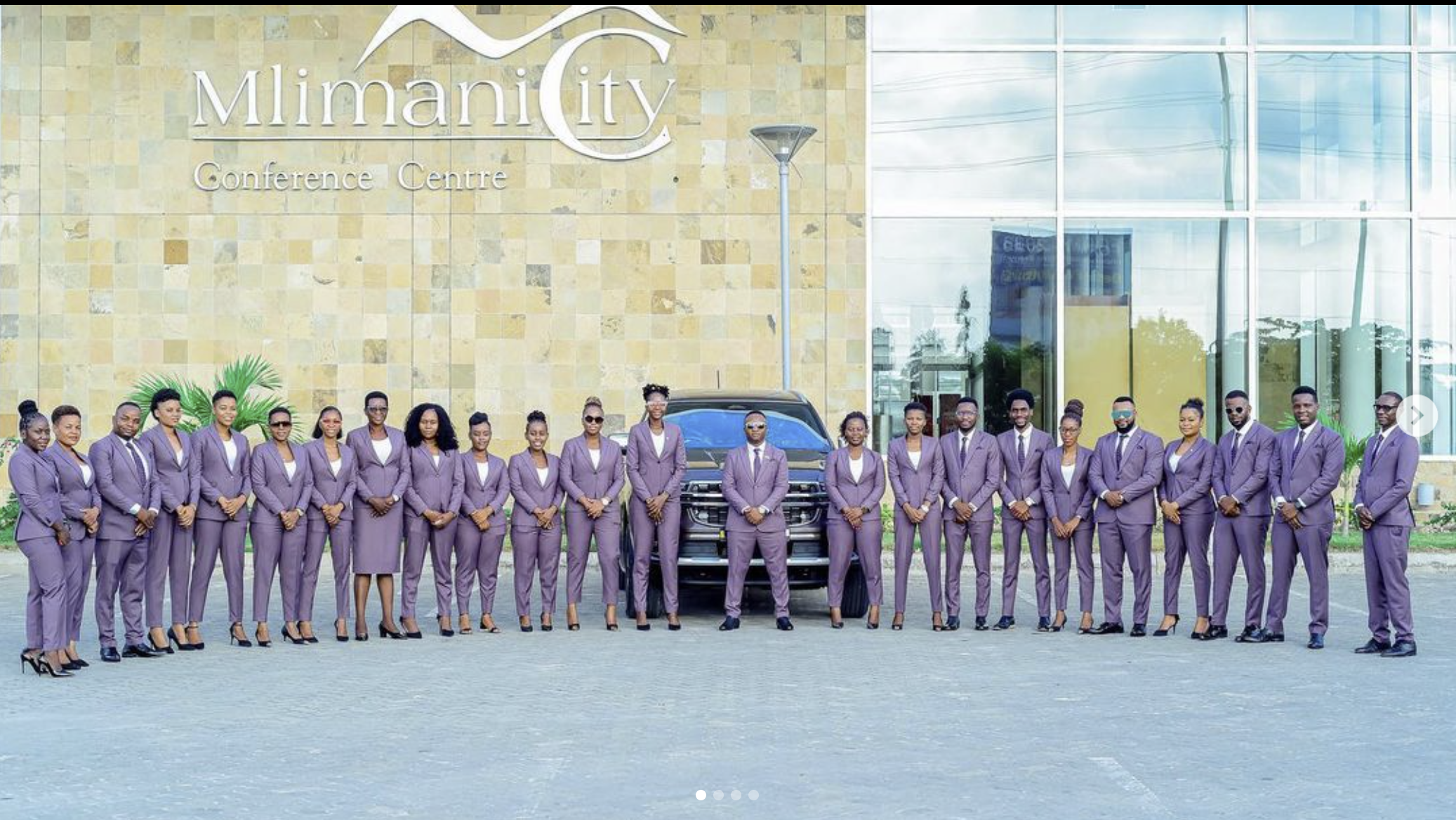 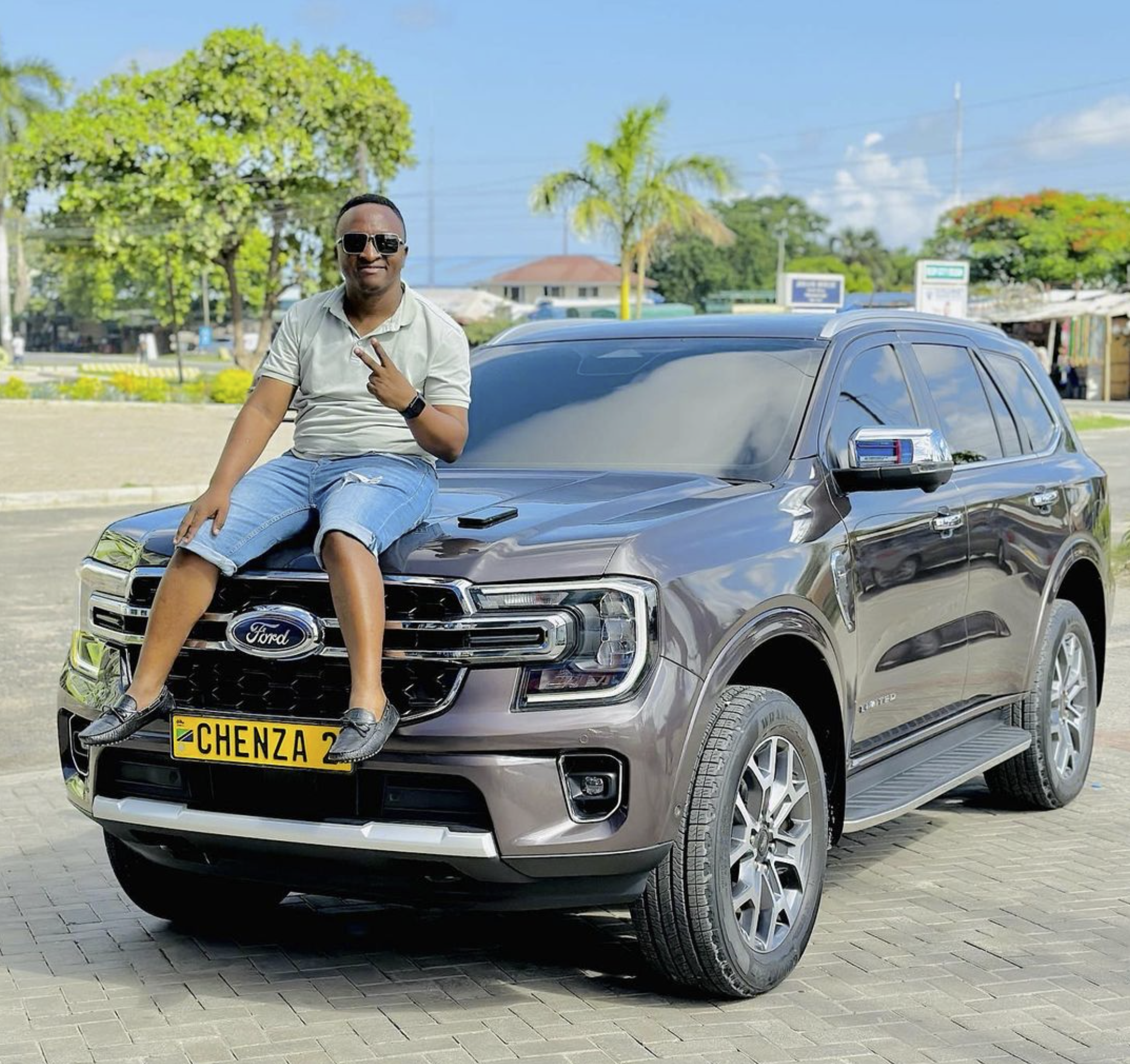 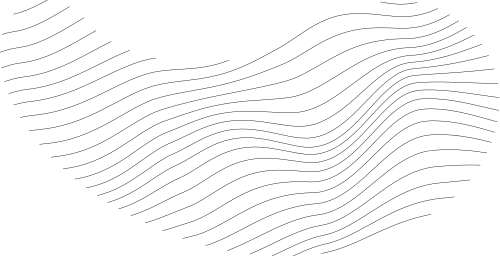 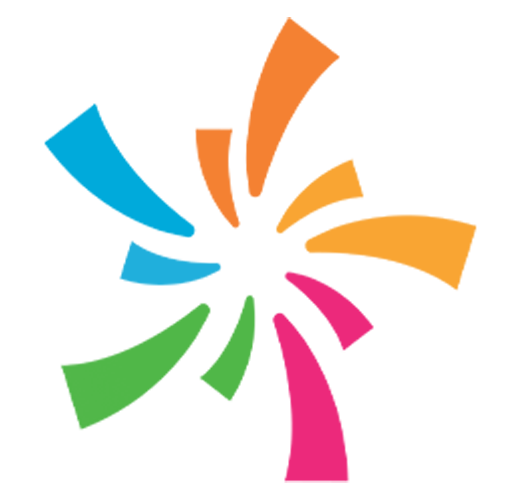 3. NYUMBA
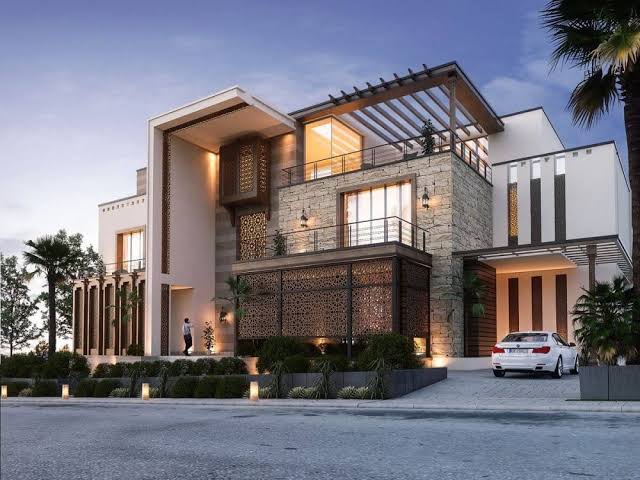 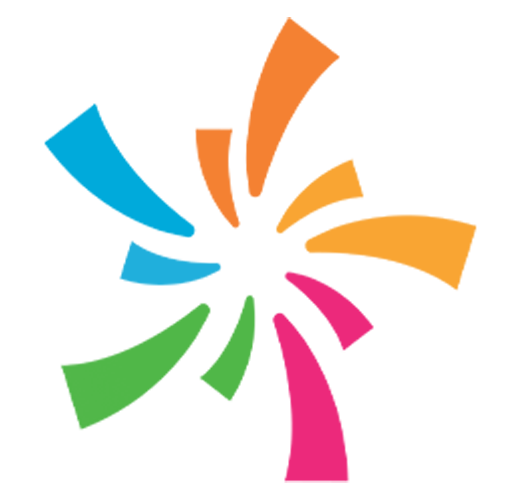 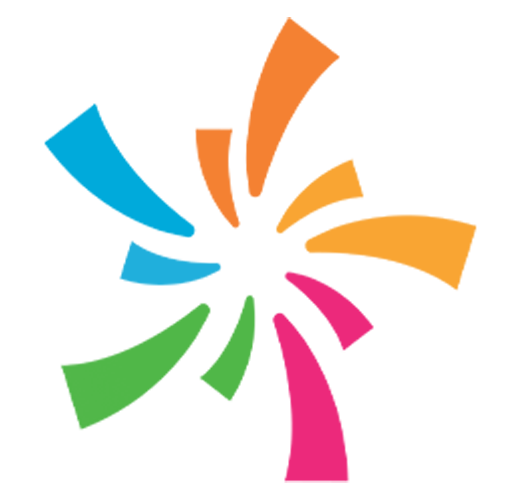 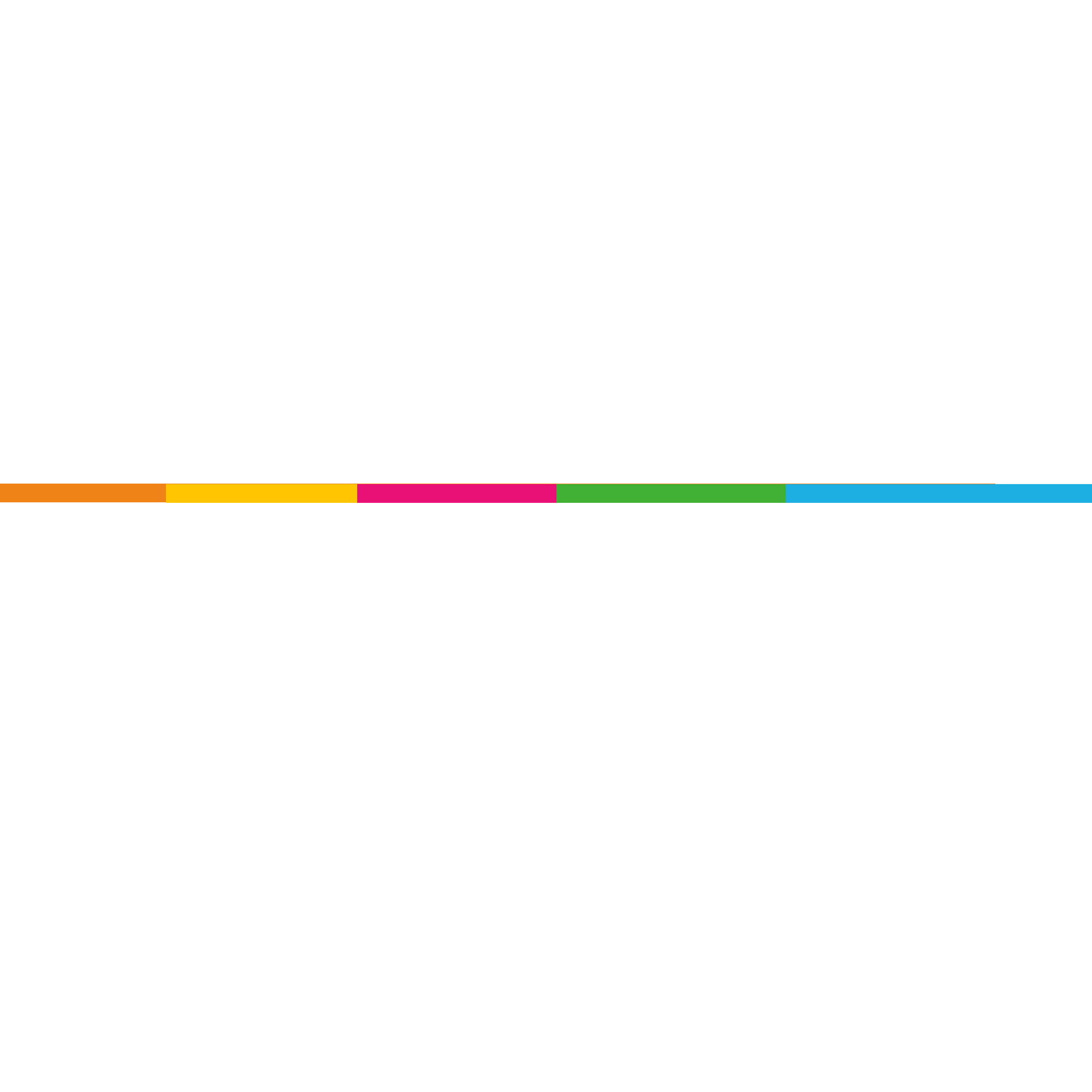 VIFURUSHI VYA KUJIUNGA NA BF SUMA
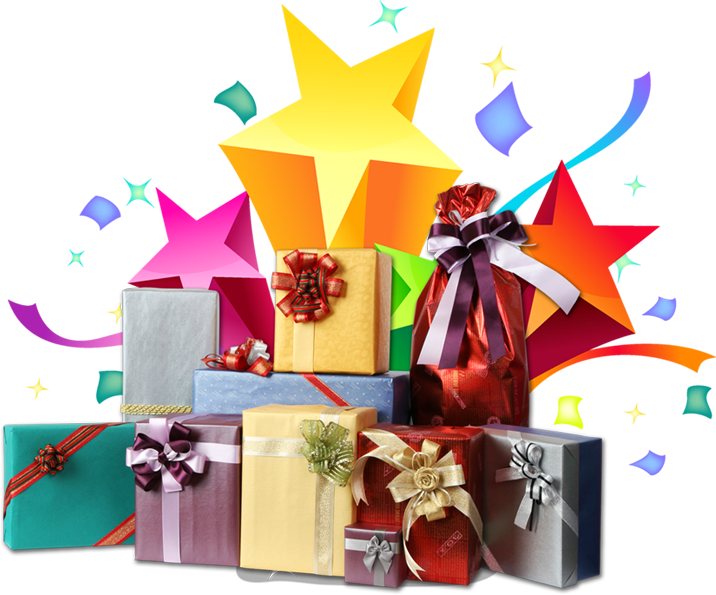 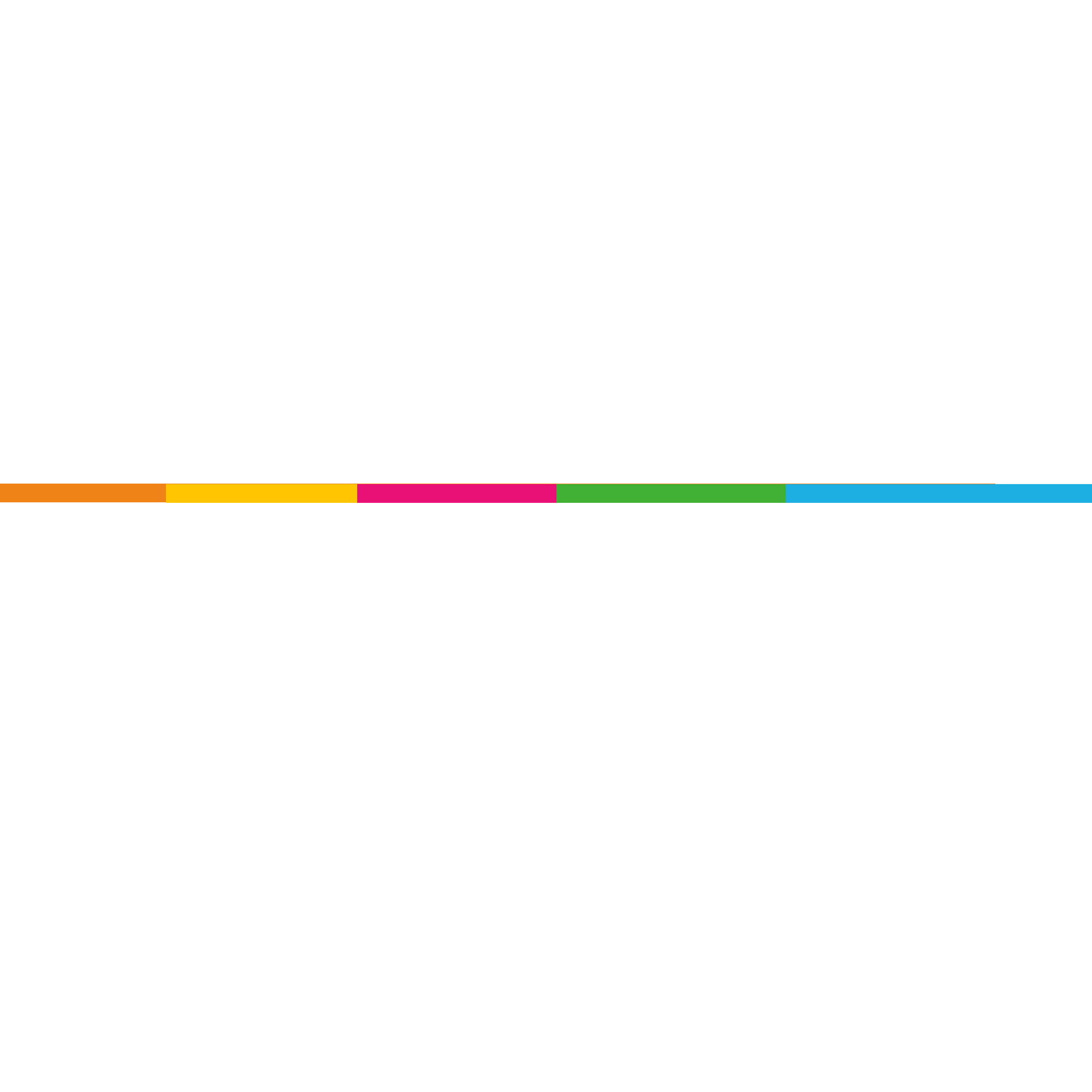 56
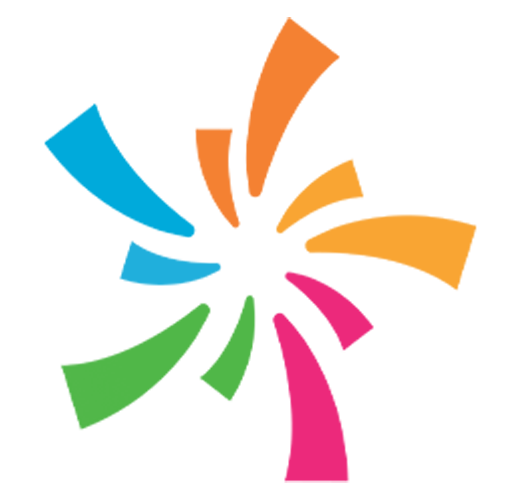 AHSANTE KWA KUFUATILIA 

Tumia fursa hii kufanya maamuzi
yatakayobadilisha maisha yako
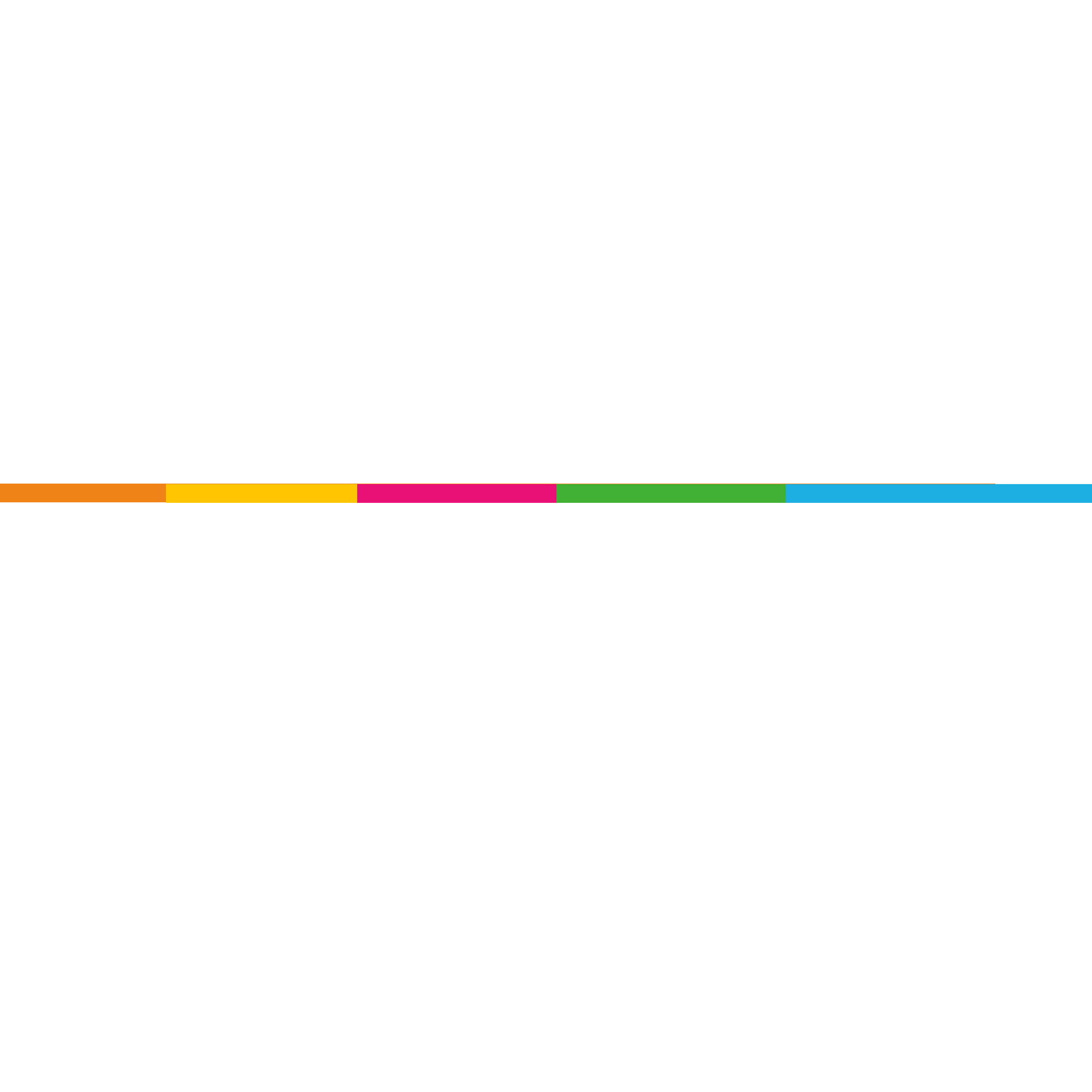 THE END